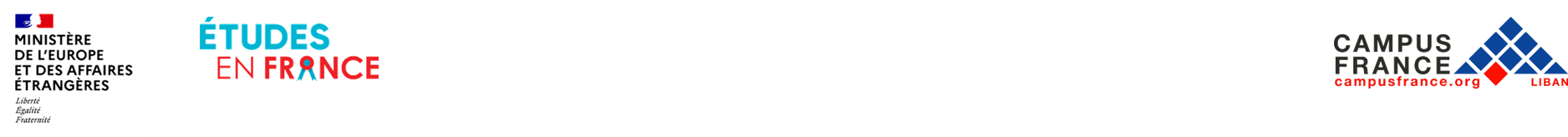 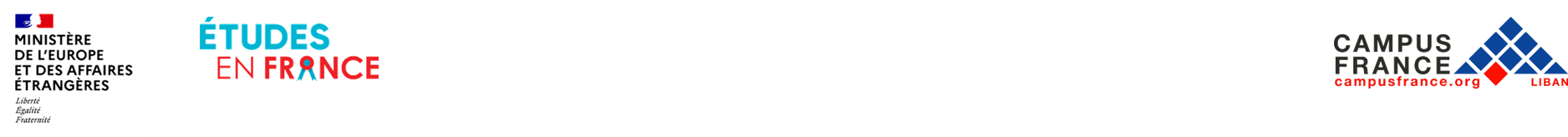 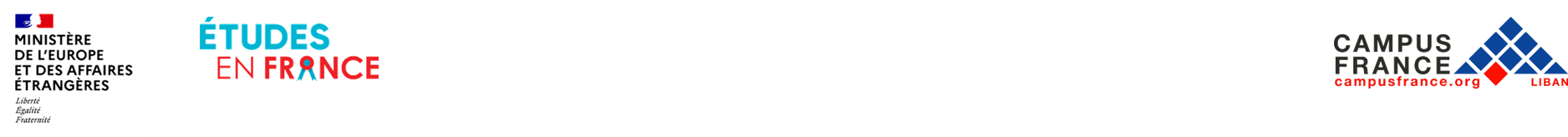 Votre guide pour la procédure Pré-consulaire
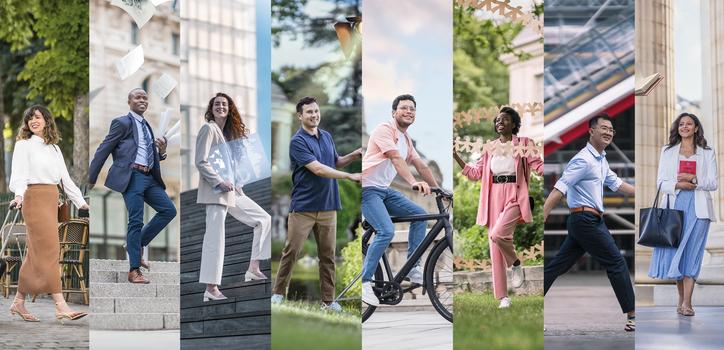 ETUDIER EN FRANCE
BIENVENUE EN FRANCE
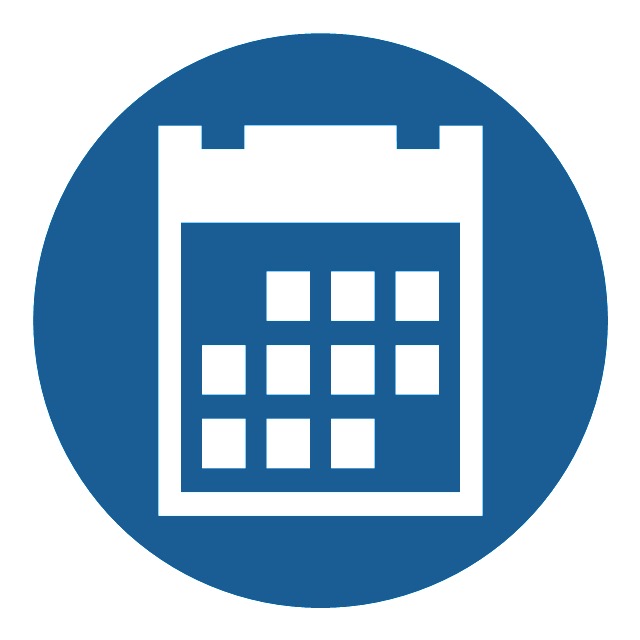 II.  Calendrier de la rentrée 2024-25
Vous êtes étudiant(e)  libanais(e) et vous avez été admis(e) à suivre:

Une formation diplômante
un programme d’échange
un master en co-diplomation
une formation dans une école spécialisée ou dans un établissement privé
une formation de langue pour une période de plus de trois mois
un  doctorat

Vous souhaitez valider votre admission par Campus France et obtenir votre attestation pré-consulaire?

 Cette procédure vous concerne!

Nous allons vous guider pas à pas dans  la procédure pré-consulaire que vous devez effectuer en ligne  via la plateforme Etudes en France.
Je demande mon visa auprès du TLS après l’obtention de l’attestation pré consulaire
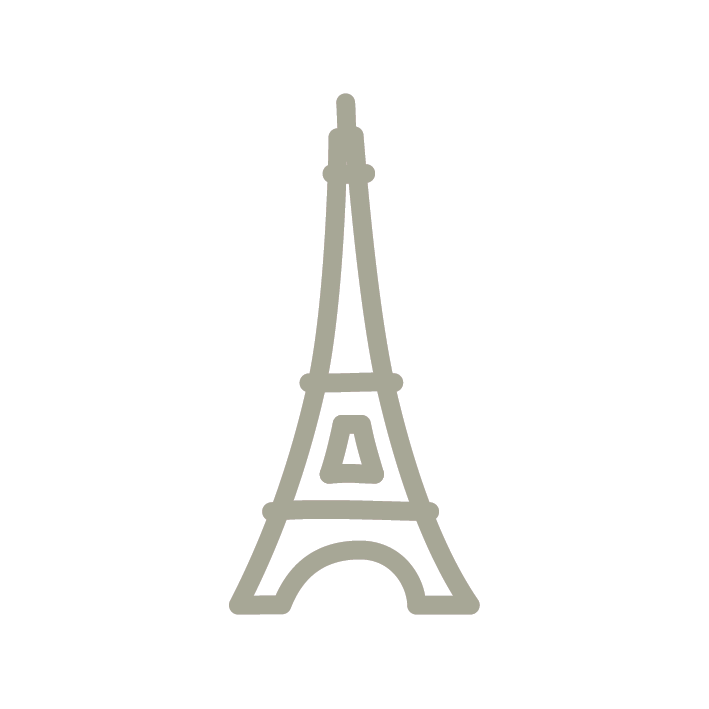 Après la confirmation de votre choix définitif et l’obtention de votre diplôme initial
Choix définitif avant le 31 mai 2023
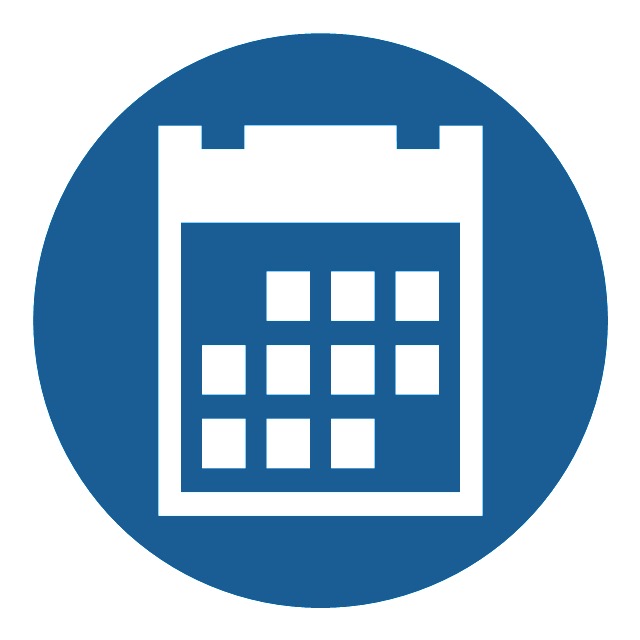 II.  Quels documents
Avant  de commencer, rassemblez les documents nécessaires à la constitution de votre dossier.

-Une  photo d’identité  ne dépassant  pas les 50 ko.

-Une pièce d’identité en format PNG, JPEG ou PDF qui ne 
  dépasse pas 300ko.

-Votre bac, vos relevés de notes et vos diplômes universitaires validés en format PNG, JPEG ou PDF ne dépassant pas les 300ko.

-La lettre d’admission de l’Université  en France, précisant le nom de la formation, et les dates de début et de fin des cours.

Si vous êtes admis en co-diplomation  ou en échange vous devez avoir une attestation d’inscription au sein  de l’établissement  libanais initial, une lettre d’admission dans un établissent français, l'accord de diplomation ou/ ou d’échange établissements libanais et français.

Si vous êtes admis a effectuer un parcours doctoral en cotutelle, vous devez avoir une attestation d’inscription au sein  de l’établissement  libanais initial, une lettre d’admission dans une école doctorale française, une lettre de votre directeur de thèse en France, un lettre de votre directeur de thèse au Liban ainsi que le calendrier.

Si vous êtes admis en thèse vous devez avoir une attestation d’inscription au sein  d’une école doctorale française et une lettre de votre directeur de thèse en France.
Je demande mon visa auprès du TLS après l’obtention de l’attestation pré consulaire
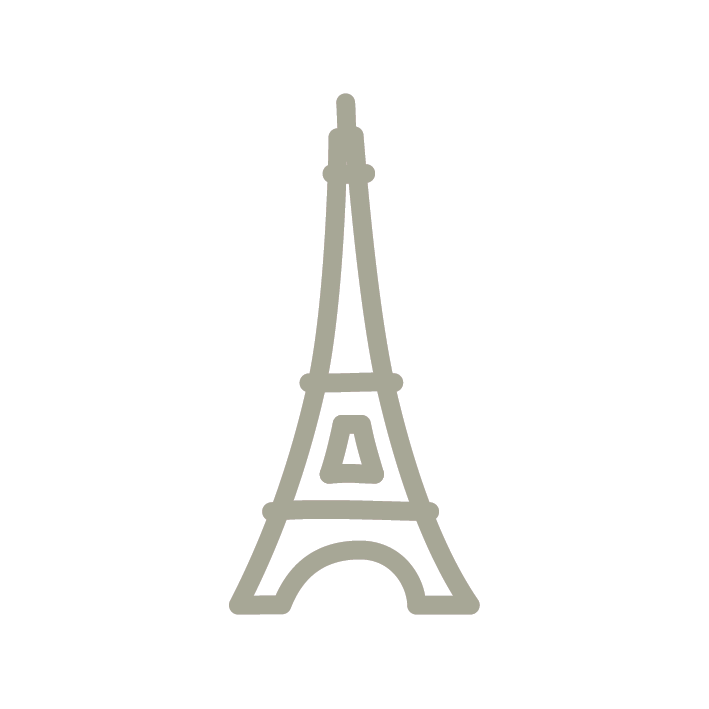 Après la confirmation de votre choix définitif et l’obtention de votre diplôme initial
Choix définitif avant le 31 mai 2023
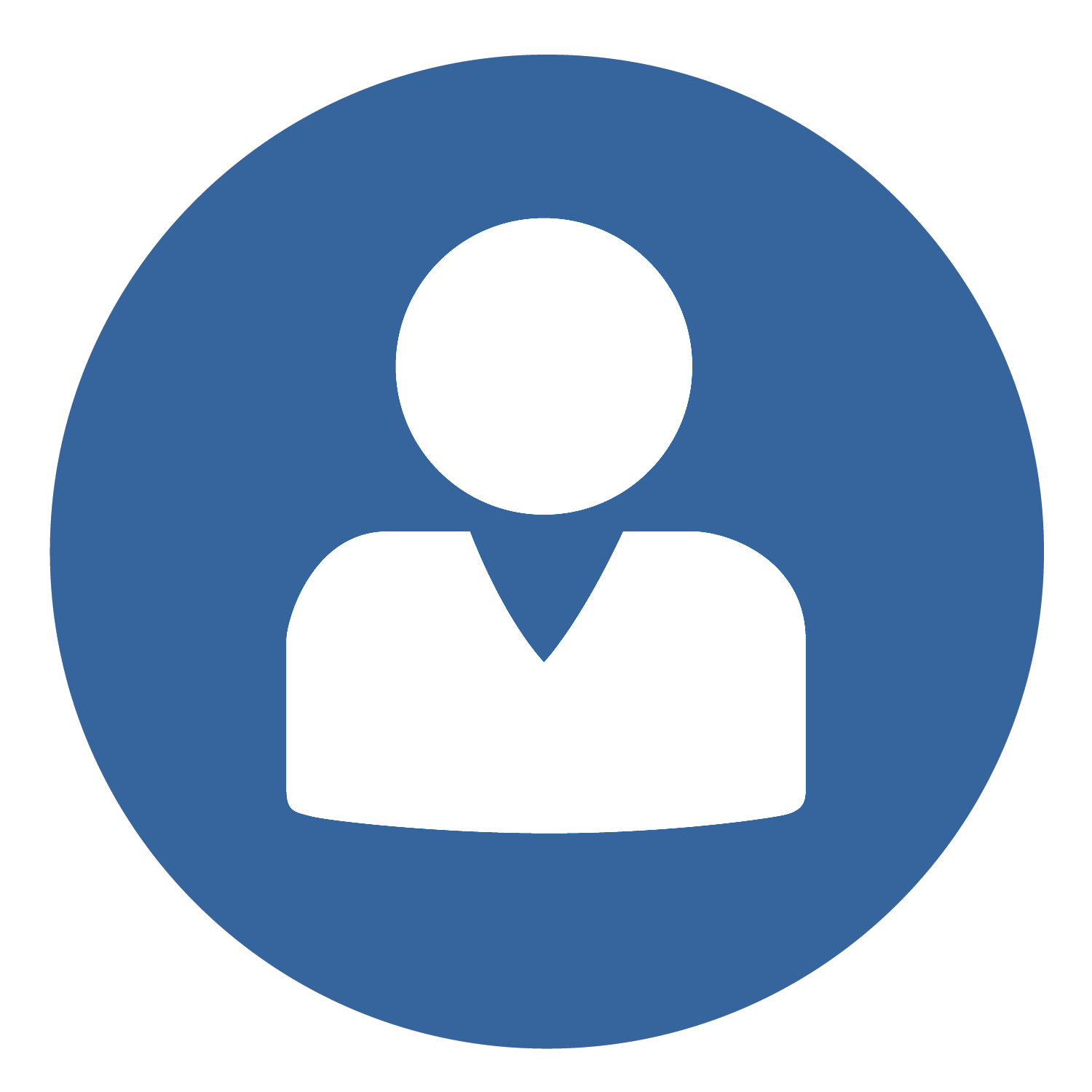 III.  Comment constituer un dossier en ligne?
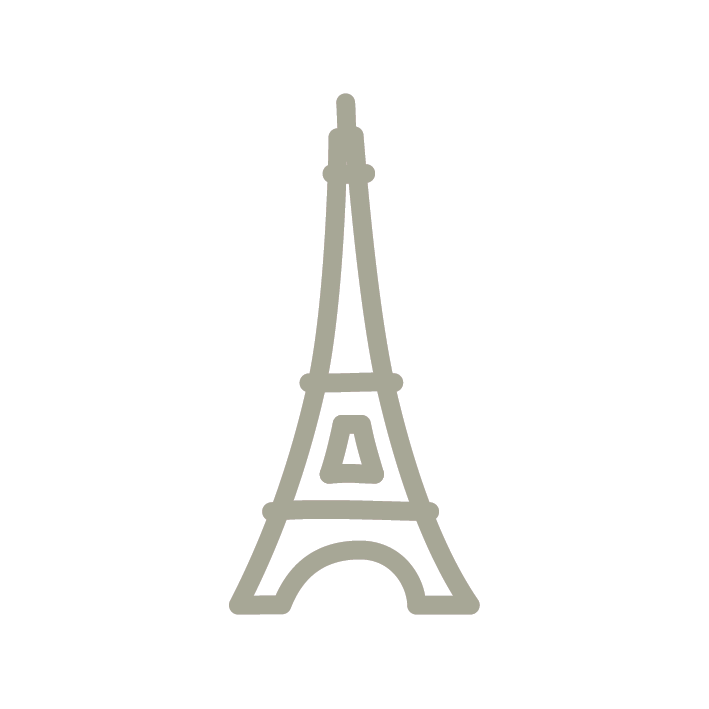 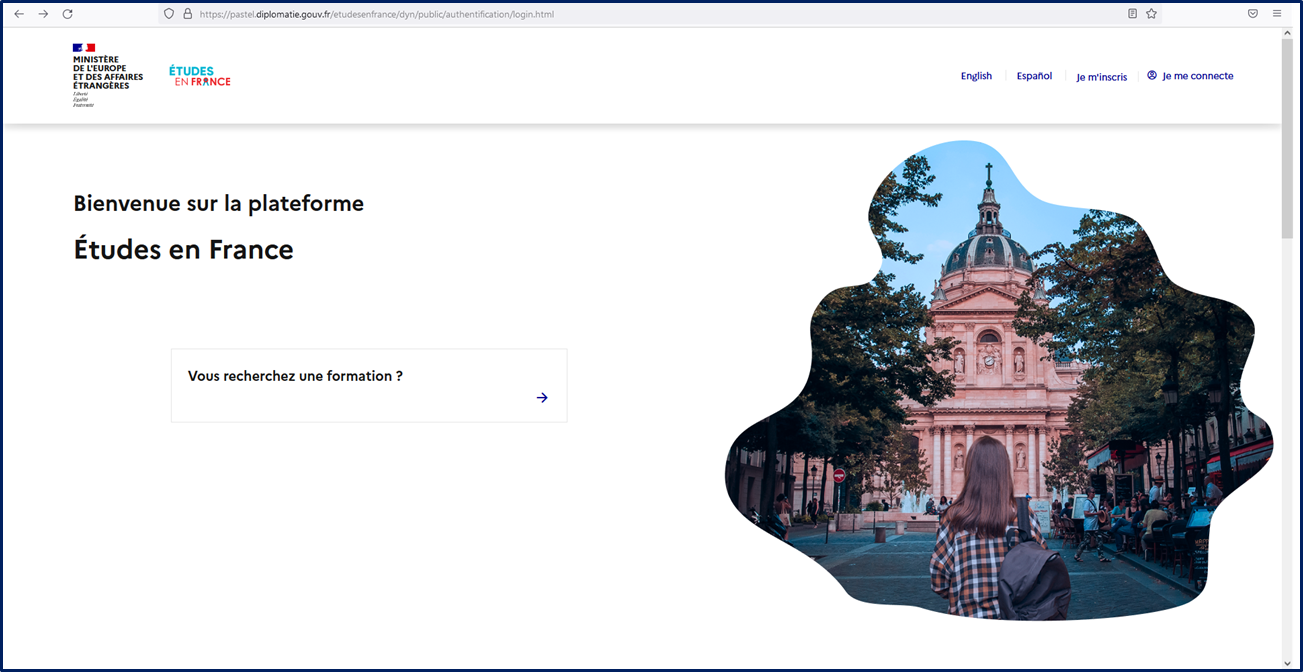 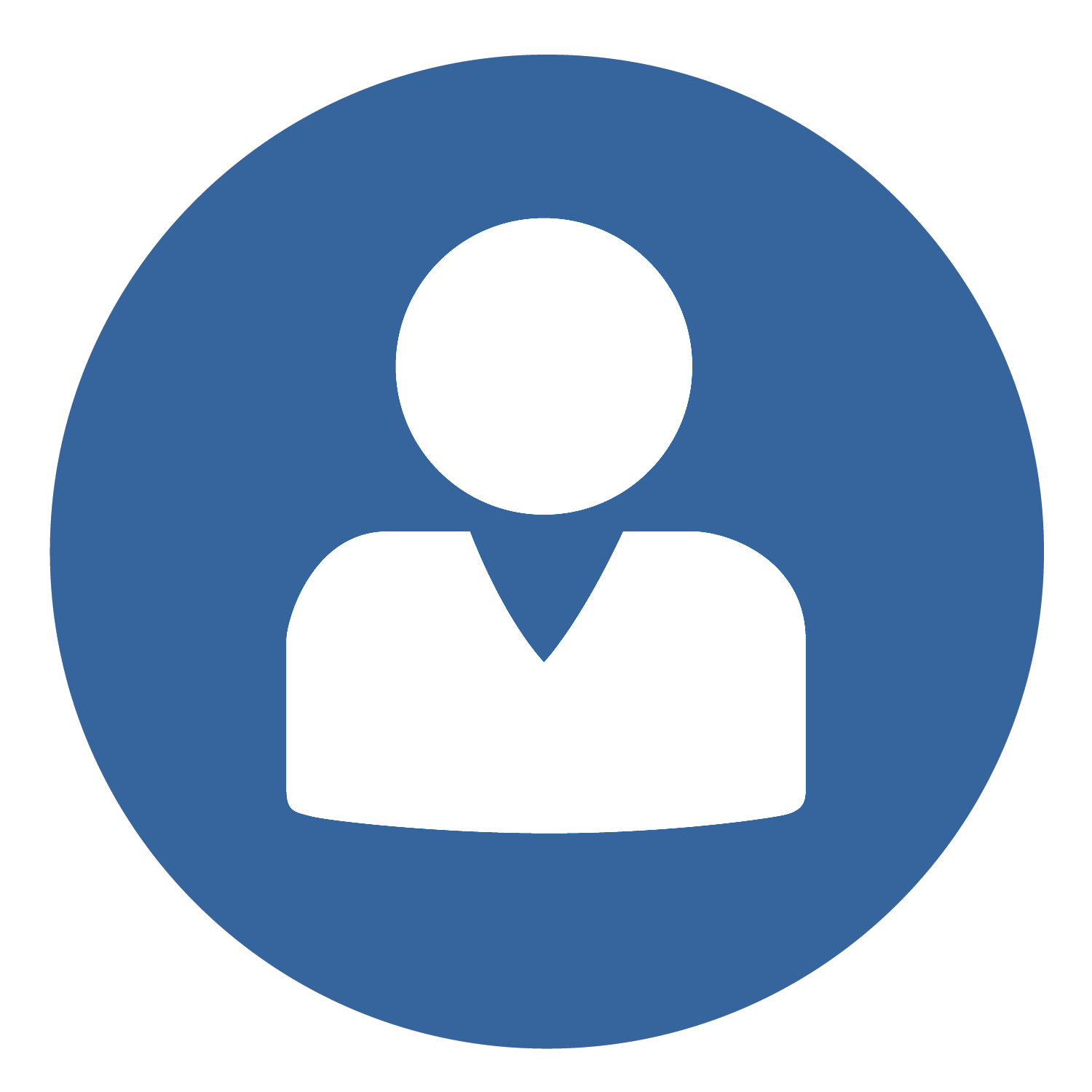 III.  Comment constituer un dossier en ligne?
1
2
3
4
Etape 1:
Créez un compte sur Etudes en France
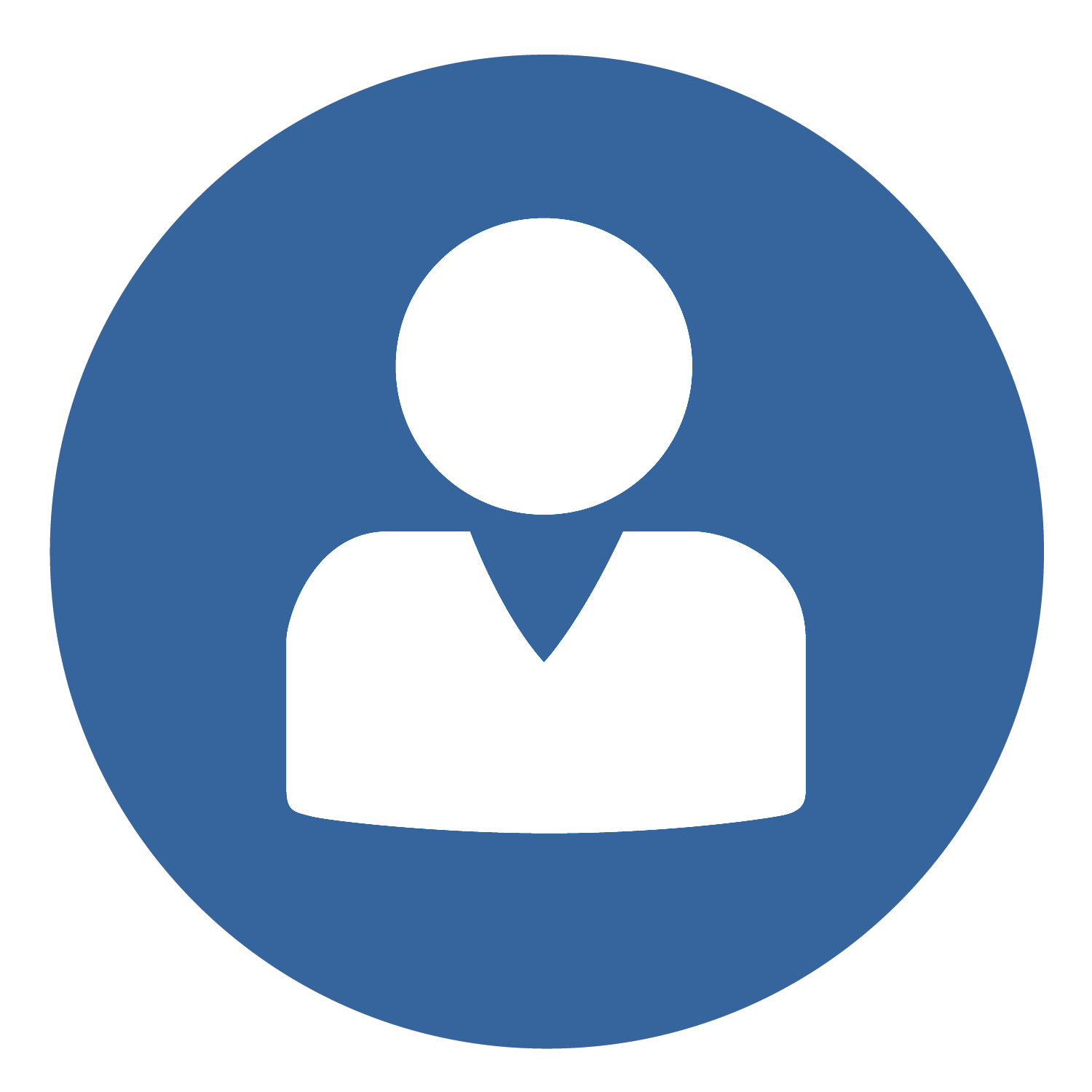 III.  Comment constituer un dossier en ligne?
1
2
3
4
Accédez à l’adresse: https://pastel.diplomatie.gouv.fr/etudesenfrance
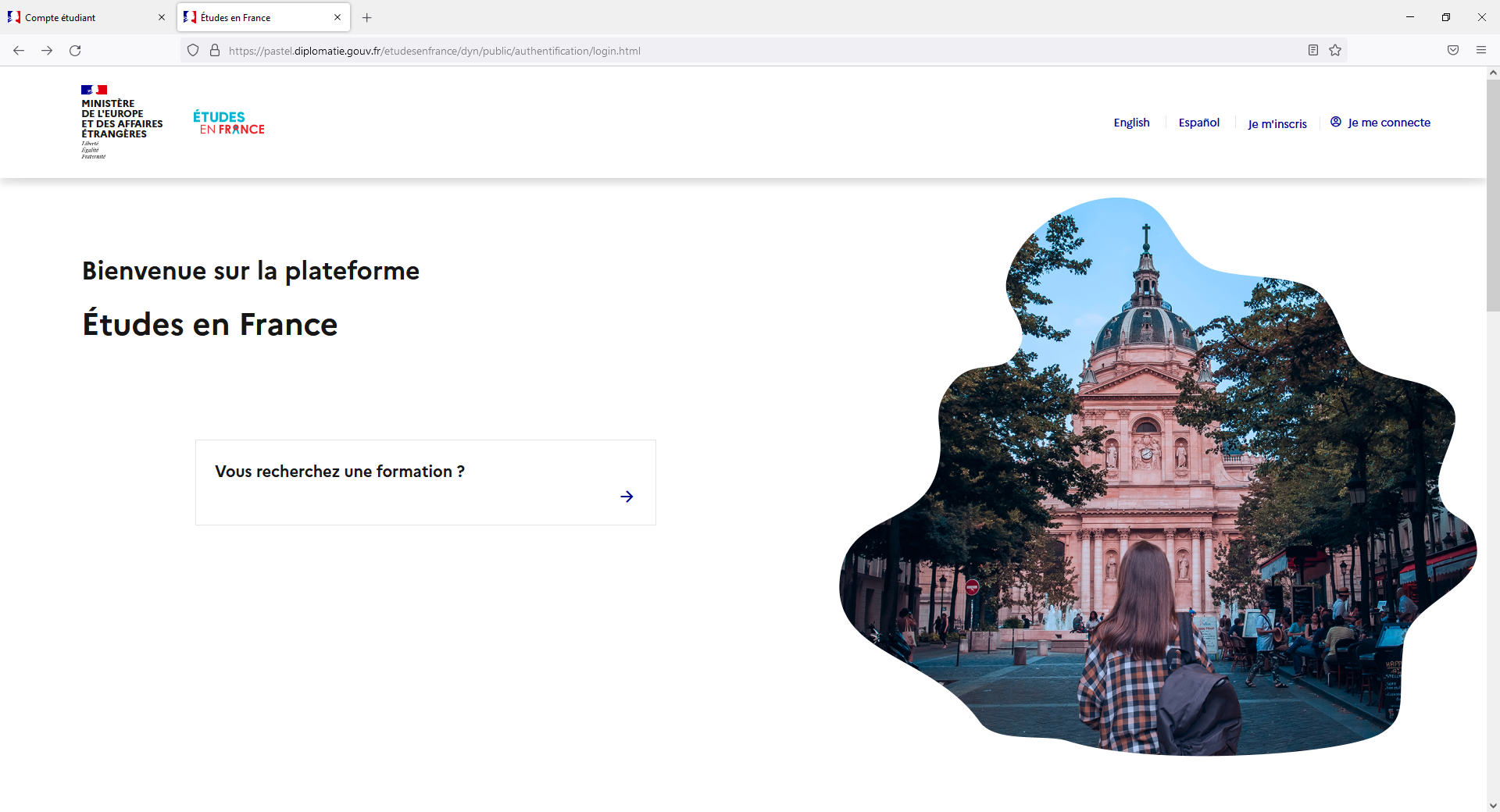 Cliquez sur « Je m’inscris »
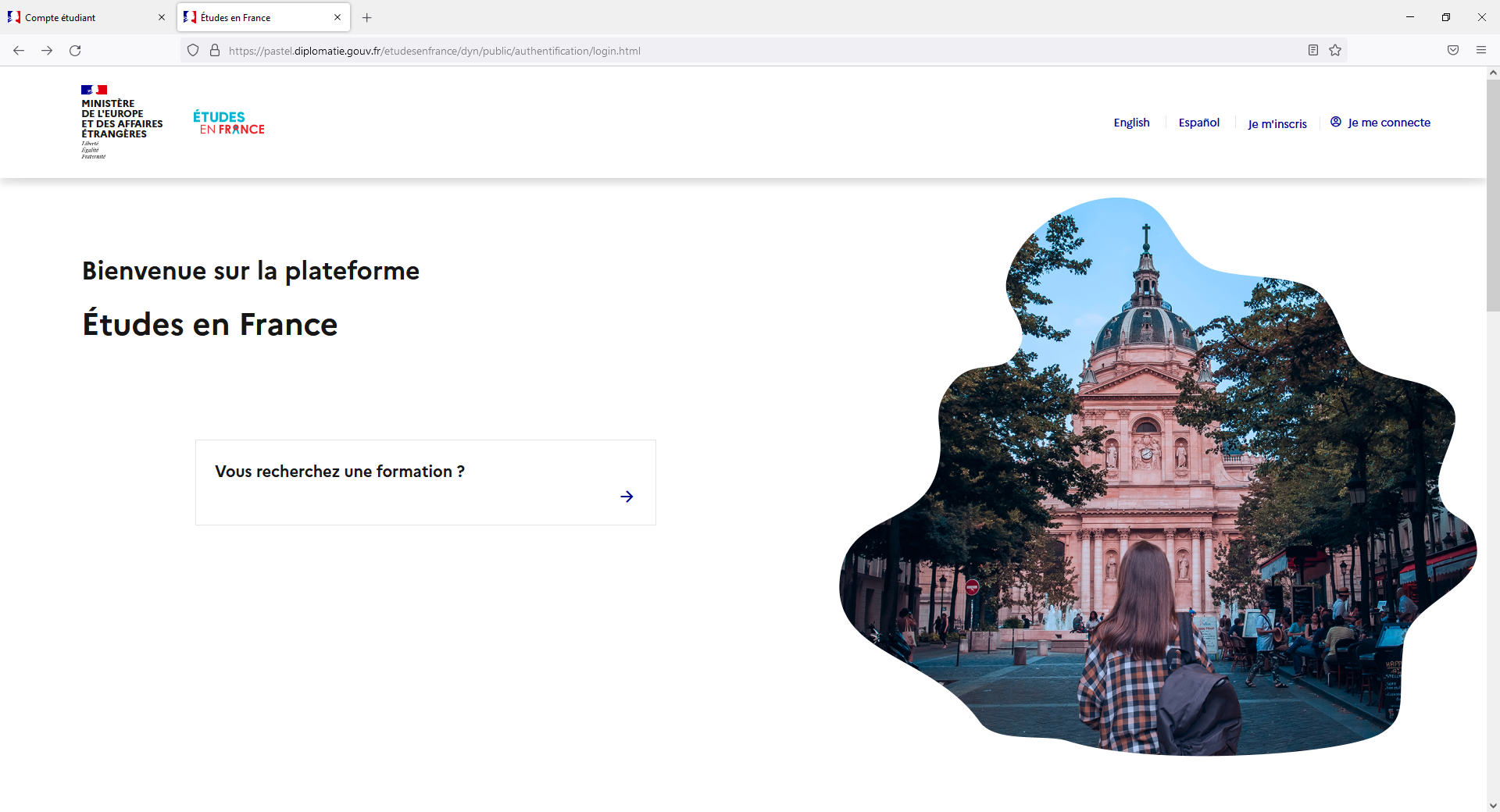 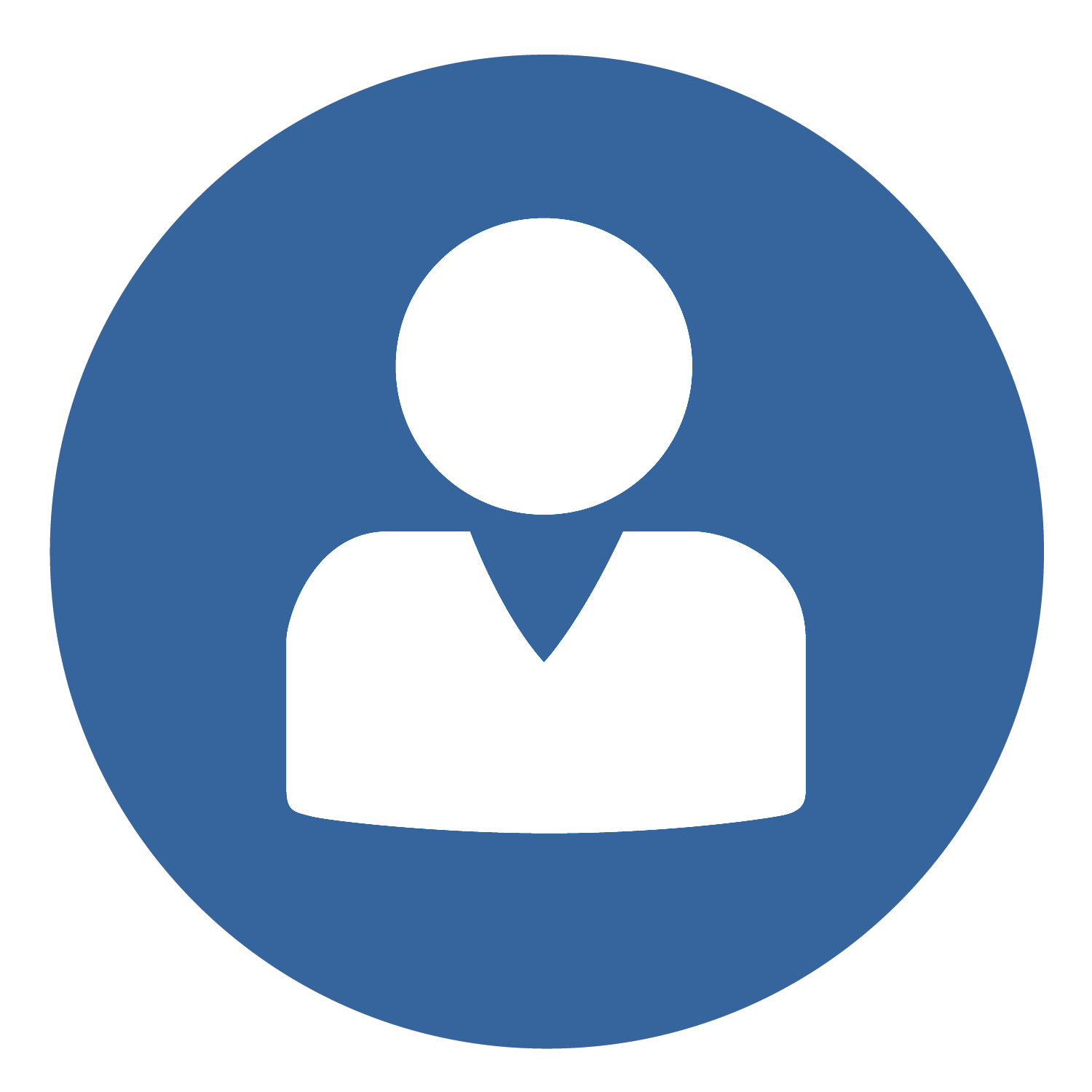 III.  Comment constituer un dossier en ligne?
1
2
3
4
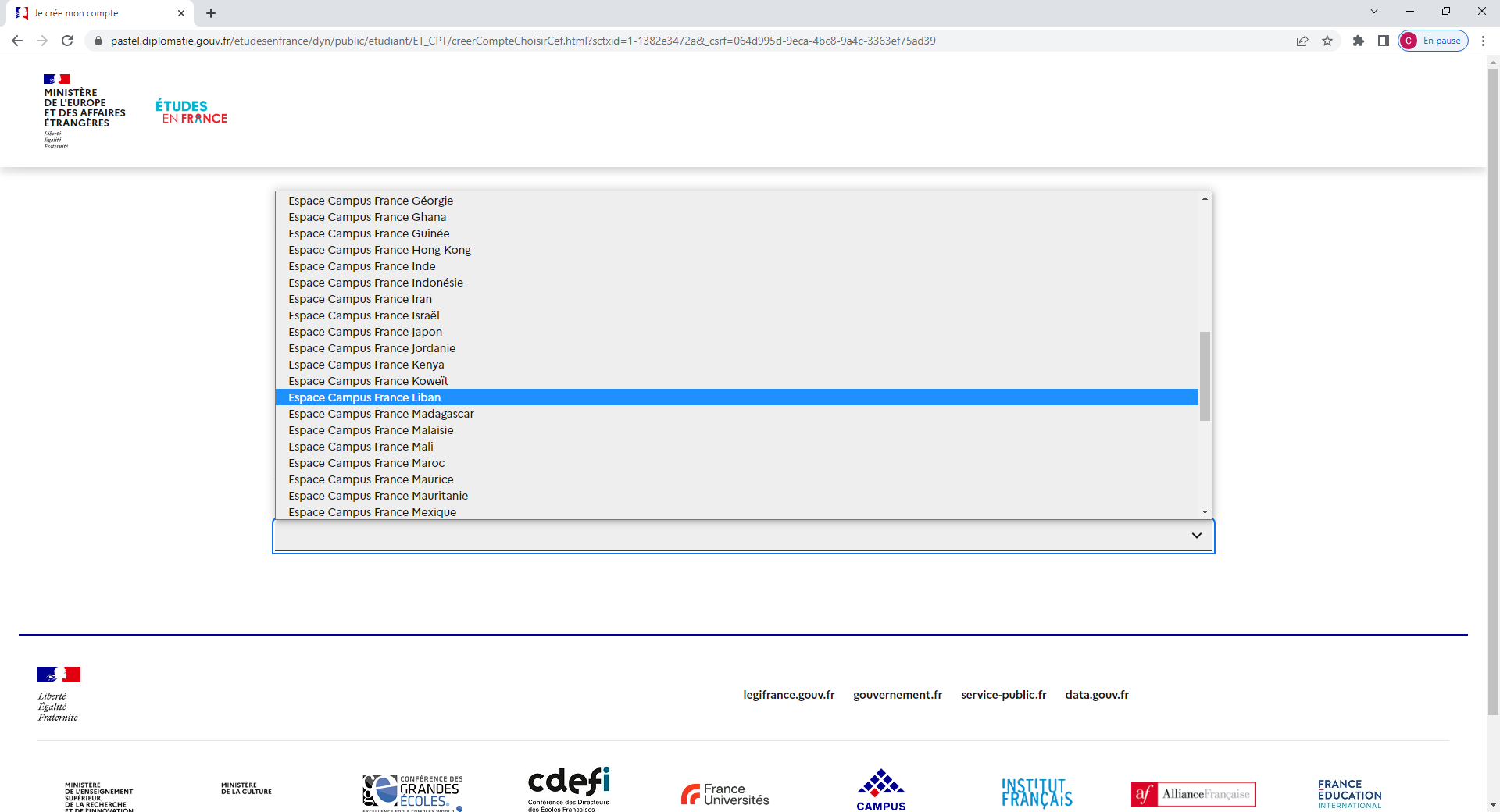 Sélectionnez 
« Espace Campus France Liban »
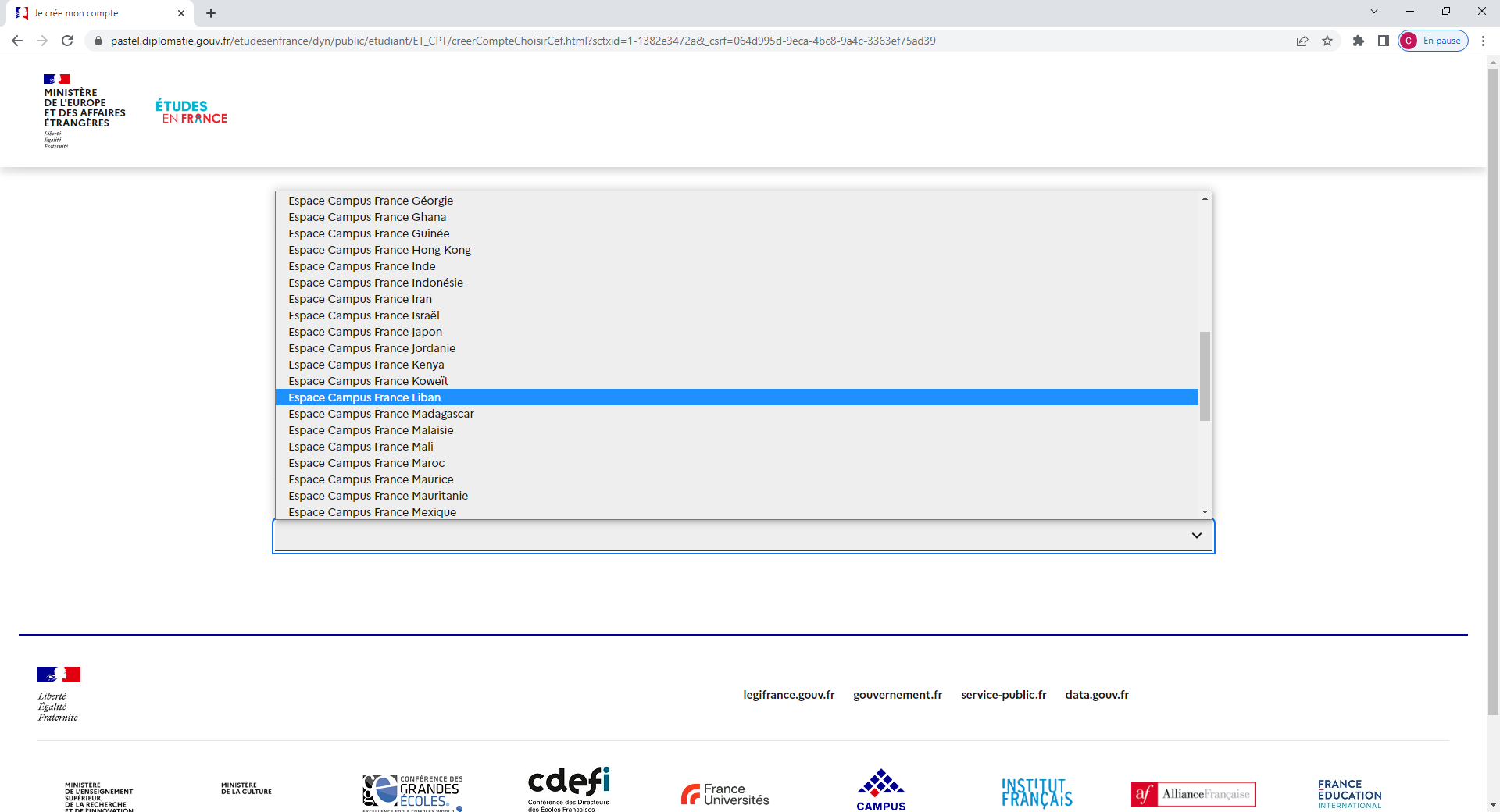 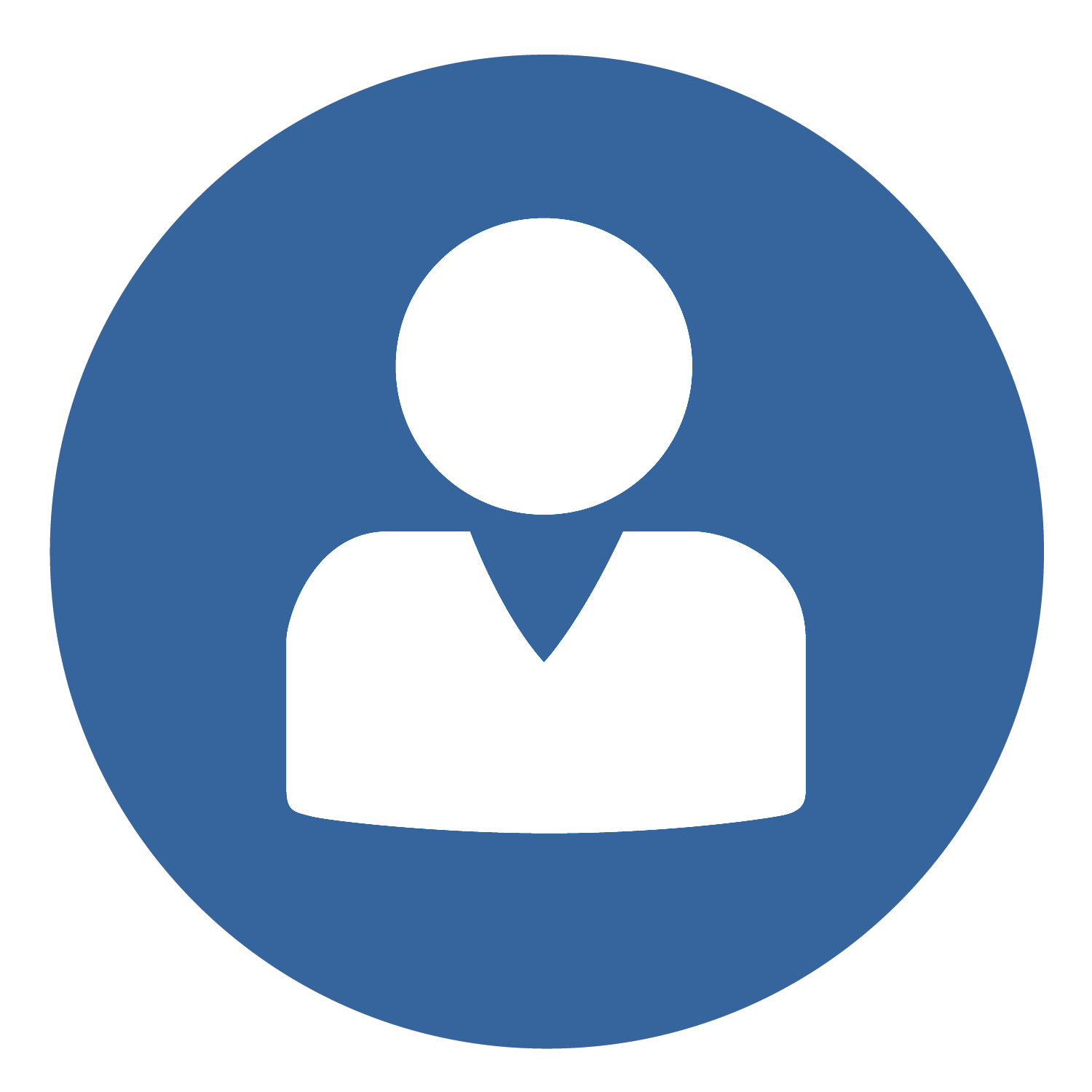 III.  Comment constituer un dossier en ligne?
1
2
3
4
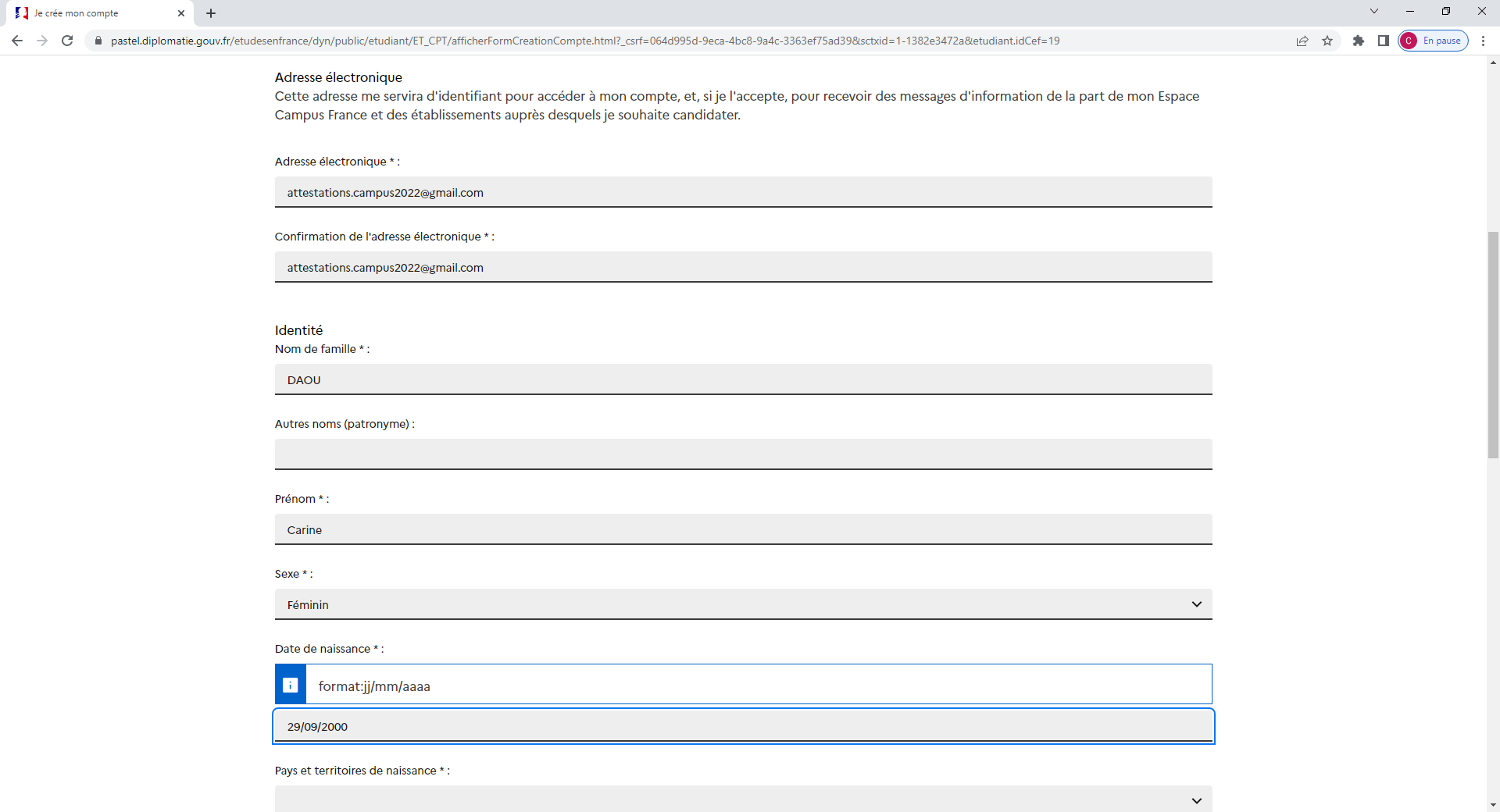 Complétez les informations demandées
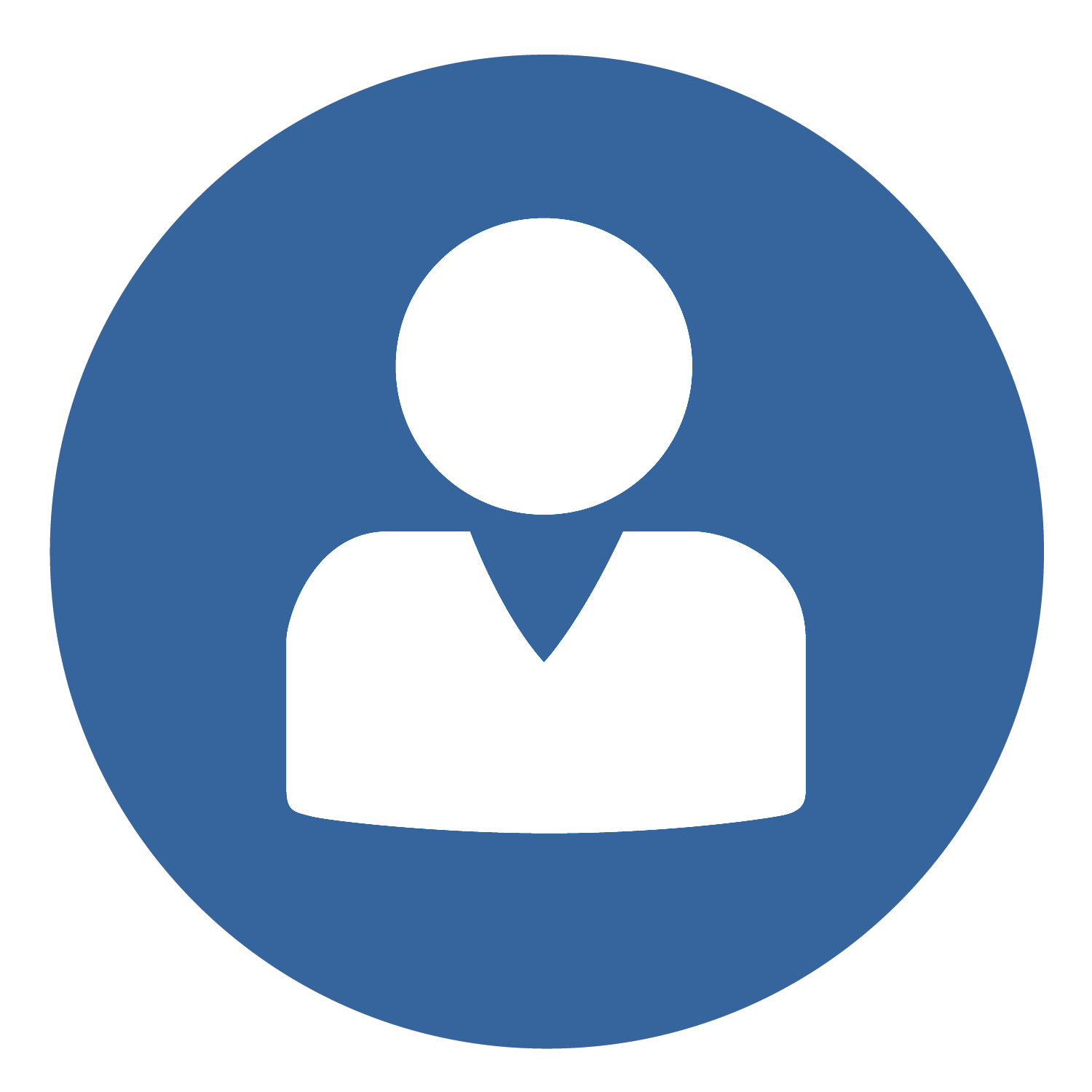 III.  Comment constituer un dossier en ligne?
1
2
3
4
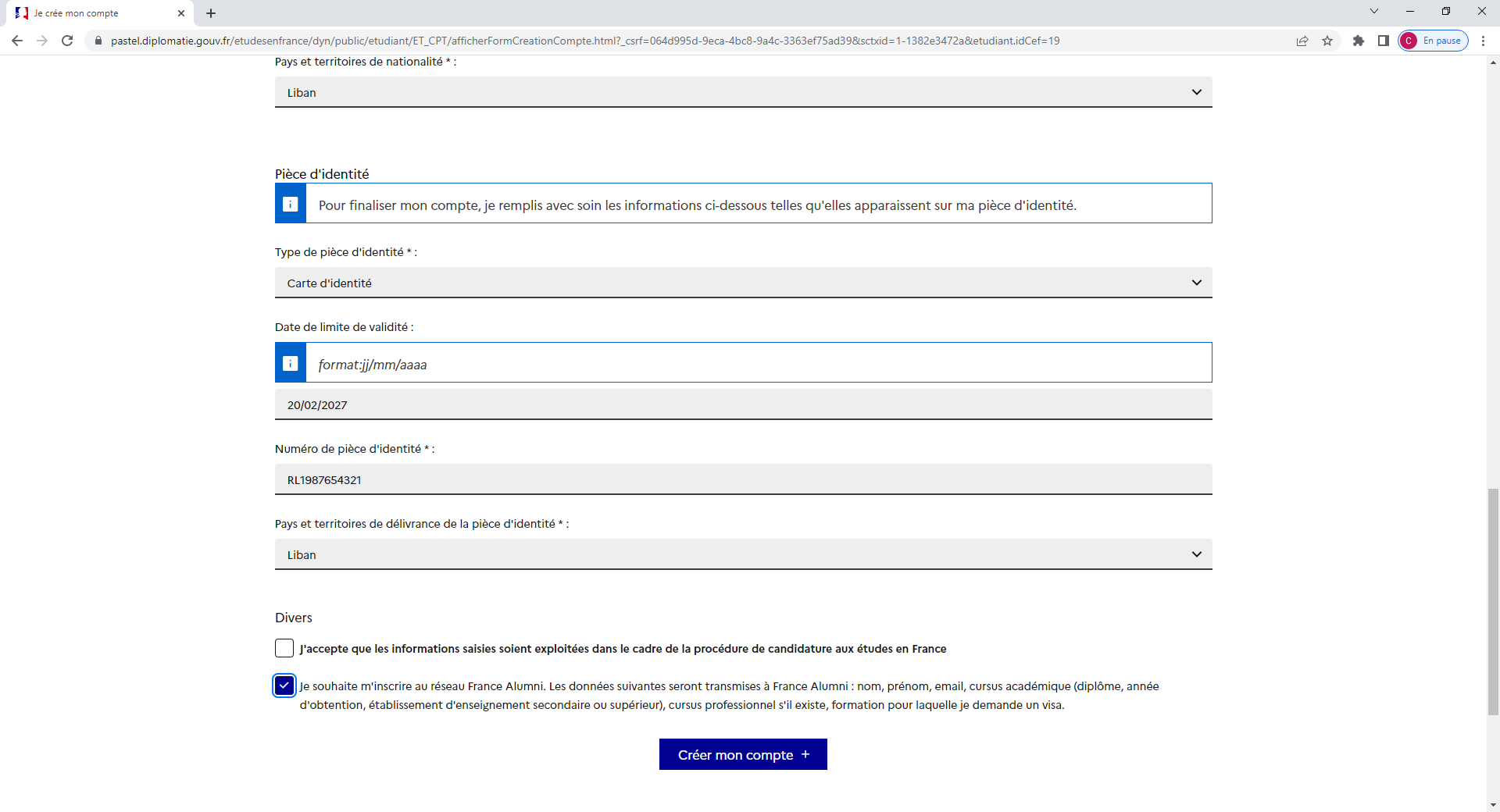 Cochez sur les deux conditions

Puis cliquez sur 
« Créer mon compte »
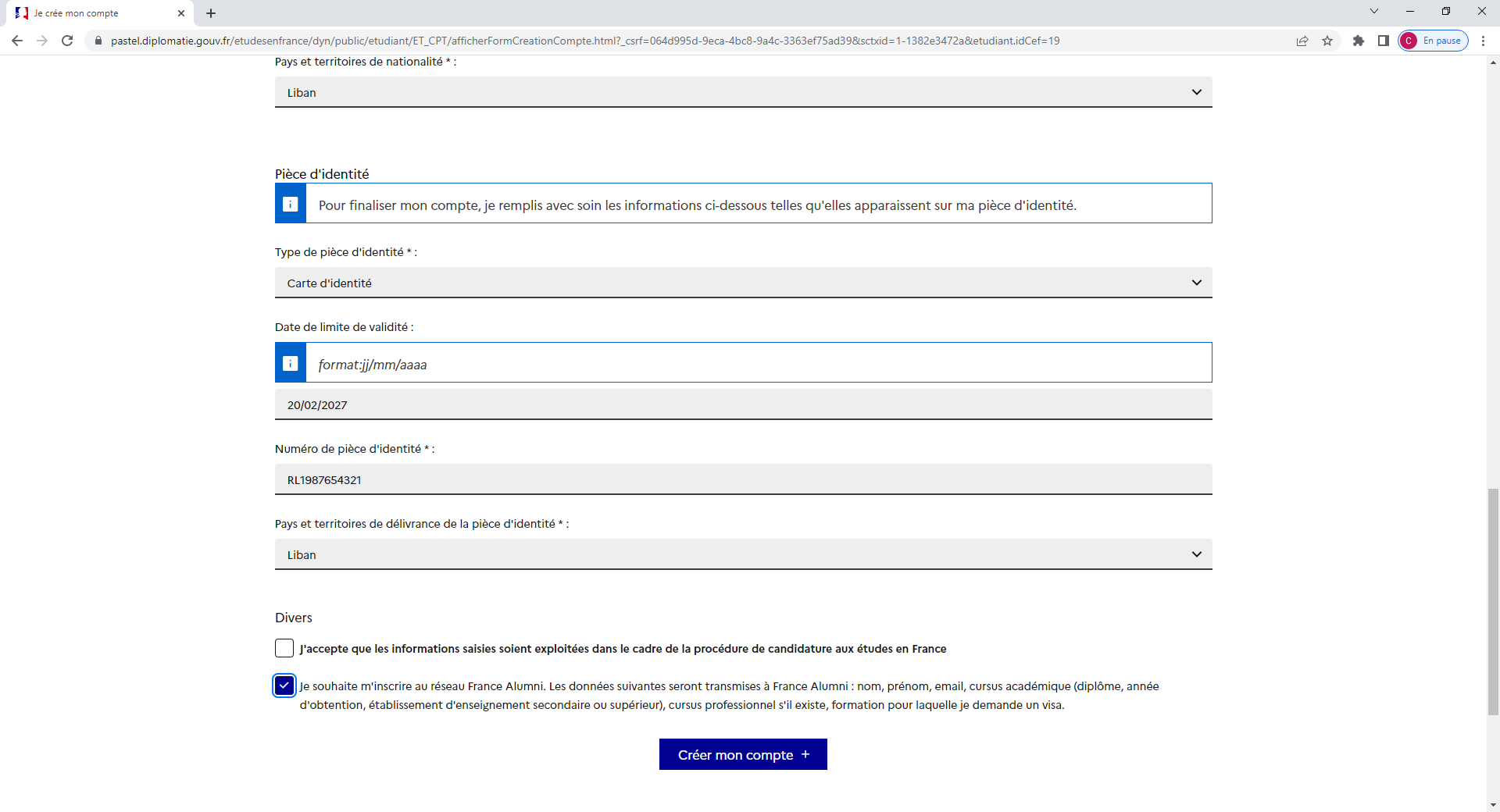 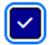 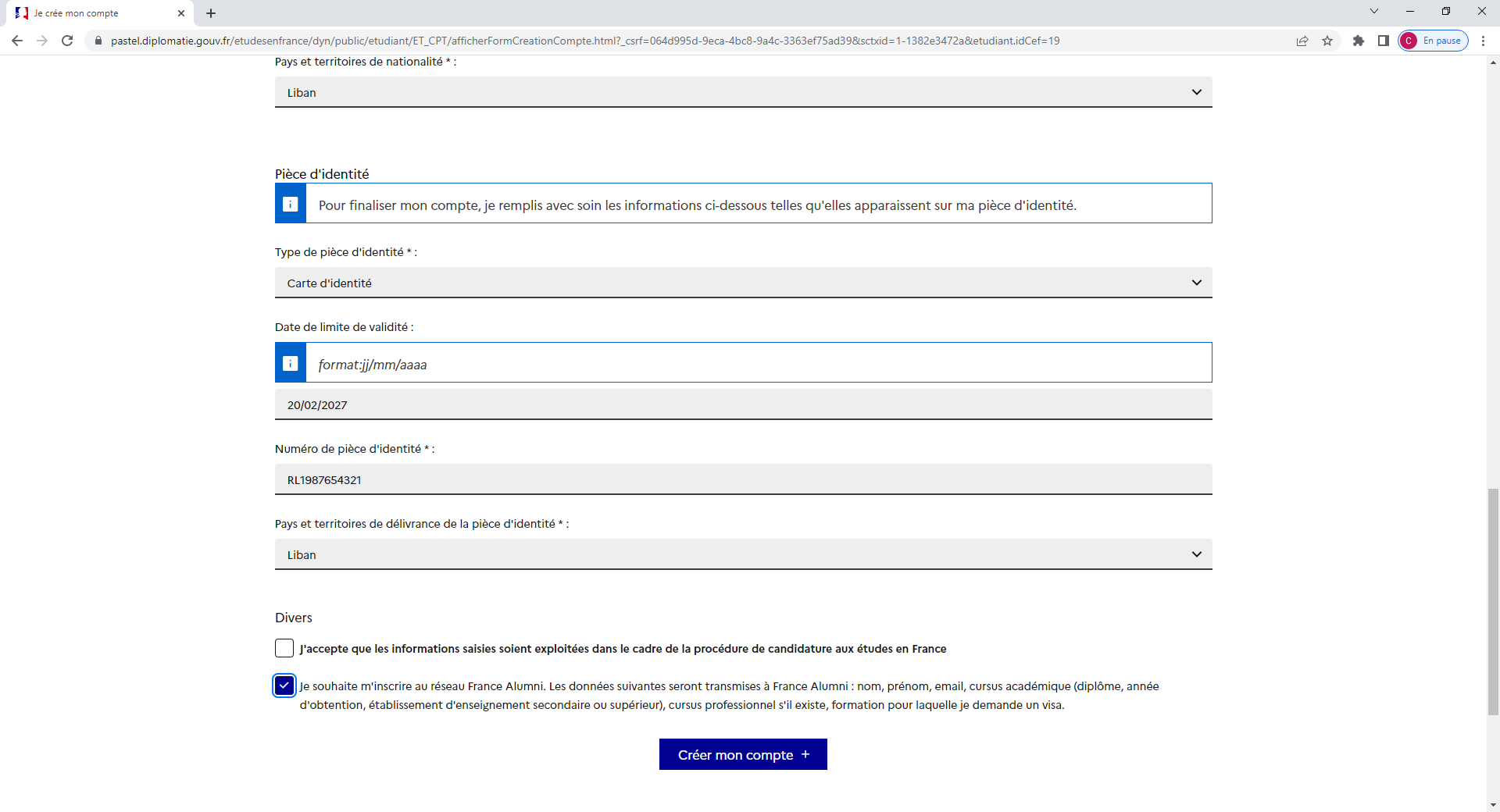 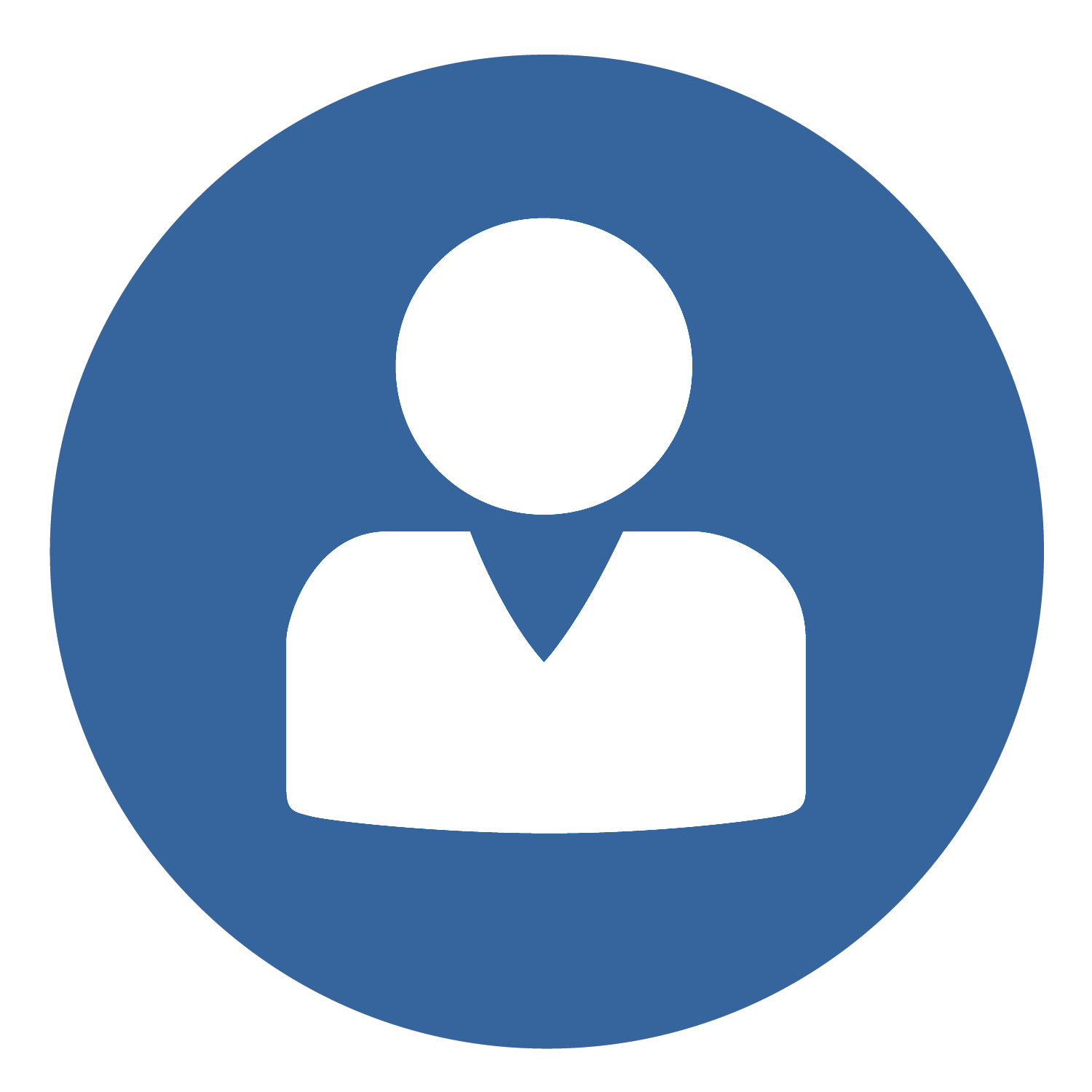 III.  Comment constituer un dossier en ligne?
1
2
3
4
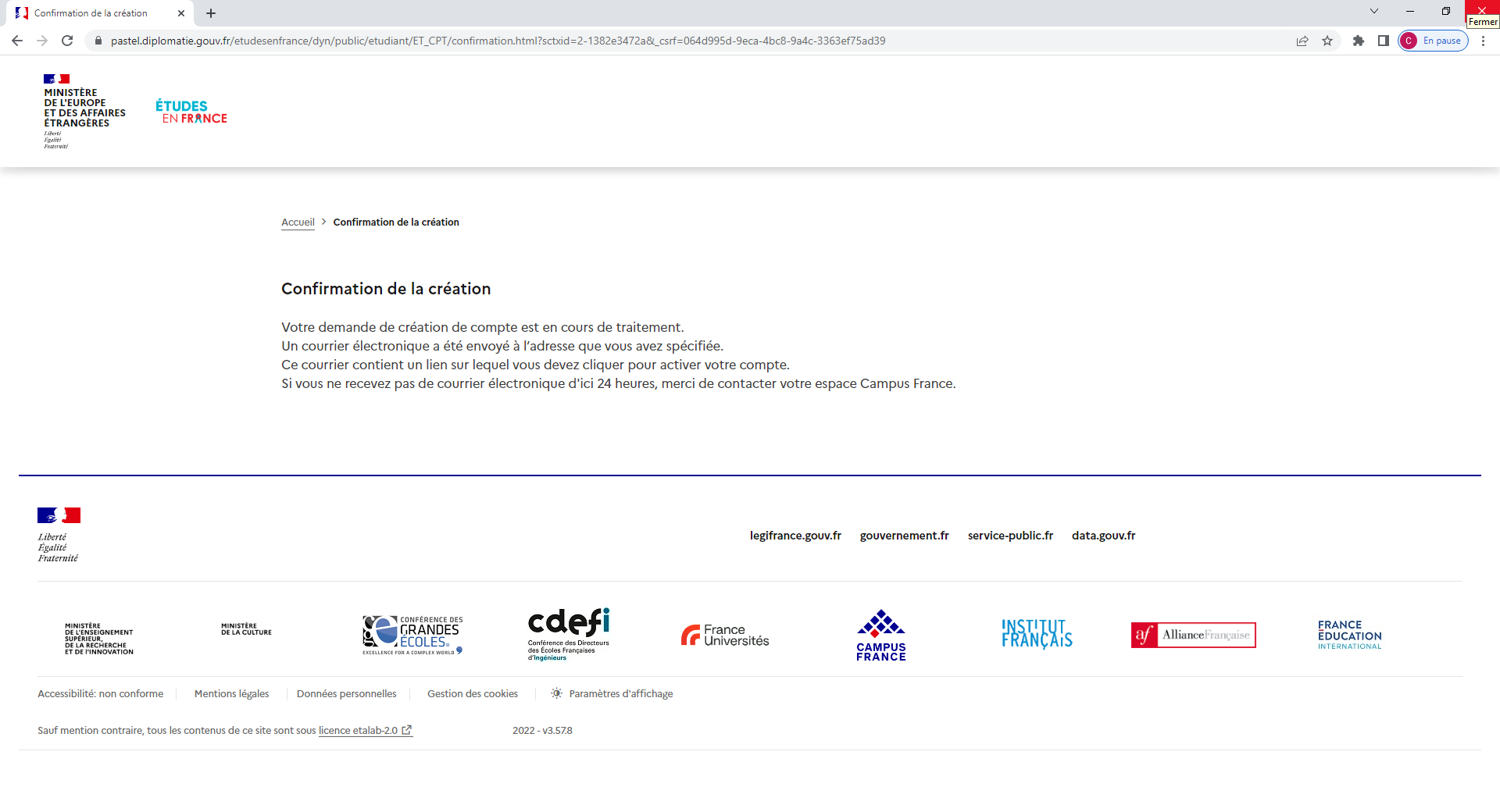 Dans les 24 heures, vous recevrez un e-mail à l’adresse que vous avez mentionnée
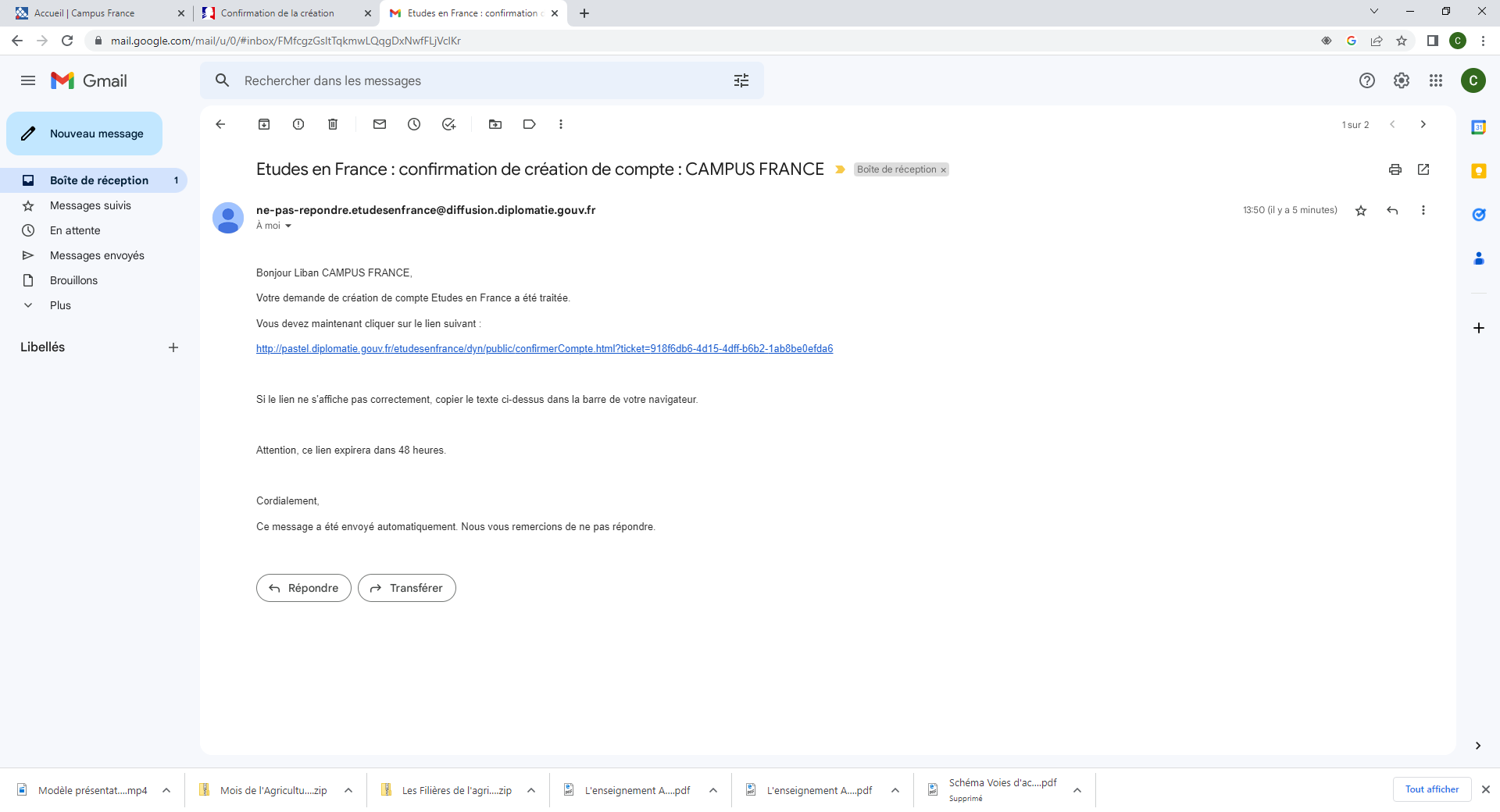 Cliquez sur le lien pour activer votre compte
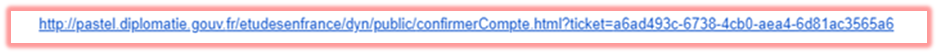 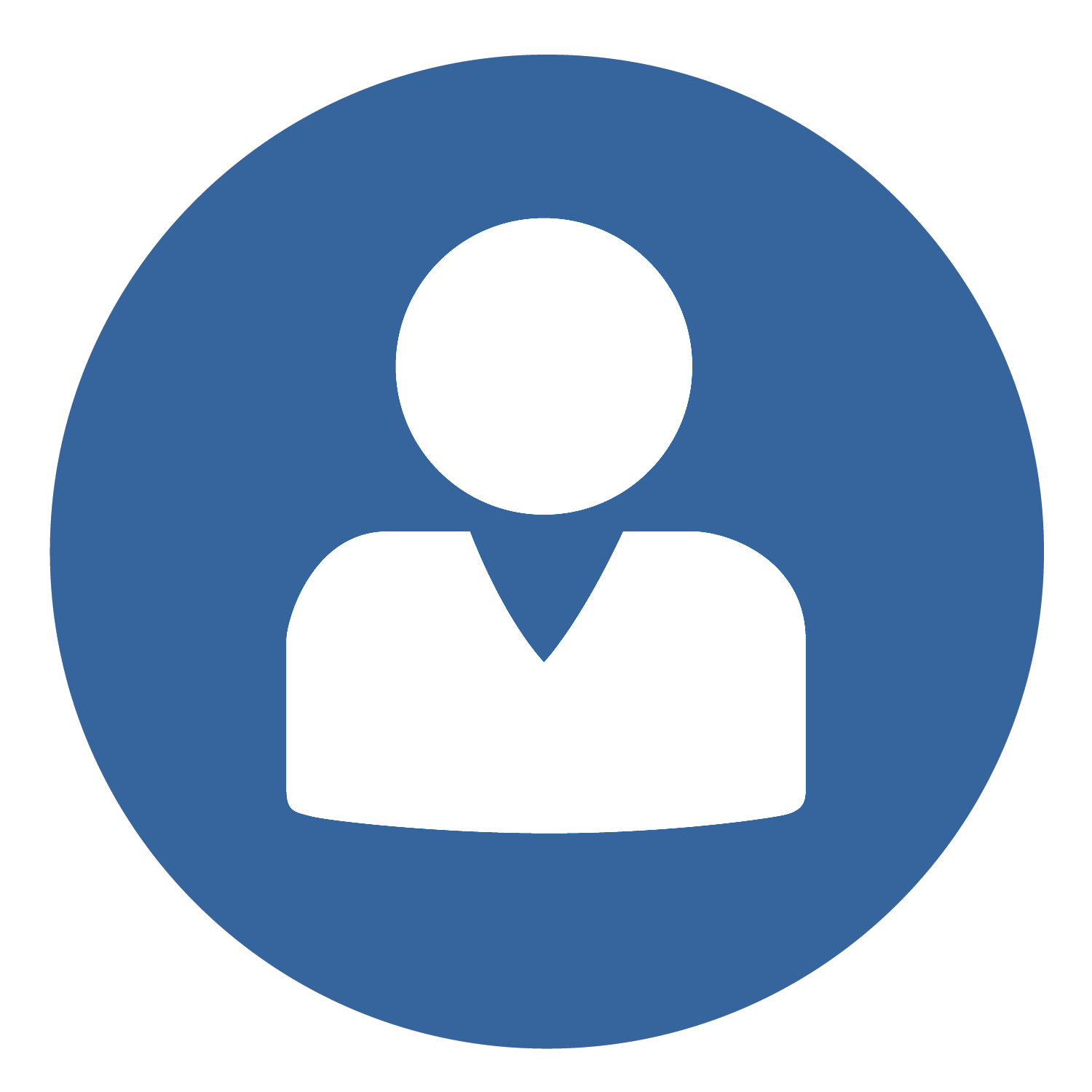 III.  Comment constituer un dossier en ligne?
1
2
3
4
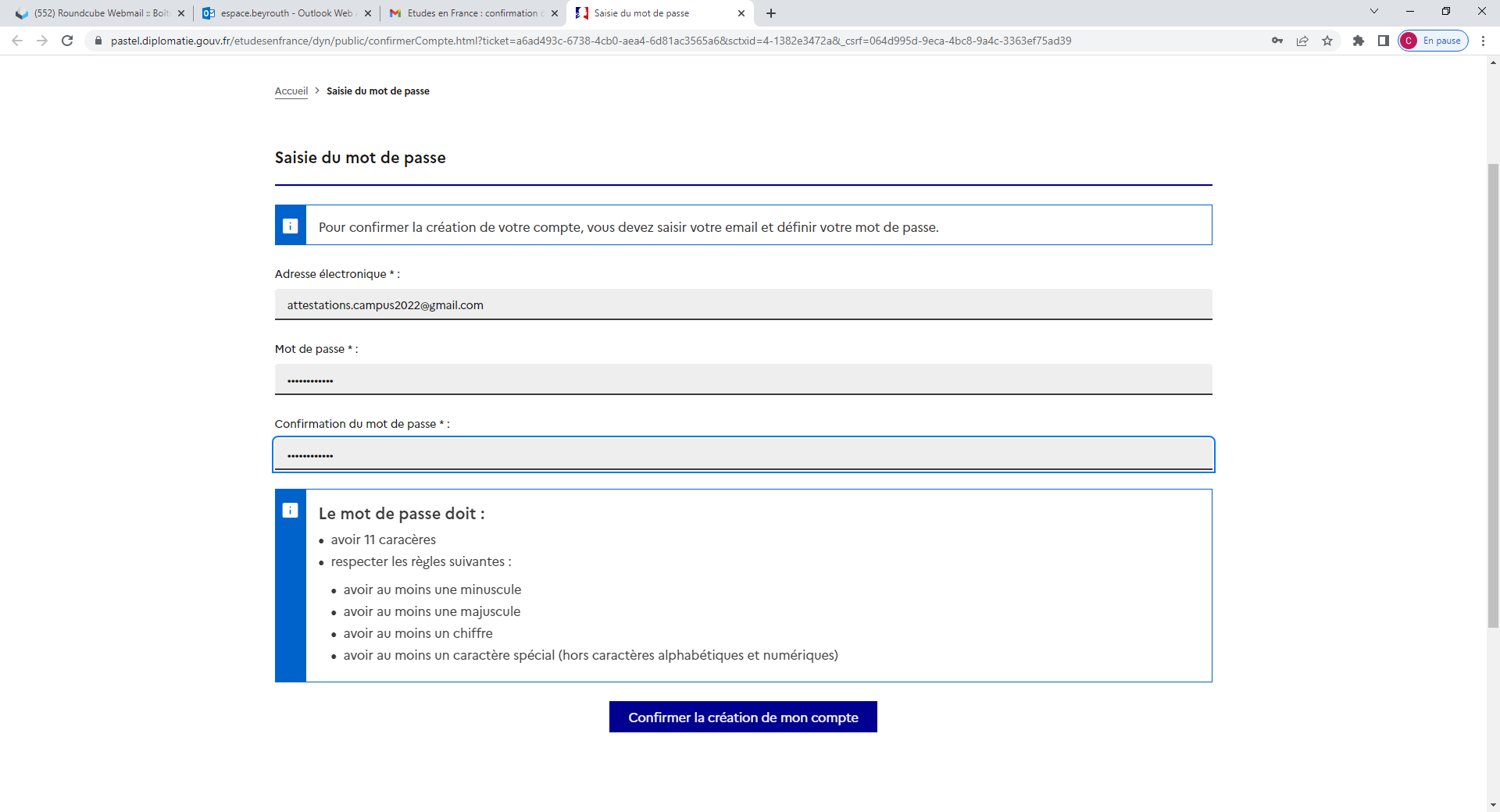 Saisissez votre email, créez votre mot de passe et confirmez la création de votre compte
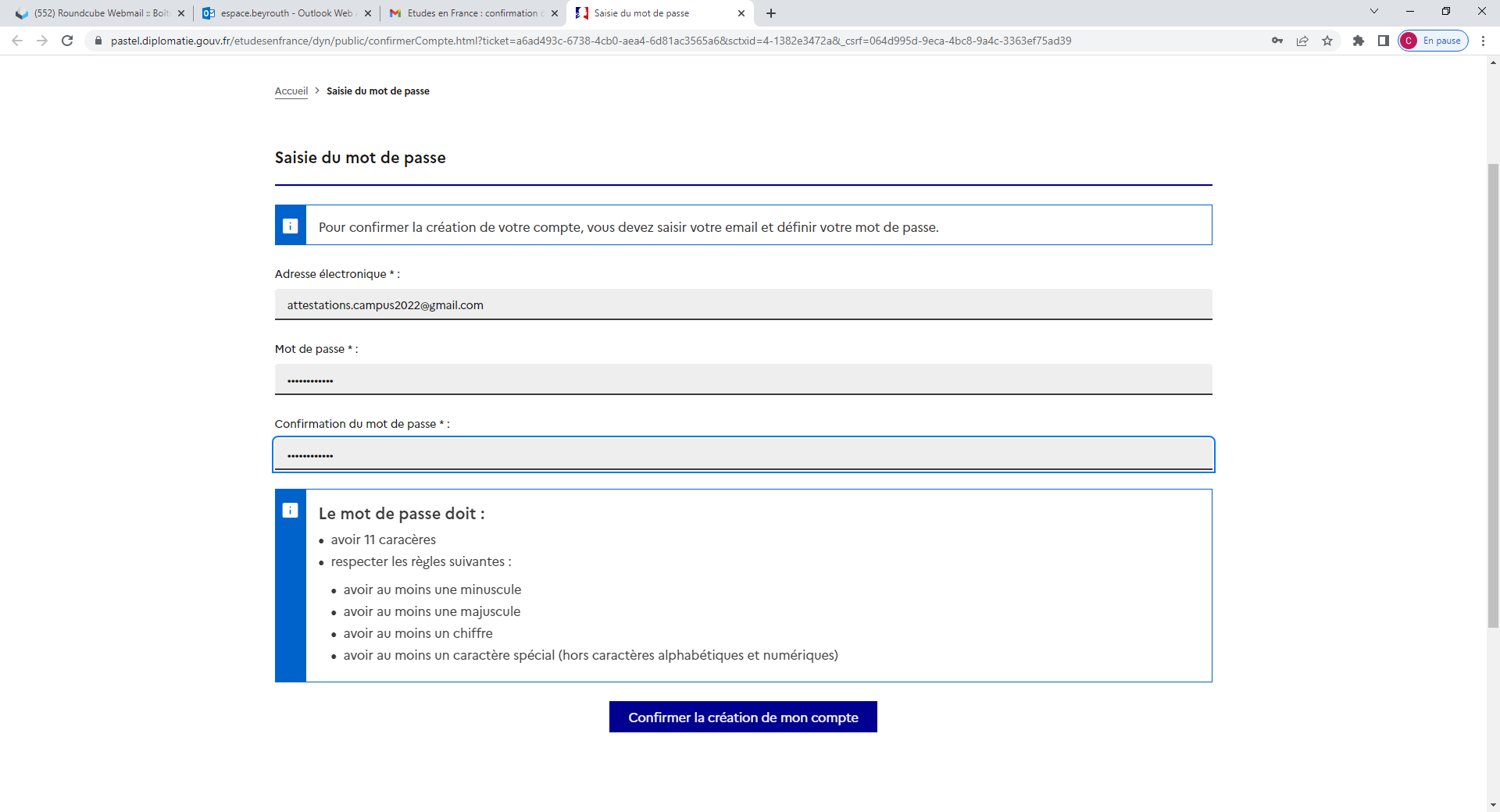 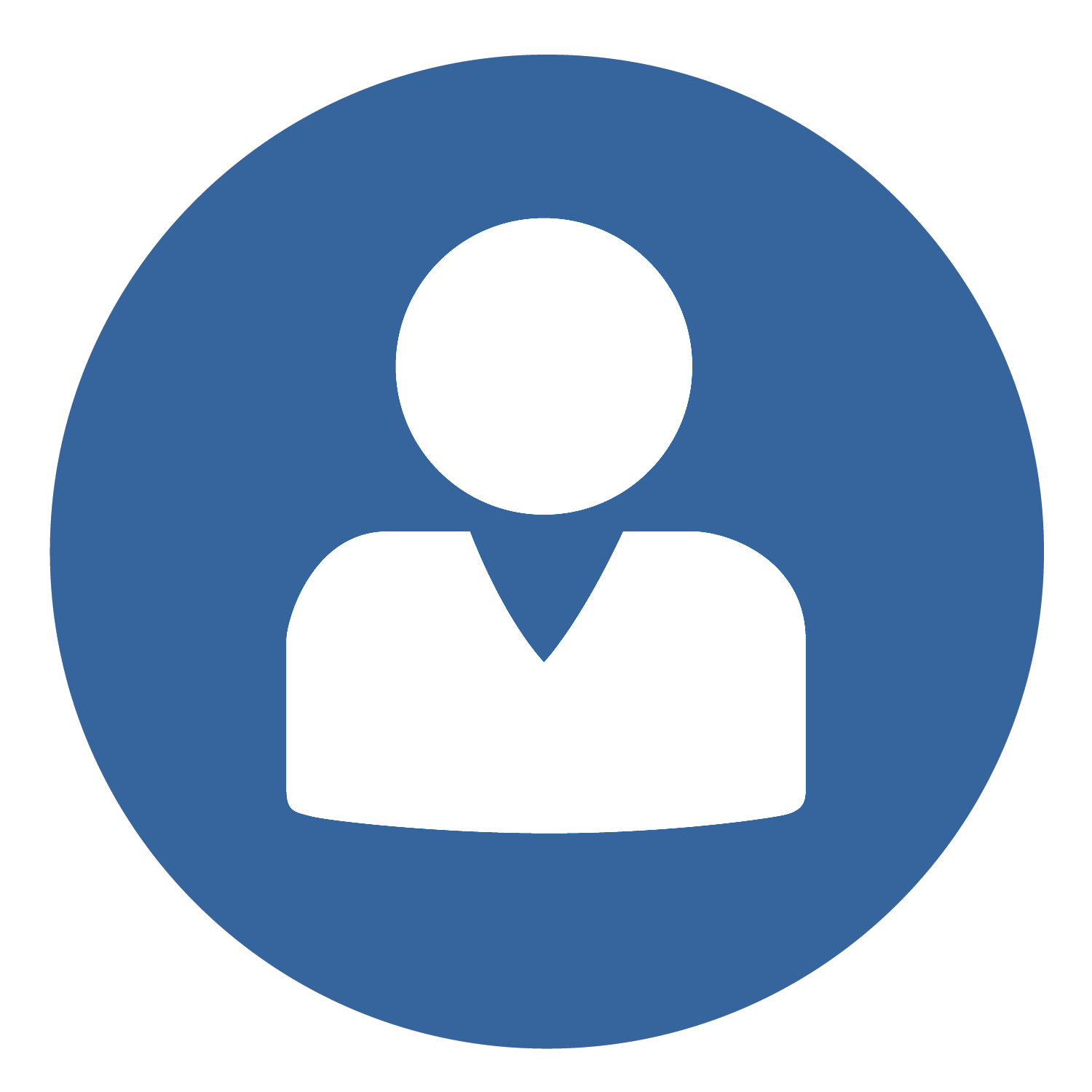 III.  Comment constituer un dossier en ligne?
1
2
3
4
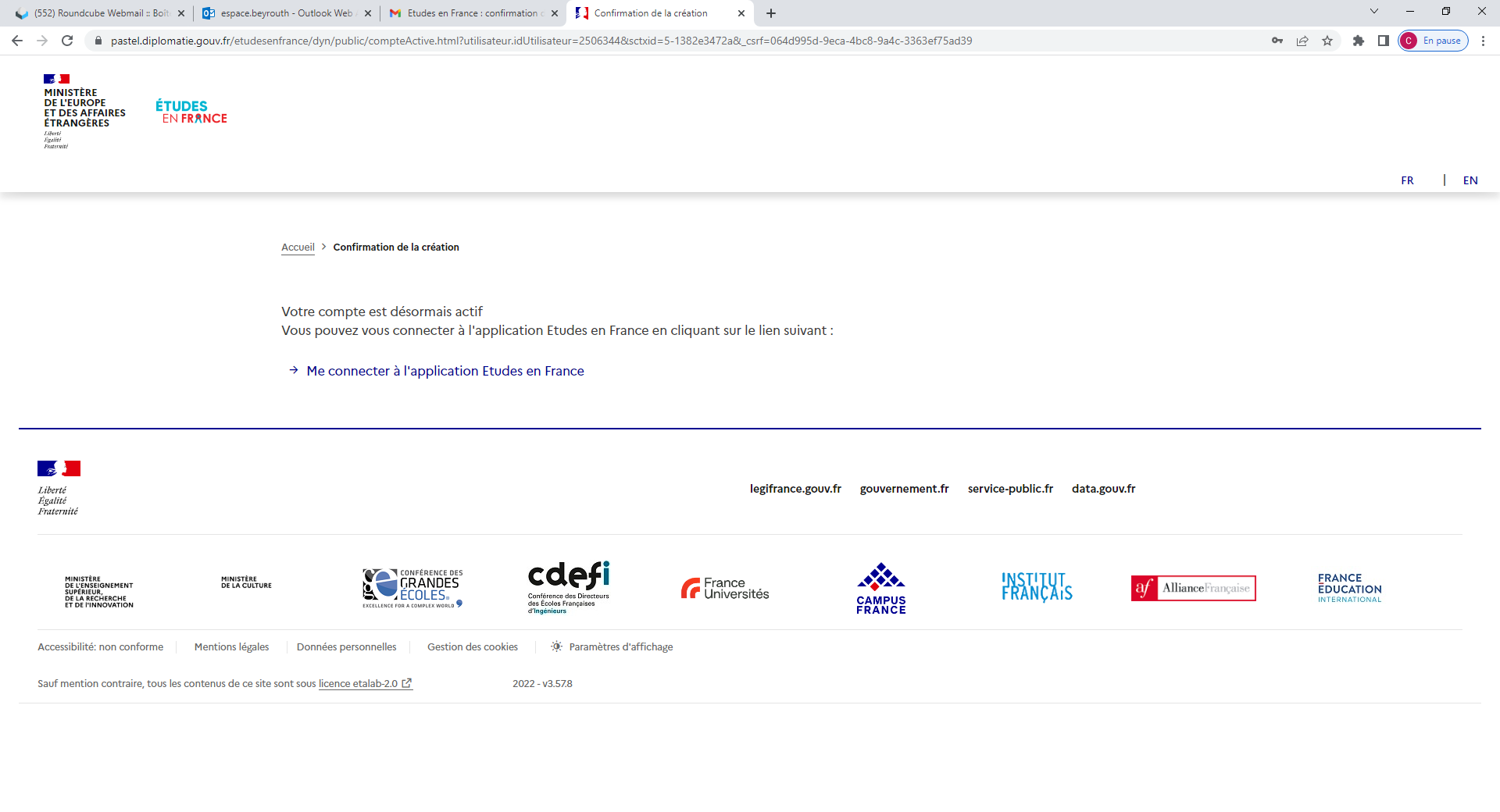 Connectez vous à l’application
Etudes en France
en cliquant sur le lien
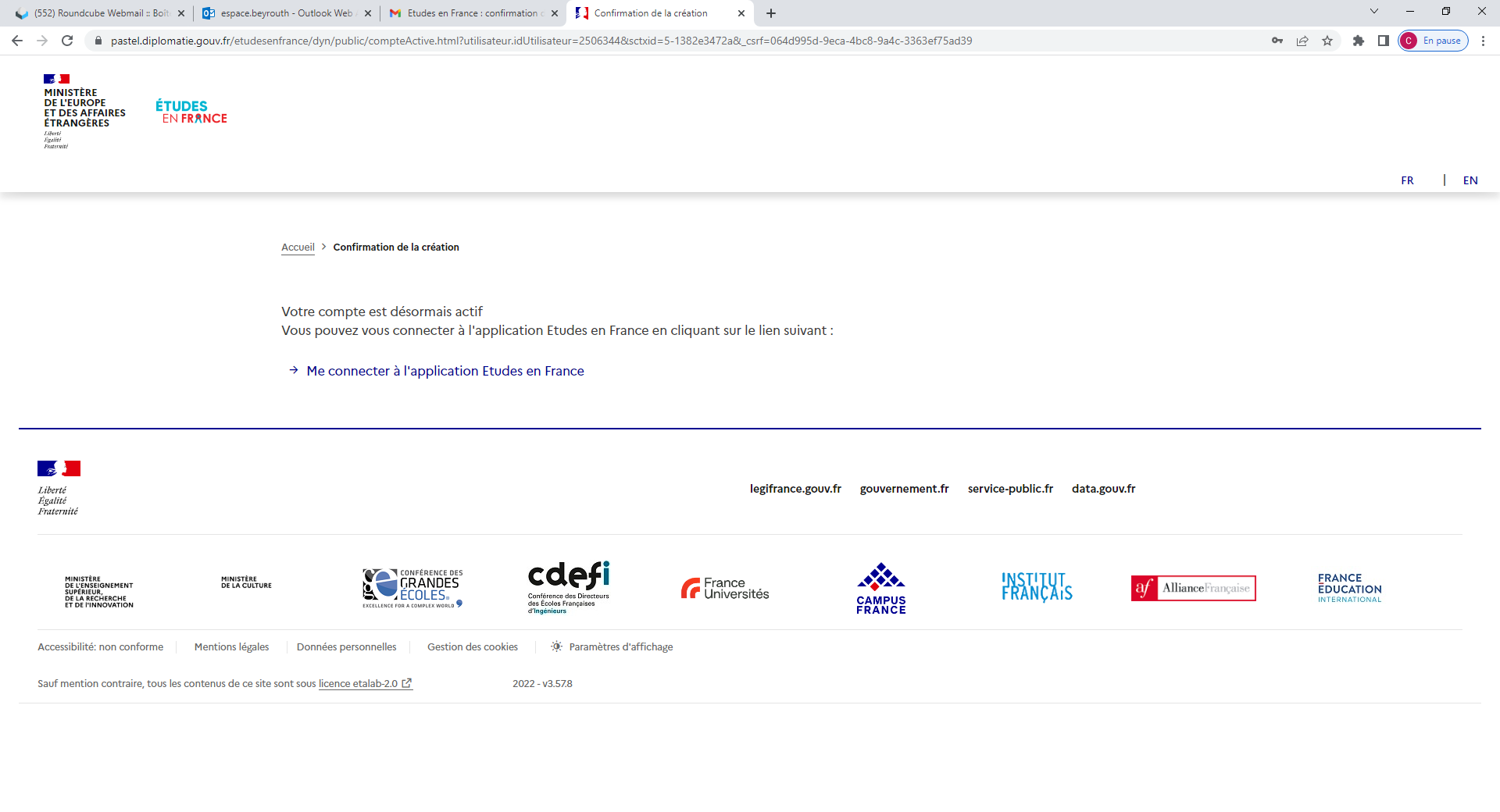 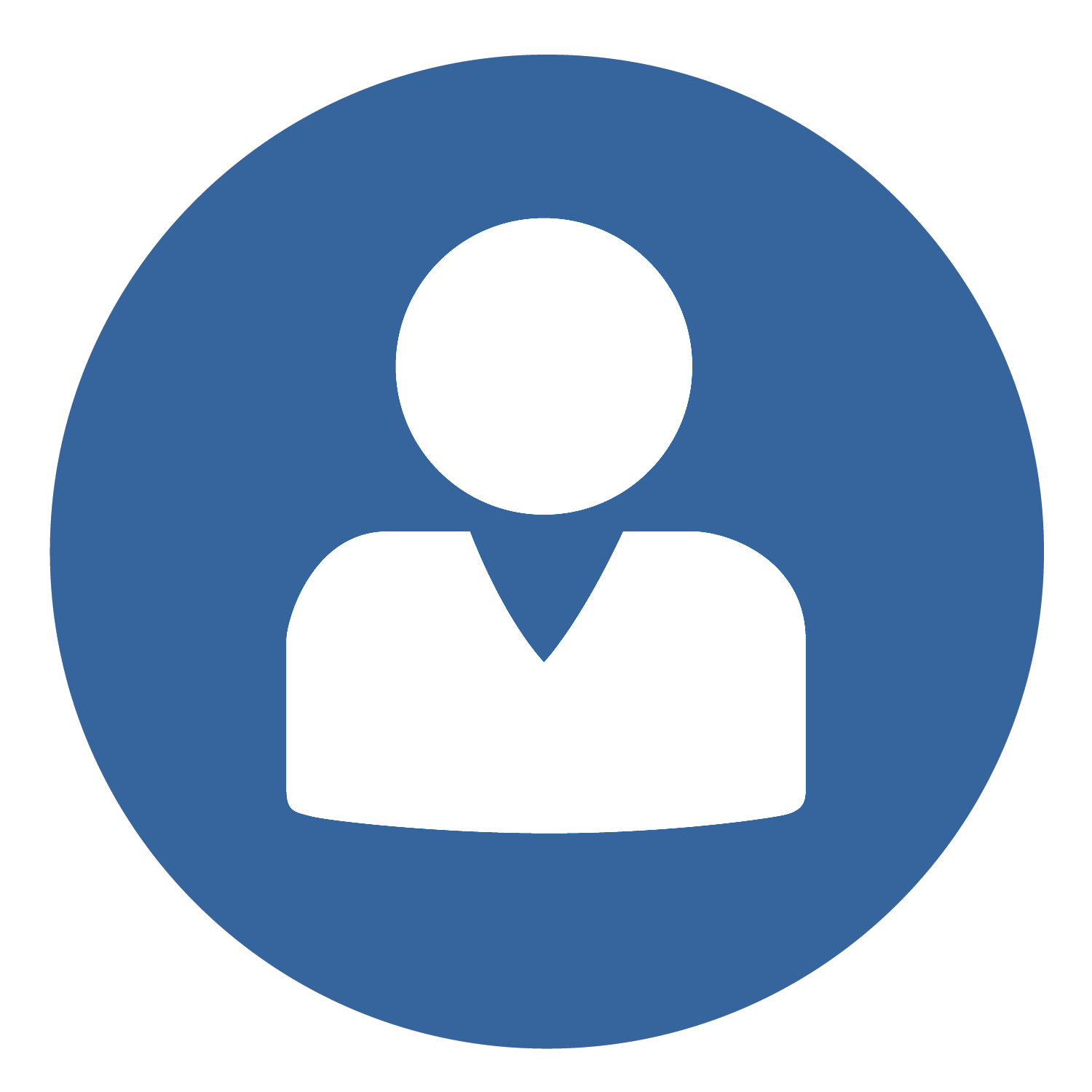 III.  Comment constituer un dossier en ligne?
1
2
3
4
Cliquez sur
« Je me connecte »
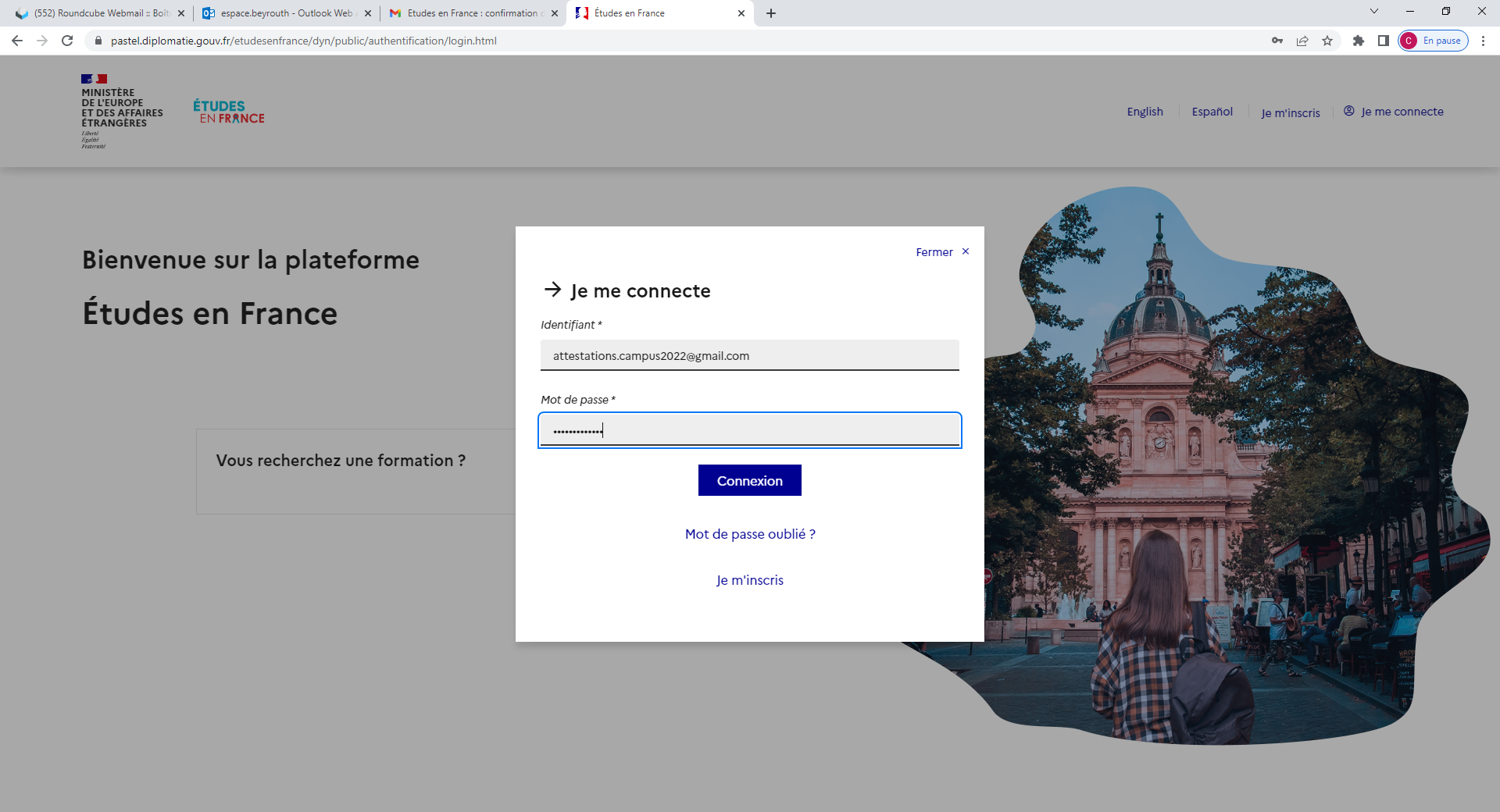 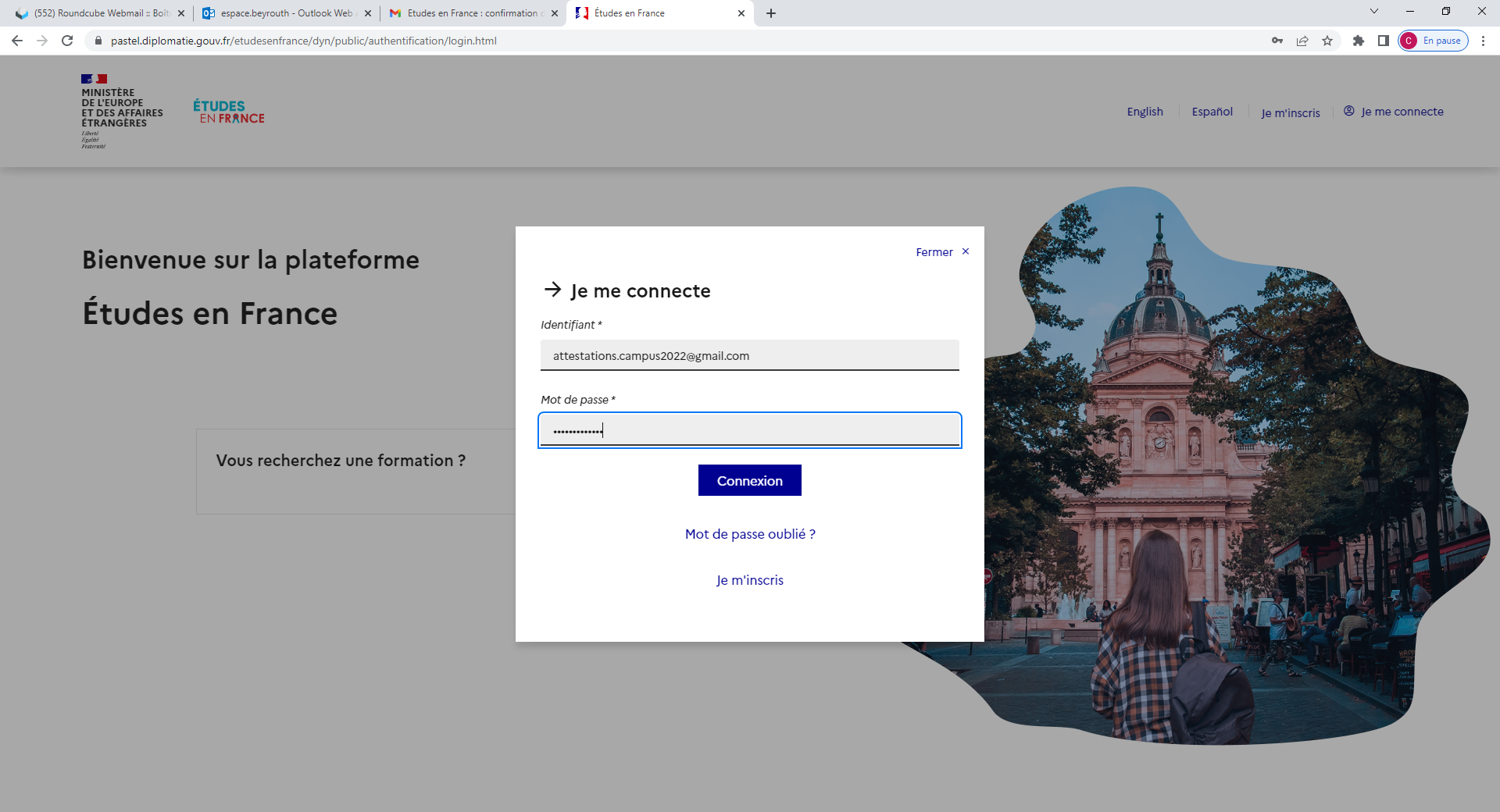 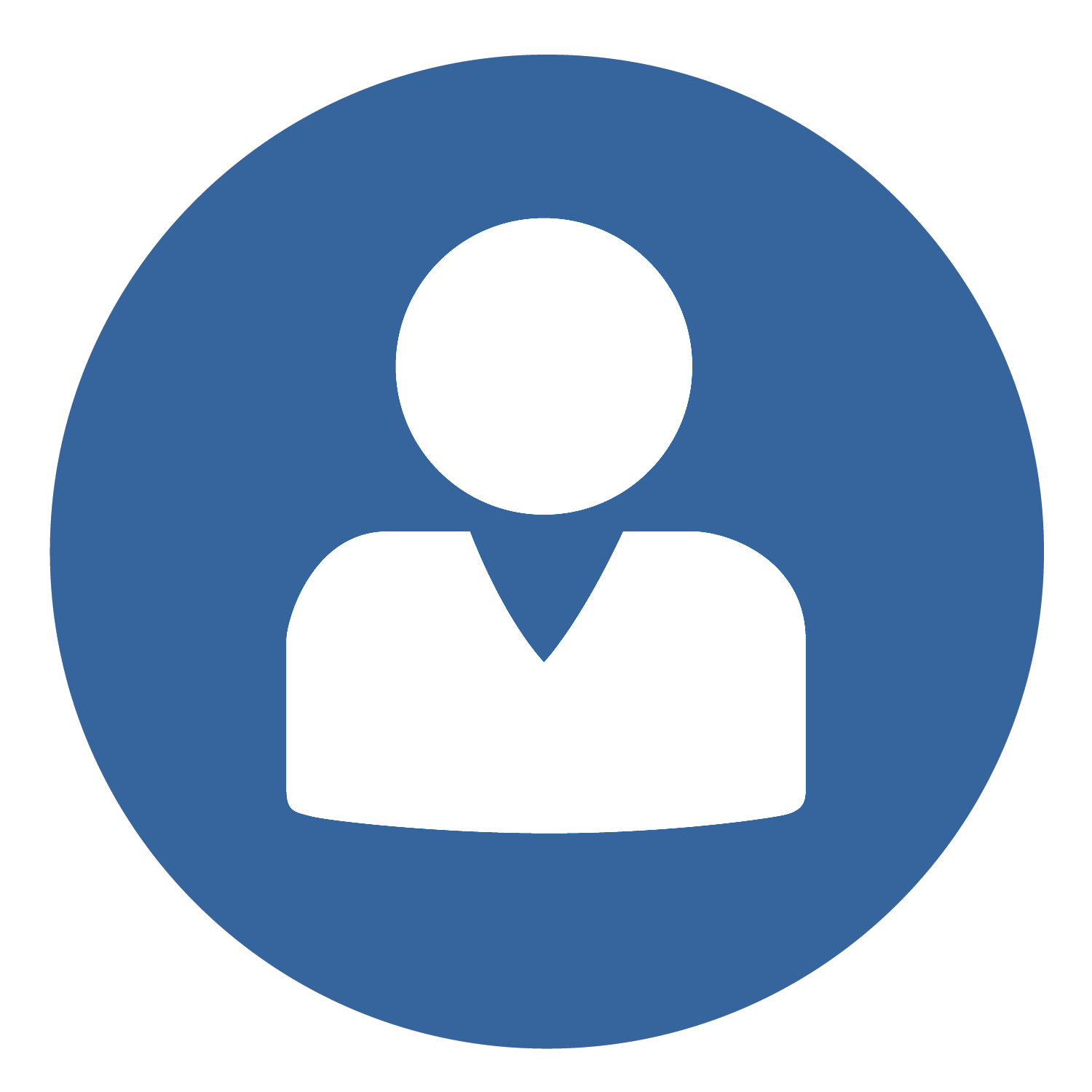 III.  Comment constituer un dossier en ligne?
1
2
3
4
Etape 2:
 Complétez la partie 
« Je suis accepté »
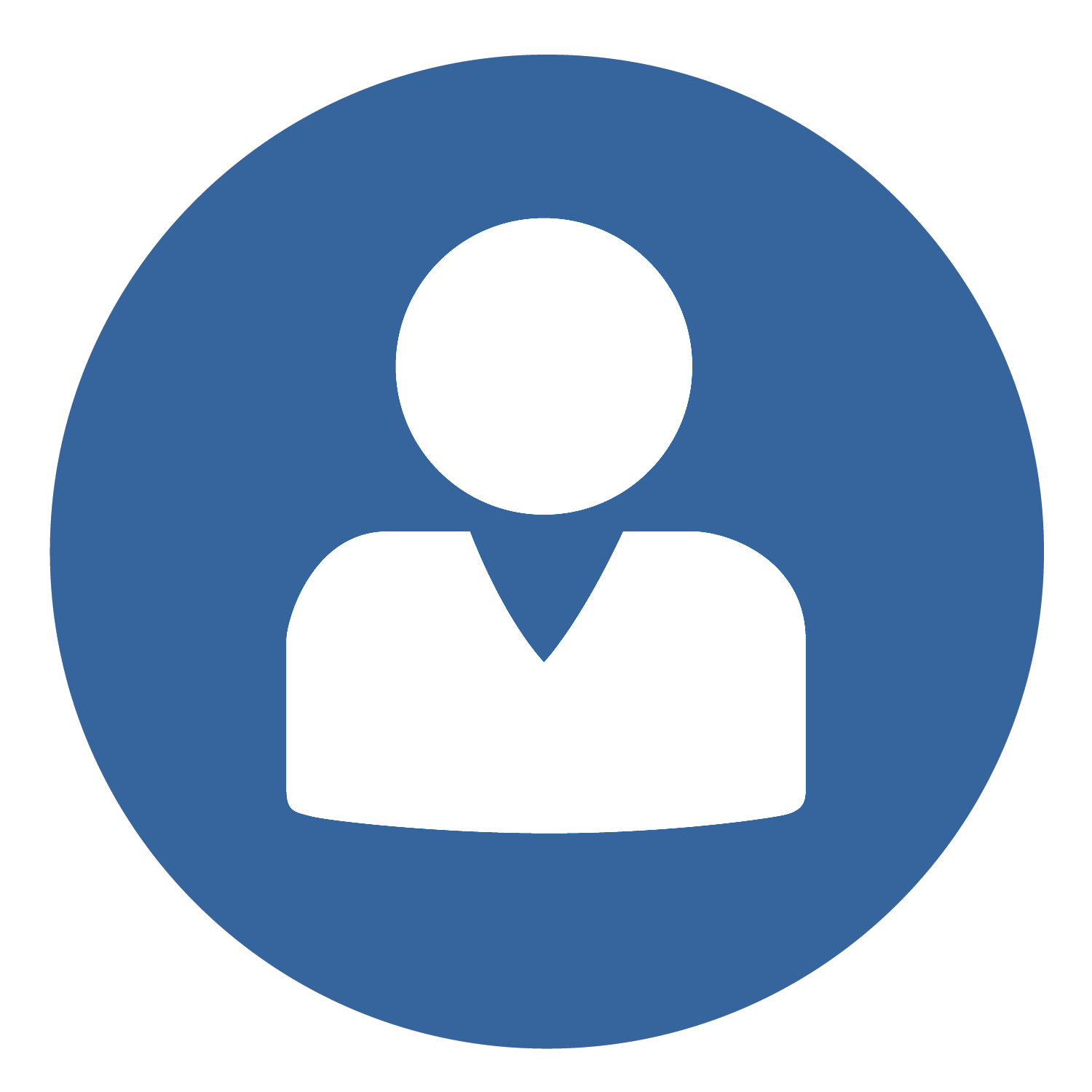 III.  Comment constituer un dossier en ligne?
1
2
3
4
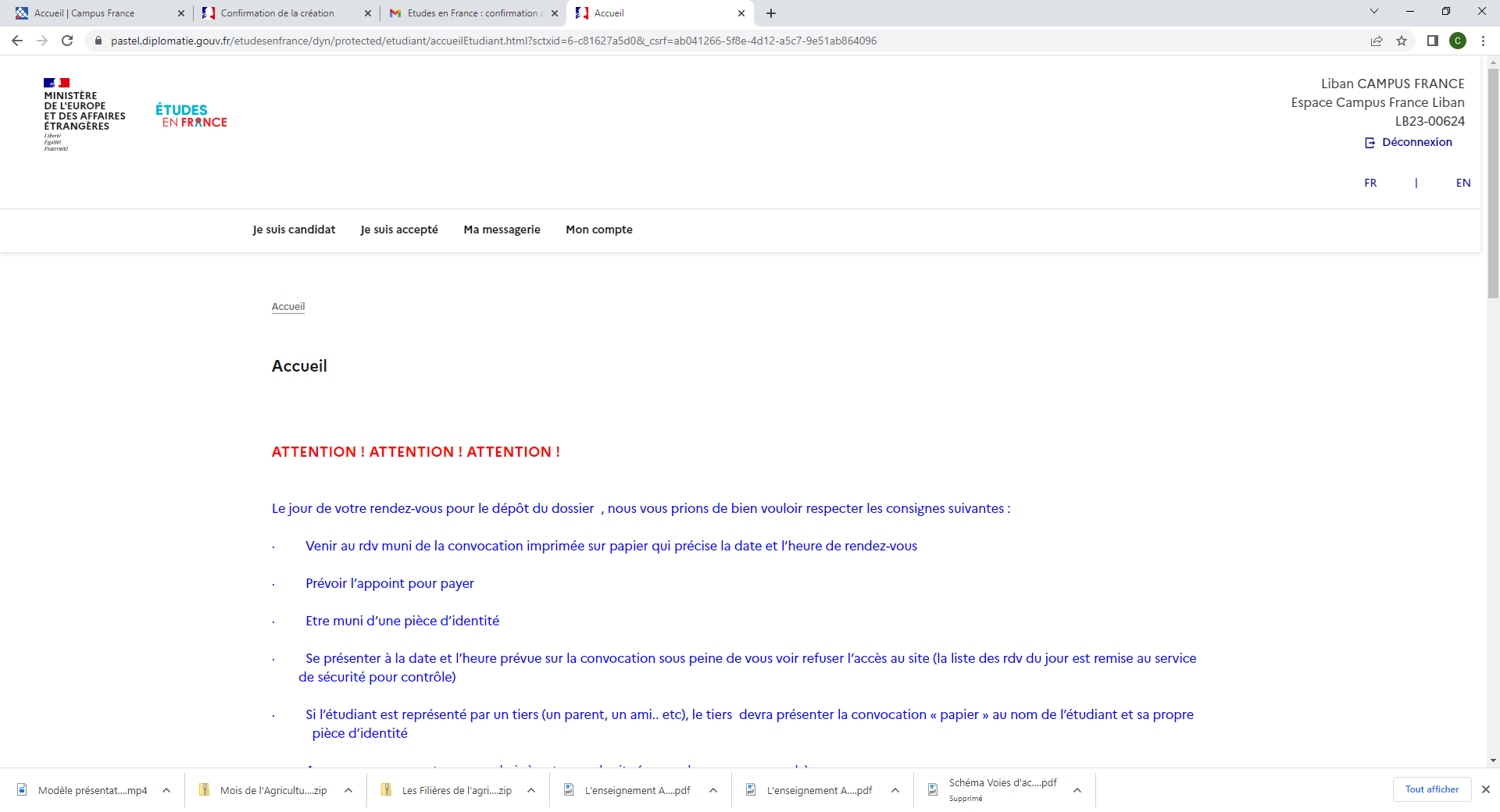 Cliquez sur
« Je suis accepté »
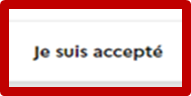 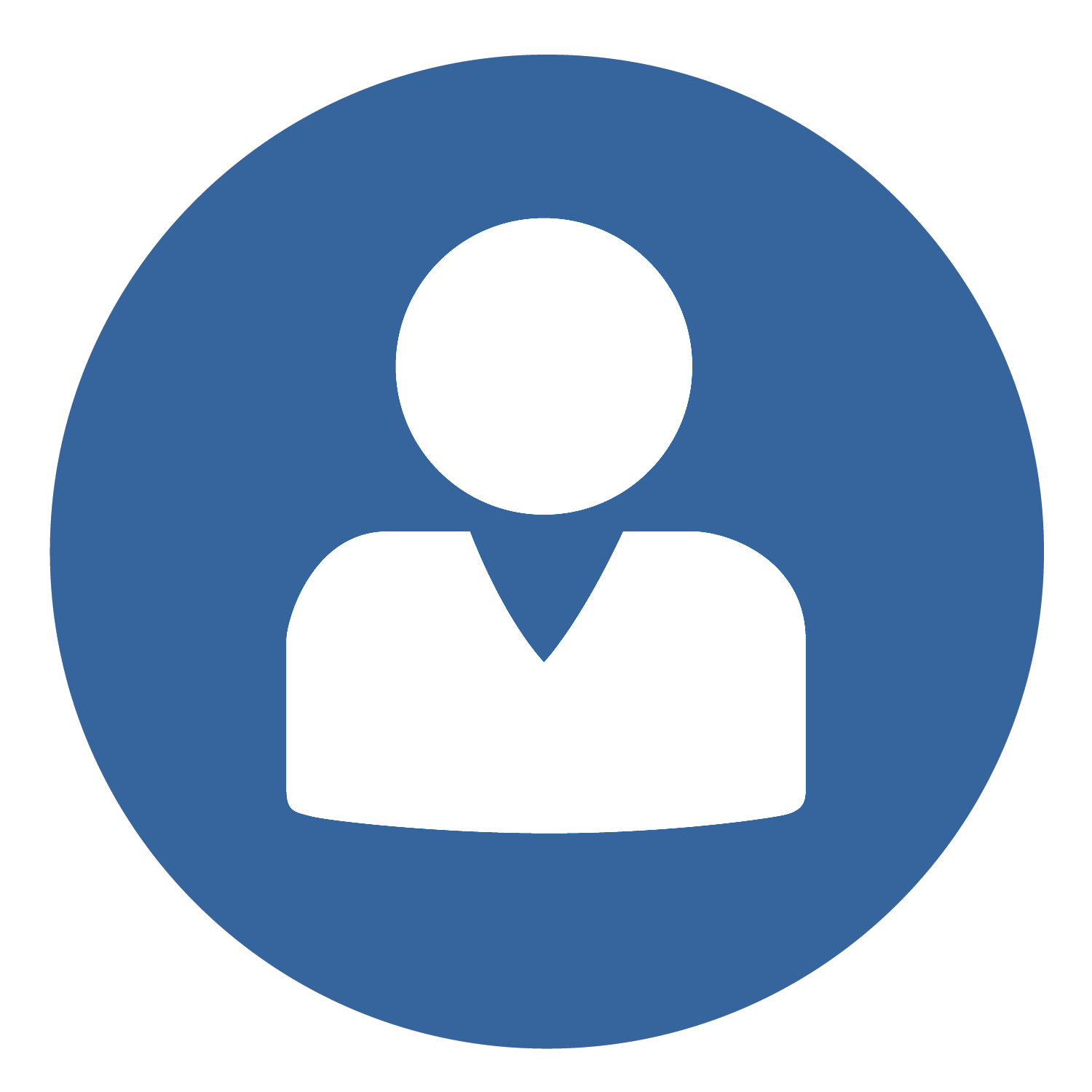 III.  Comment constituer un dossier en ligne?
1
2
3
4
Vous allez maintenant créer votre dossier
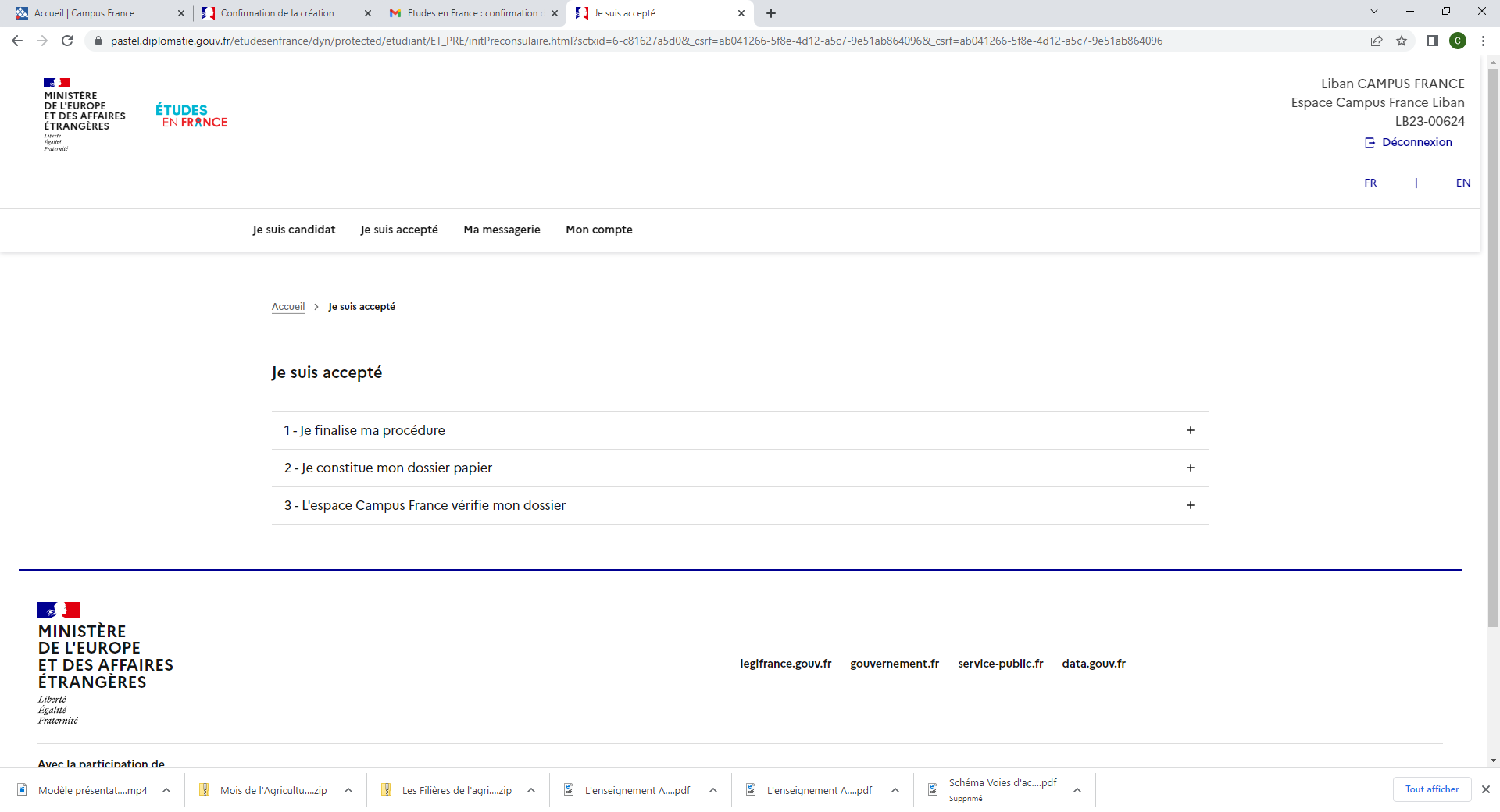 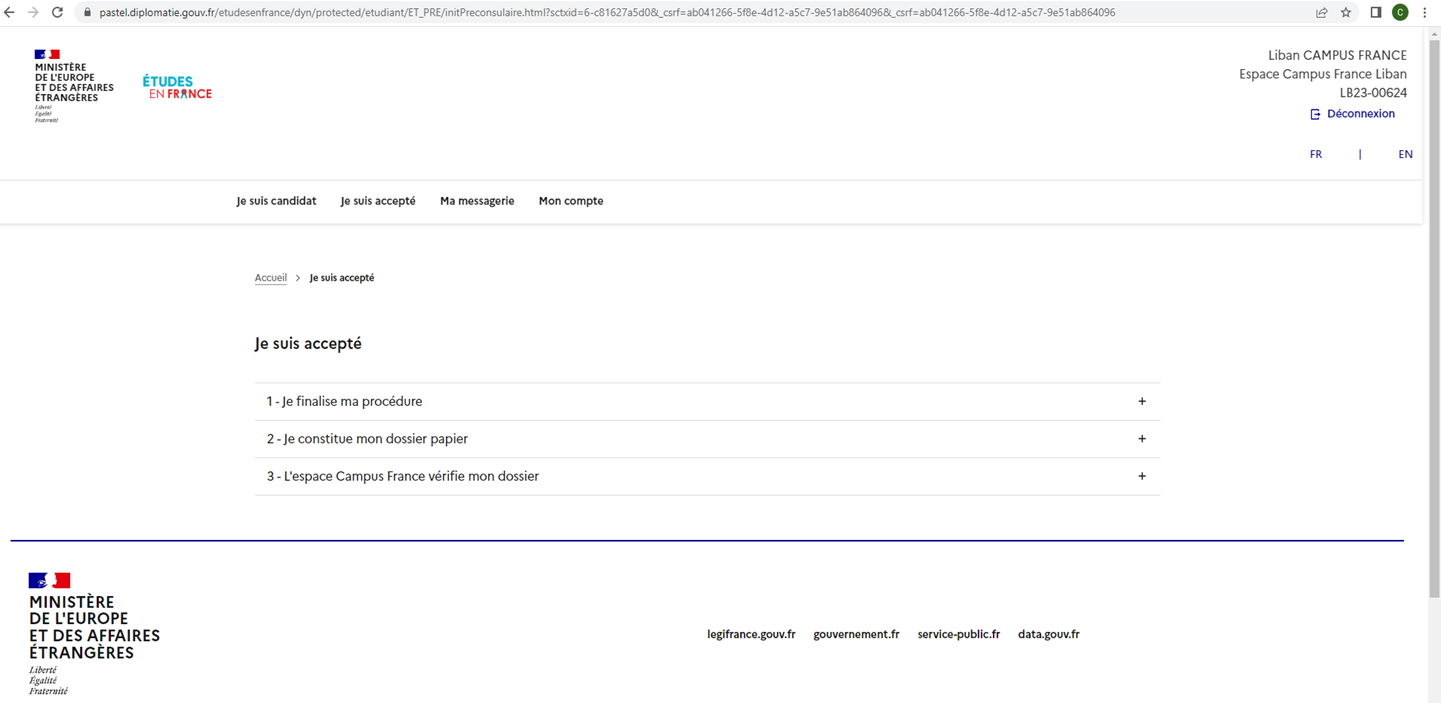 Cliquez sur
« Je finalise ma procédure »
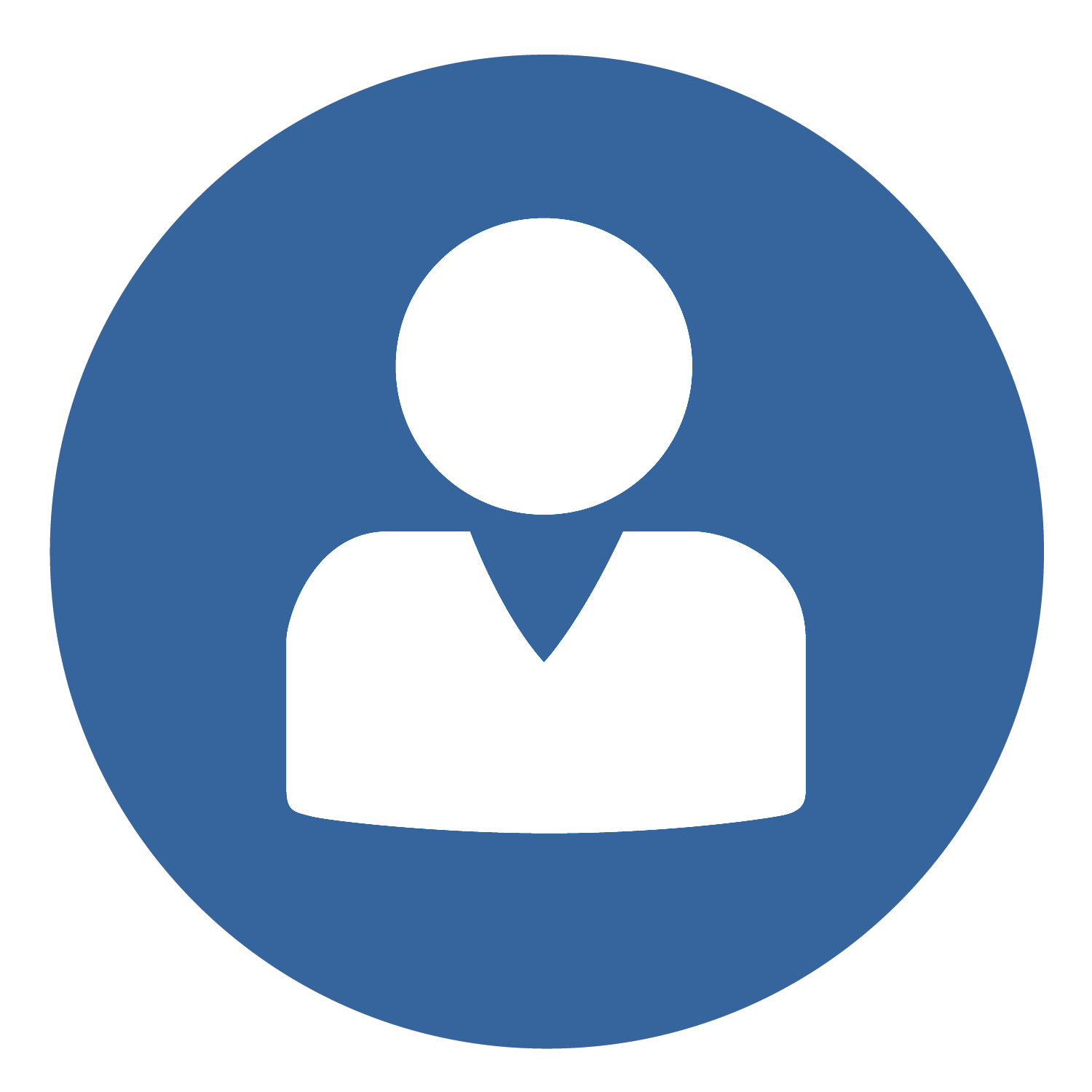 III.  Comment constituer un dossier en ligne?
1
2
3
4
Dans « Je finalise ma procédure » sélectionnez
 « Une acceptation papier reçue en dehors de l’application Etudes en France »,
Puis,
Cliquez sur Ajouter
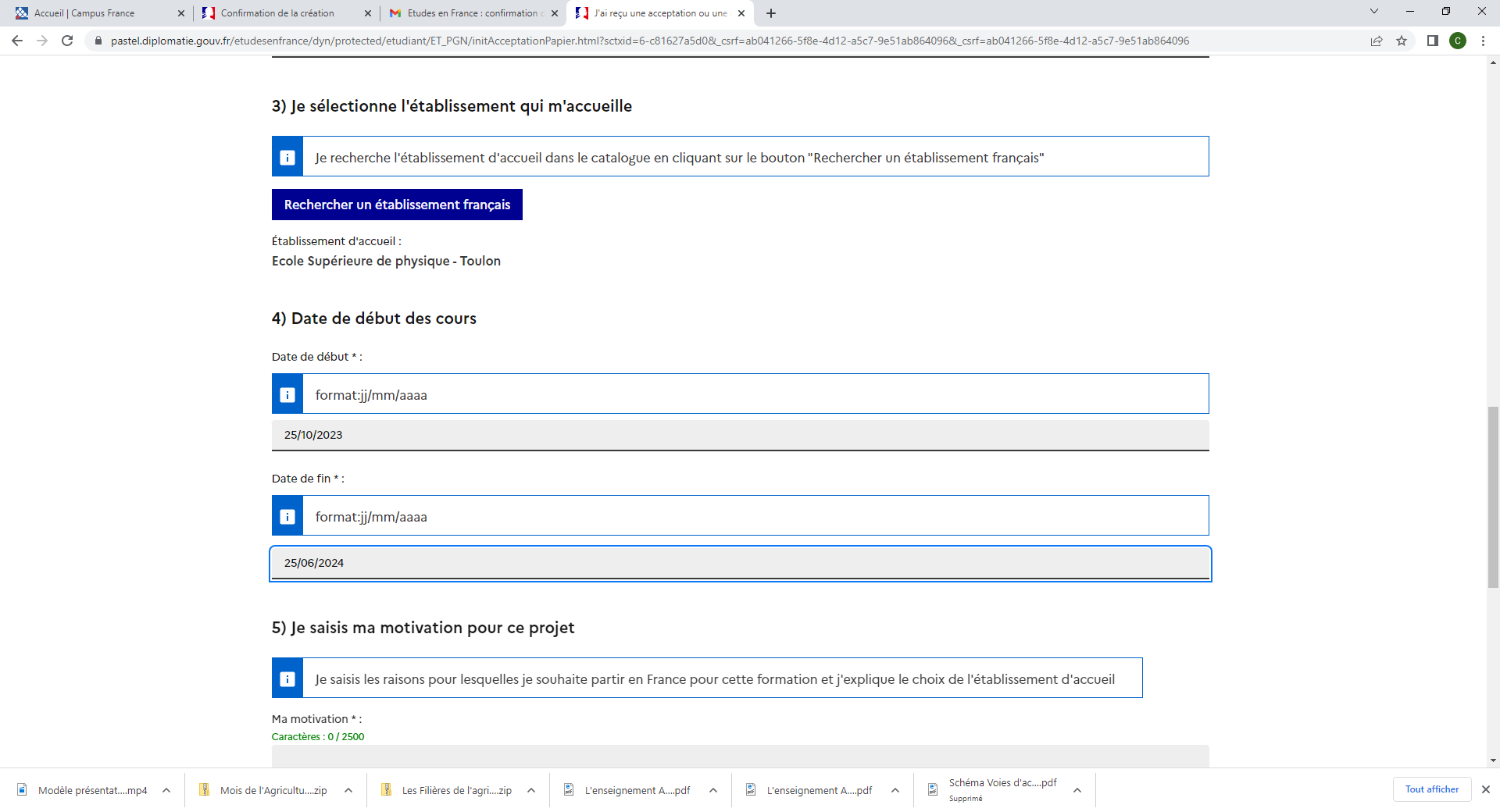 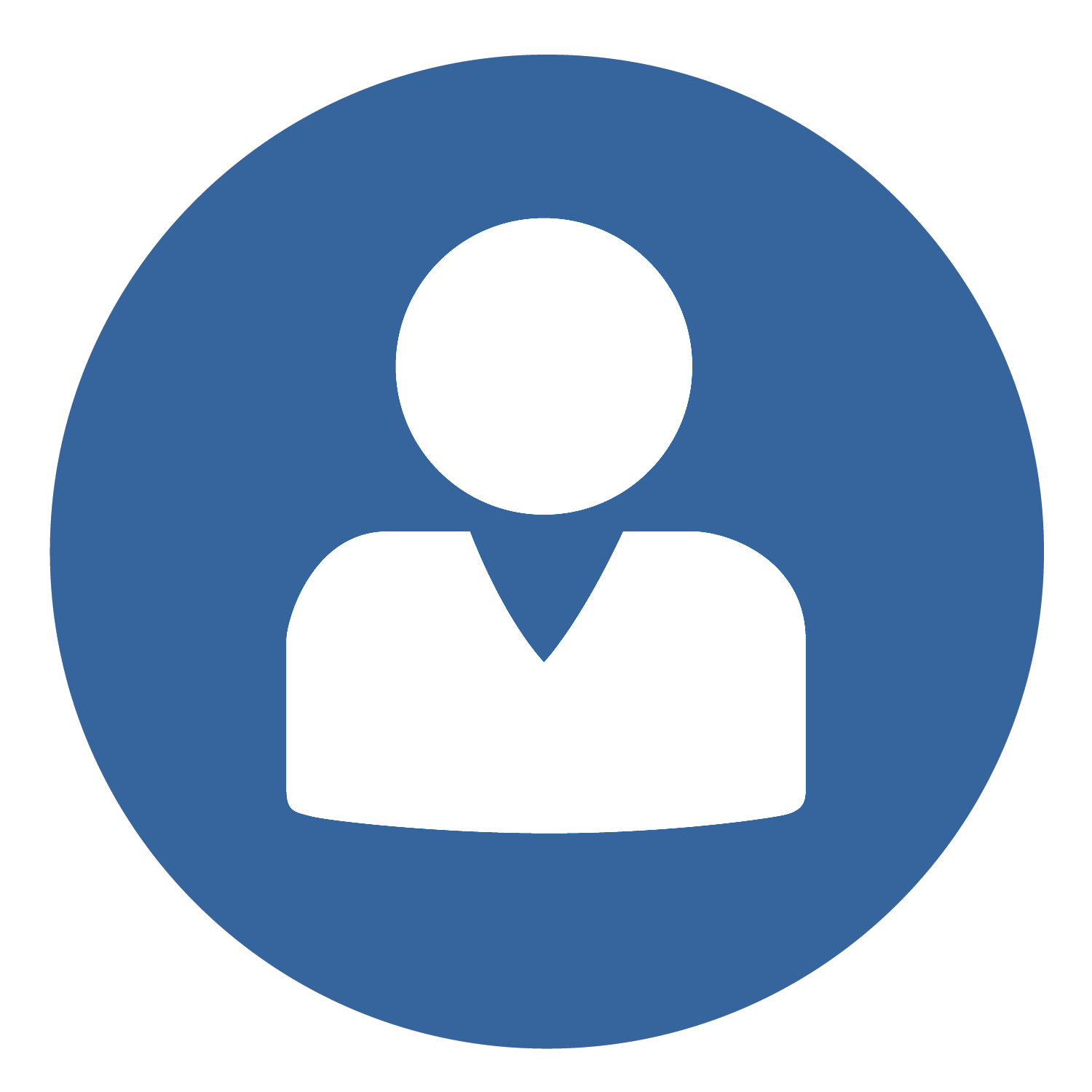 III.  Comment constituer un dossier en ligne?
1
2
3
4
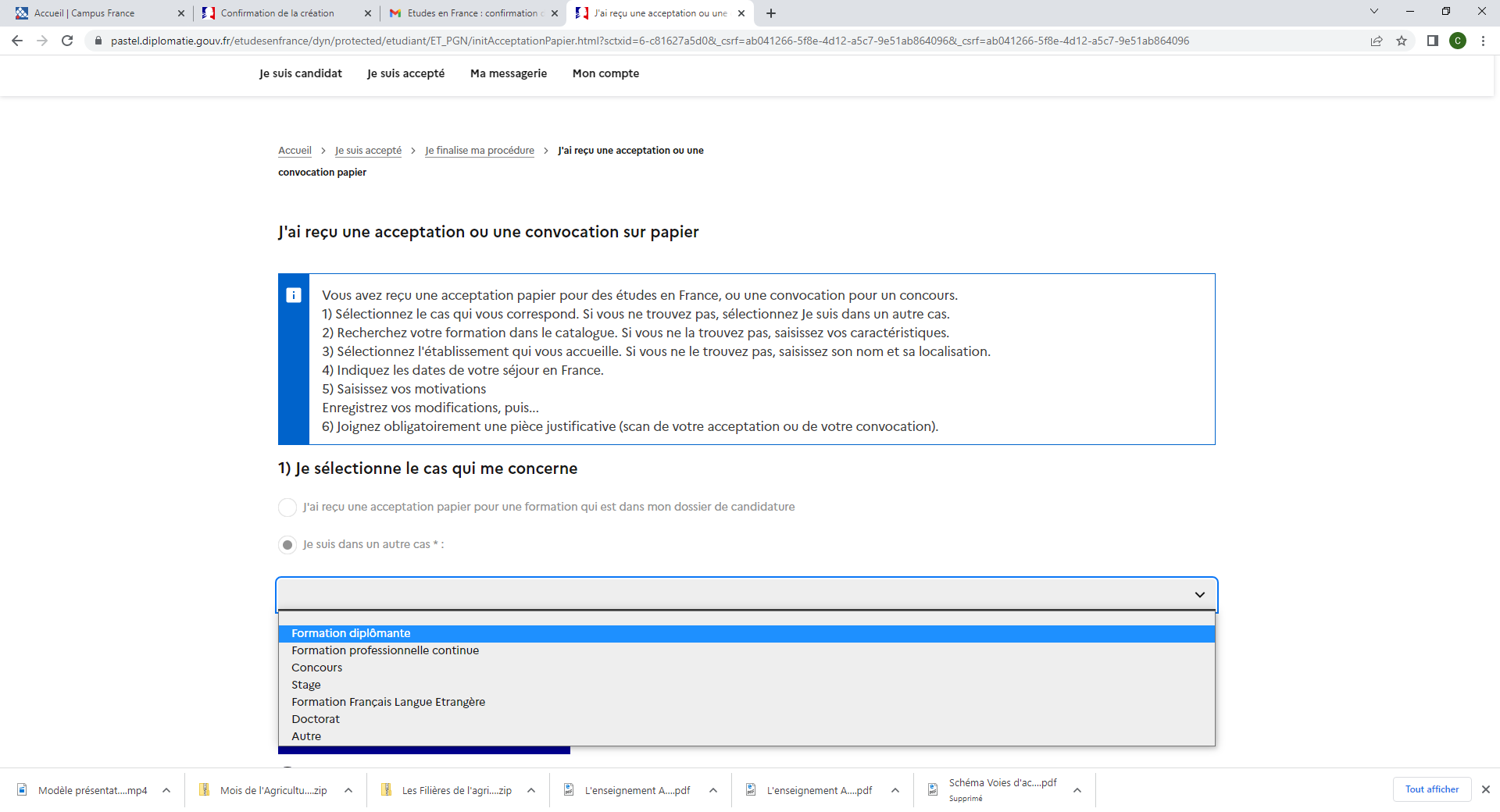 Dans « Je sélectionne le cas qui me concerne  » choisissez
 « Formation diplômante»
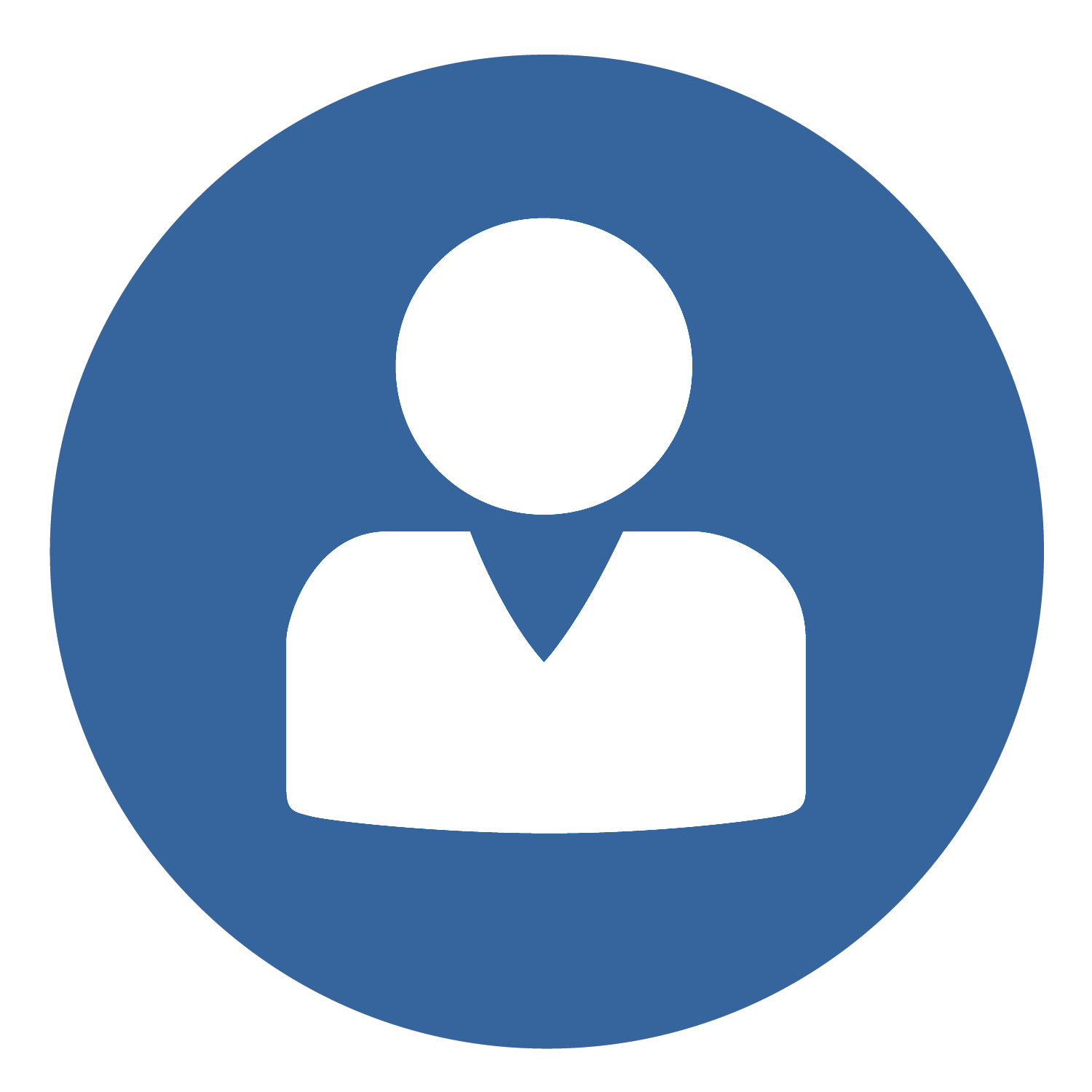 III.  Comment constituer un dossier en ligne?
1
2
3
4
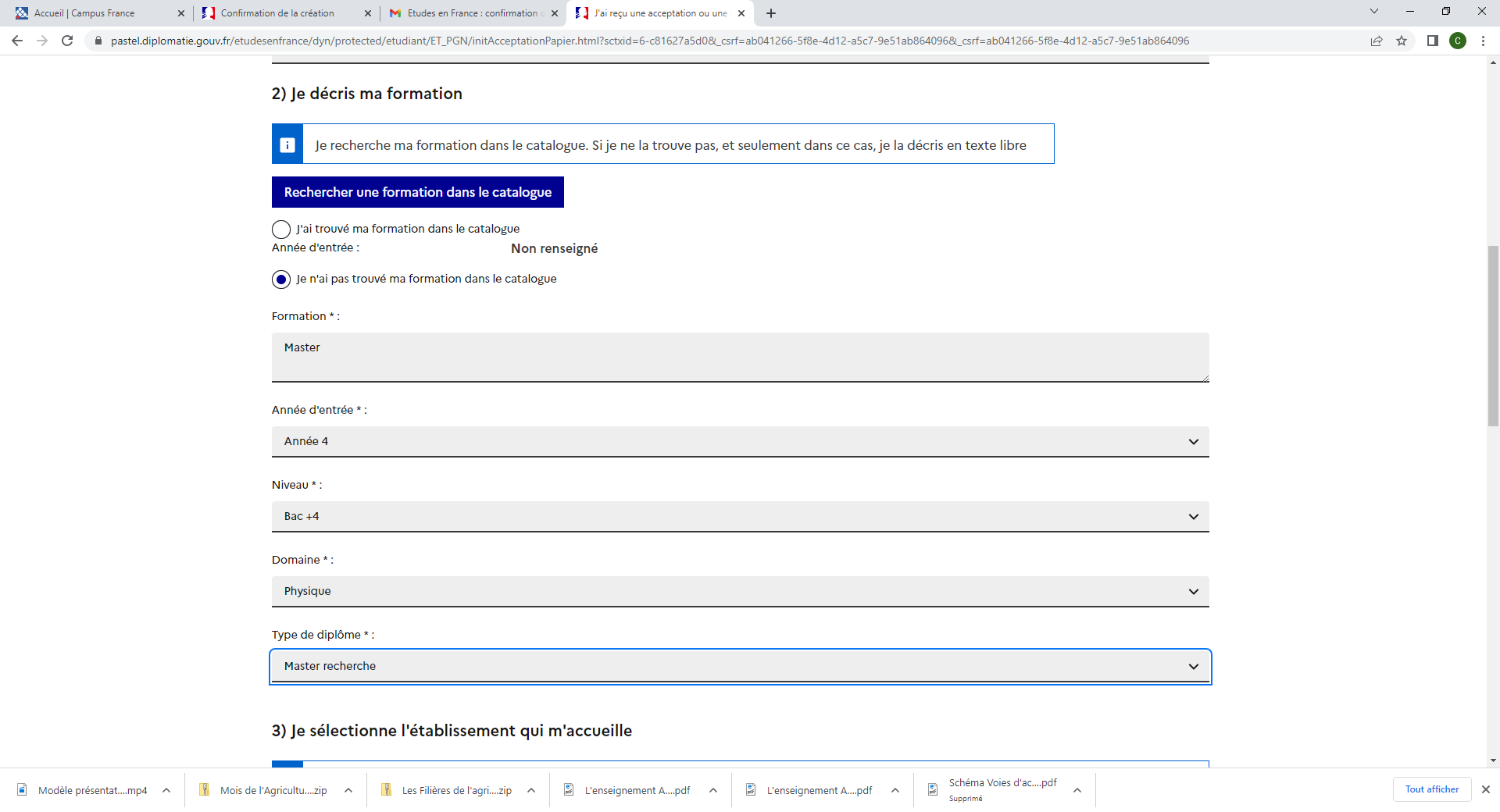 Dans « Je décris ma formation » cliquez sur « Je n’ai pas trouvé ma formation dans le catalogue »
Puis compléter la fiche avec les informations relatives  à la formation à laquelle vous avez été admis
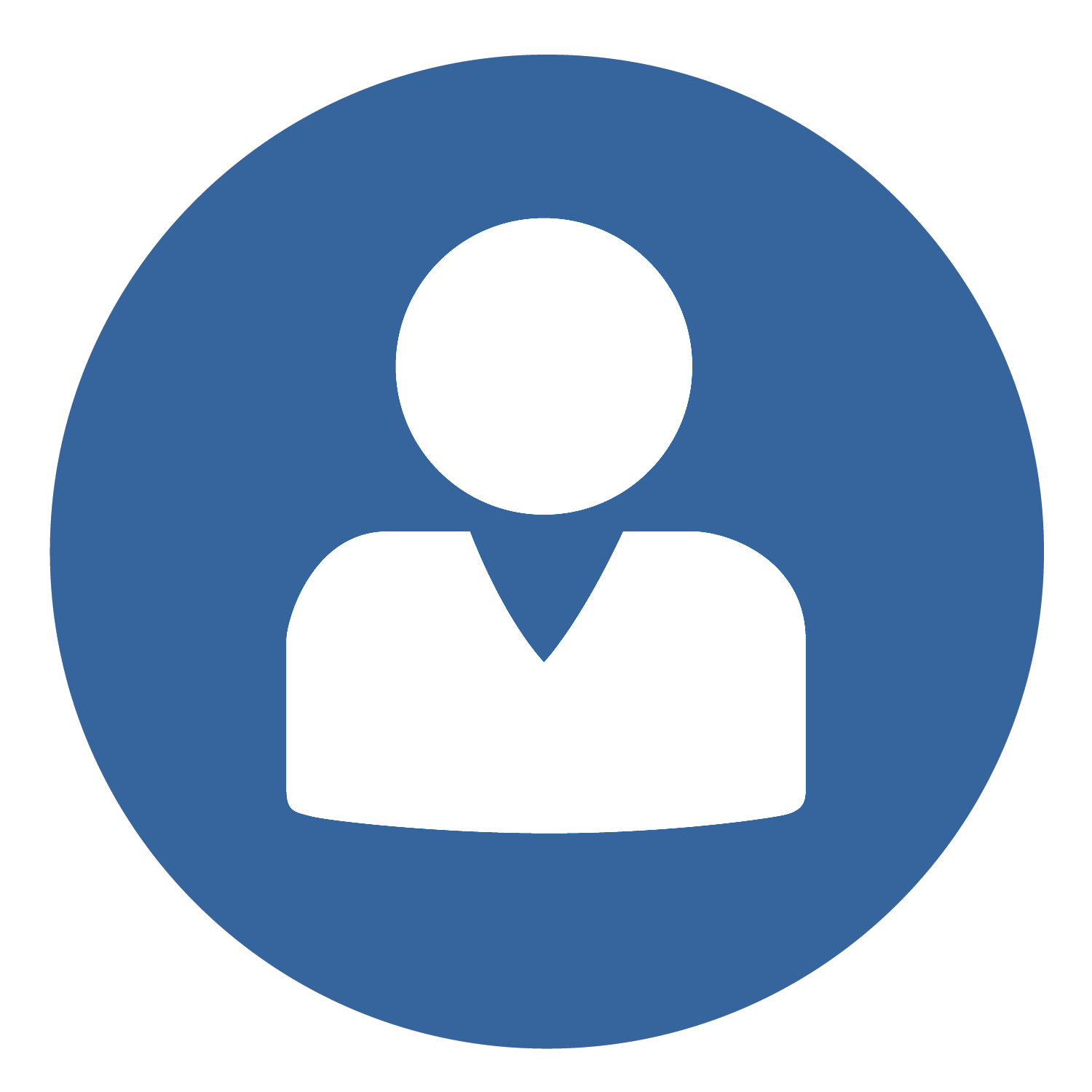 III.  Comment constituer un dossier en ligne?
1
2
3
4
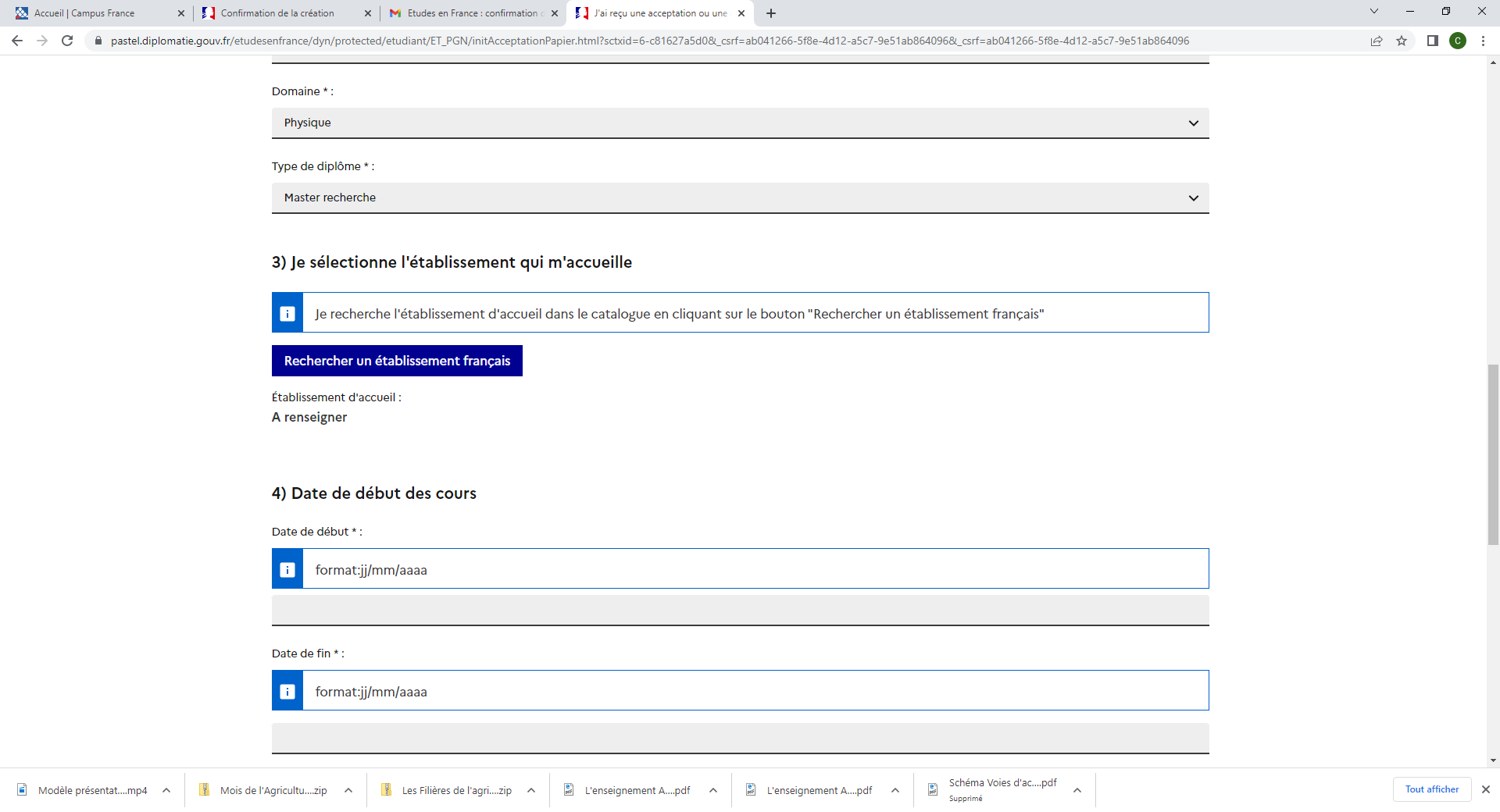 Dans « Je sélectionne l’établissement  qui m’accueille »,
Cliquez sur « Rechercher un établissement français »
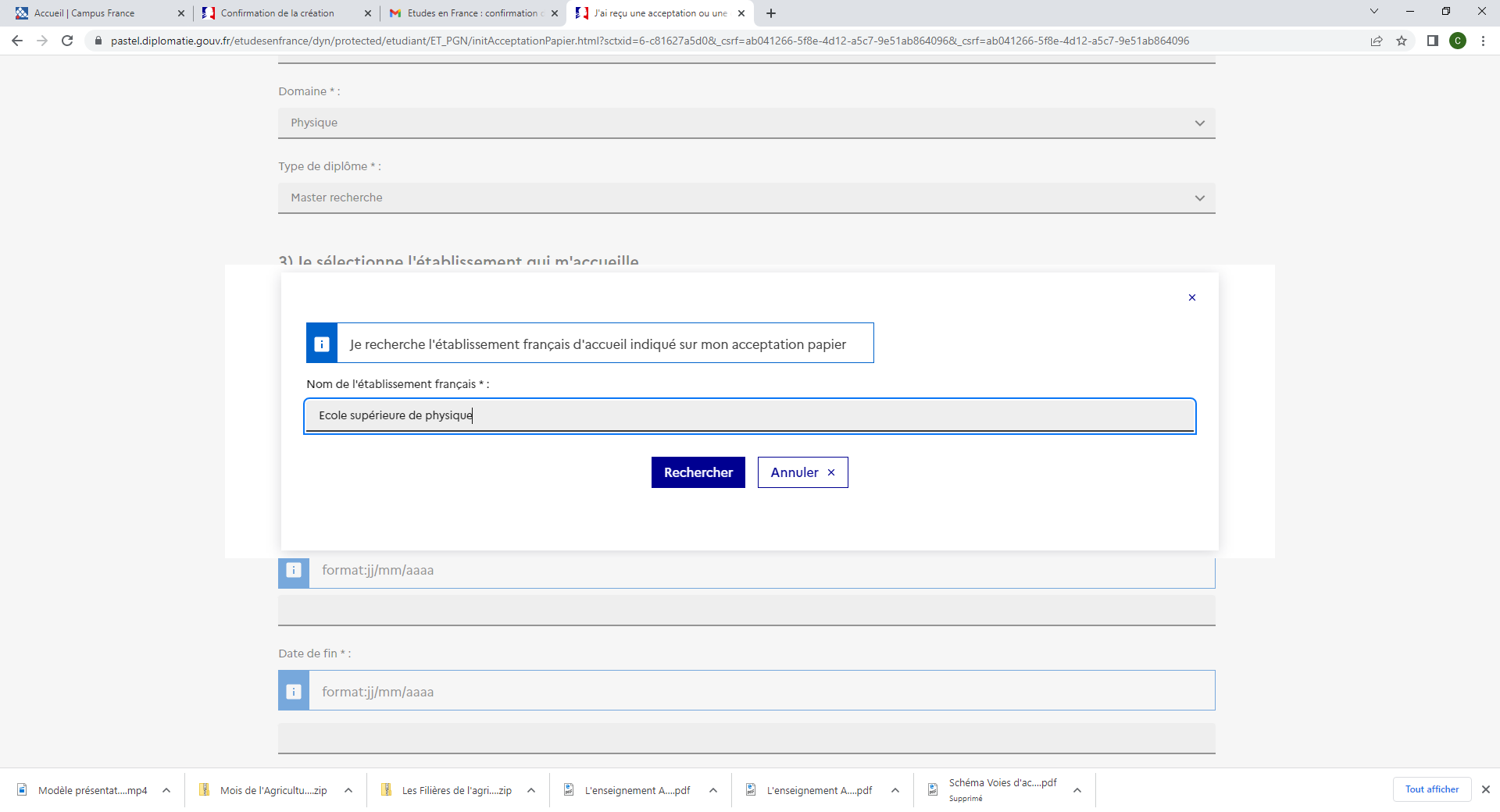 Dans «Nom de l’établissement français »,
Tapez le nom de l’établissement qui vous accueille
Puis,
Cliquez sur Rechercher
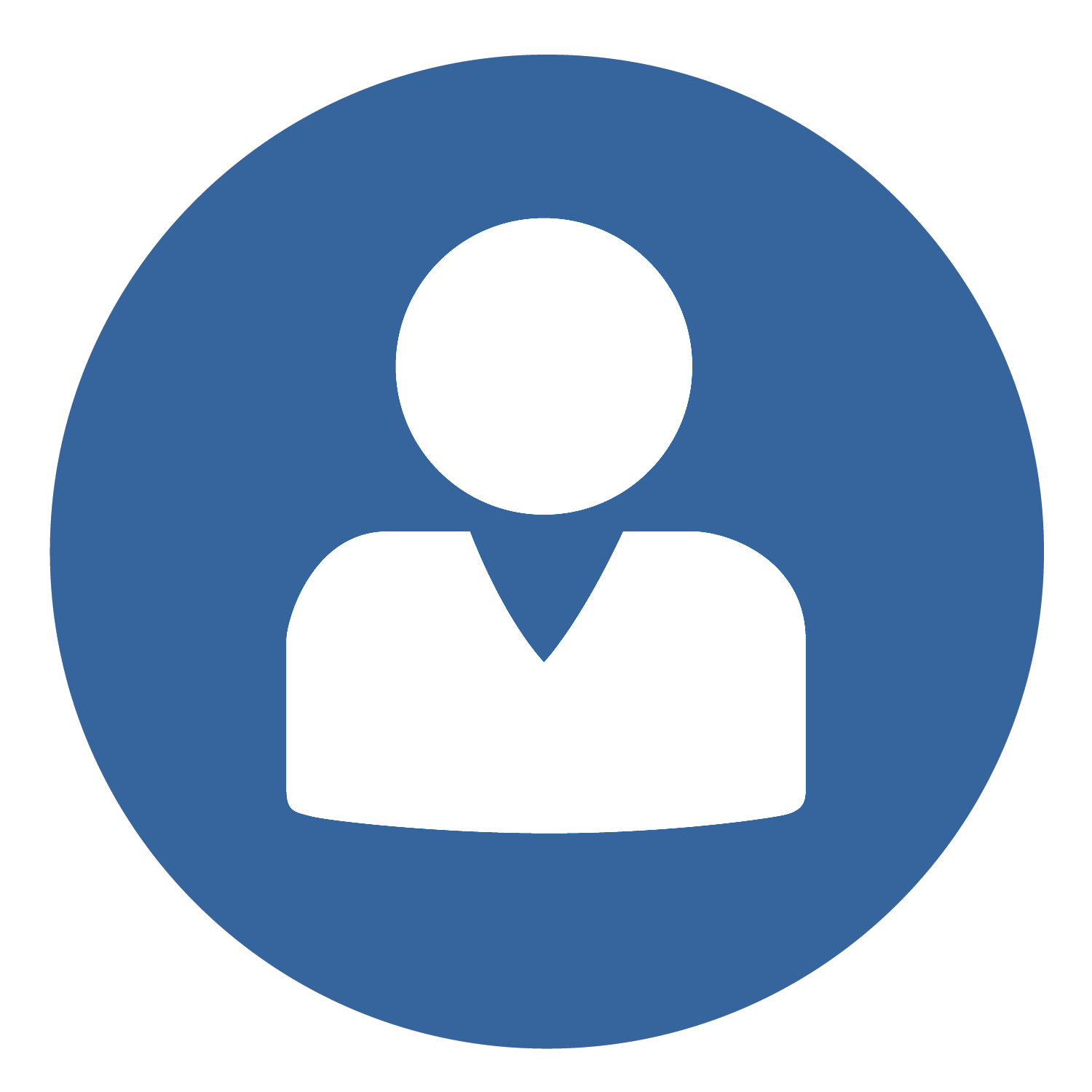 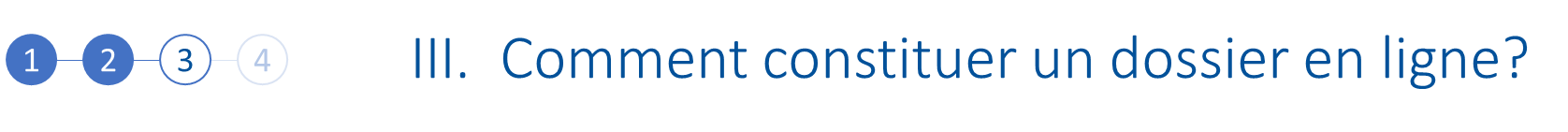 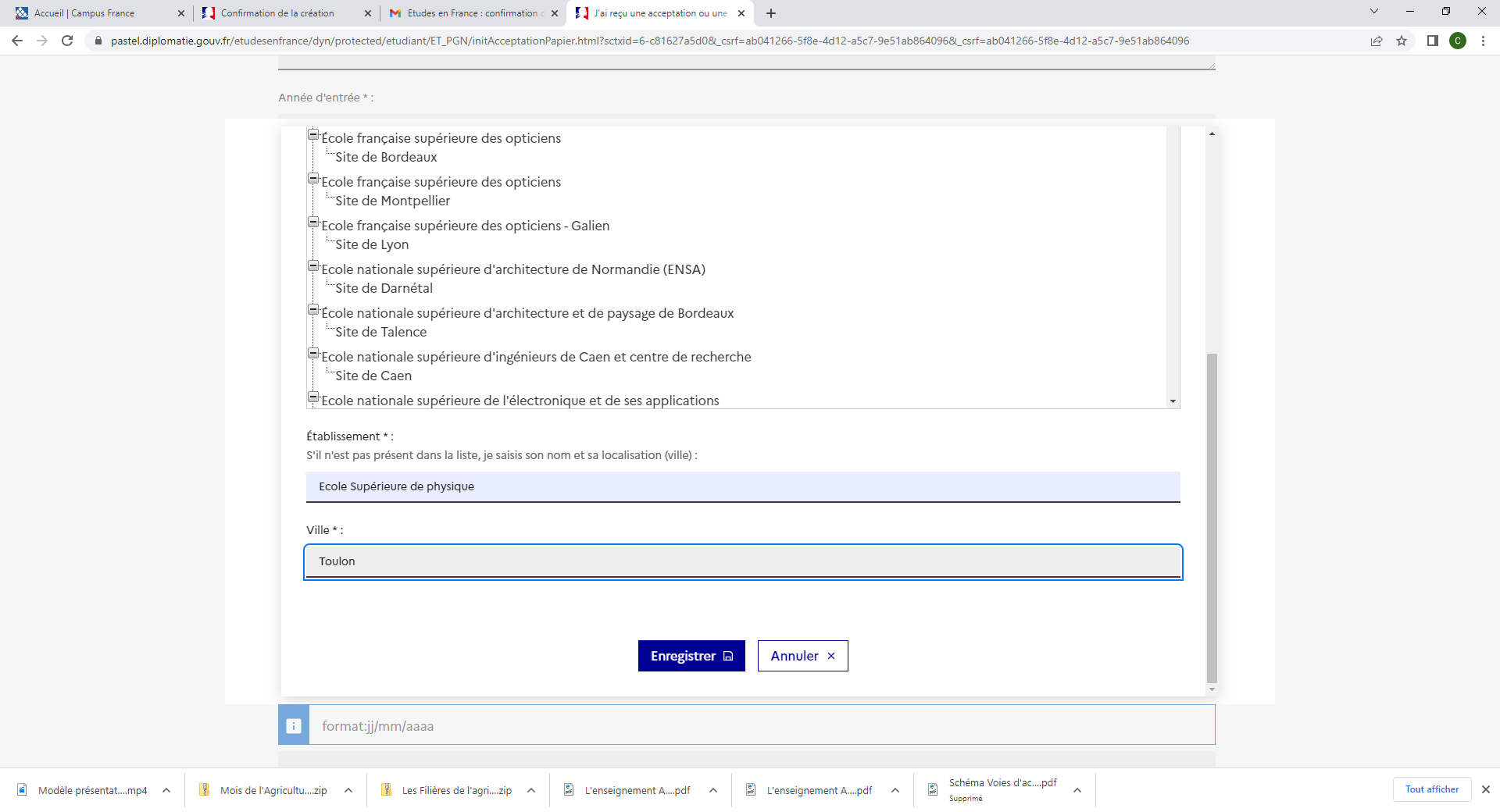 Dans « s ’il n’est pas présent dans la liste, je saisis son nom et da localisation (ville) » écrivez le nom de l’établissement et la ville où il se situe
Puis
Cliquez sur Enregistrer
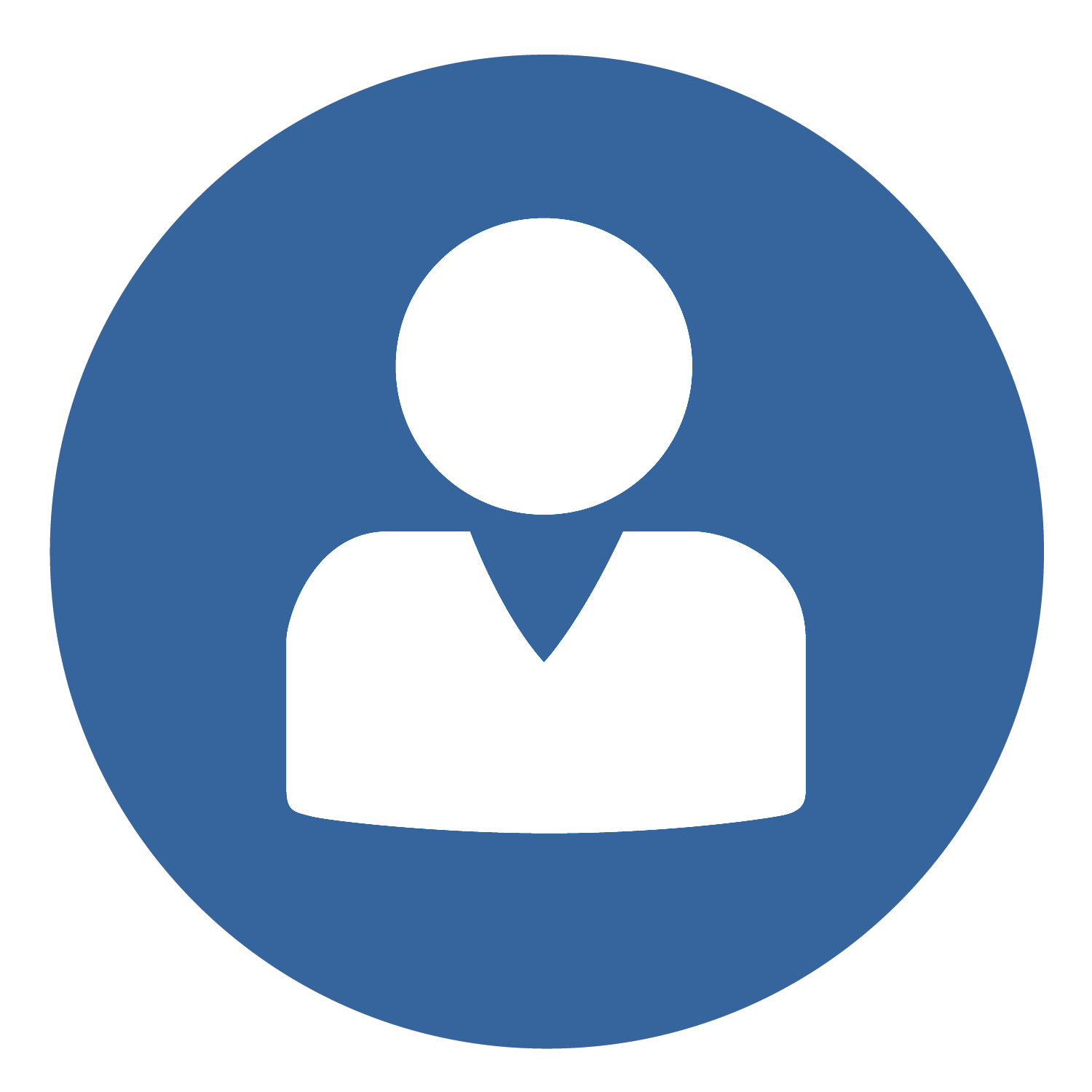 III.  Comment constituer un dossier en ligne?
1
2
3
4
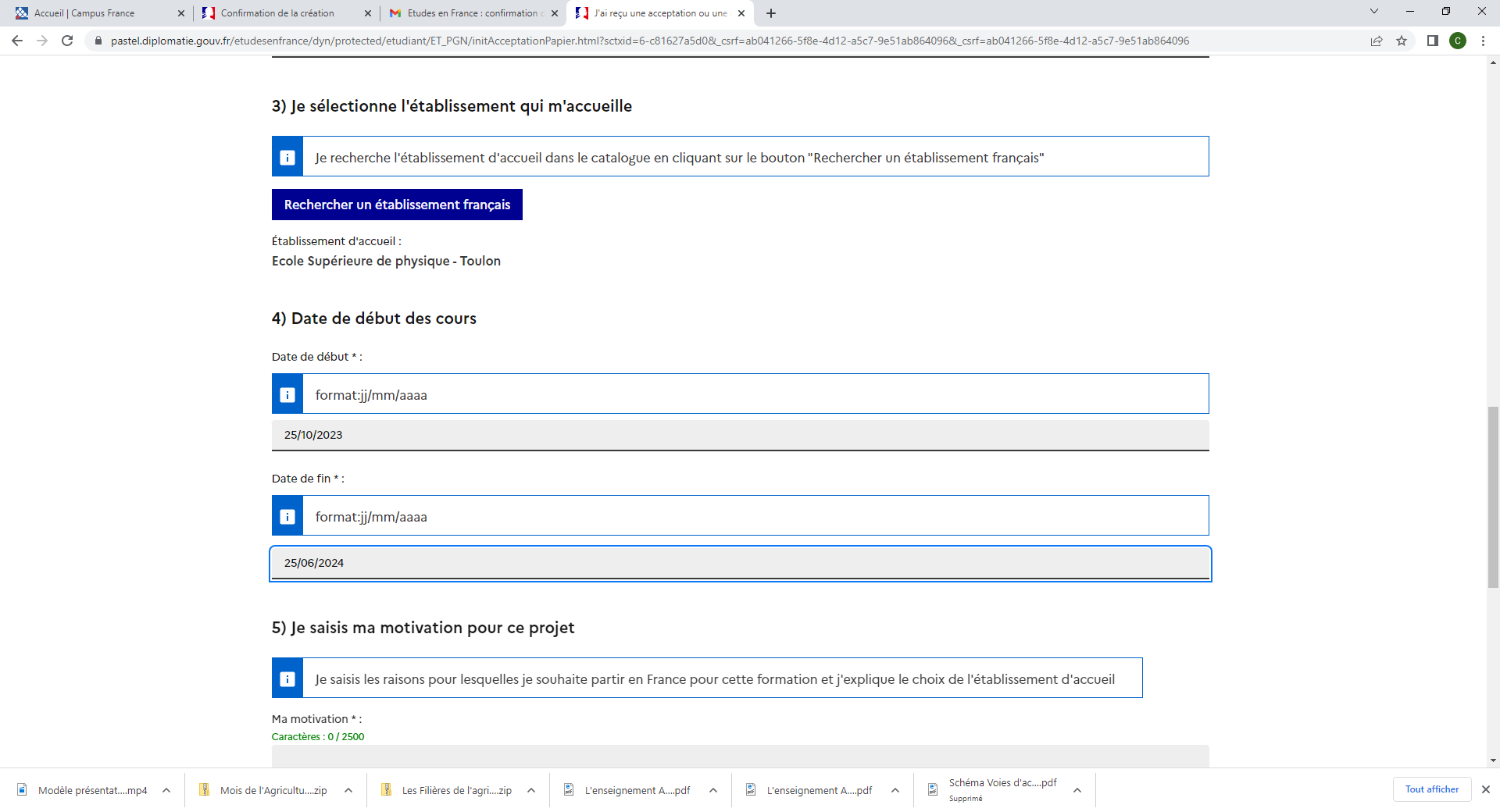 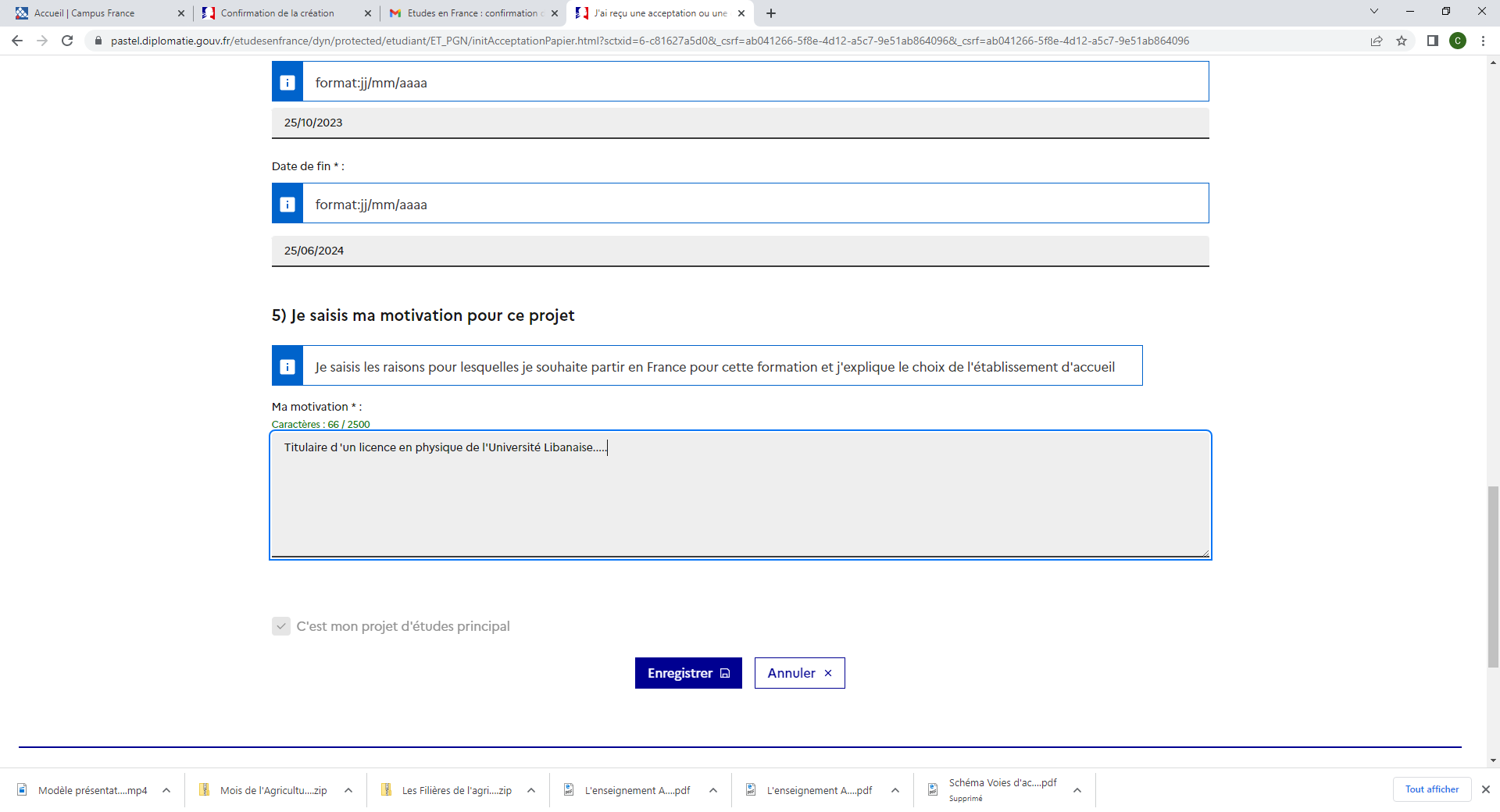 Dans « Date de début des cours »insérez la date de début et la date de fin des cours
Dans « Je saisis mes motivations pour ce projet  »écrivez une petite lettre de motivation
Puis,
Cliquez sur  Enregistrer
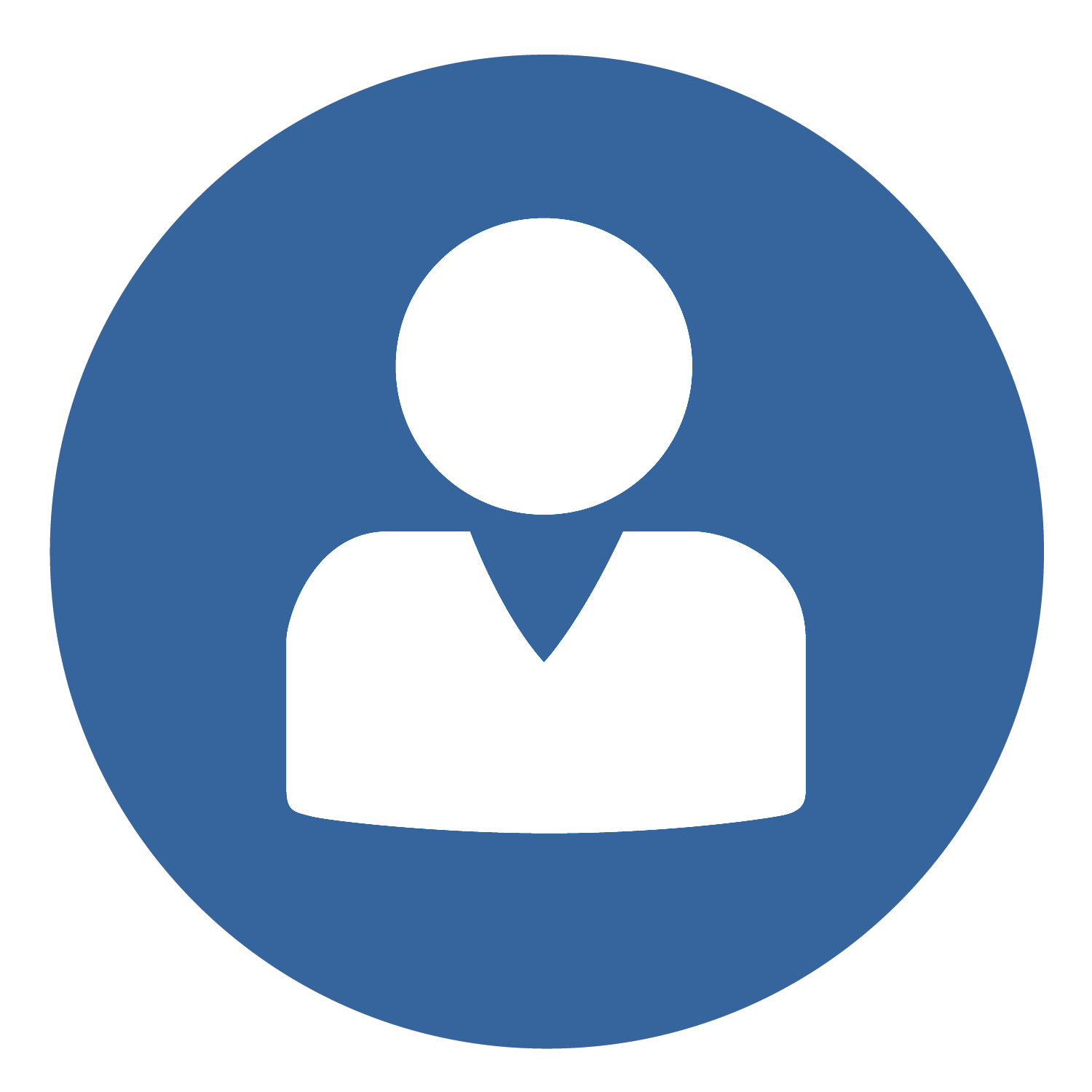 III.  Comment constituer un dossier en ligne?
1
2
3
4
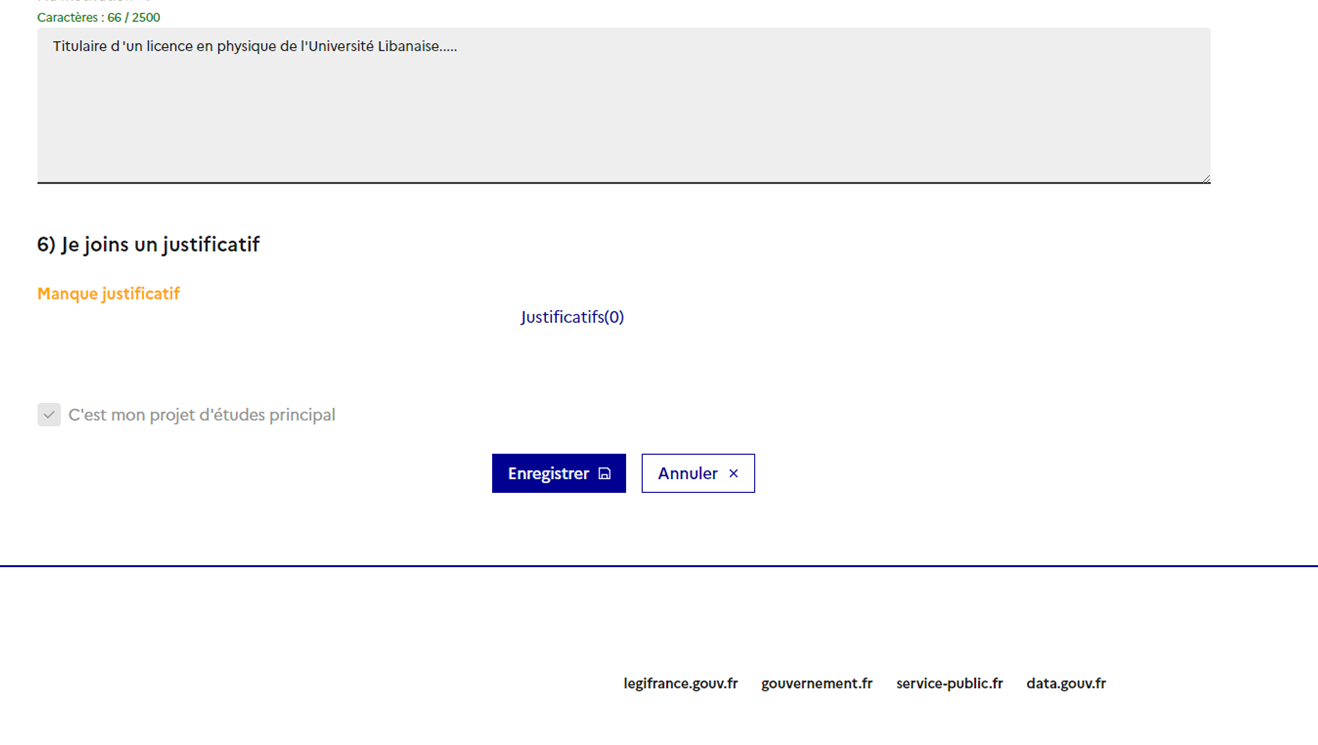 Cliquez sur Justificatif pour télécharger votre lettre d’admission.

Les étudiants admis en Co diplomation, thèse, thèse  en cotutelle ou échange doivent insérer les pièces complémentaires mentionnées dans la première slide de ce document.
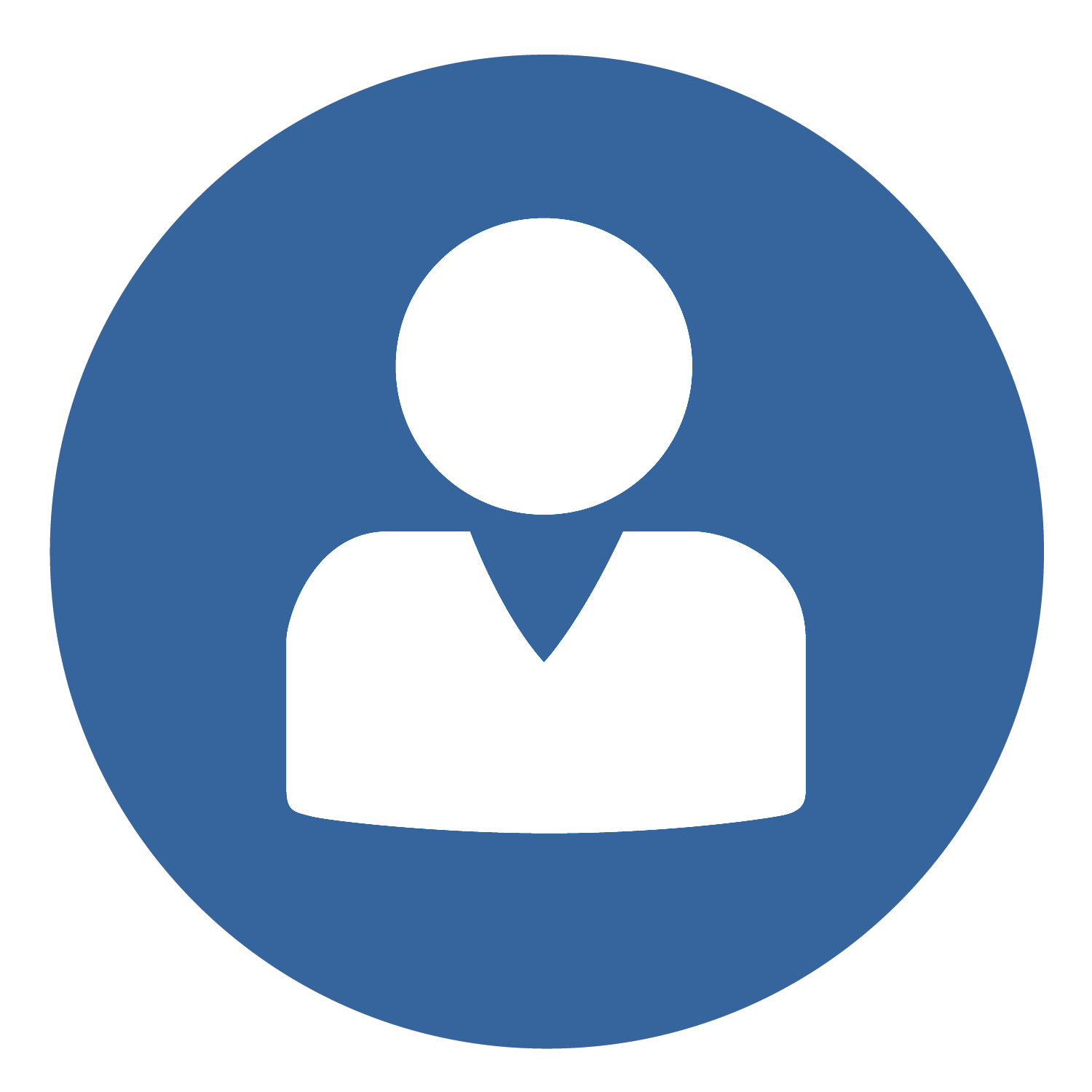 III.  Comment constituer un dossier en ligne?
1
2
3
4
Puis cliquez sur choisir un ficher pour télécharger les pièces à joindre

Vos documents ne doivent pas dépasser les 500 Ko
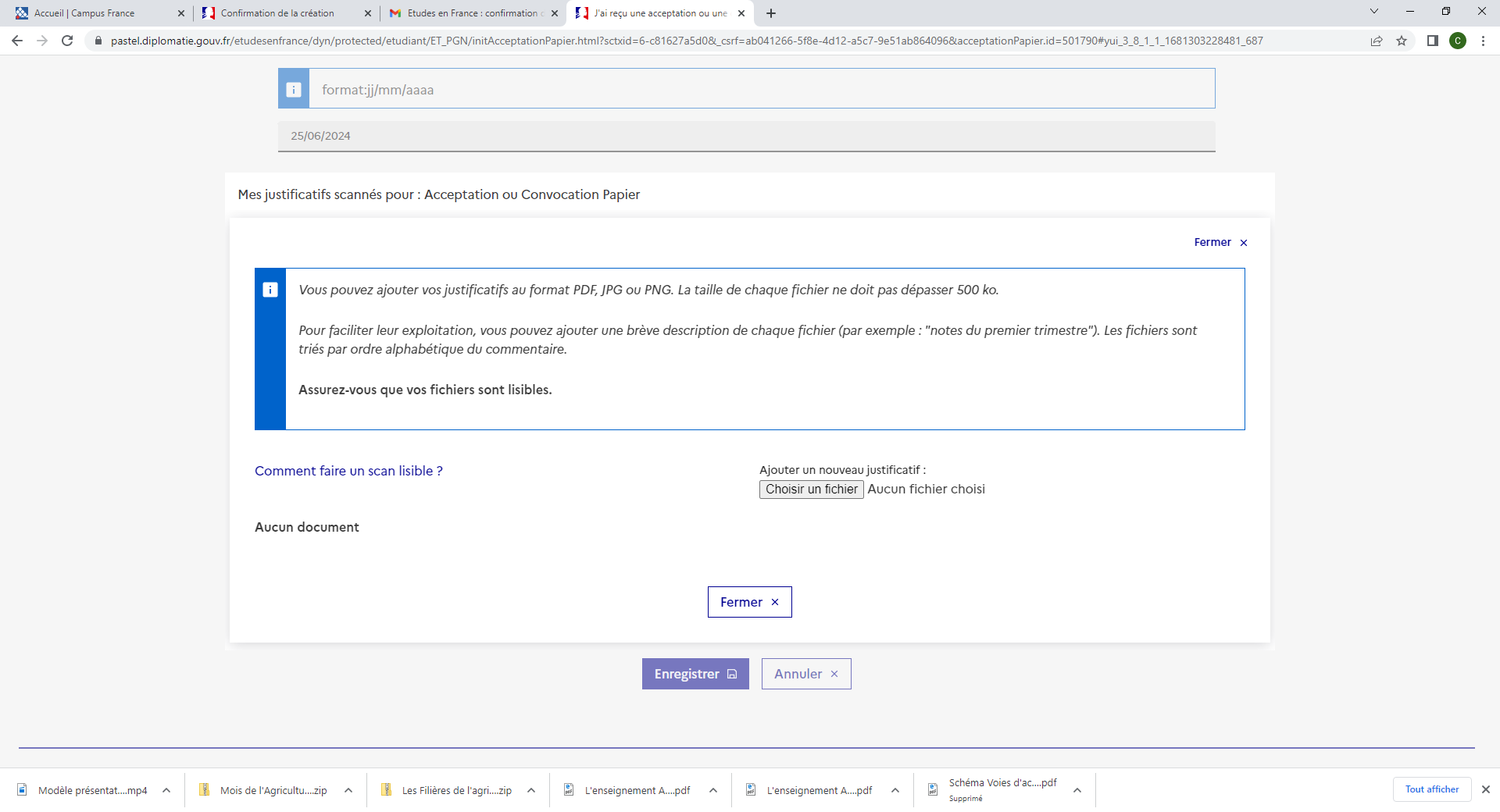 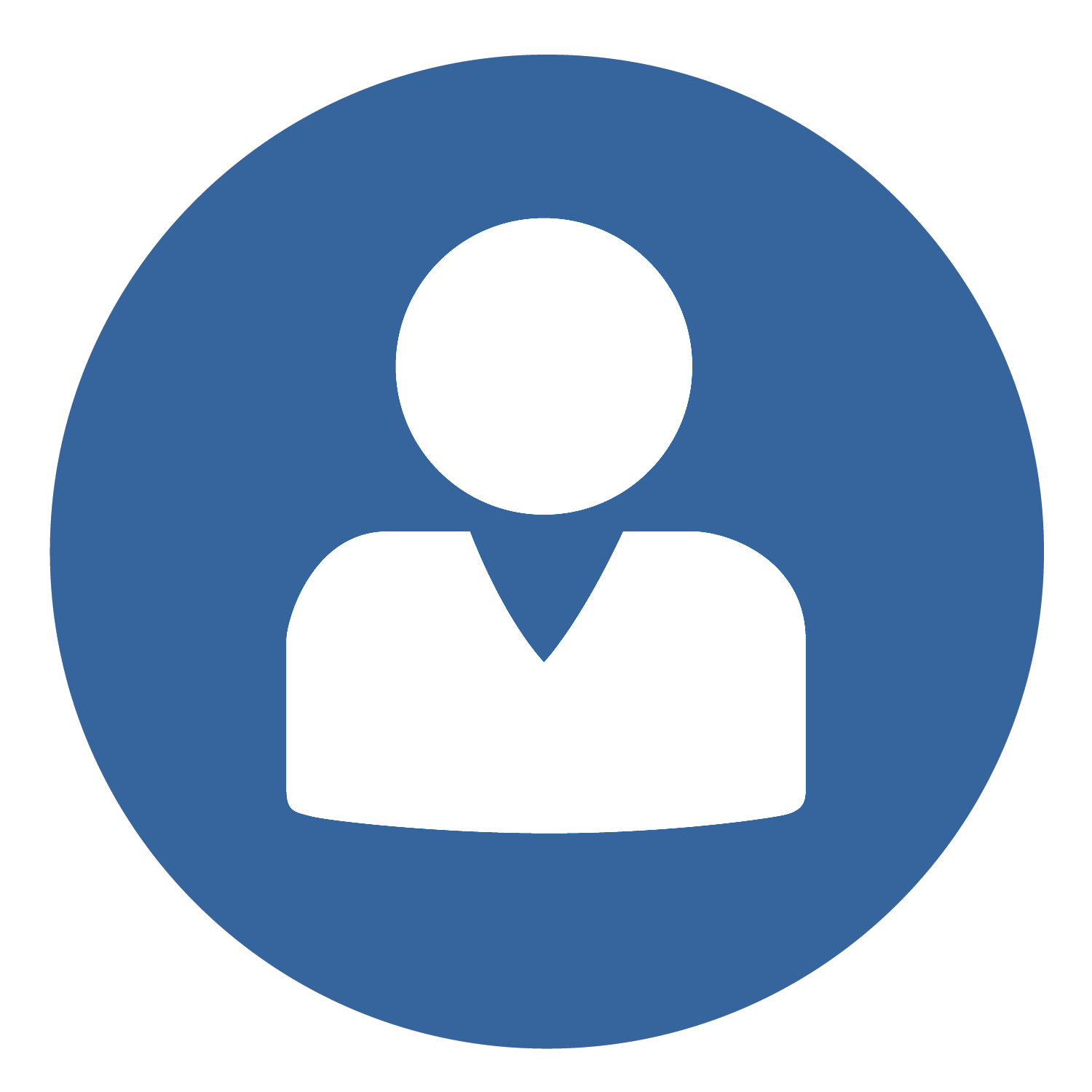 III.  Comment constituer un dossier en ligne?
1
2
3
4
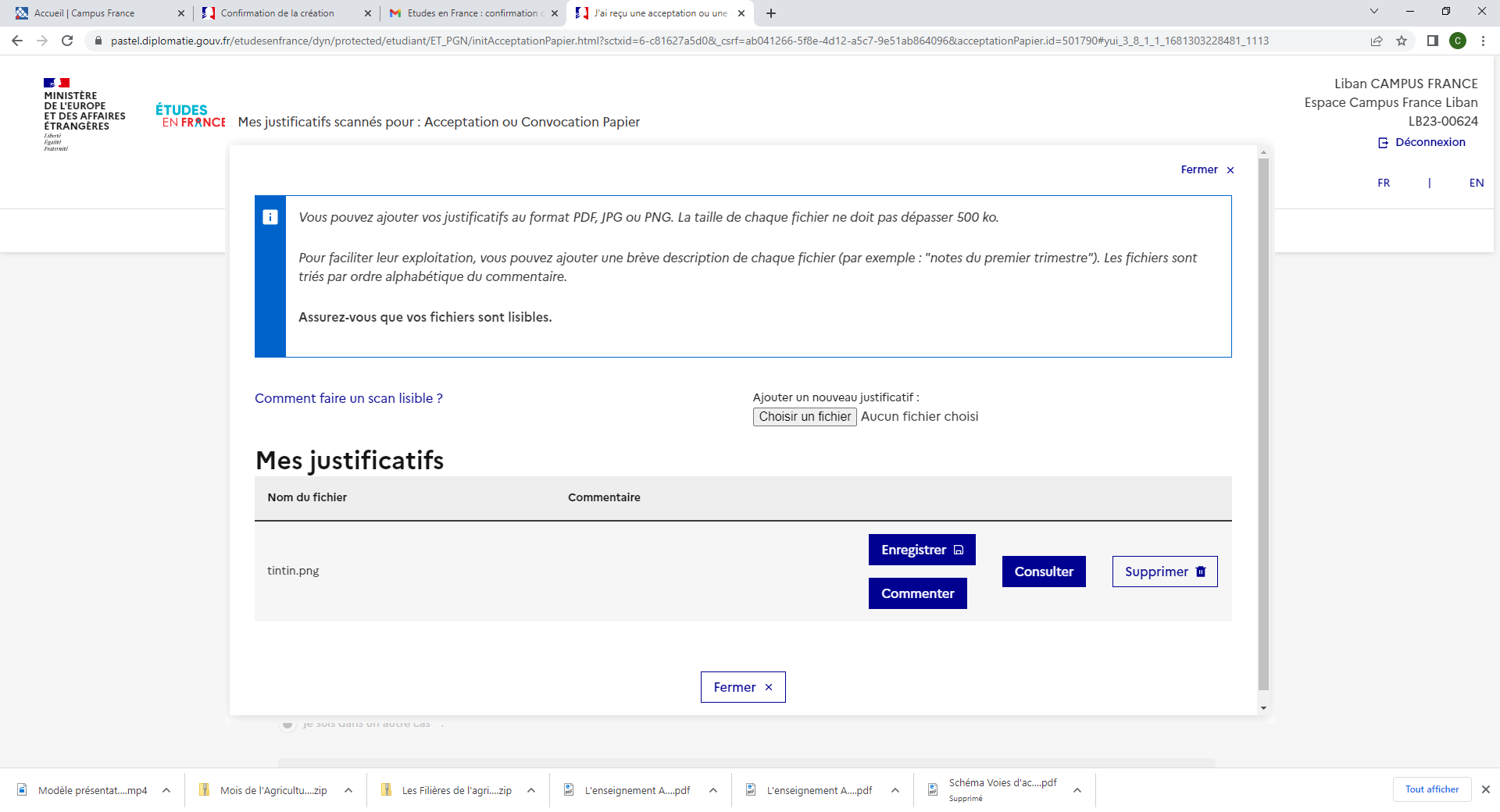 Cliquez sur Fermer une fois le document téléchargé
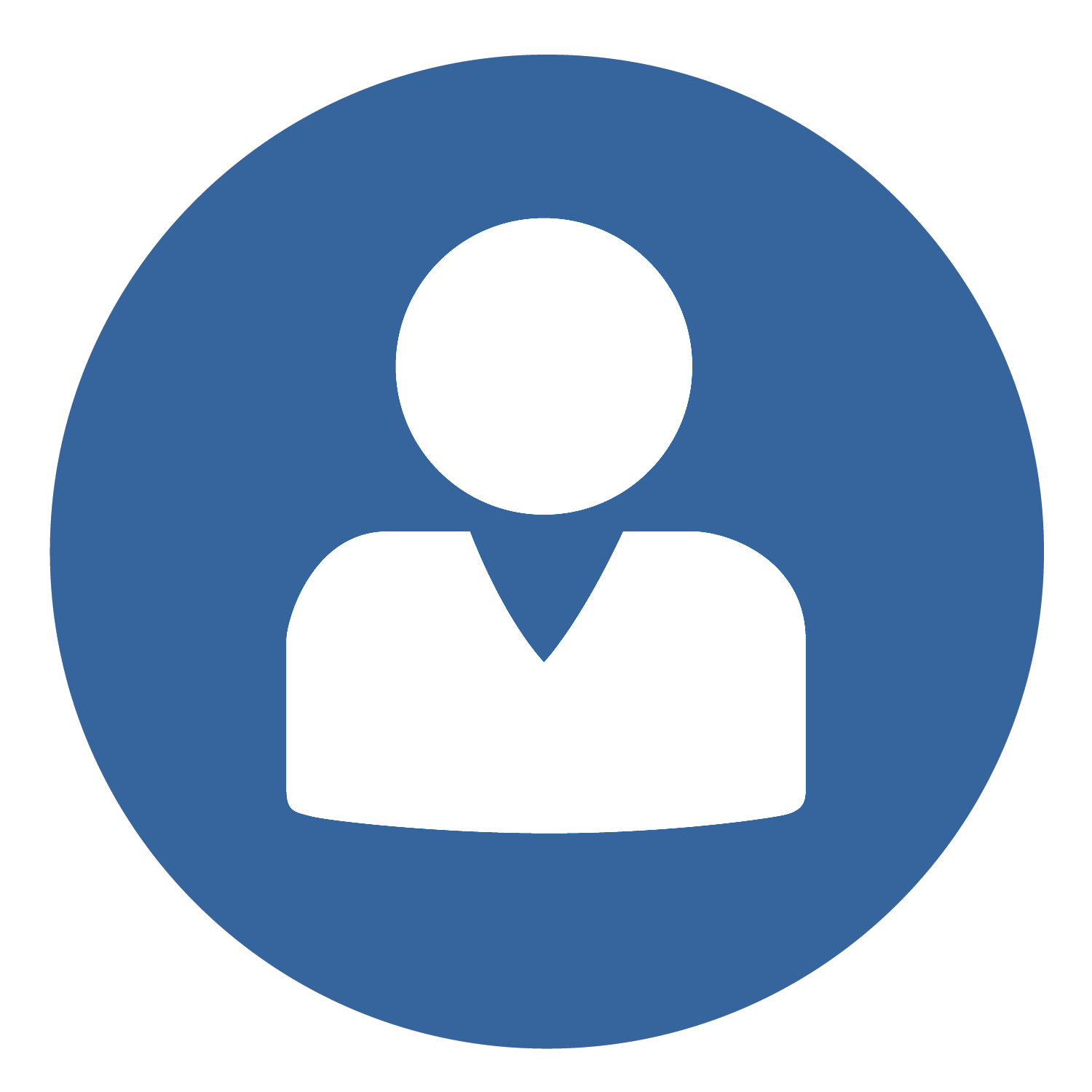 III.  Comment constituer un dossier en ligne?
1
2
3
4
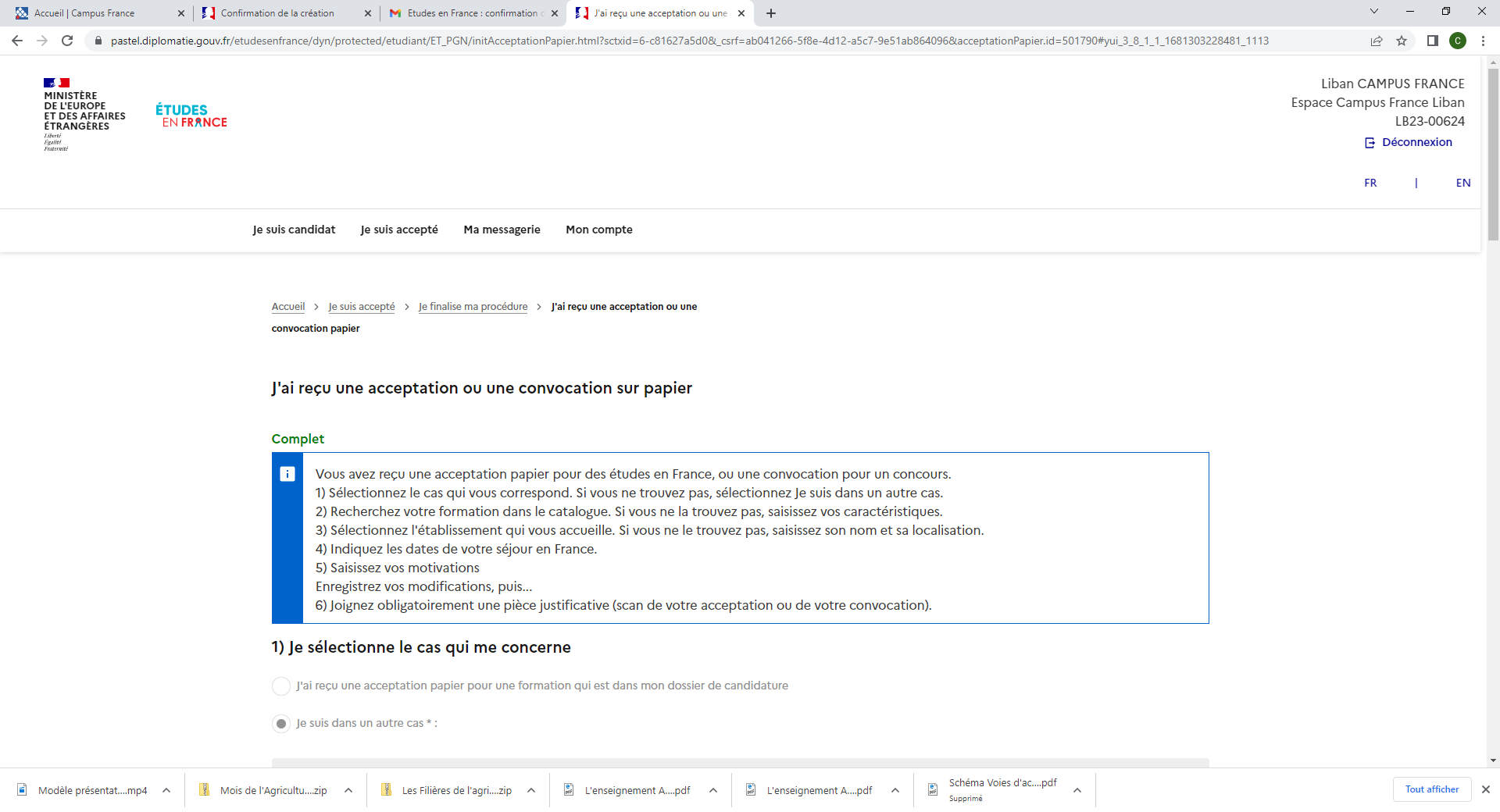 Cette section doit afficher
 Complet
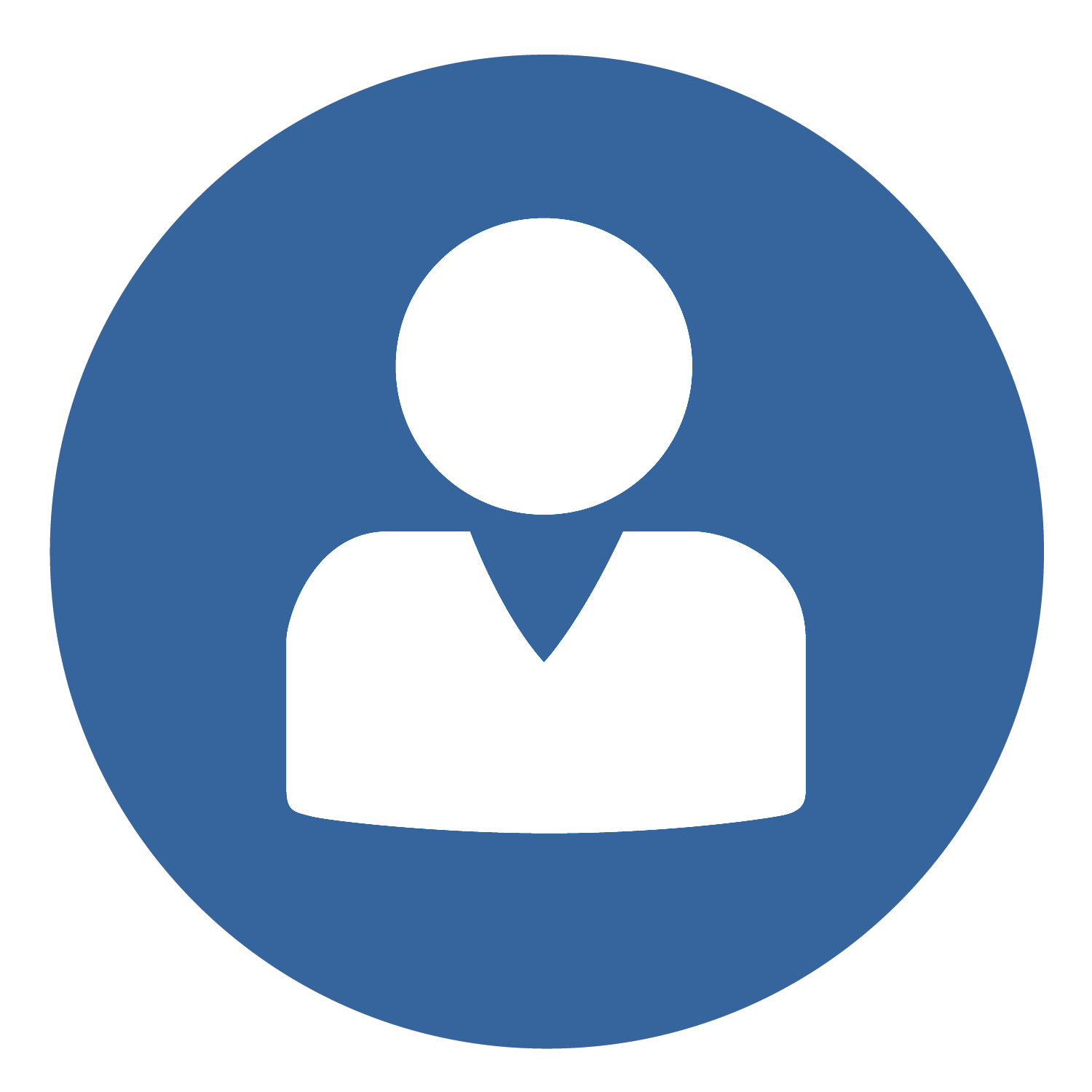 III.  Comment constituer un dossier en ligne?
1
2
3
4
Maintenant cliquez sur « Je saisis mes informations personnelles
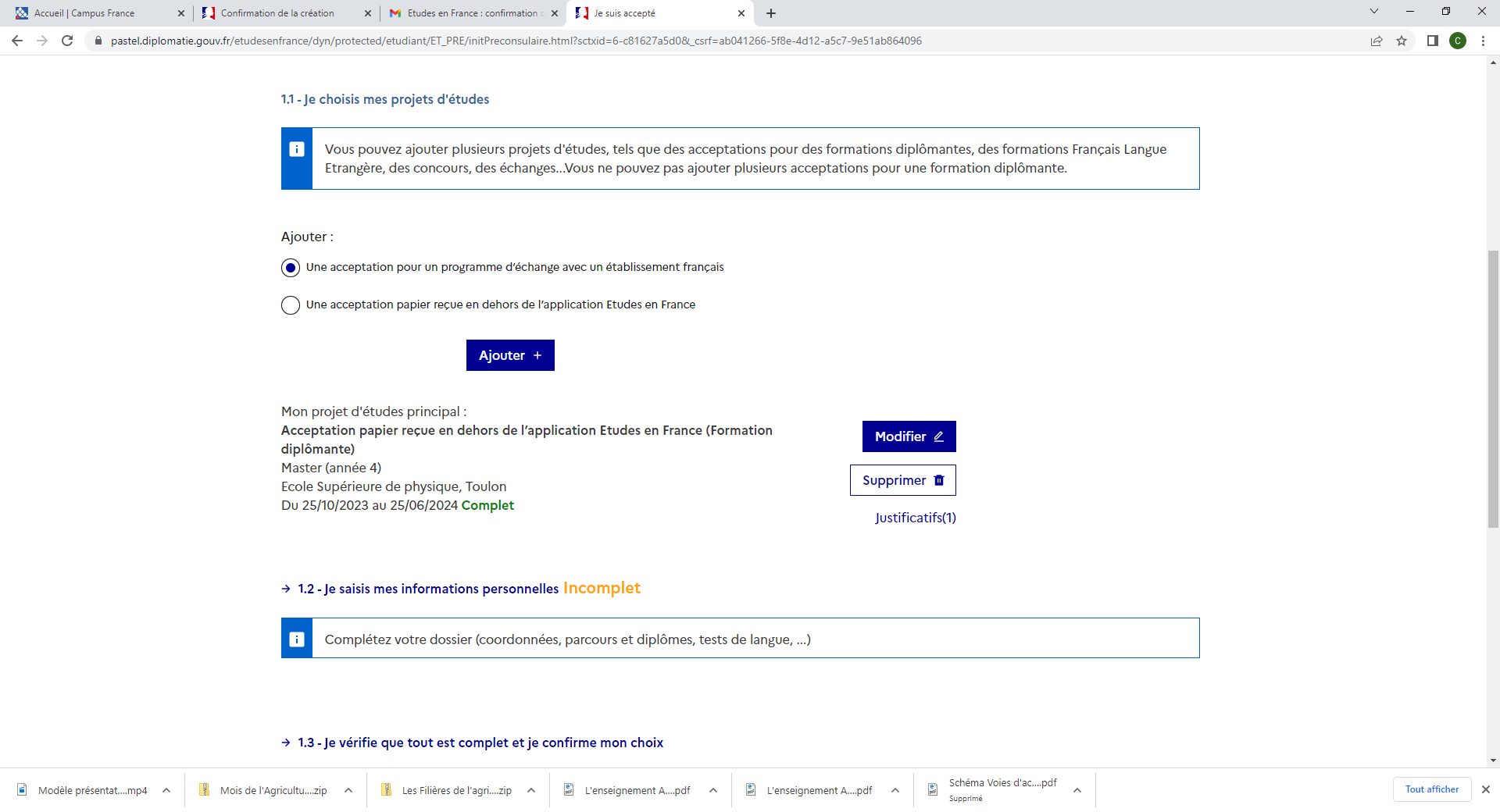 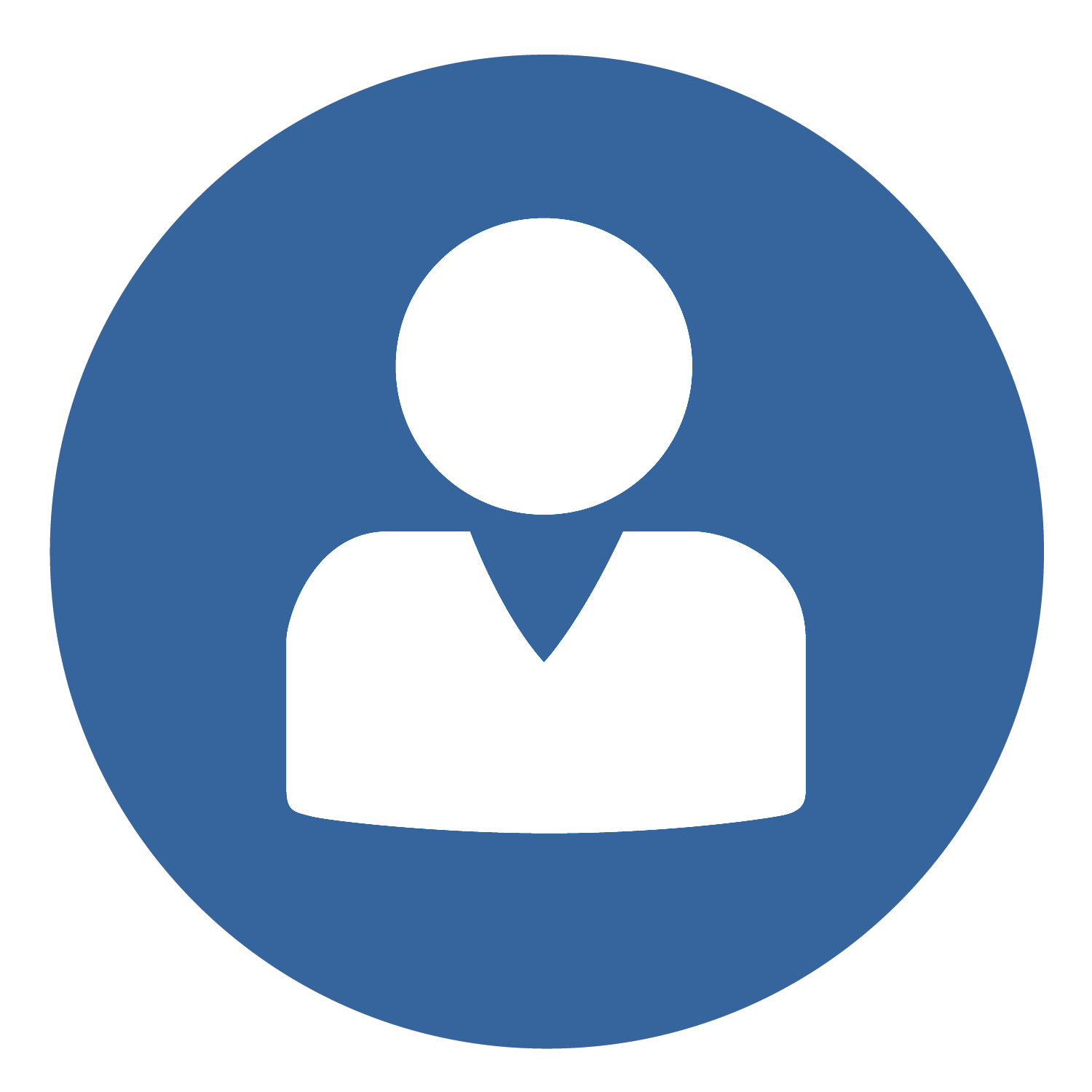 III.  Comment constituer un dossier en ligne?
1
2
3
4
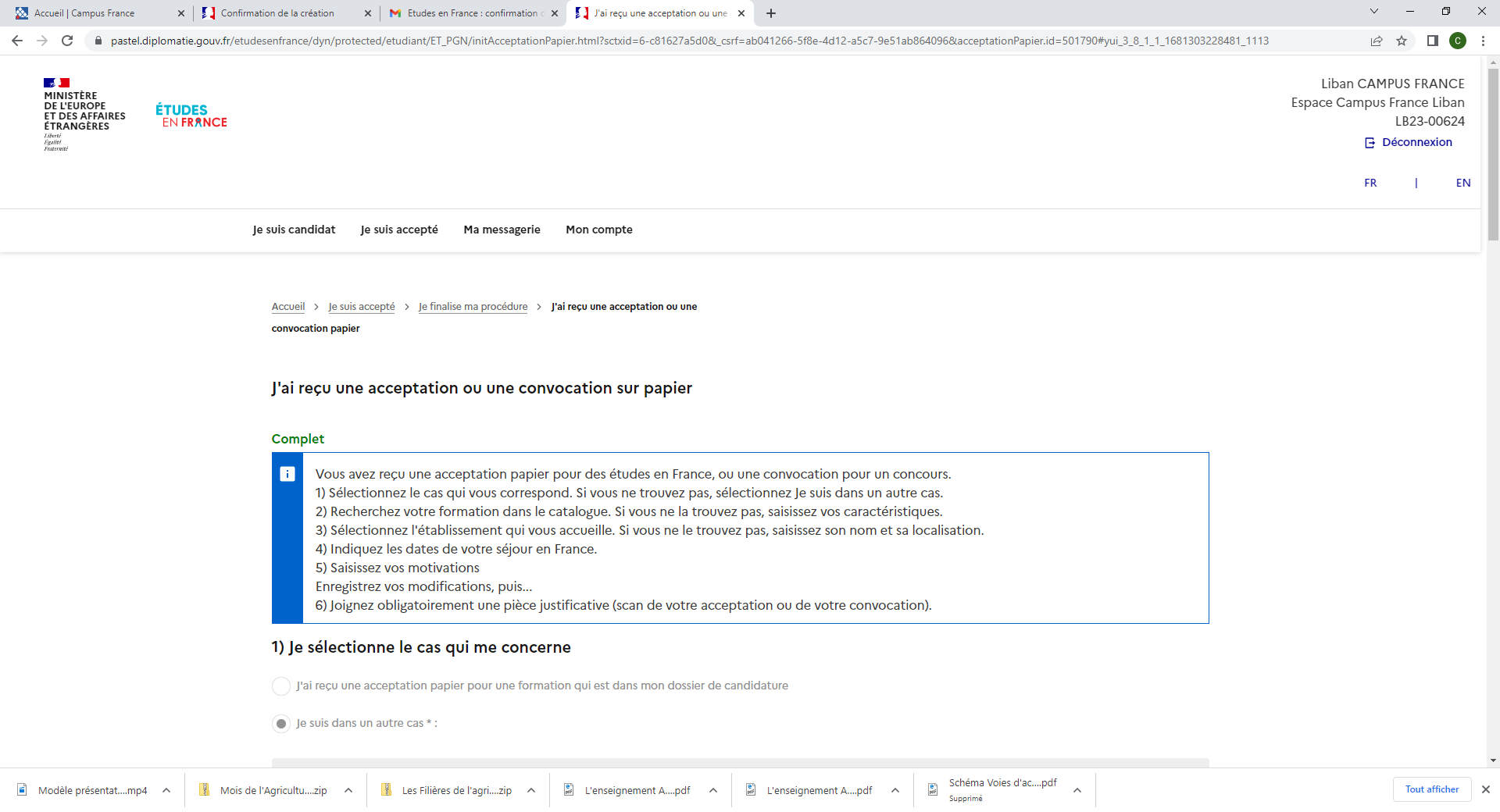 Cette section doit afficher
 Complet
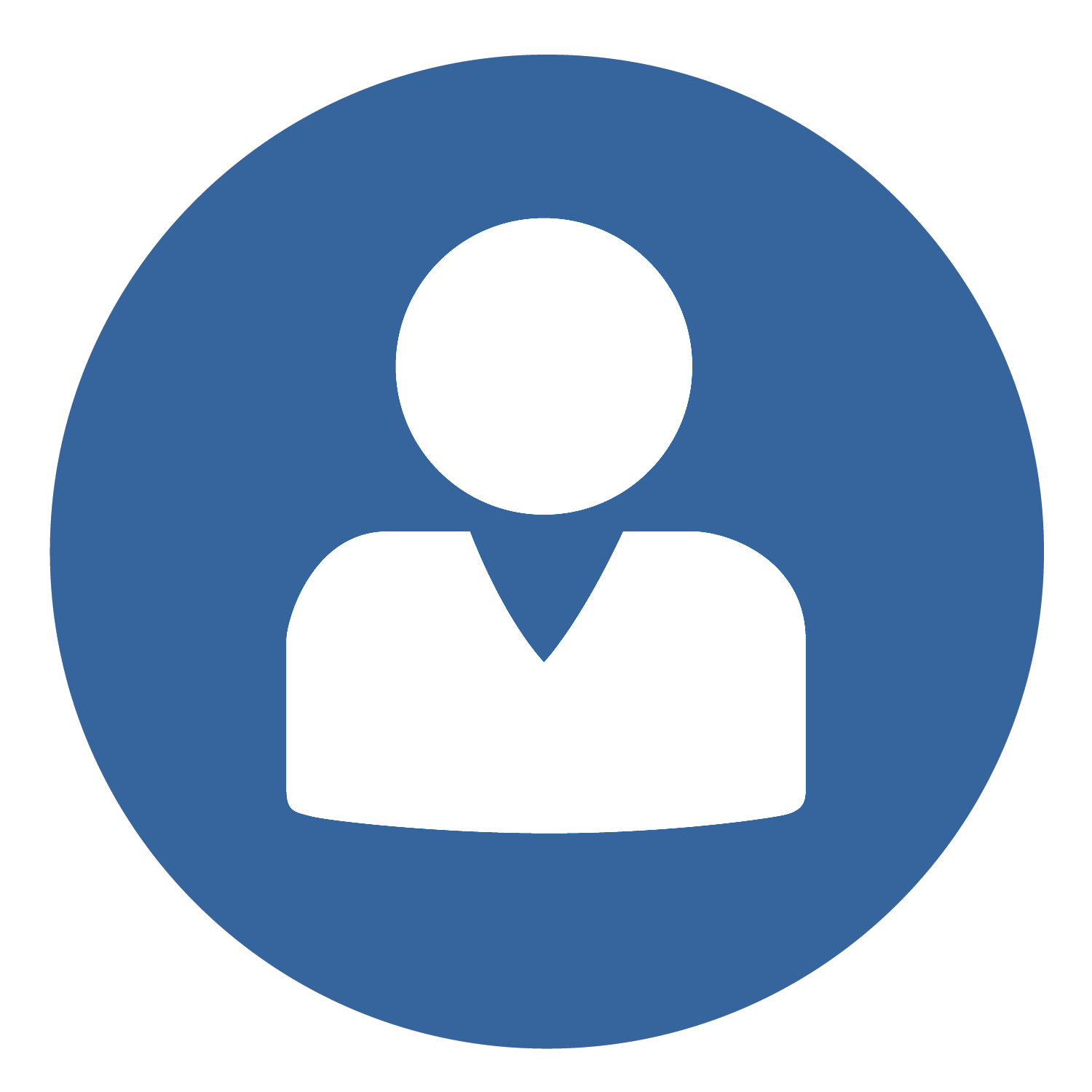 III.  Comment constituer un dossier en ligne?
1
2
3
4
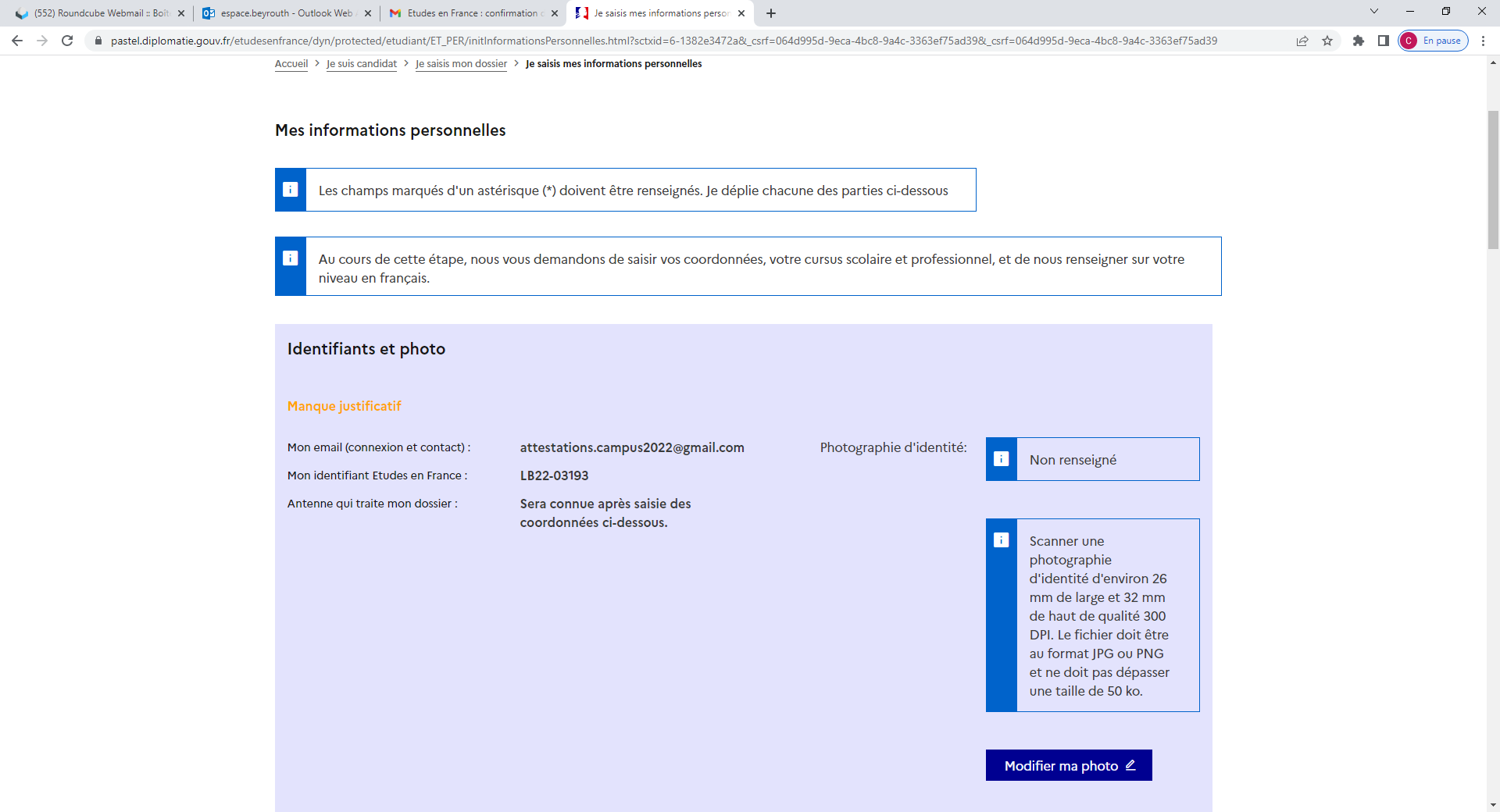 Téléchargez une photo en cliquant sur
« Modifier ma photo »
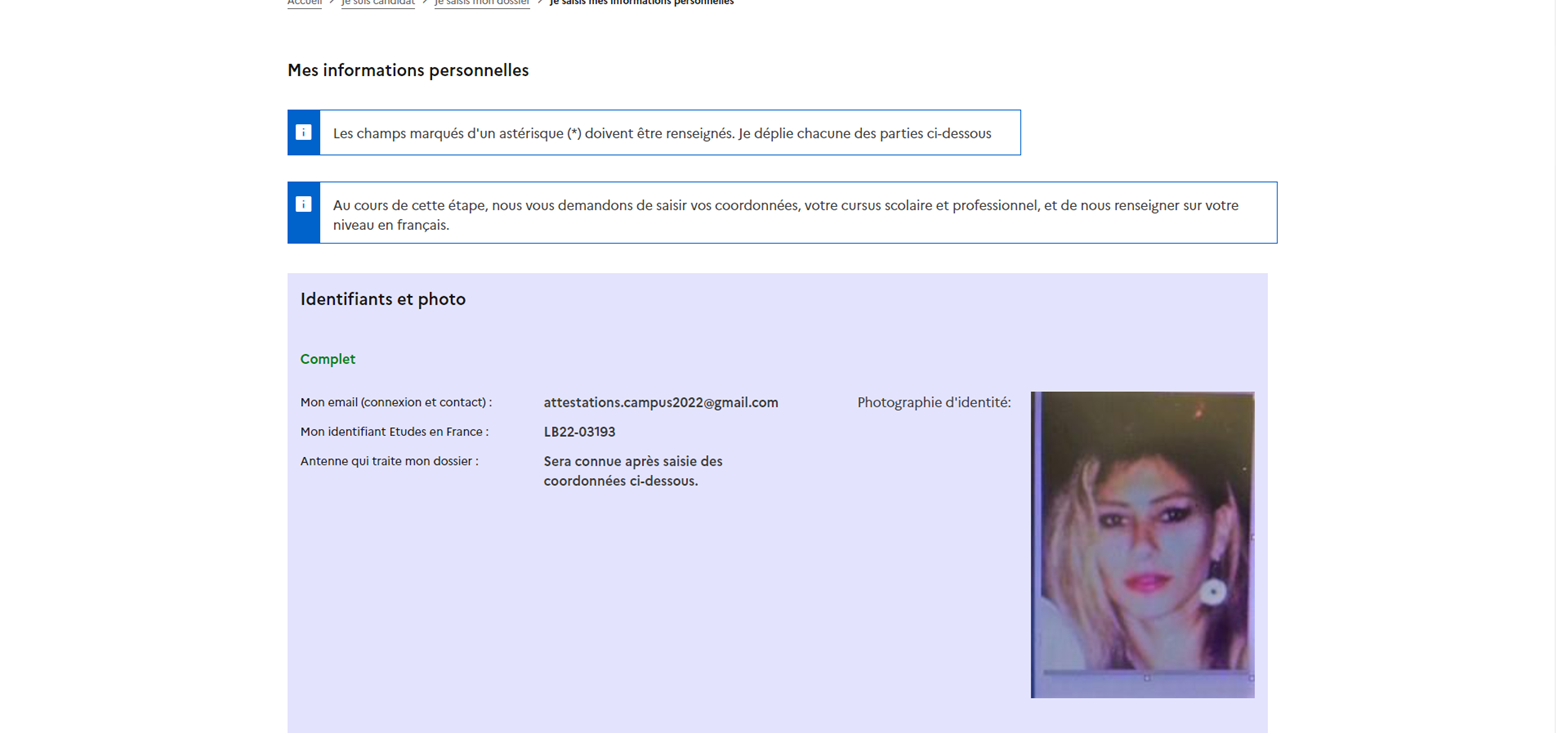 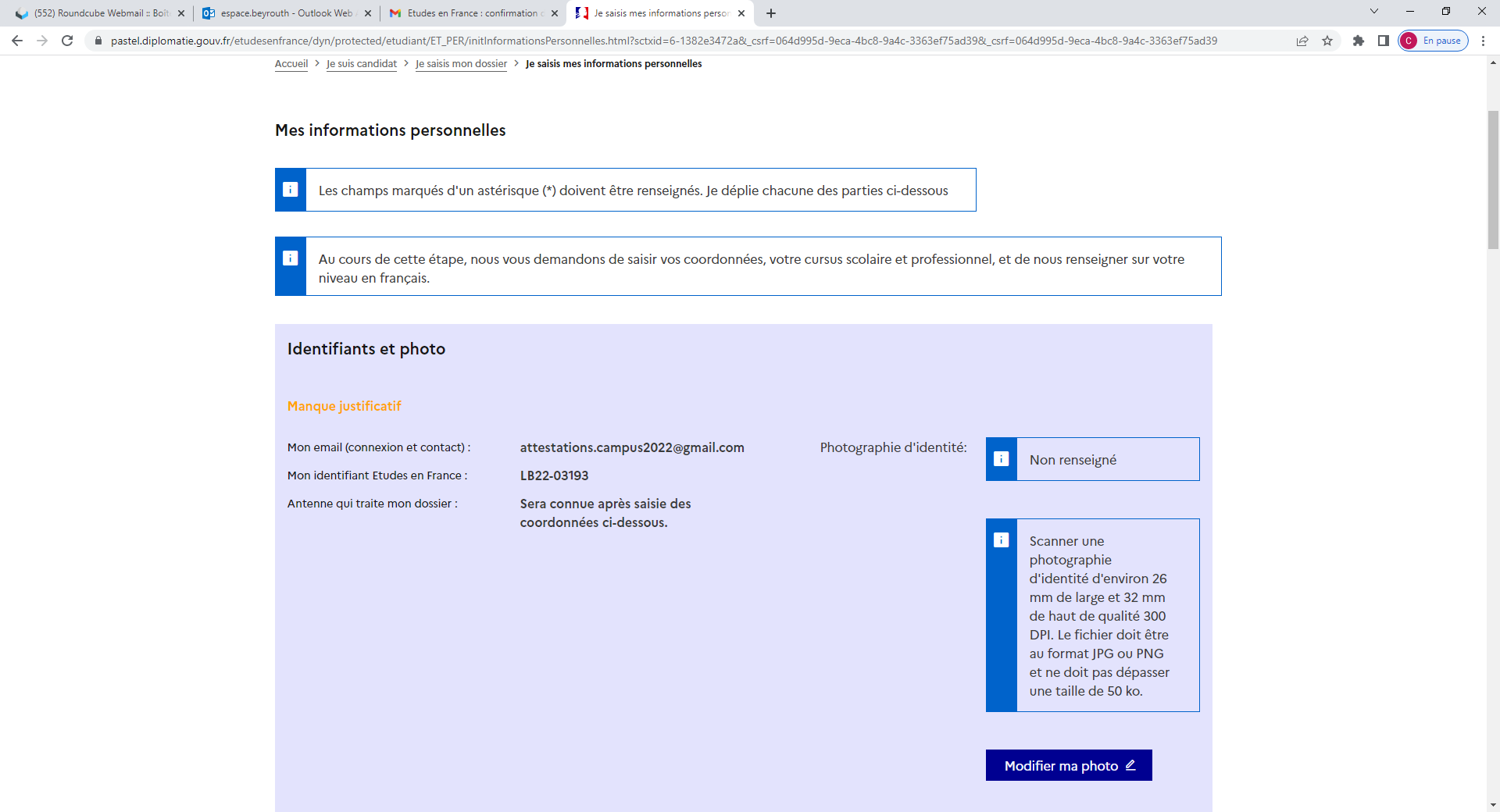 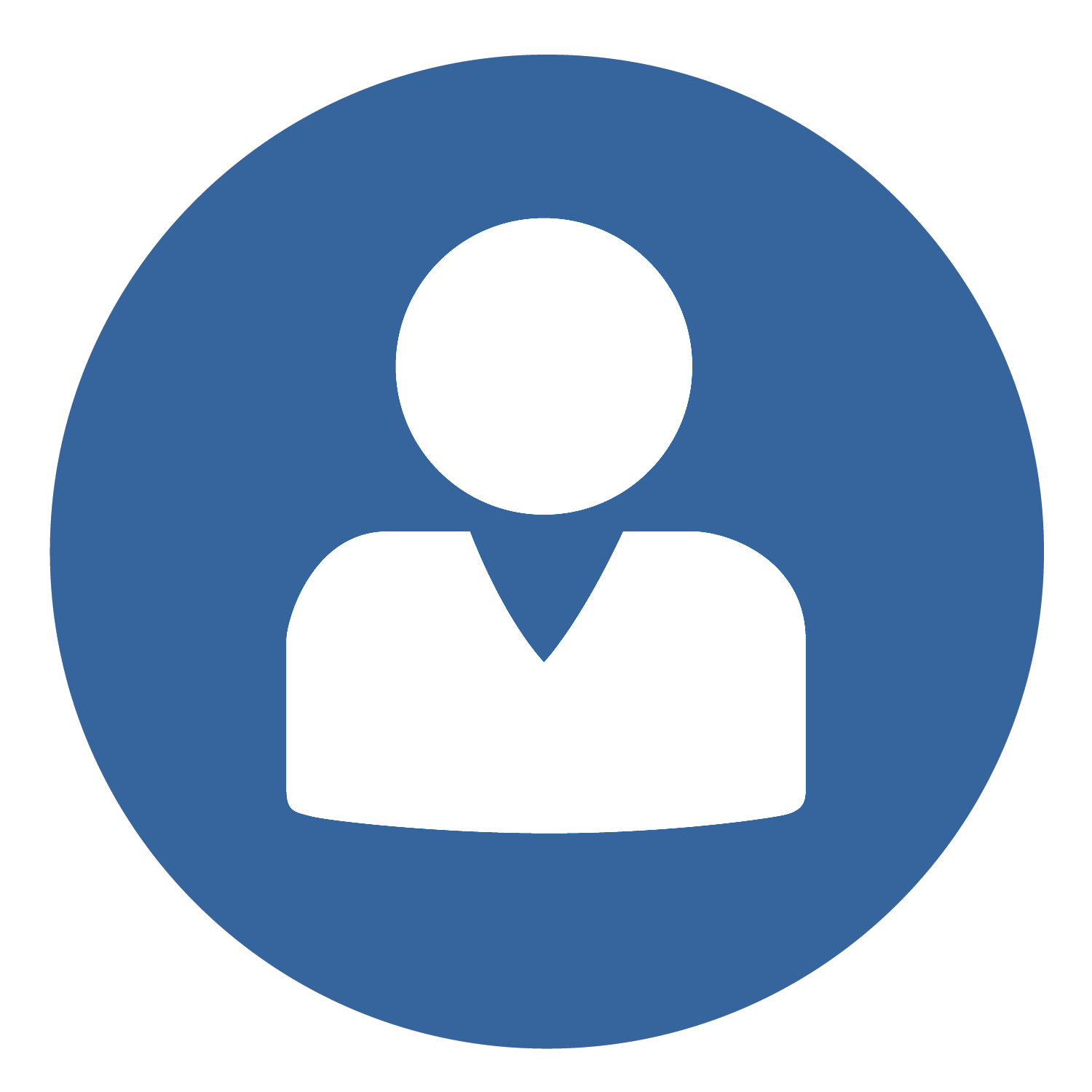 III.  Comment constituer un dossier en ligne?
1
2
3
4
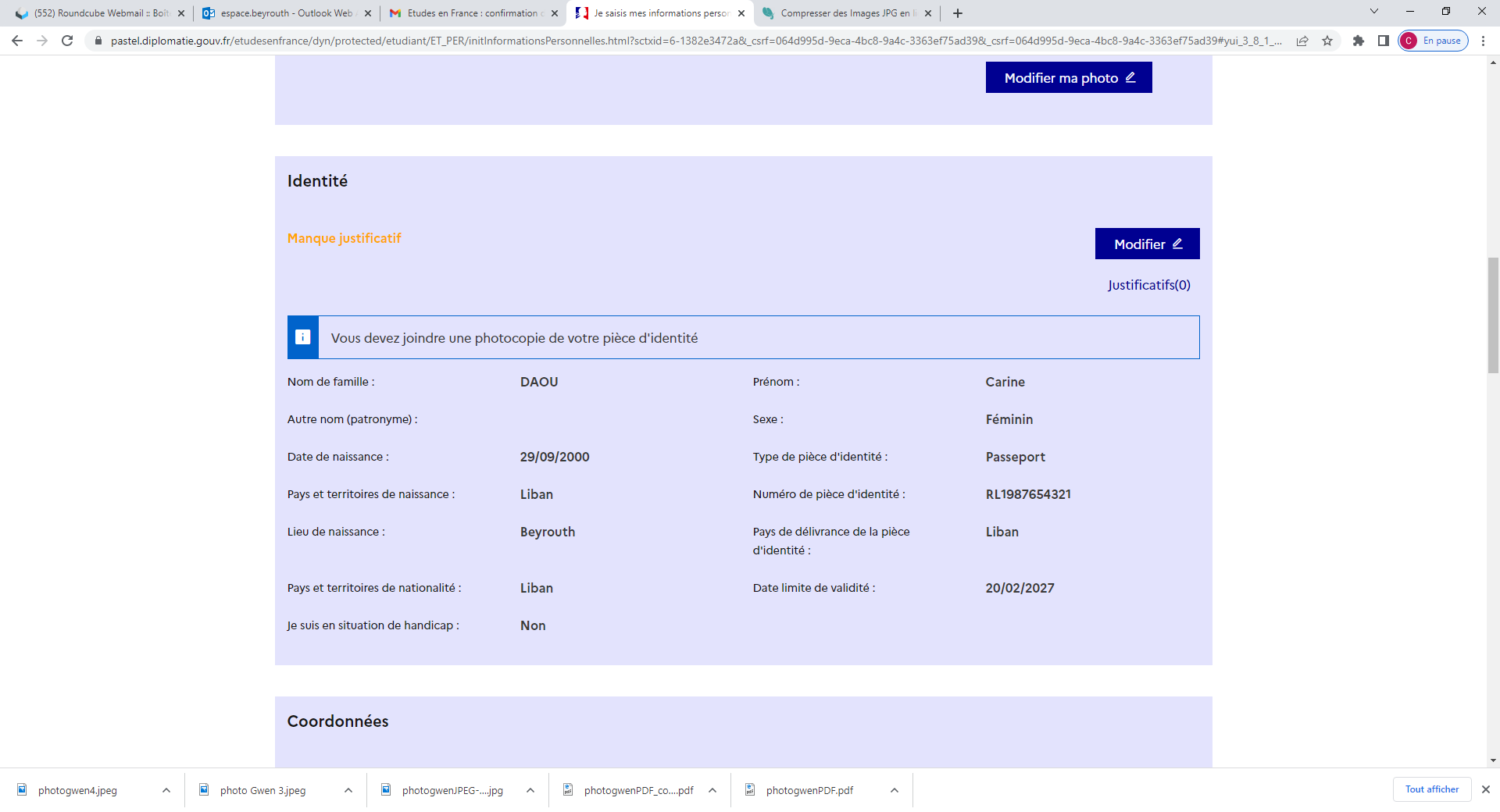 Vérifiez  vos informations en cliquant sur « Modifier »
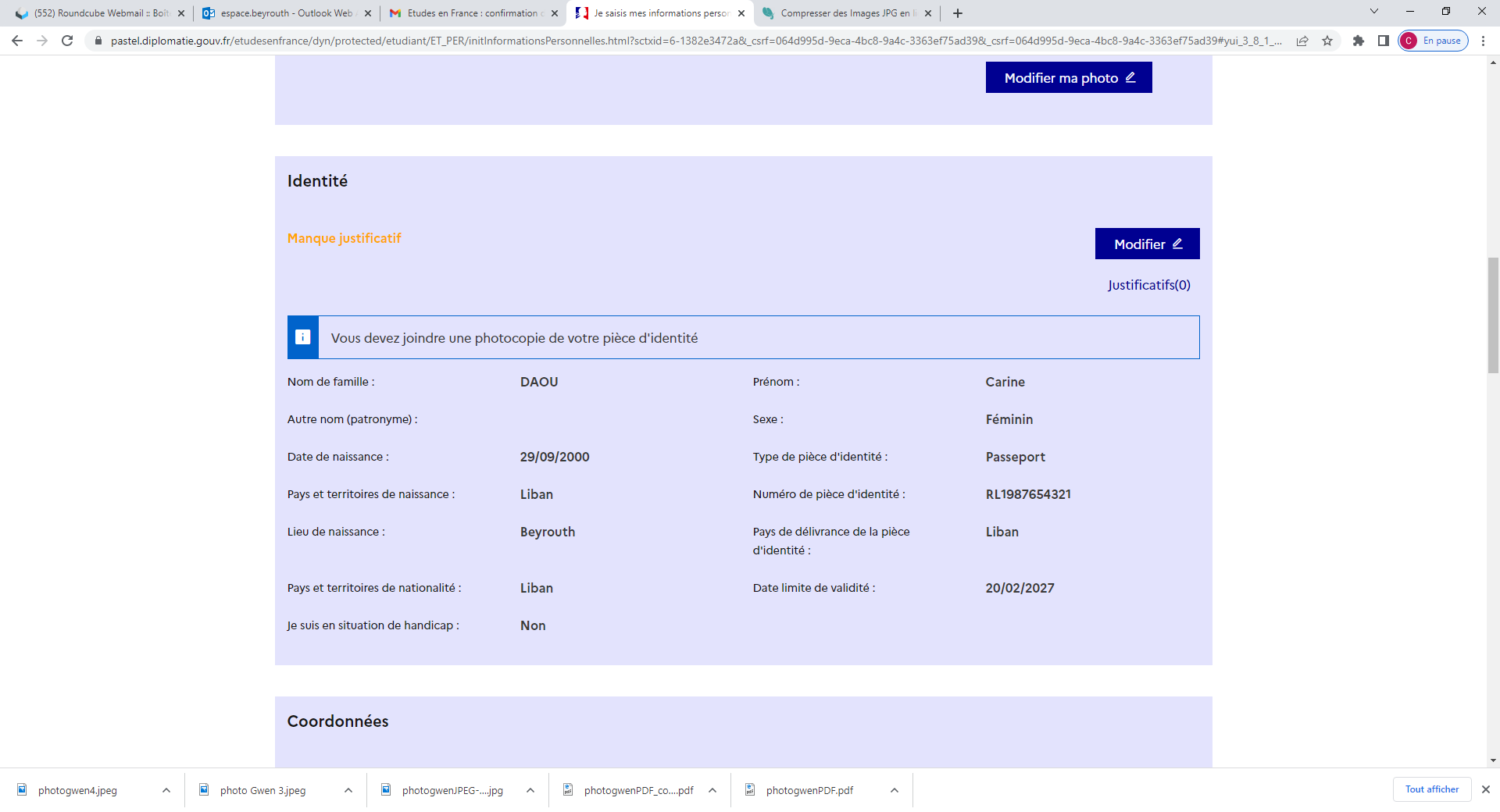 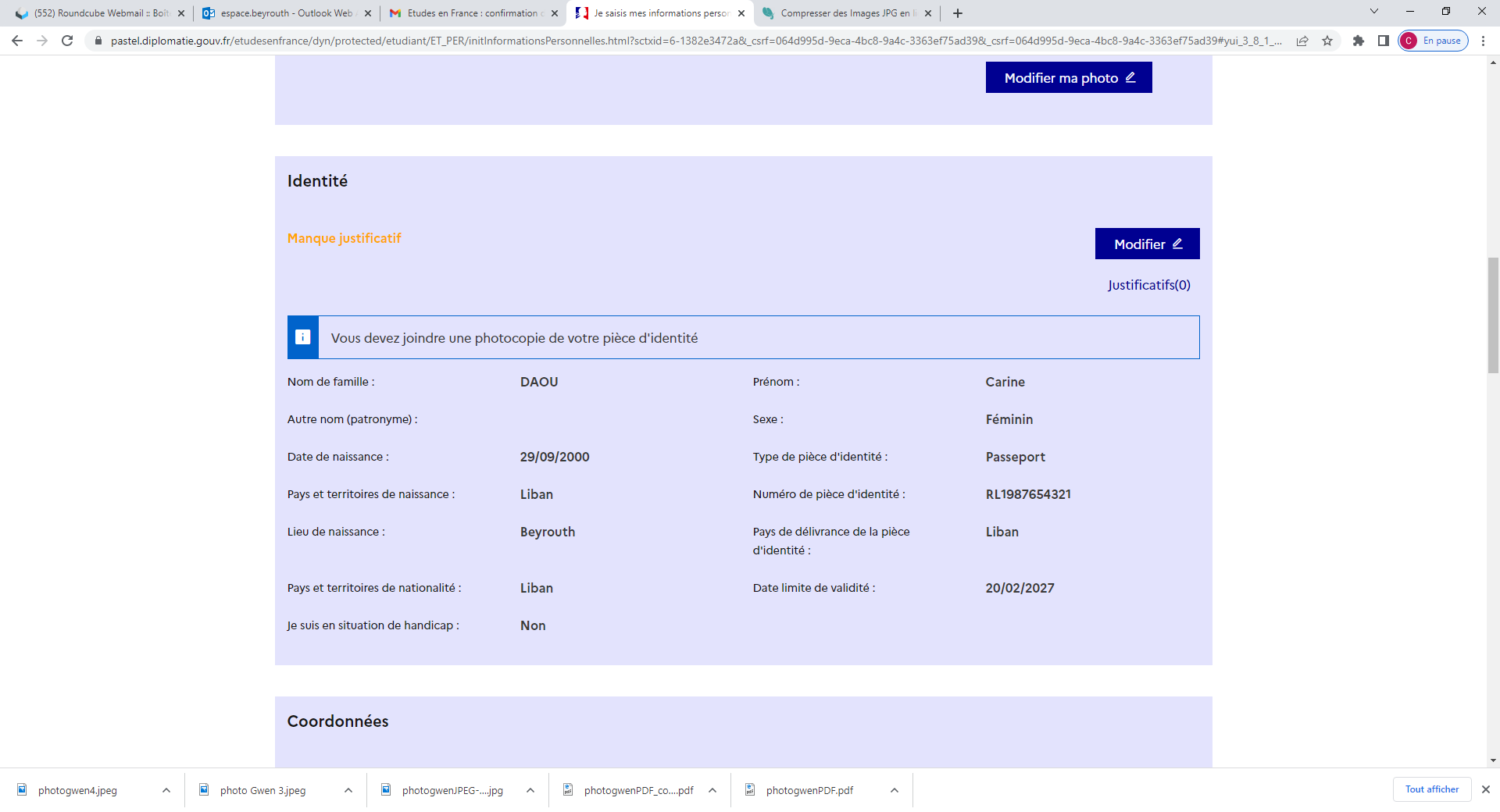 Téléchargez une pièce d’identité en cliquant sur « Justificatifs »
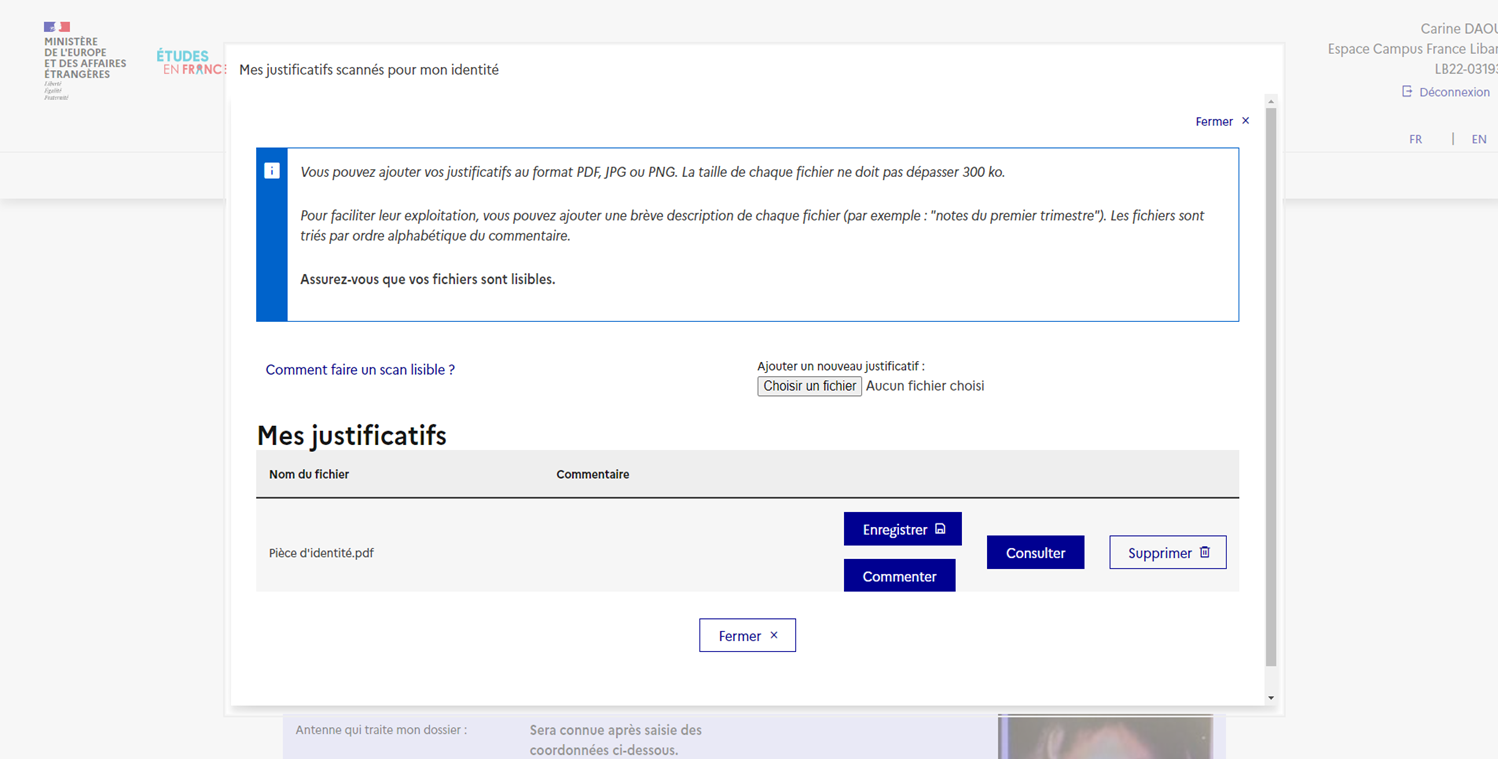 Une fois votre pièce d’identité téléchargée, cliquez sur « Fermer »
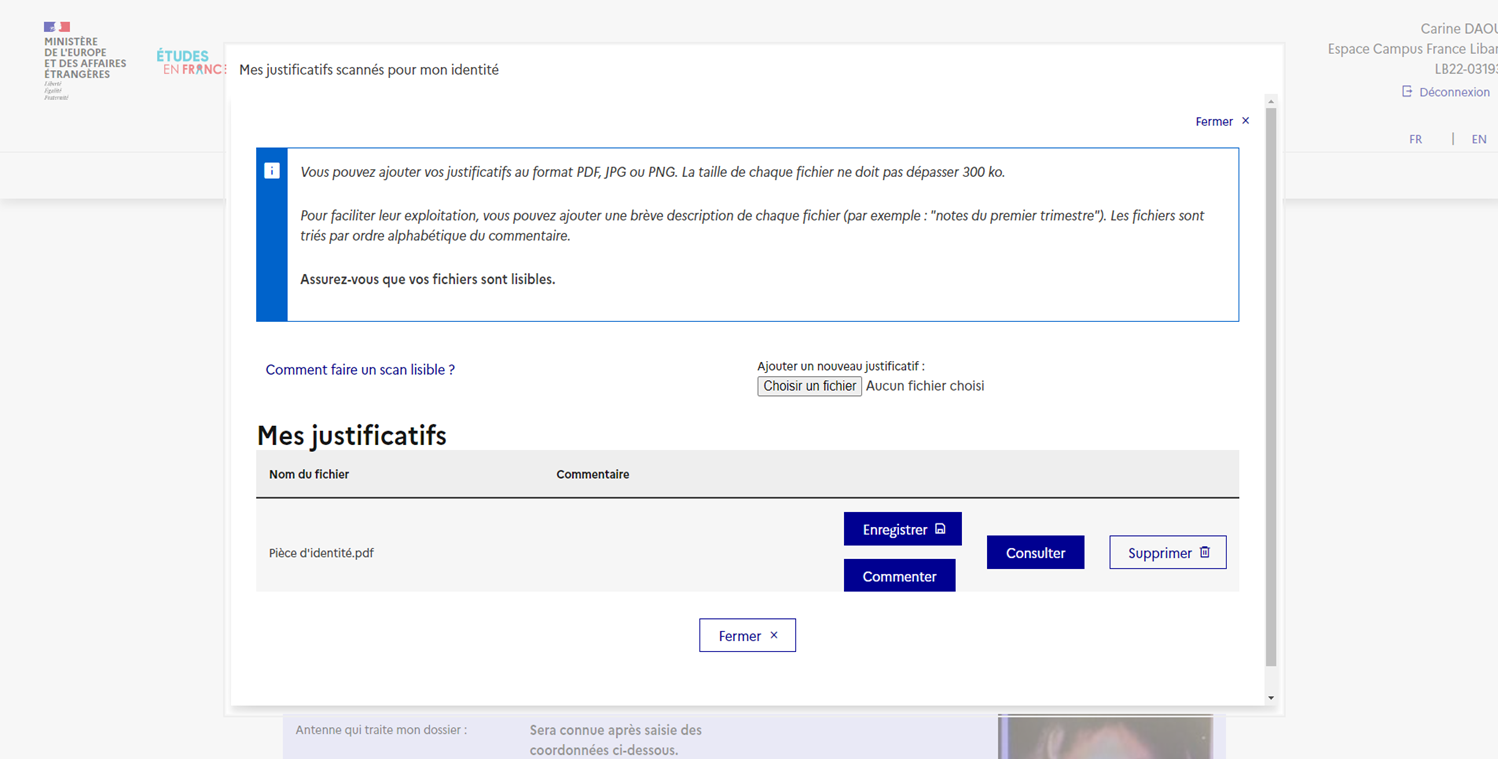 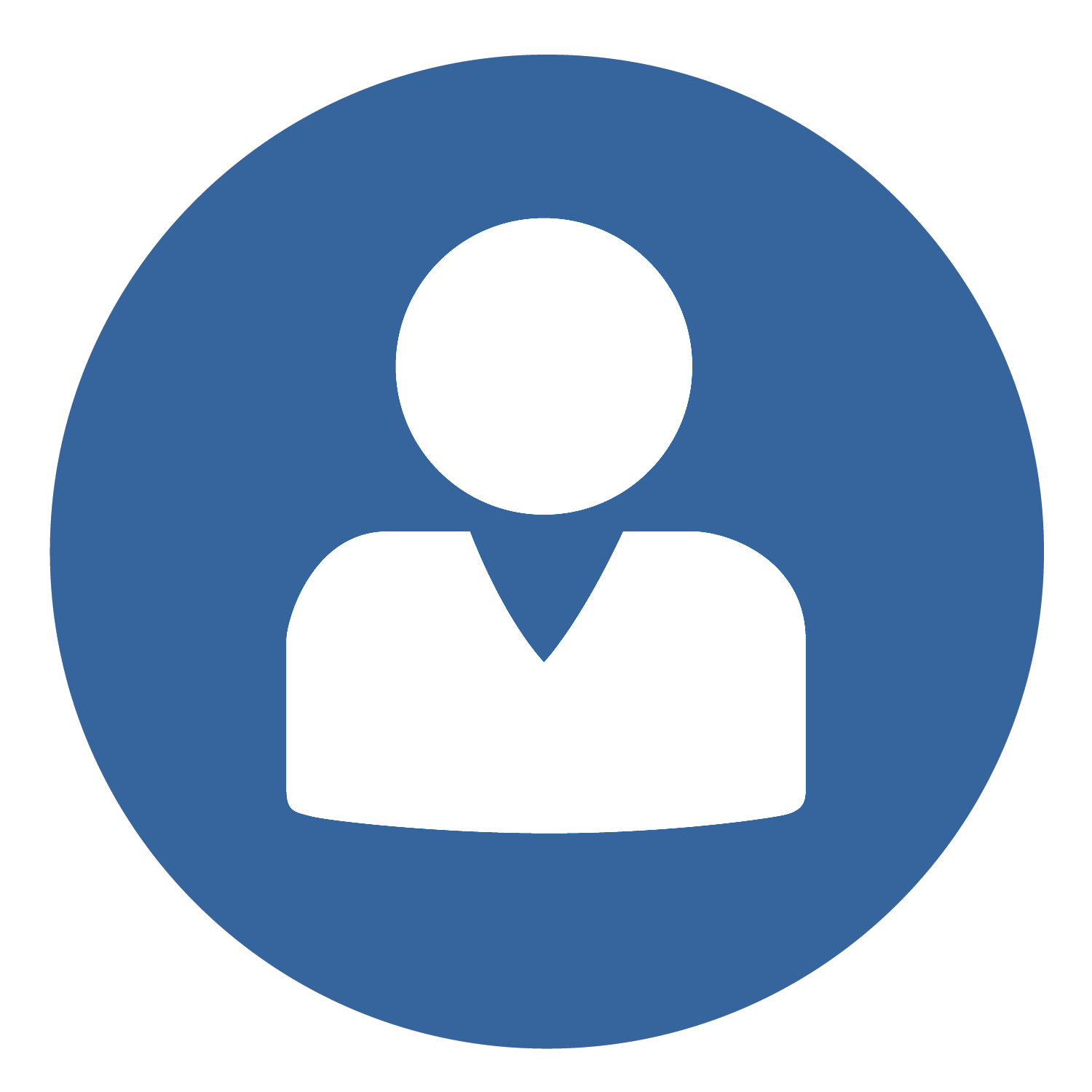 III.  Comment constituer un dossier en ligne?
1
2
3
4
La section doit afficher la mention « Complet », 
en vert!
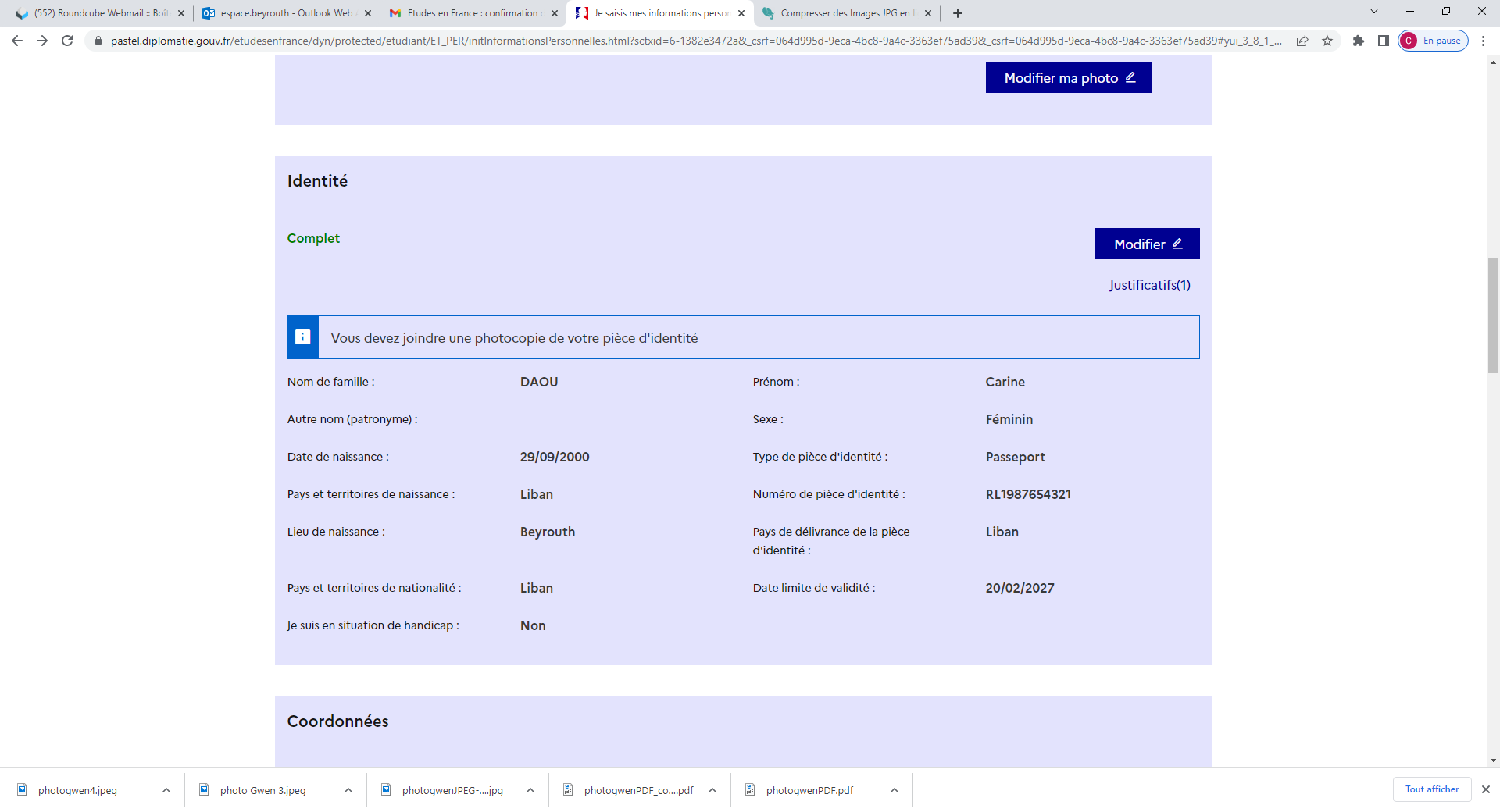 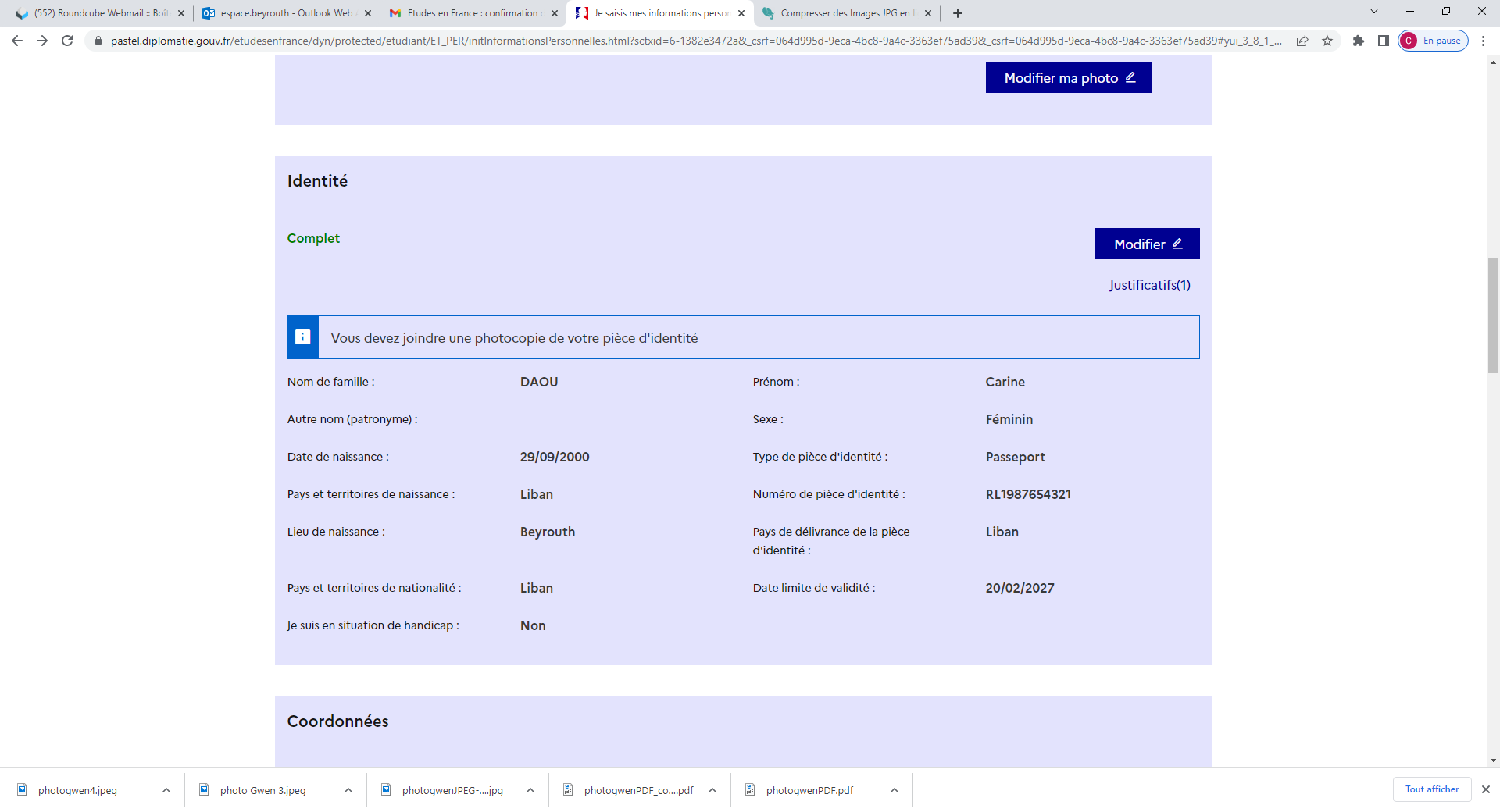 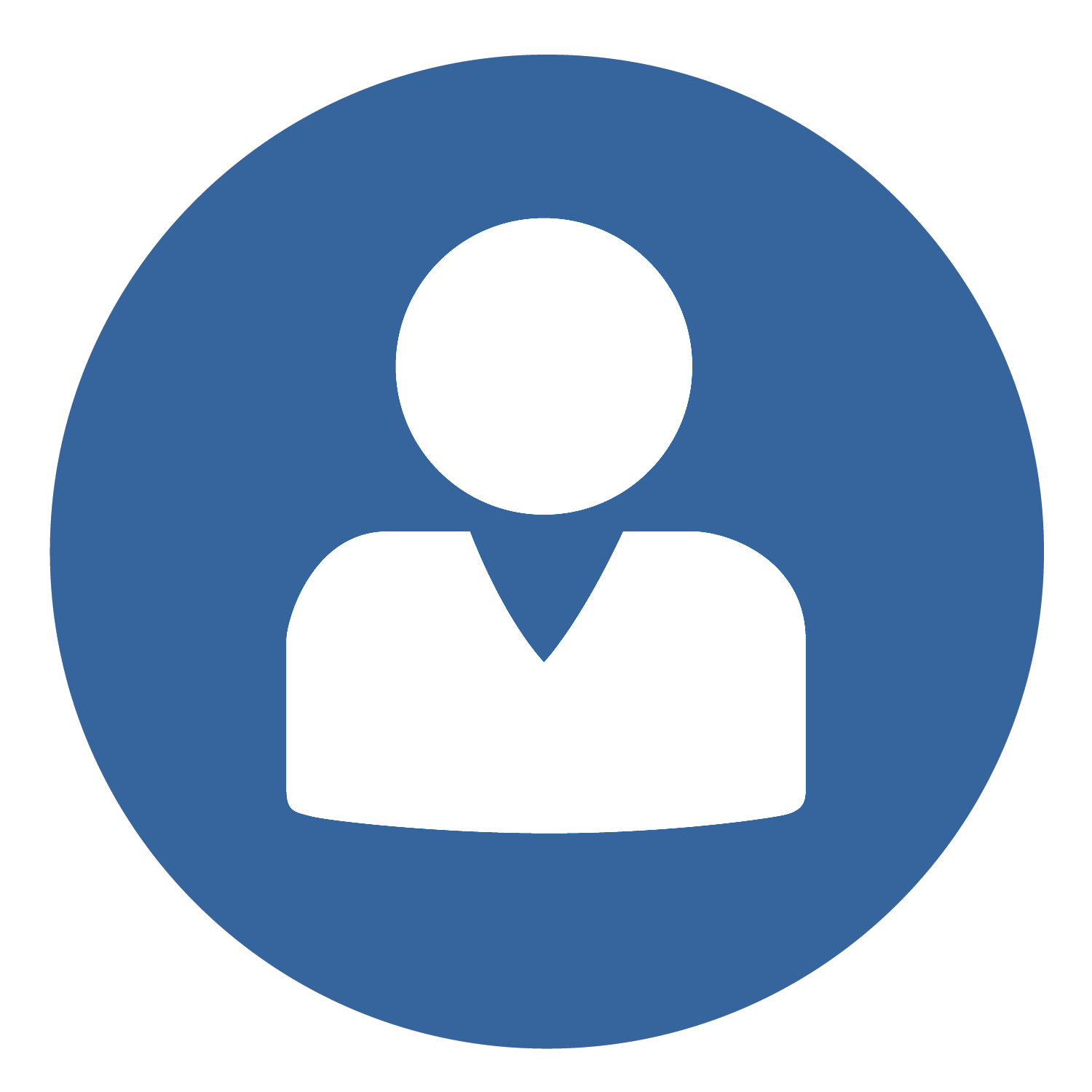 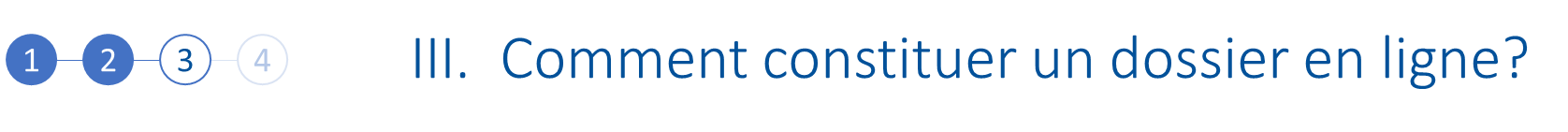 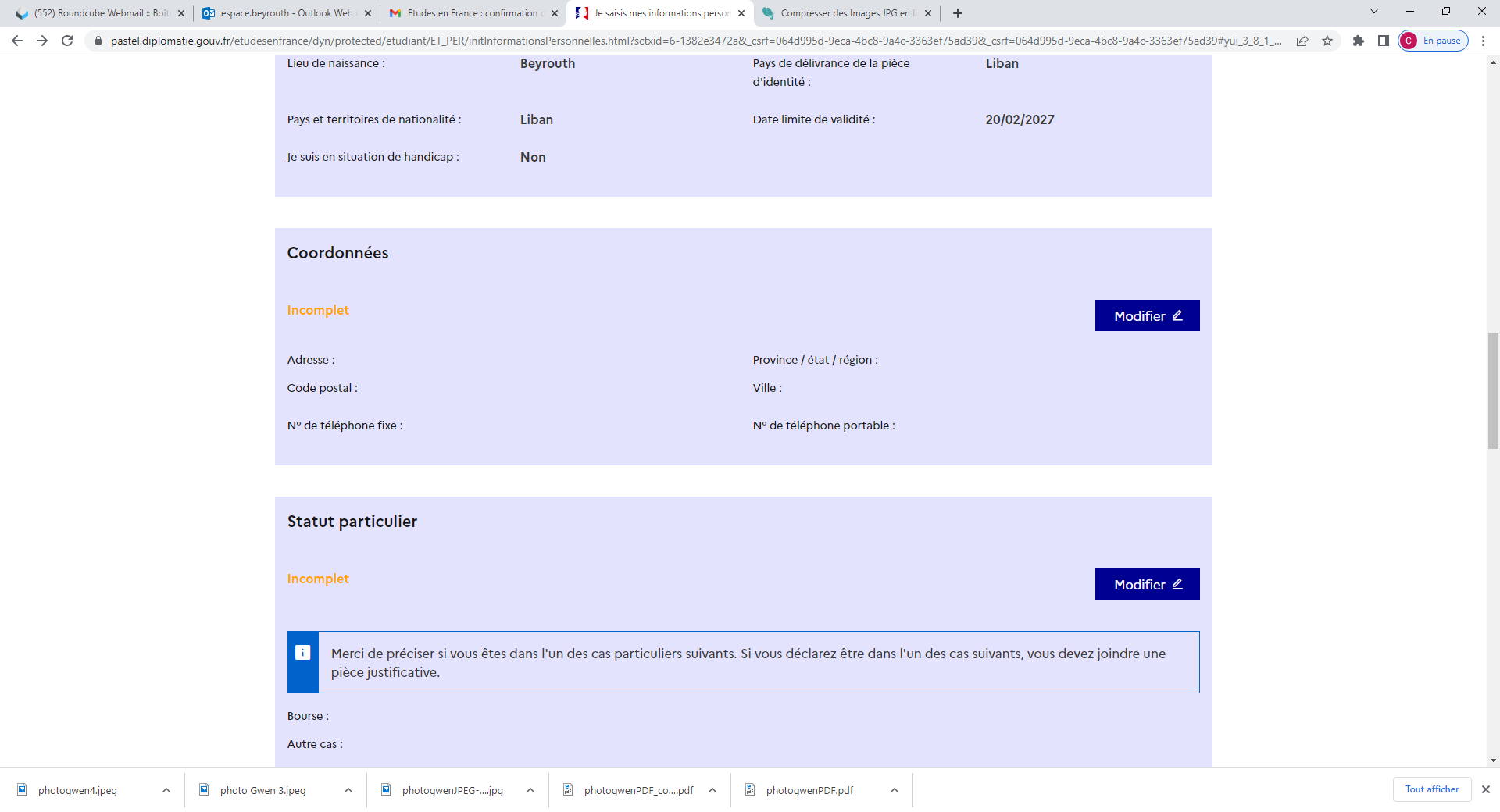 Complétez la partie « Coordonnées » en cliquant sur « Modifier »
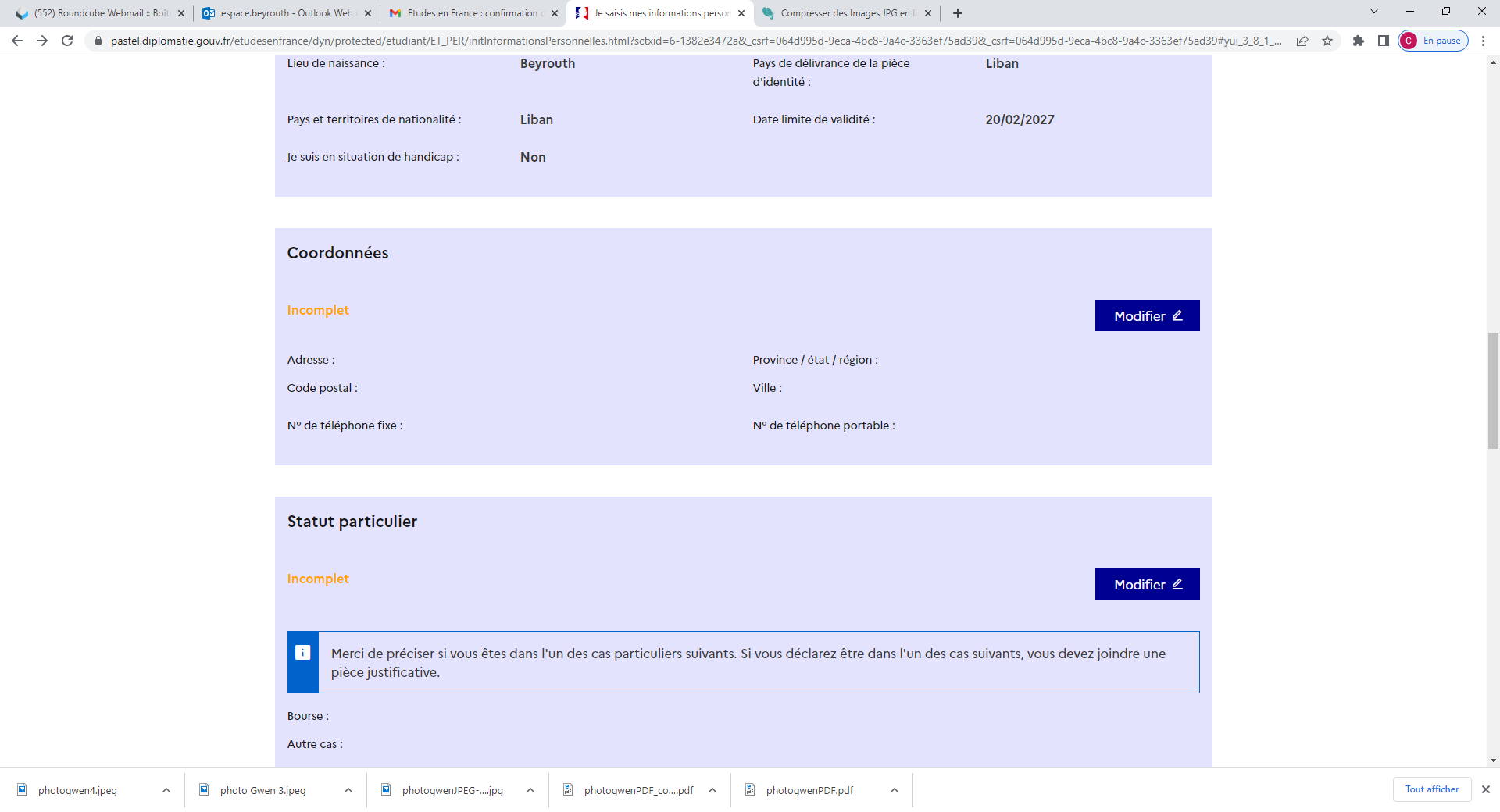 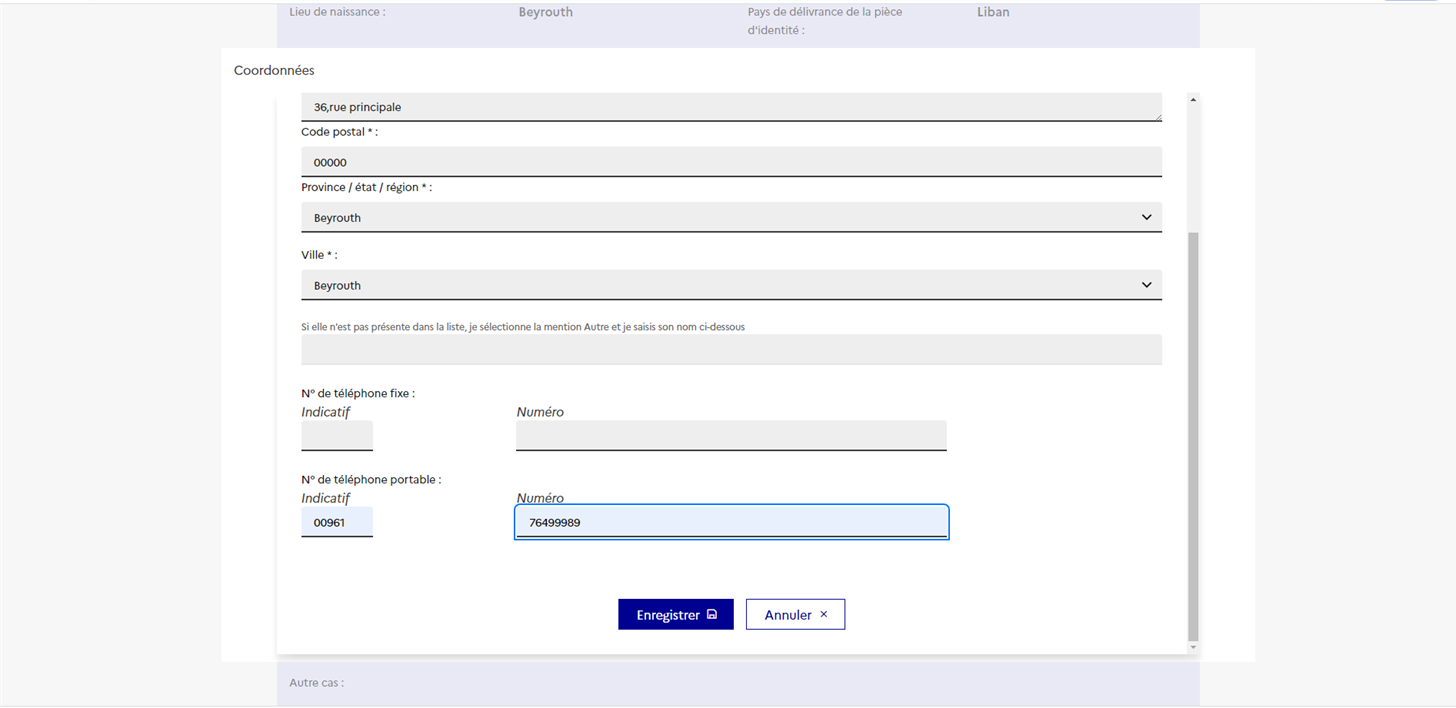 Puis cliquez sur « Enregistrer »
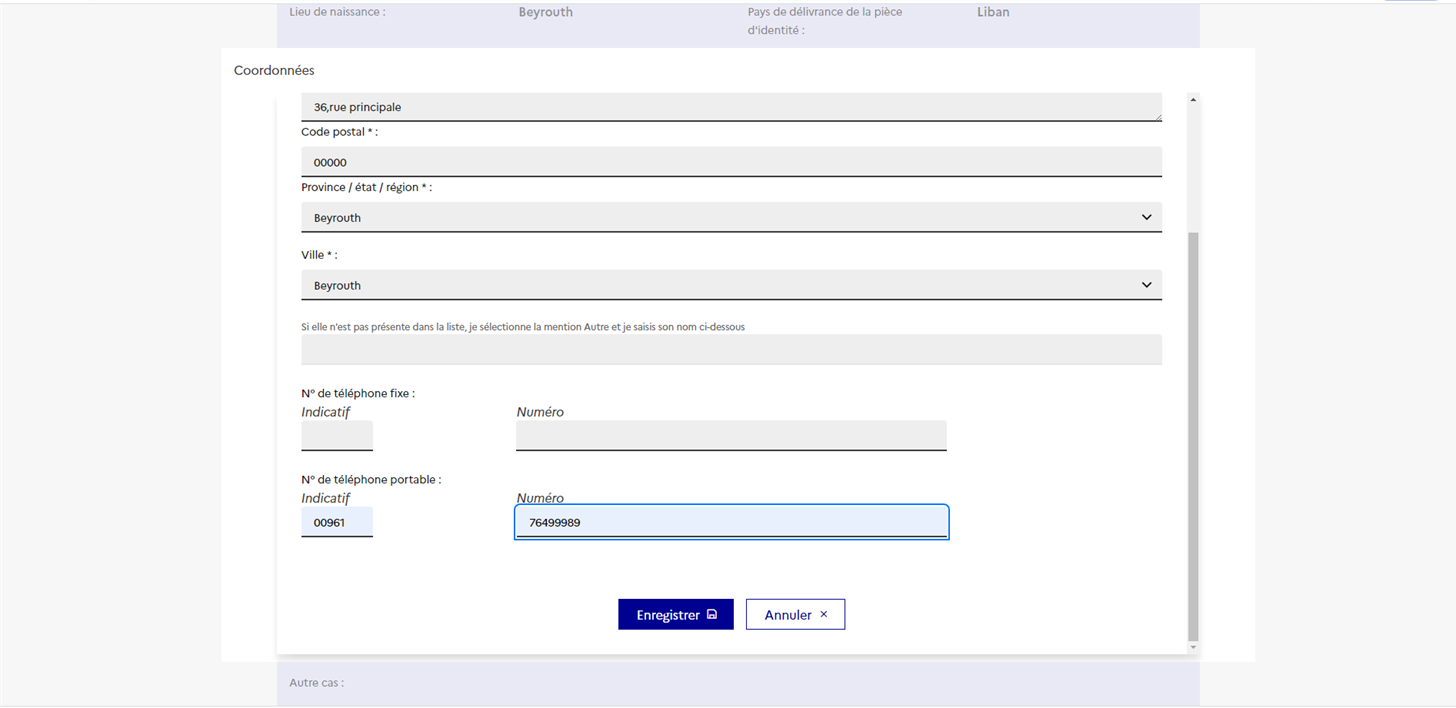 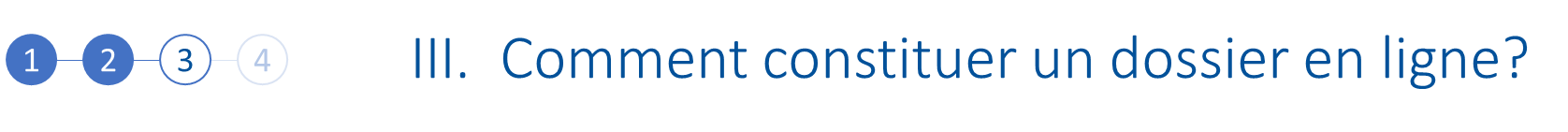 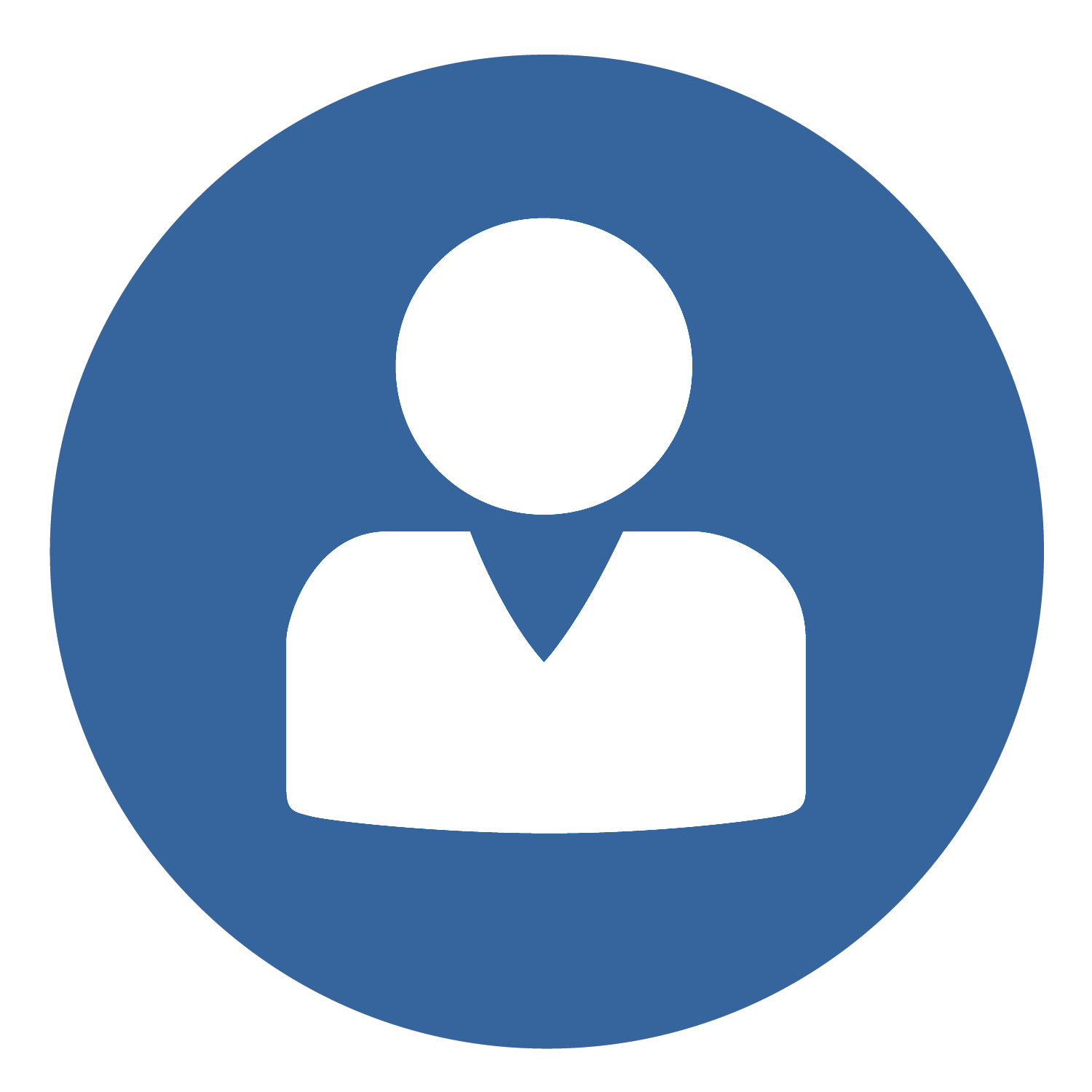 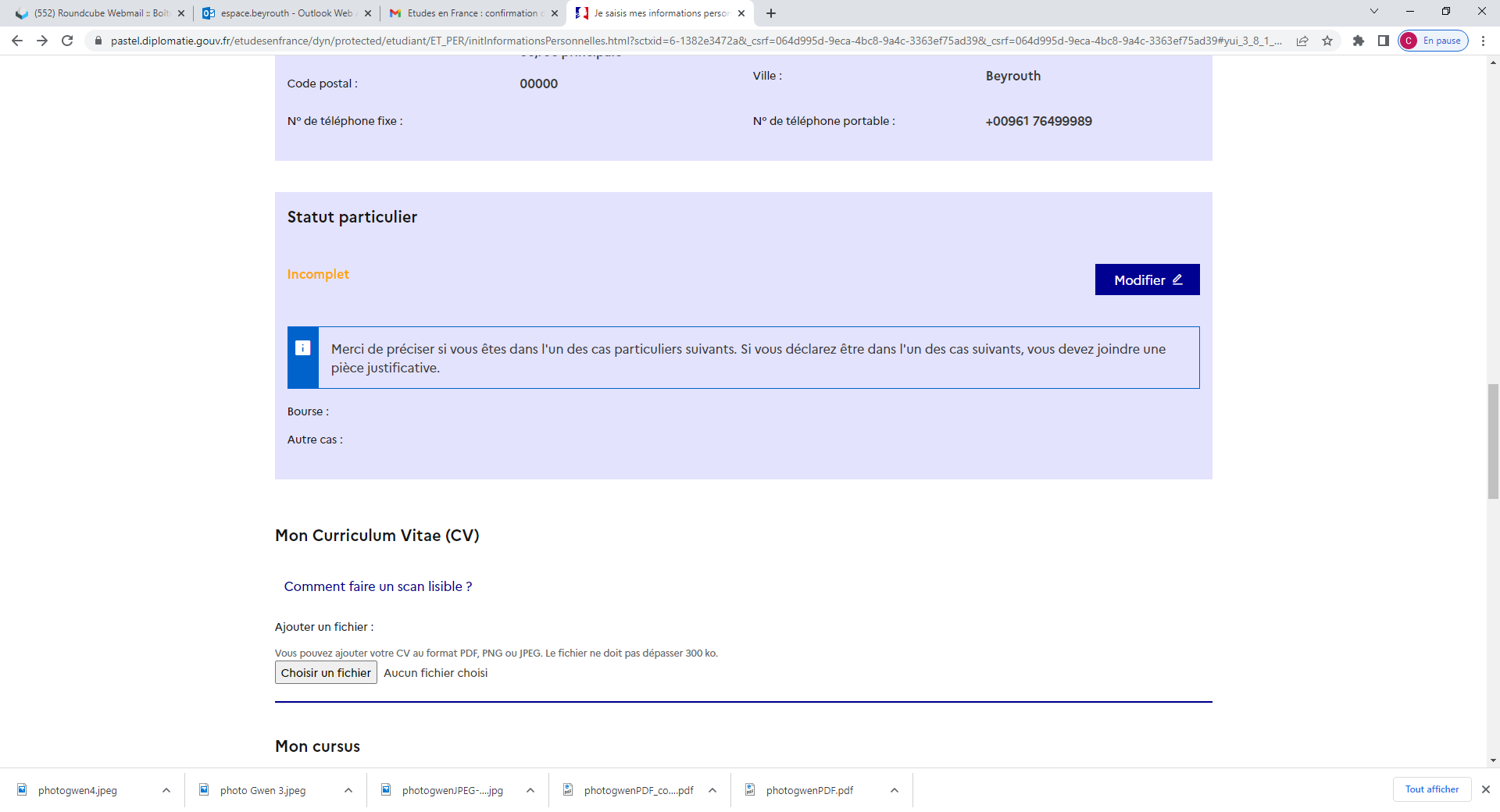 Complétez la partie « Statut Particulier »  en cliquant sur « Modifier »
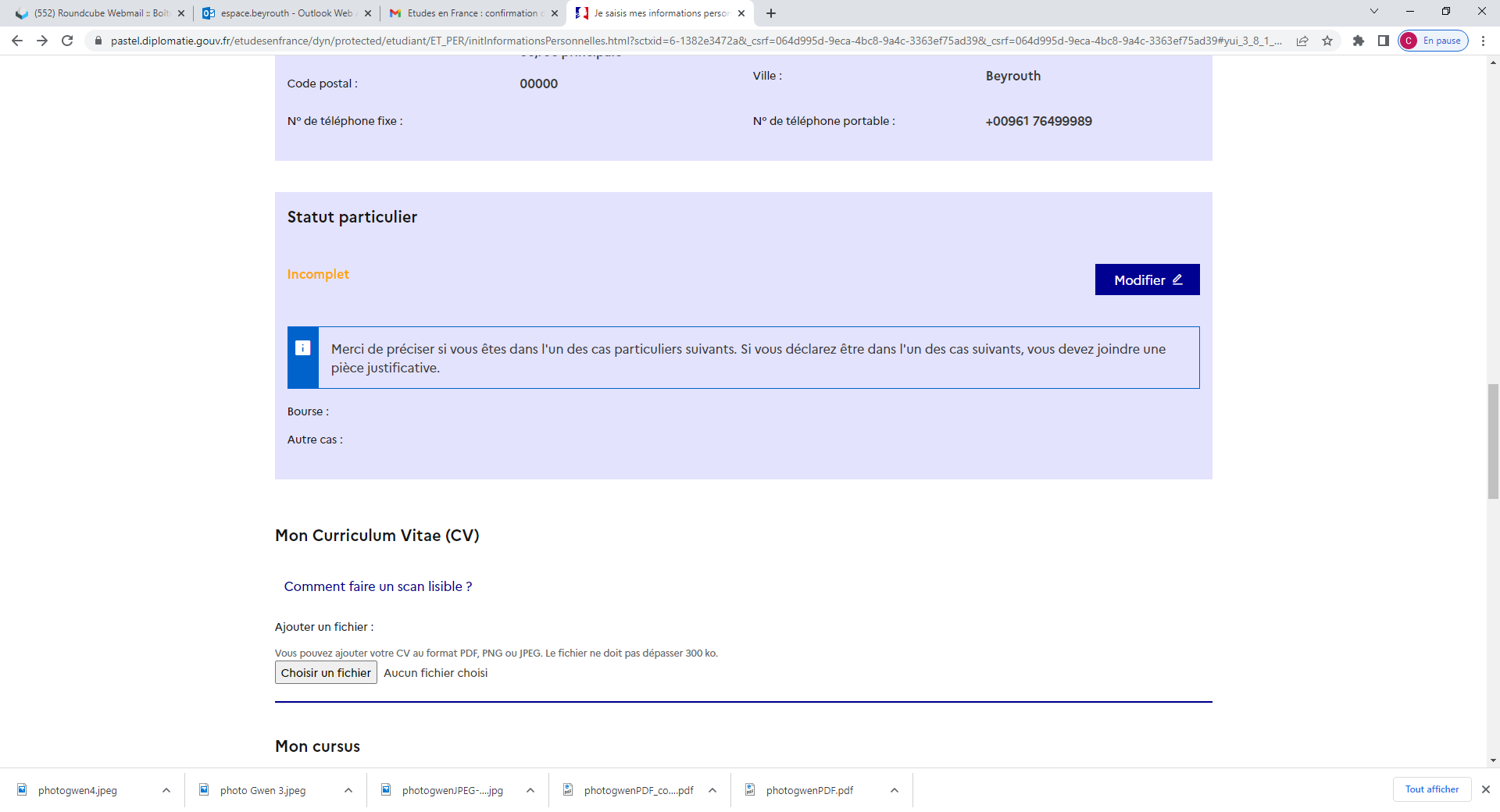 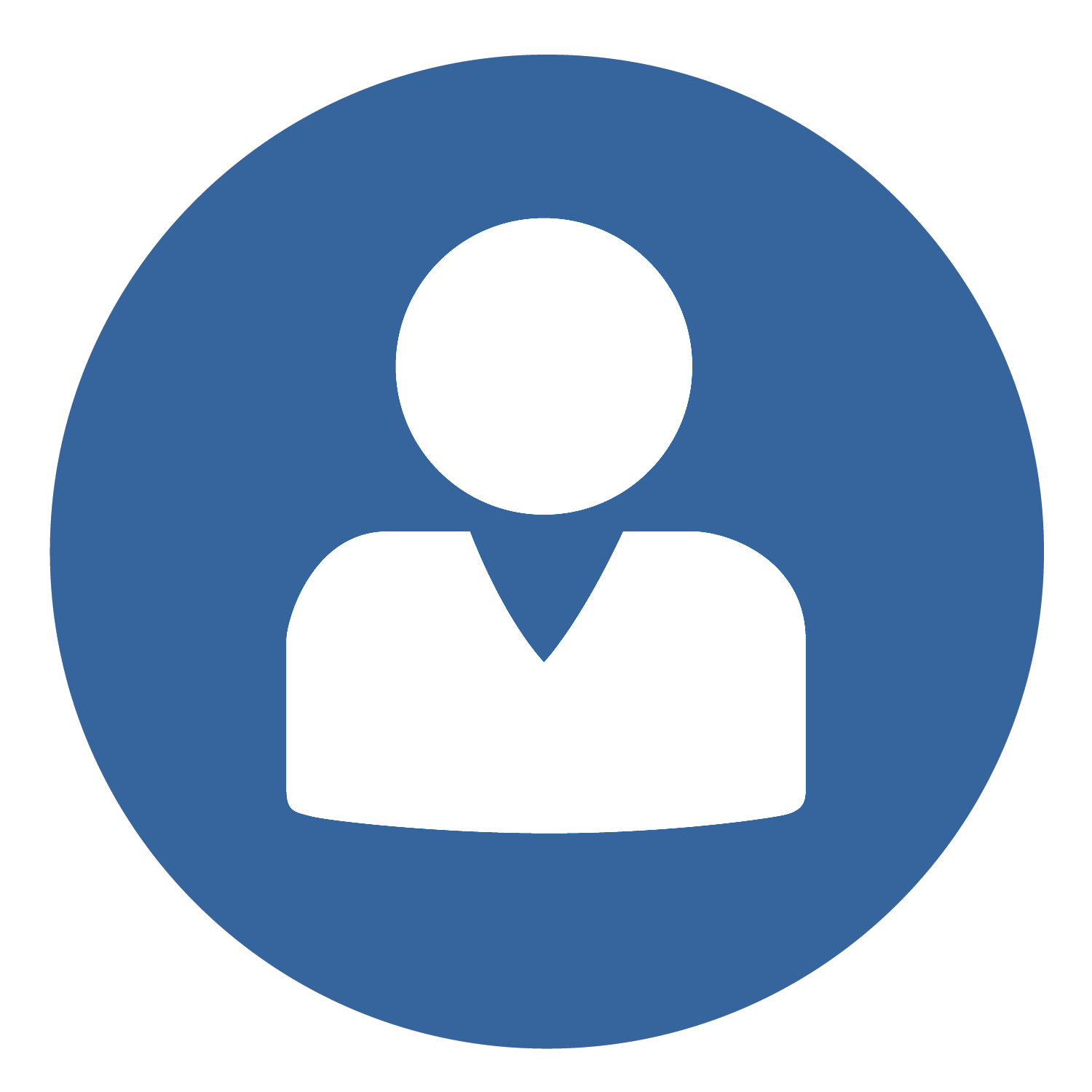 III.  Comment constituer un dossier en ligne?
1
2
3
4
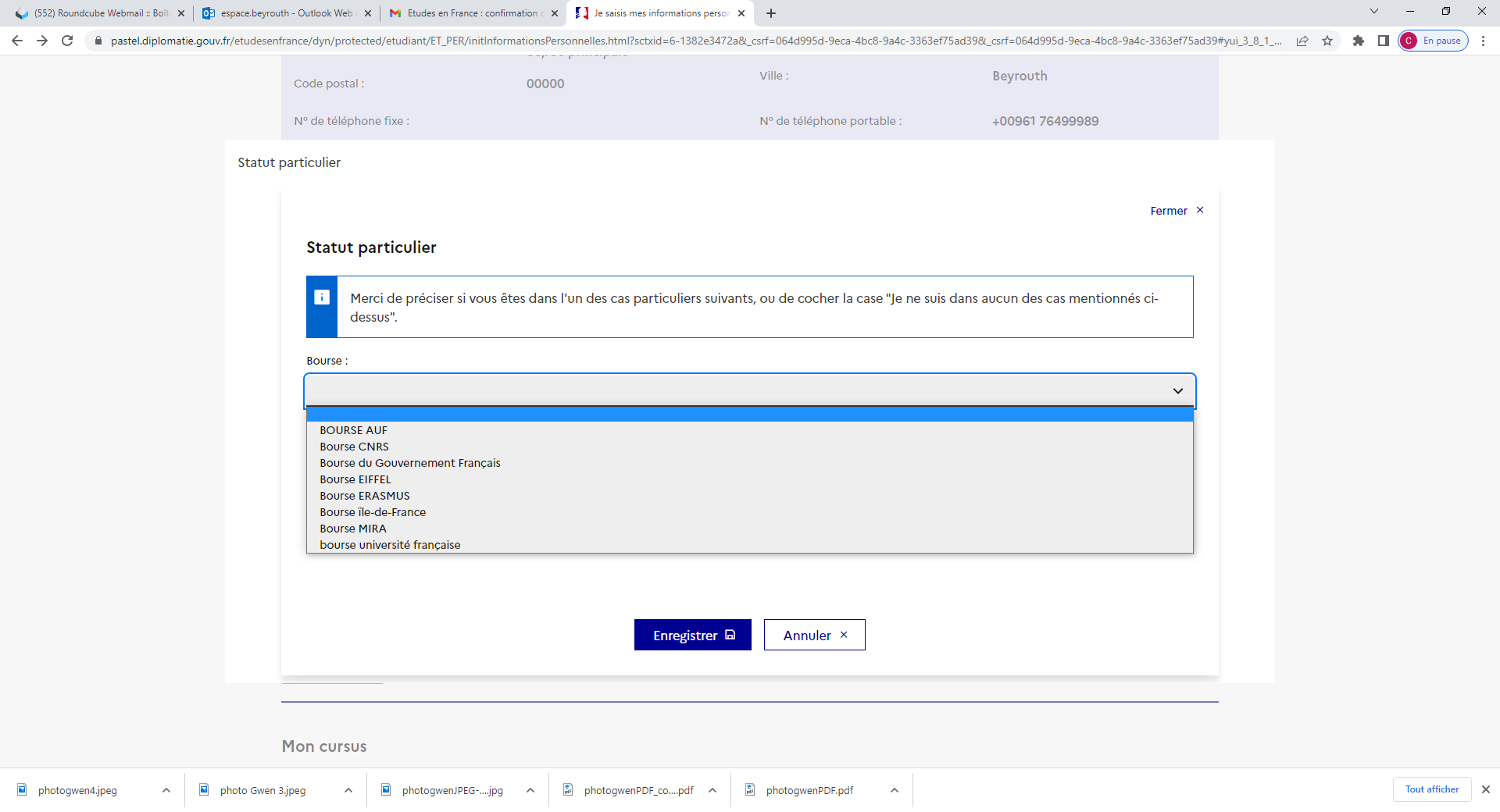 Si vous recevrez une bourse, sélectionnez celle dont vous bénéficiez
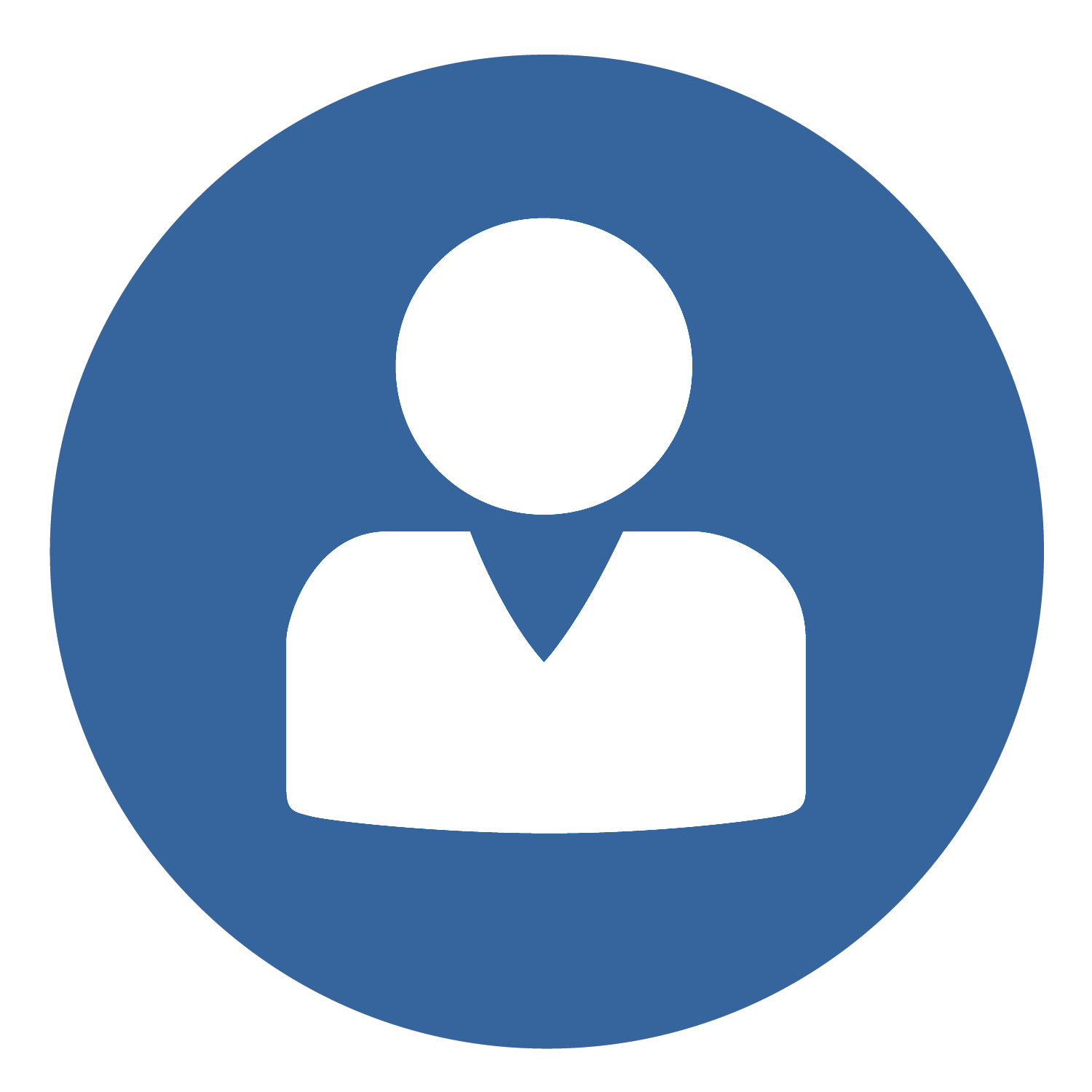 III.  Comment constituer un dossier en ligne?
1
2
3
4
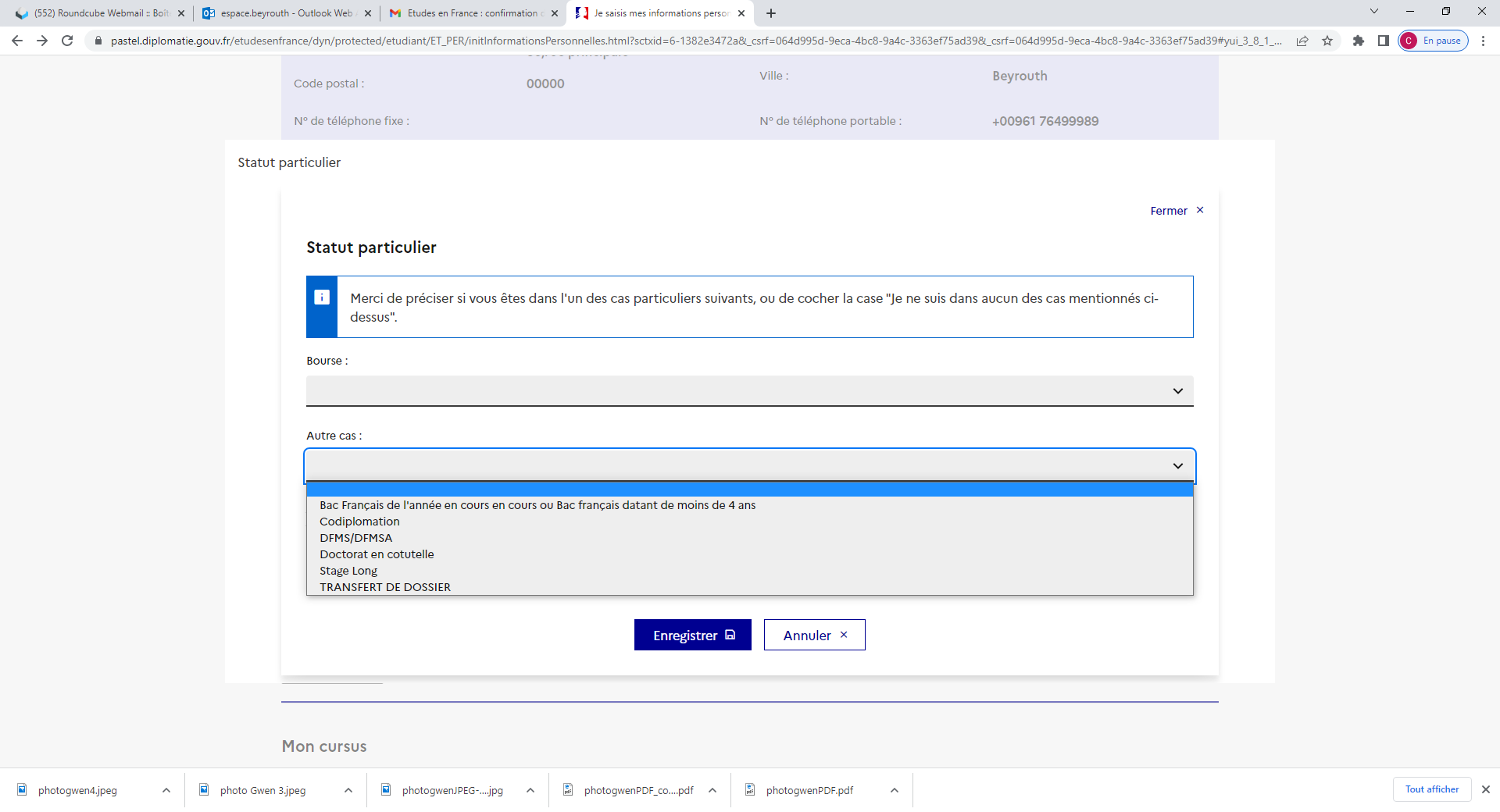 Sélectionnez le cas qui vous concerne.
Si vous êtes titulaire d’un bac français de l’année 2021-2022-2023 ou que vous passerez le bac à l’été 2024 sélectionnez « Bac français de l’année en cours »
Si vous êtes en cotutelle ou co-diplomation  sélectionnez le cas qui vous concerne
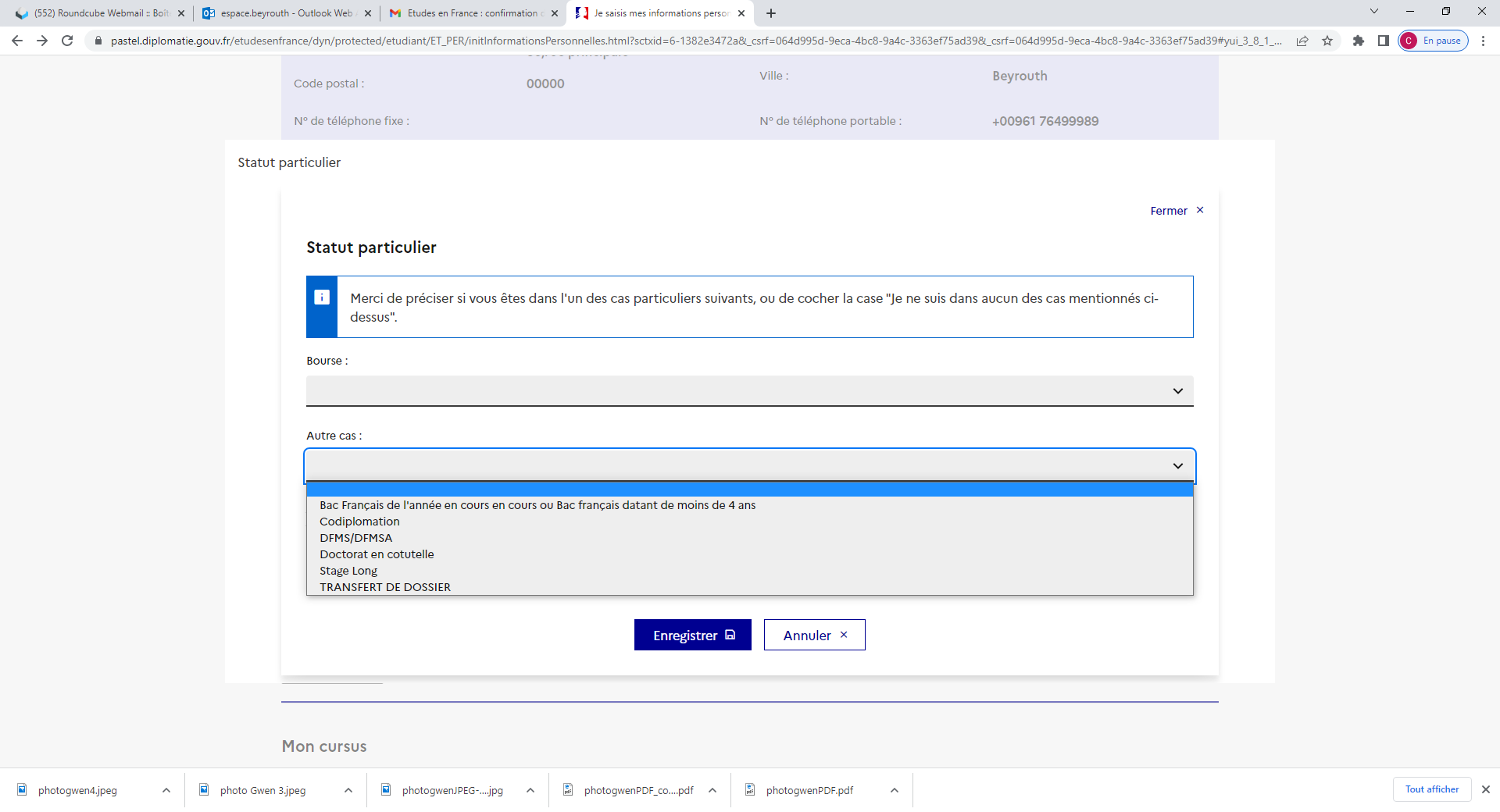 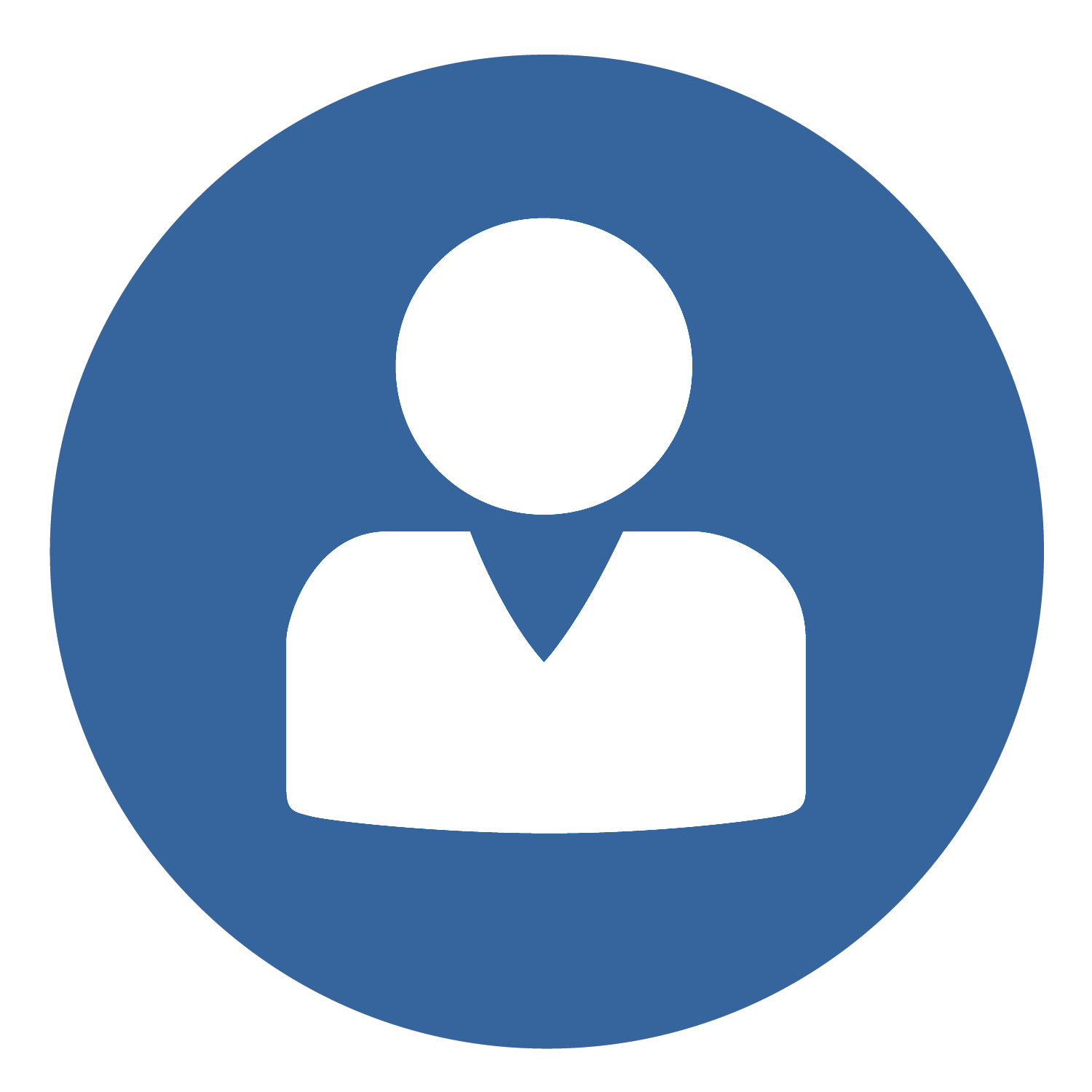 III.  Comment constituer un dossier en ligne?
1
2
3
4
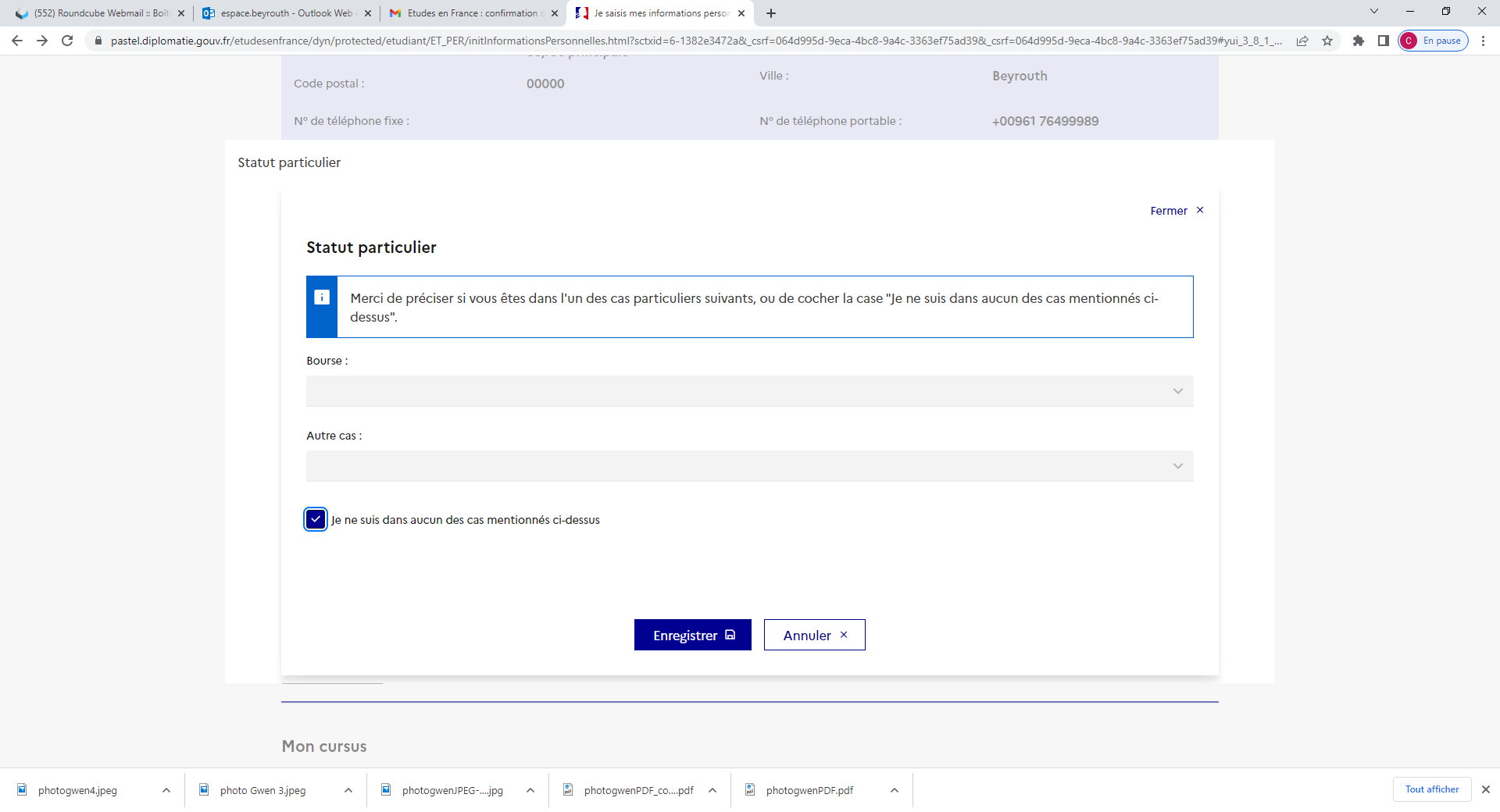 Si vous n’êtes dans aucun des cas mentionnés, cochez la mention « Je ne suis dans aucun des cas mentionnés ci-dessous »
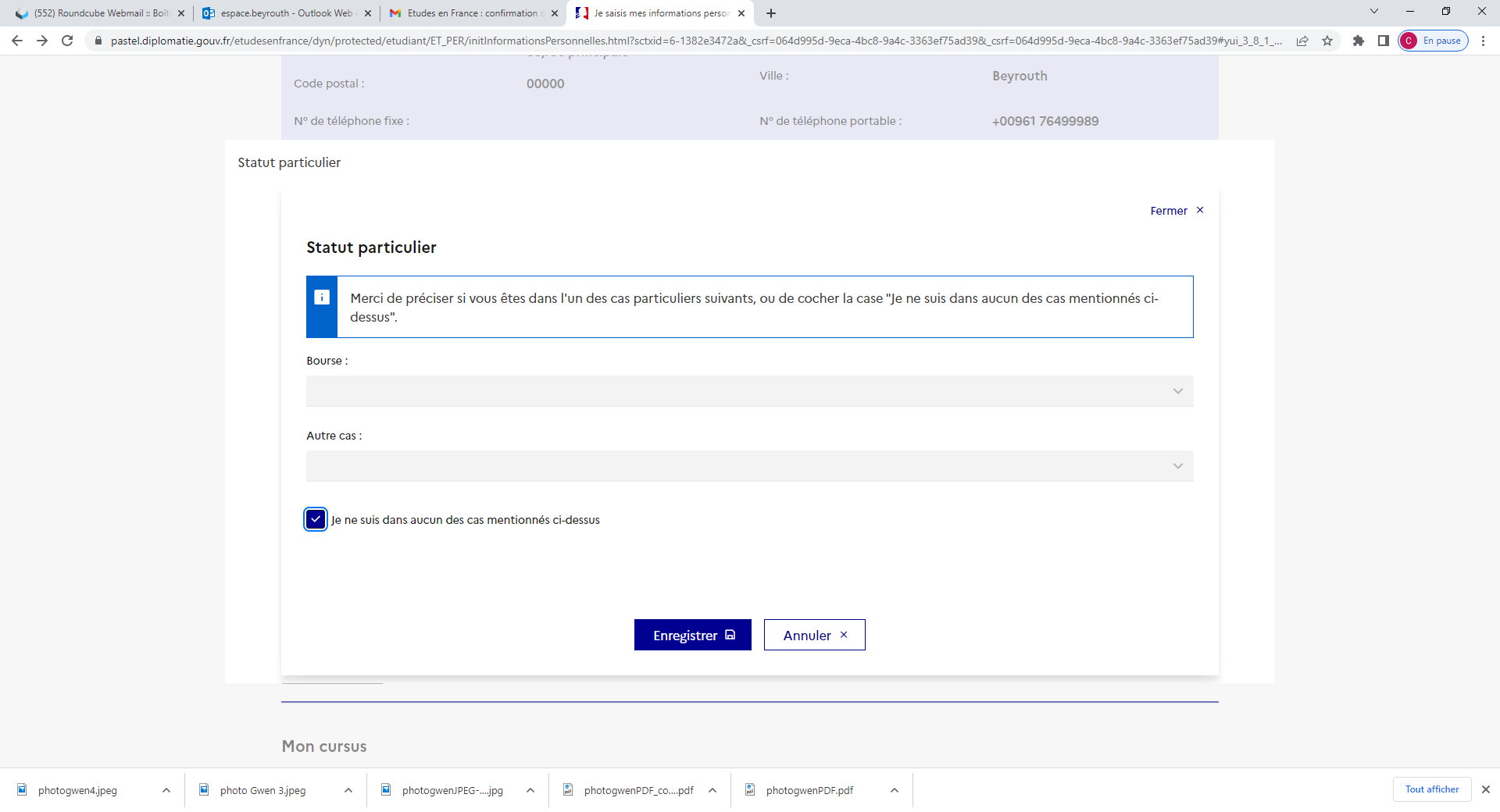 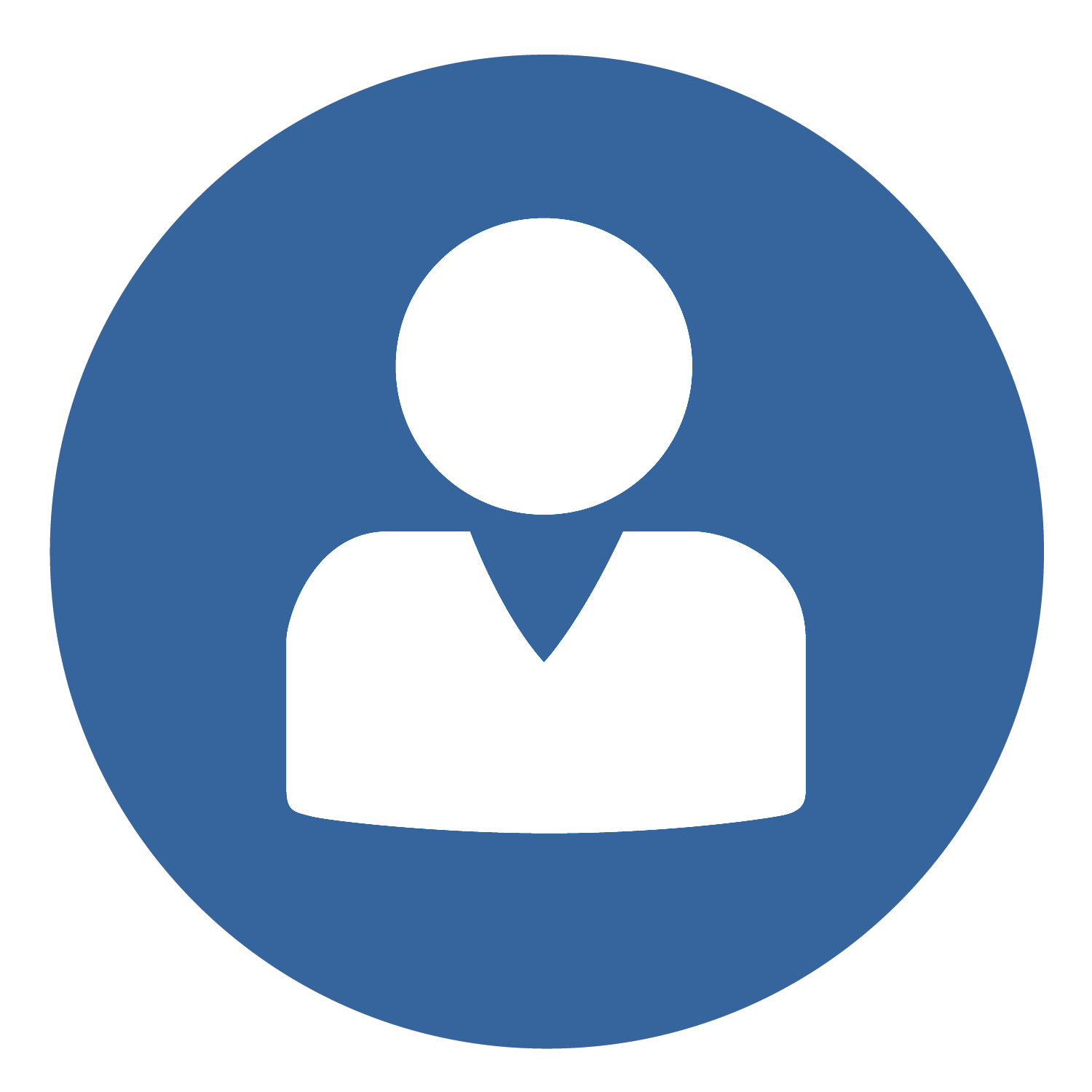 III.  Comment constituer un dossier en ligne?
1
2
3
4
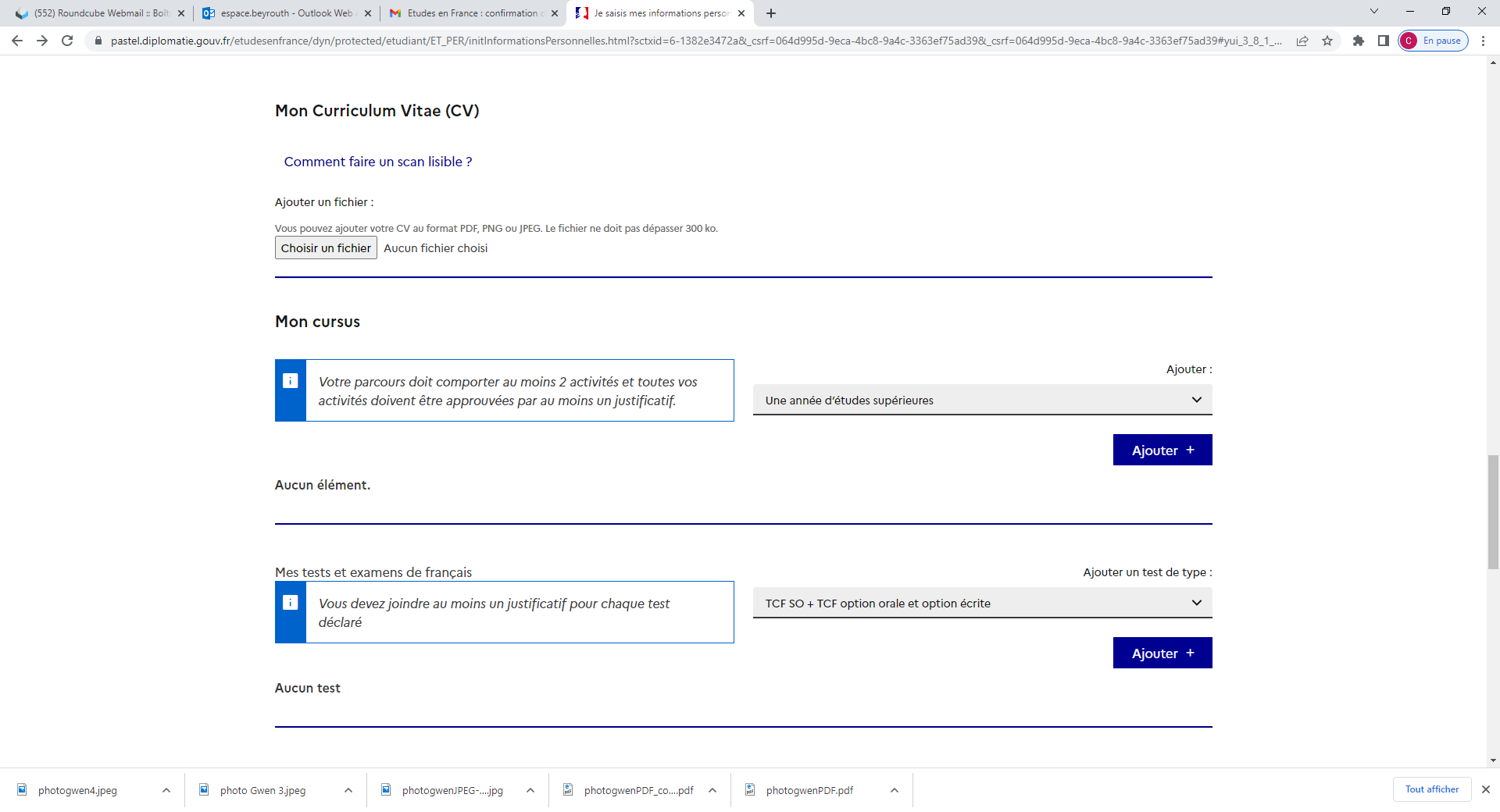 Téléchargez votre CV en cliquant sur
« Choisir un Fichier »
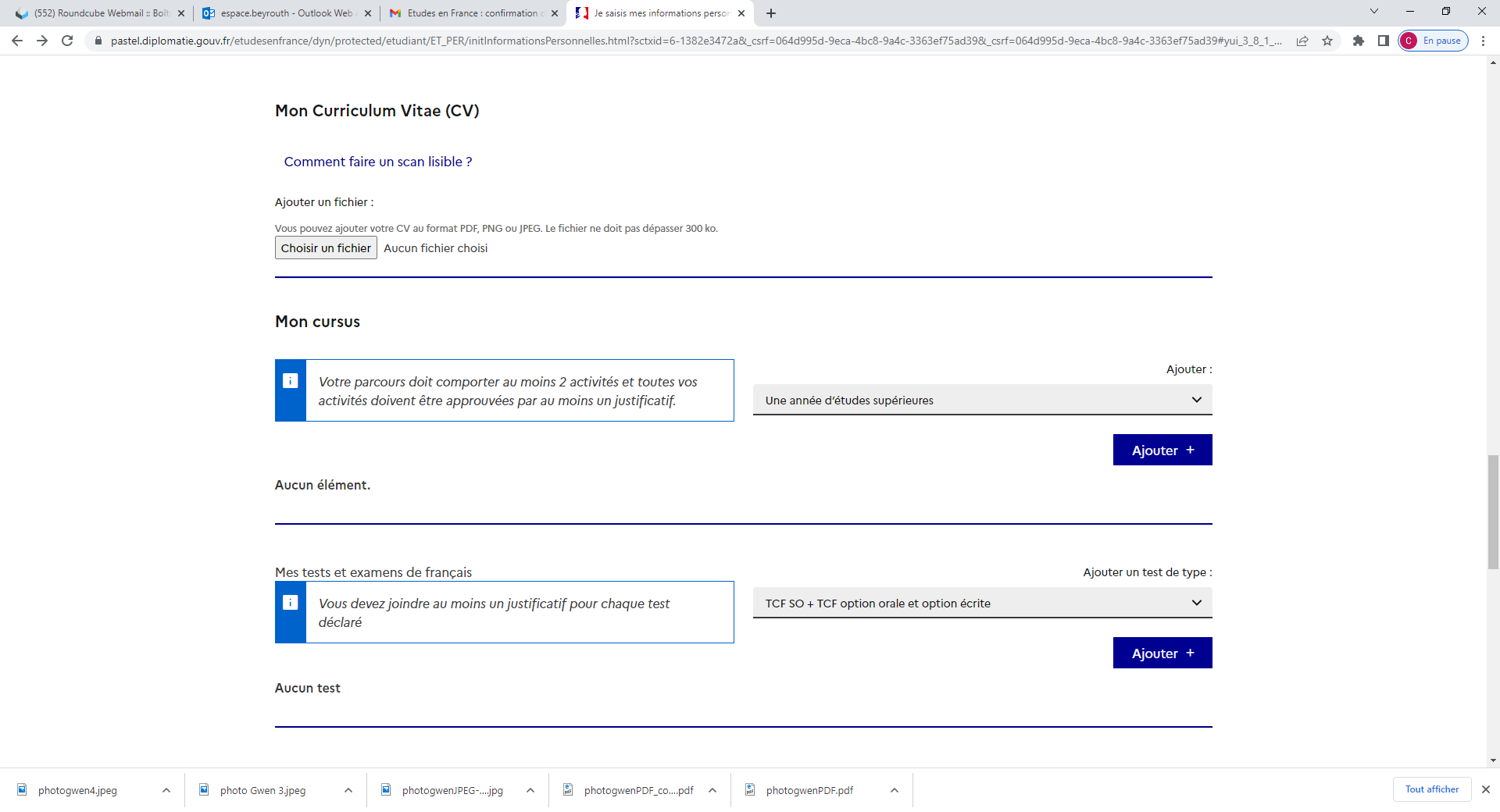 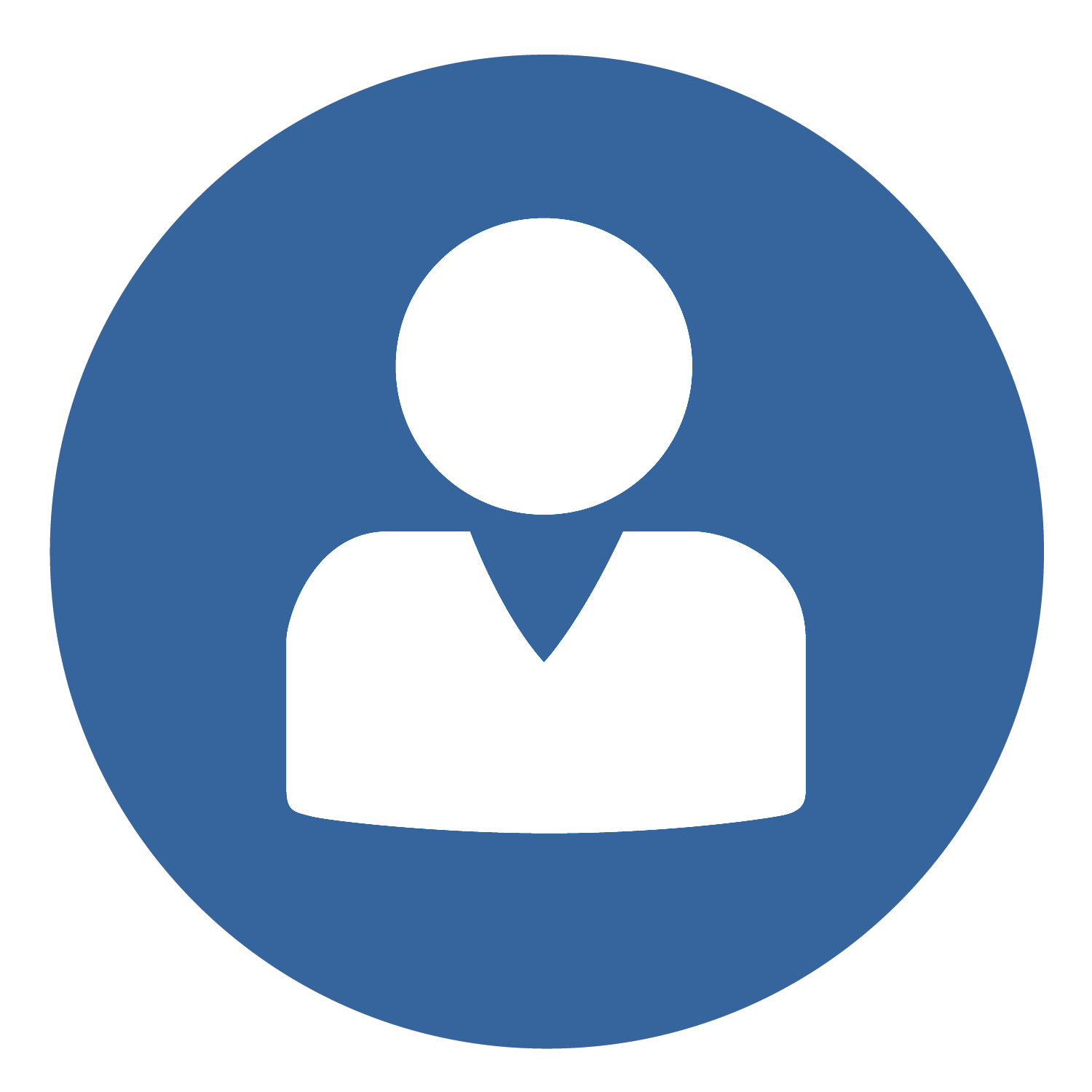 III.  Comment constituer un dossier en ligne?
1
2
3
4
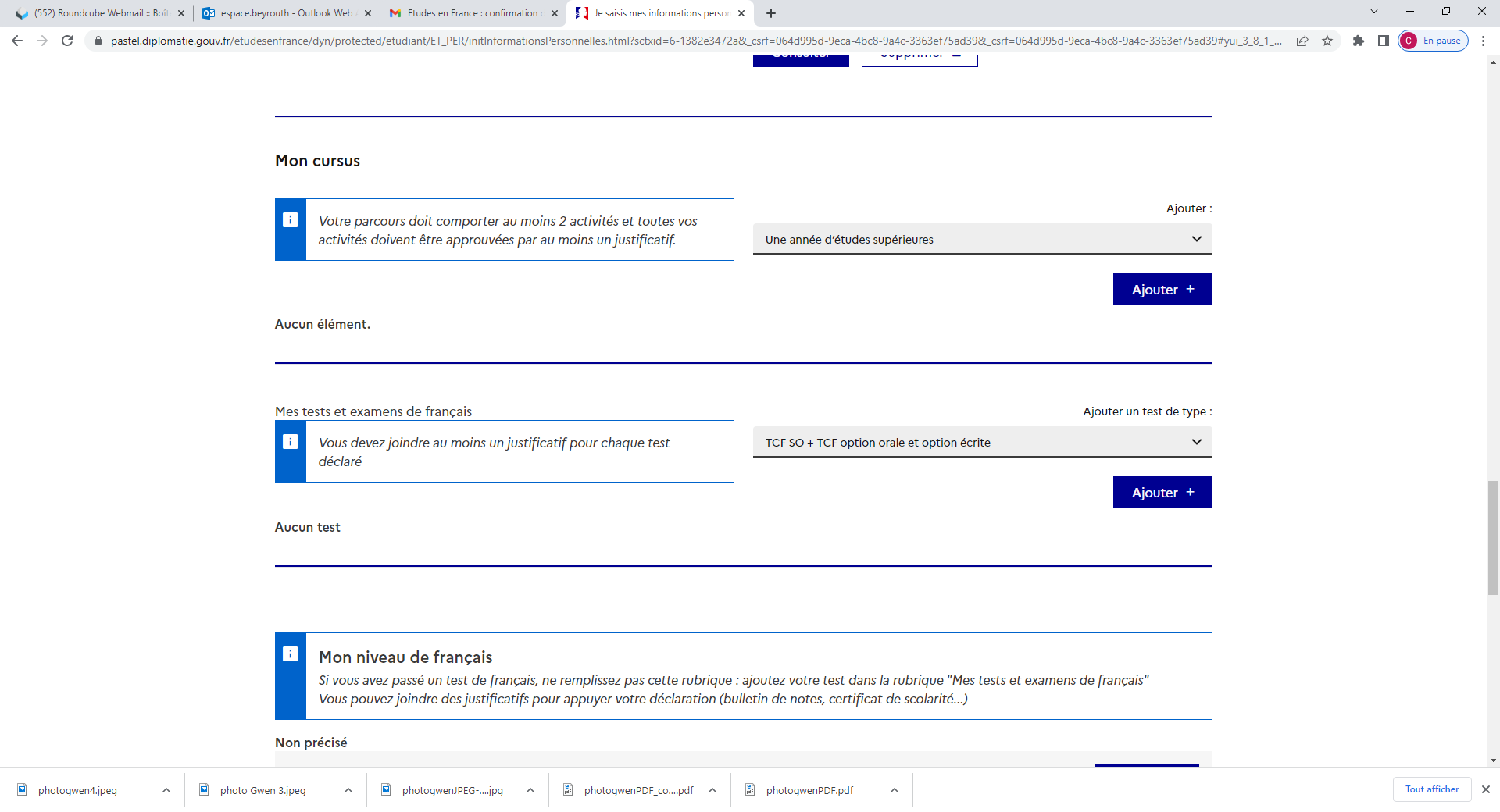 Complétez la section
« Mon Cursus »
Dans cette partie vous devez faire apparaitre votre parcours académique
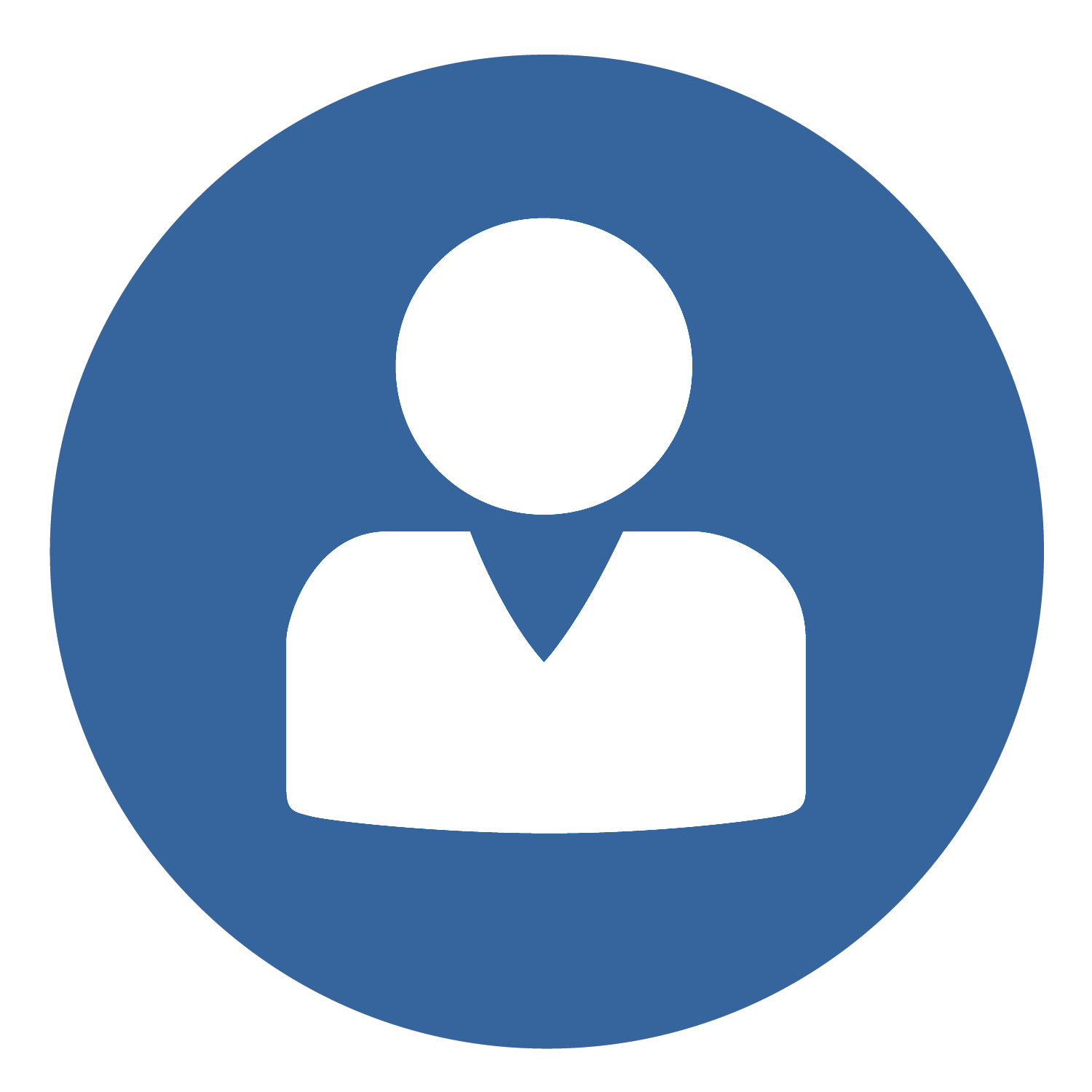 III.  Comment constituer un dossier en ligne?
1
2
3
4
Si vous êtes en terminale vous devez faire apparaître trois classes: seconde, première et terminale
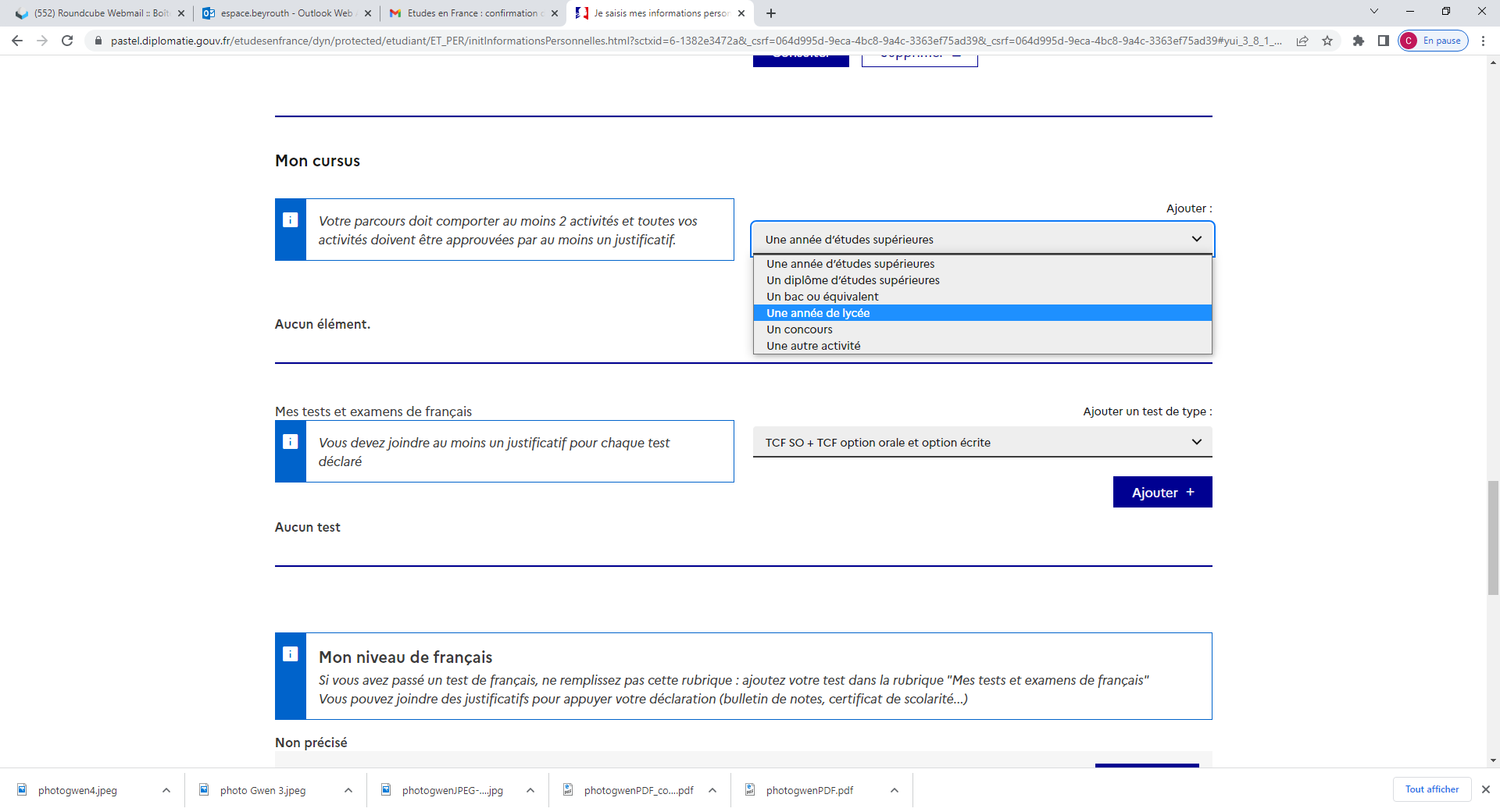 Candidats Admis en première année
Pour les années de seconde et de première, Sélectionnez « Une année de lycée », puis cliquez sur « Ajouter »
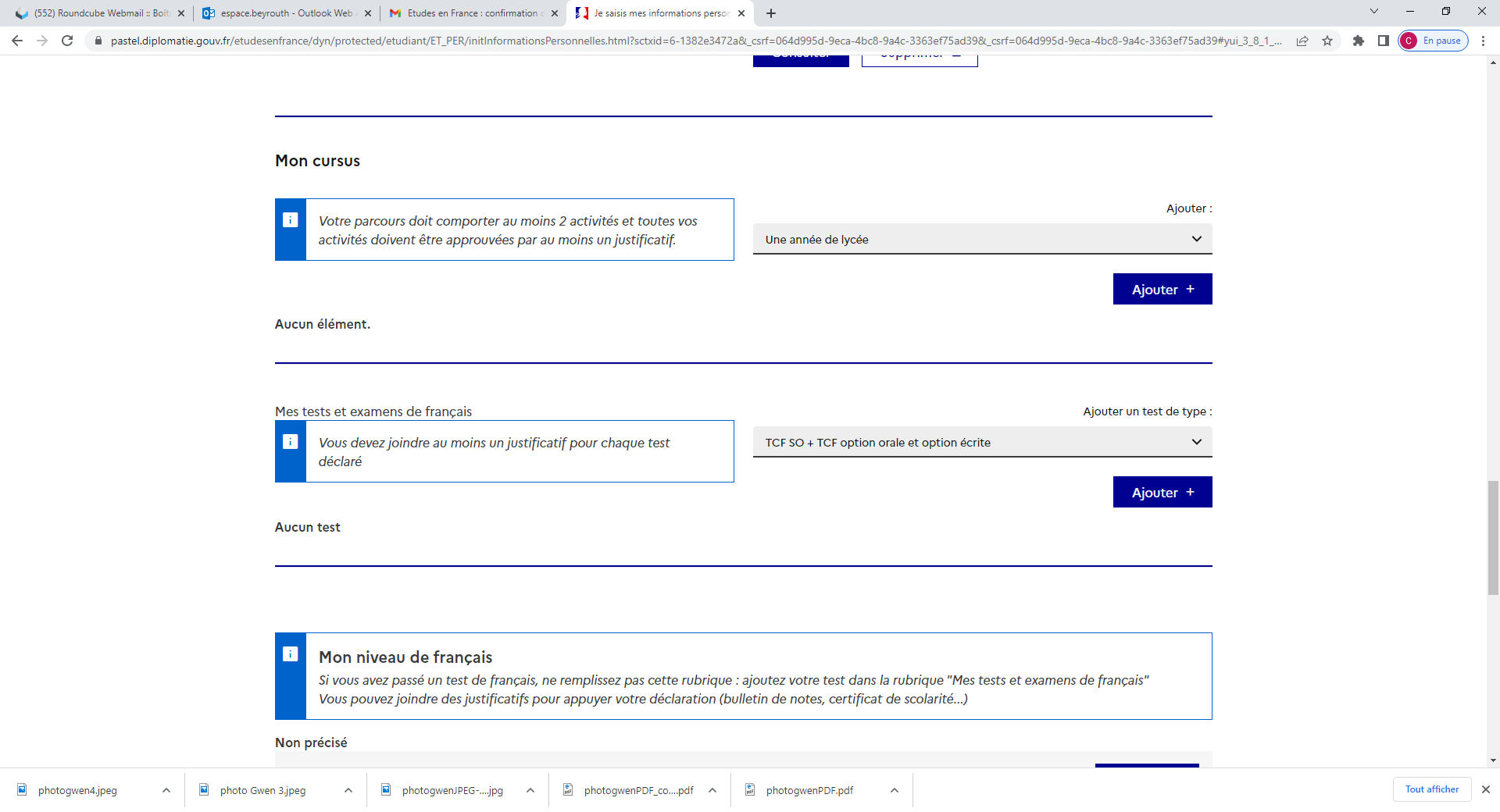 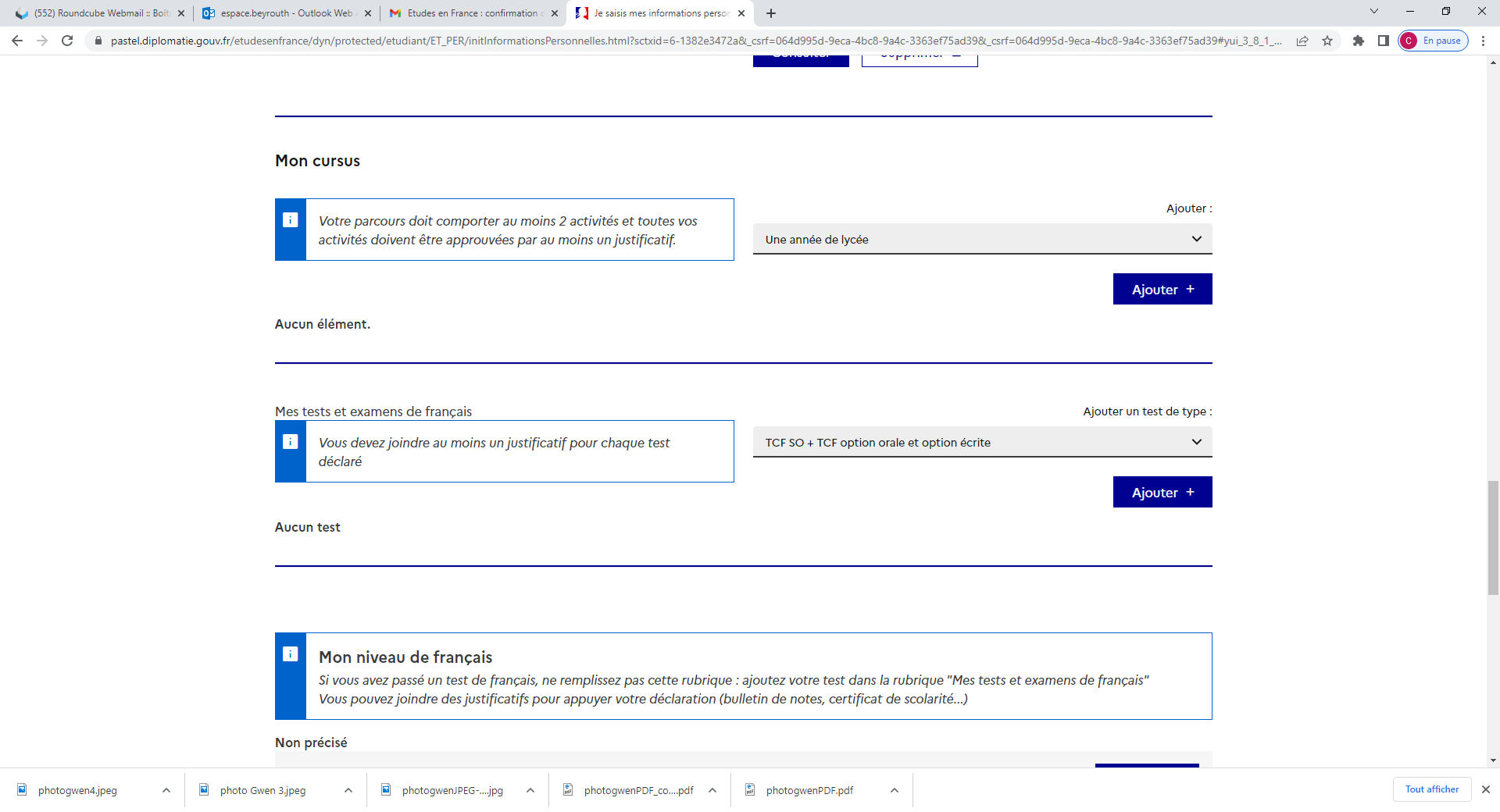 Pour l’année de terminale, sélectionnez « Un bac ou équivalent », puis cliquez sur « Ajouter »
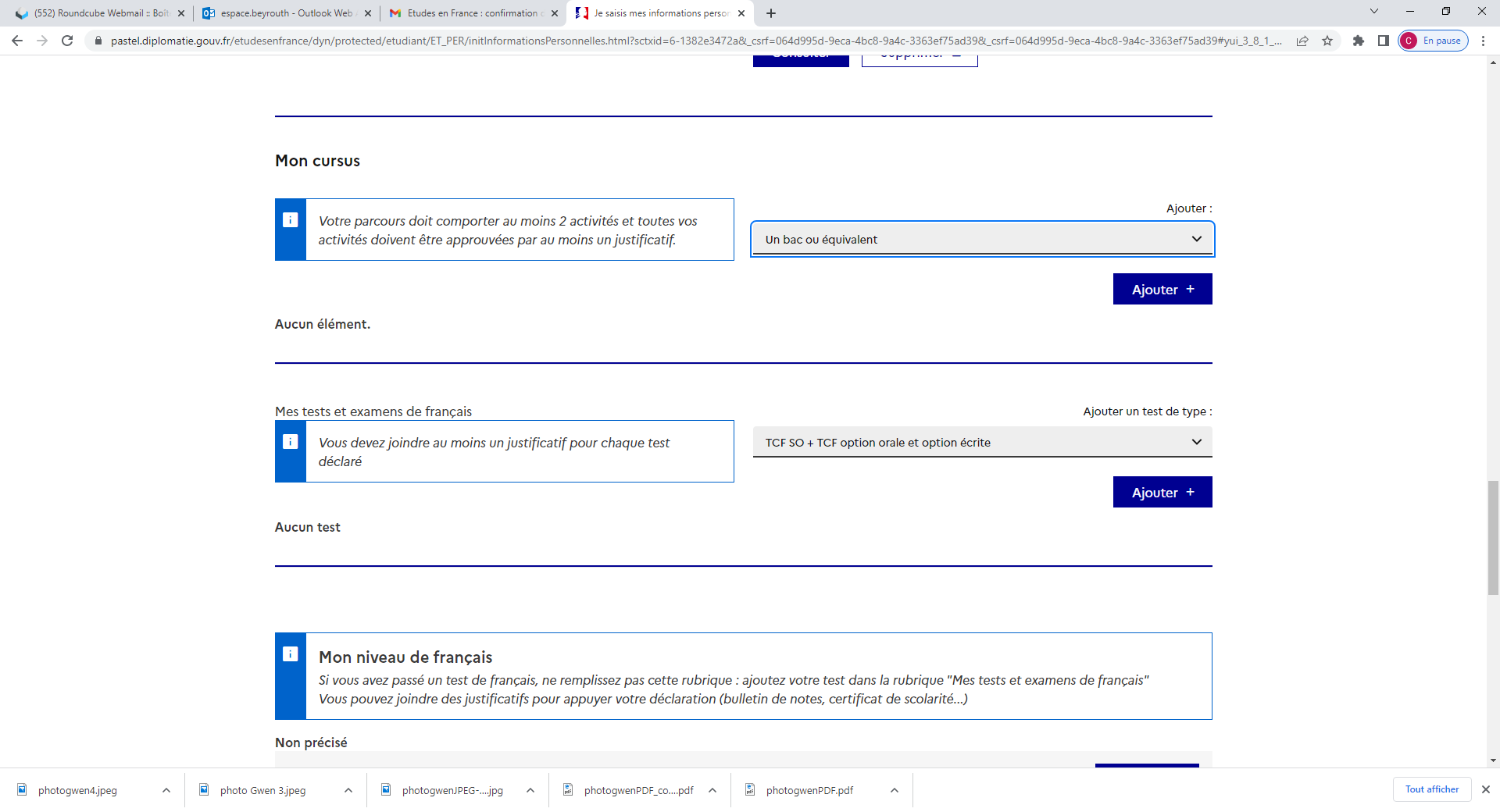 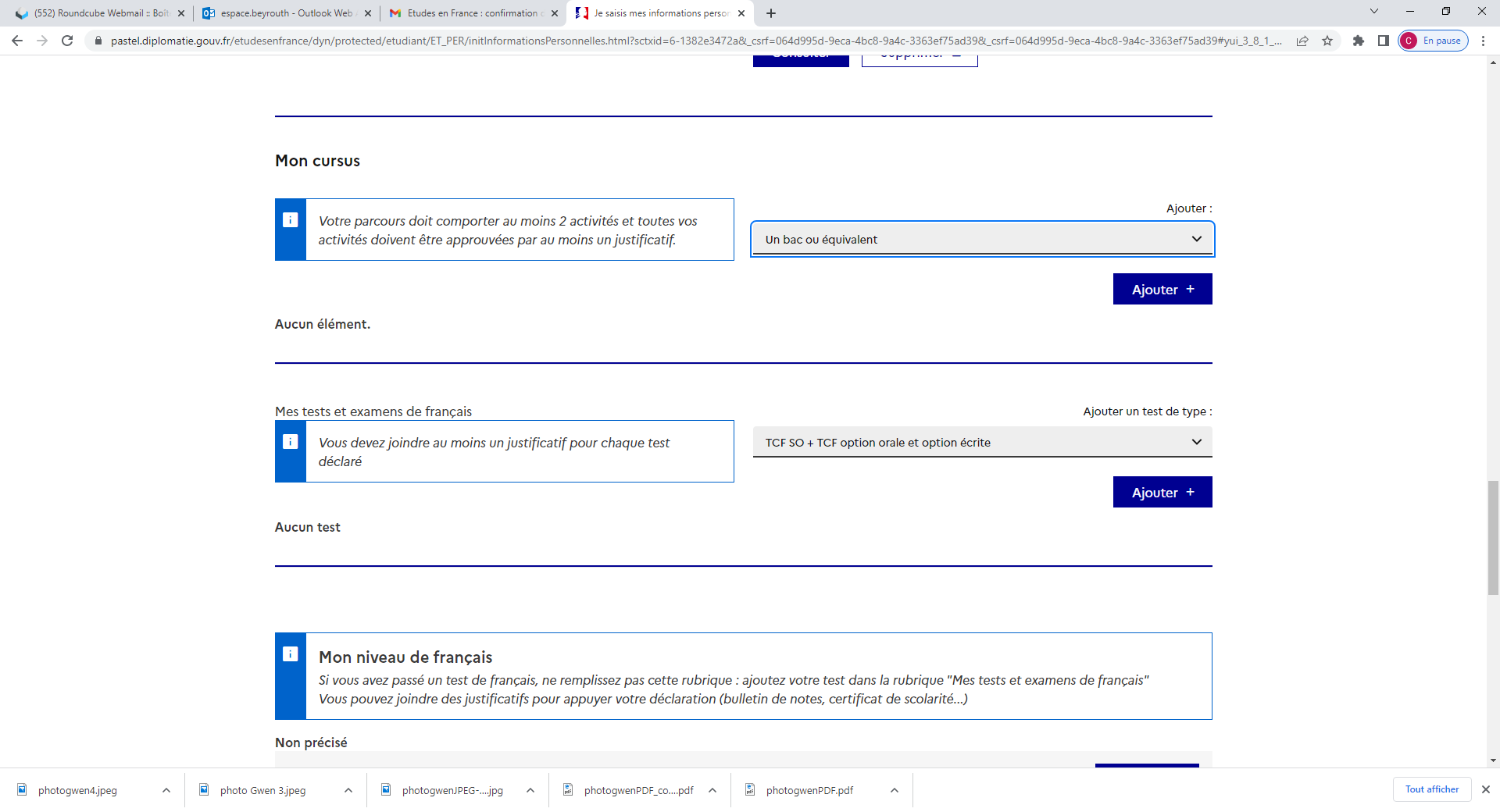 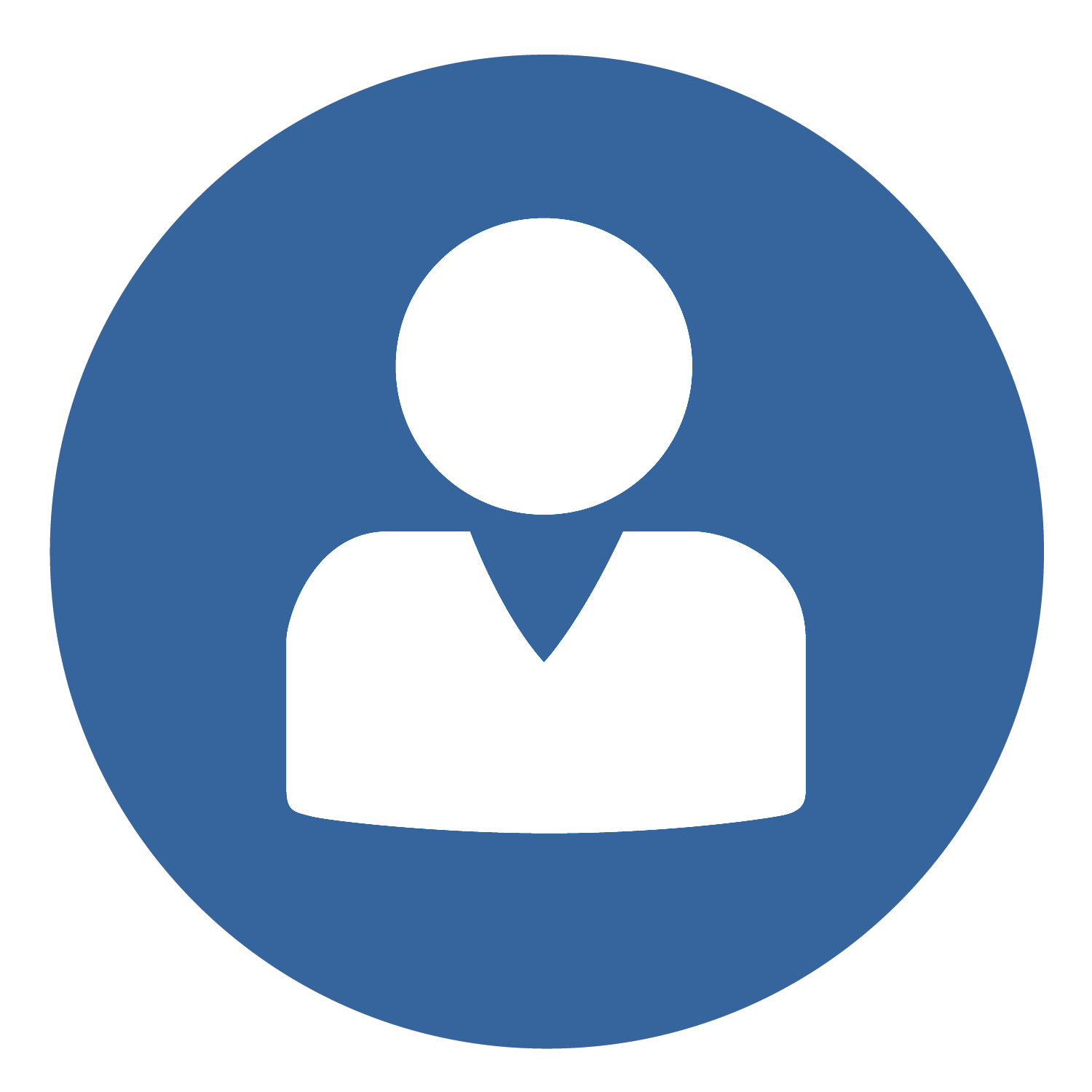 III.  Comment constituer un dossier en ligne?
1
2
3
4
Pour l’année de seconde et de première sélectionnez « Bac-1 »
!
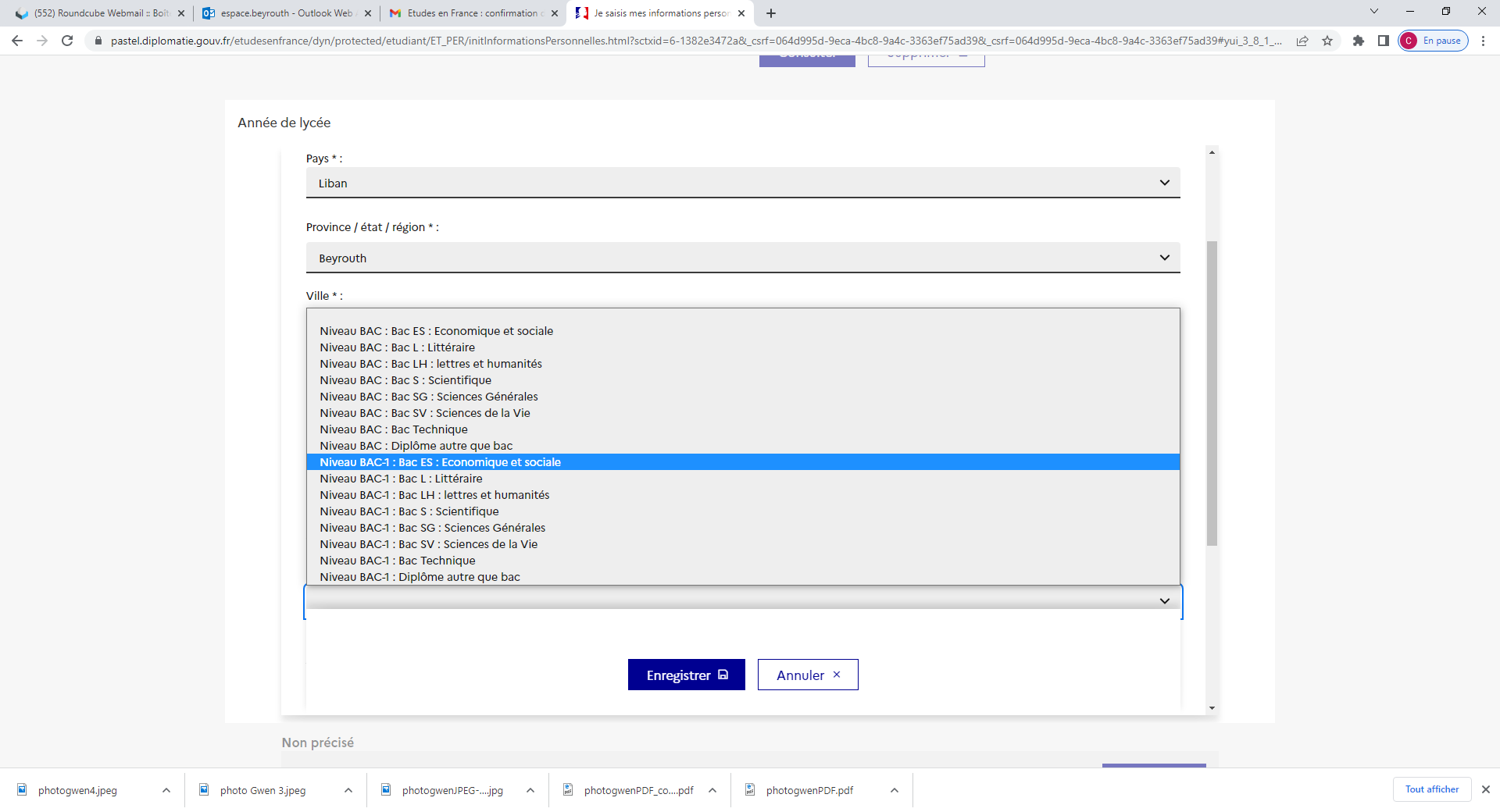 Candidats Admis en première année
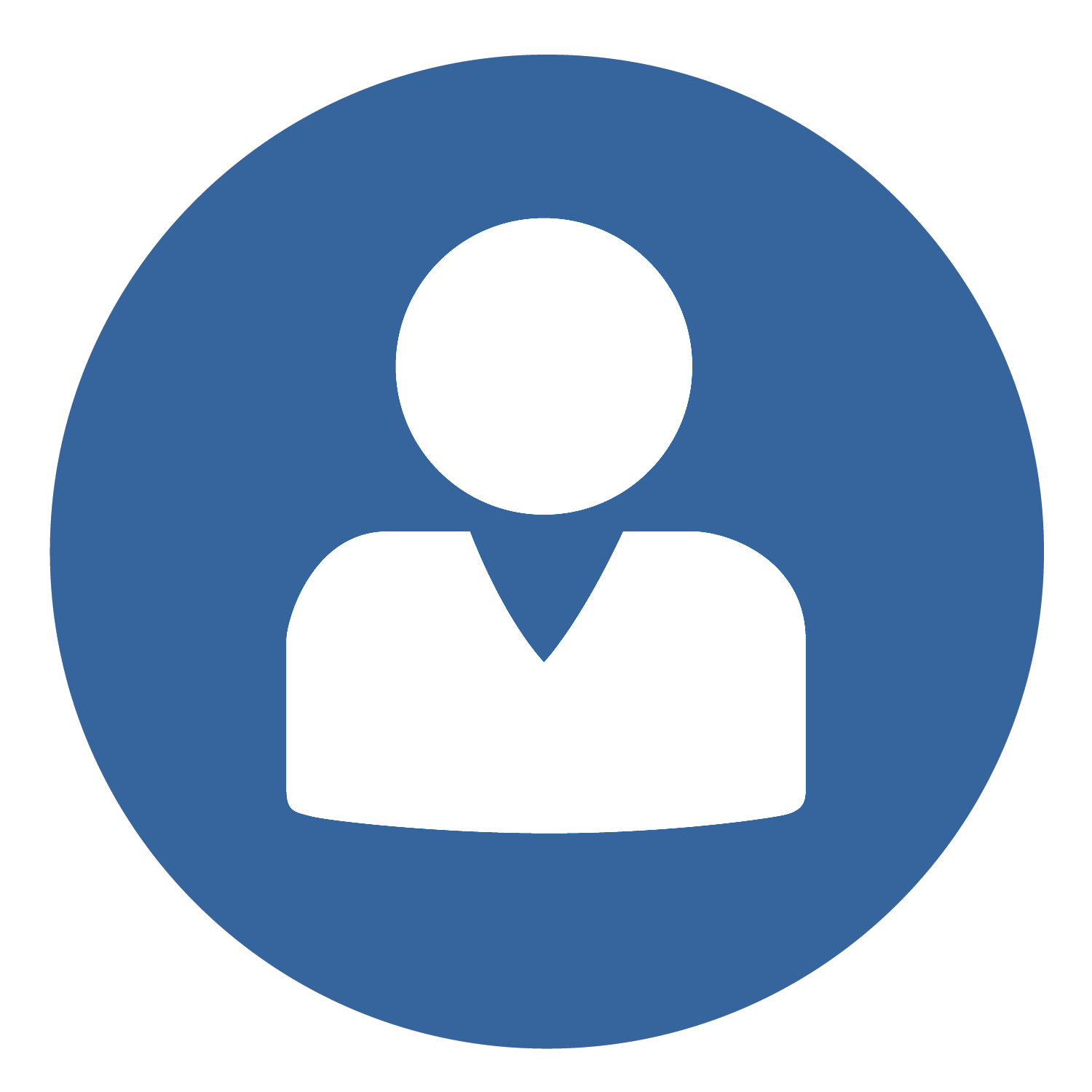 III.  Comment constituer un dossier en ligne?
1
2
3
4
Si vous êtes en classe de
terminale et allez passer votre bac à la fin de l’année, sélectionnez l’année 2024 et cliquez sur « Je prépare actuellement ce diplôme »
!
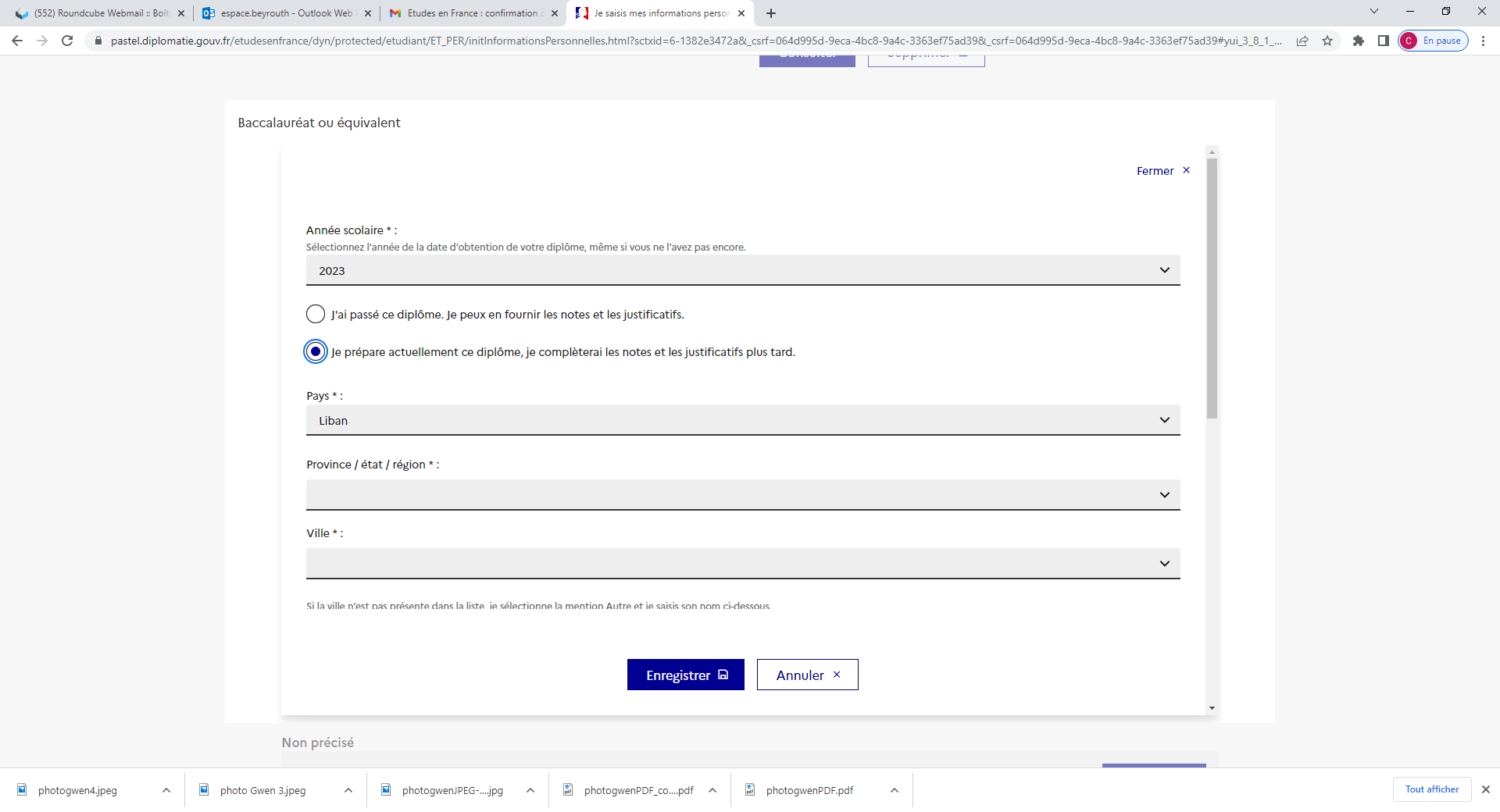 Candidats Admis en première année
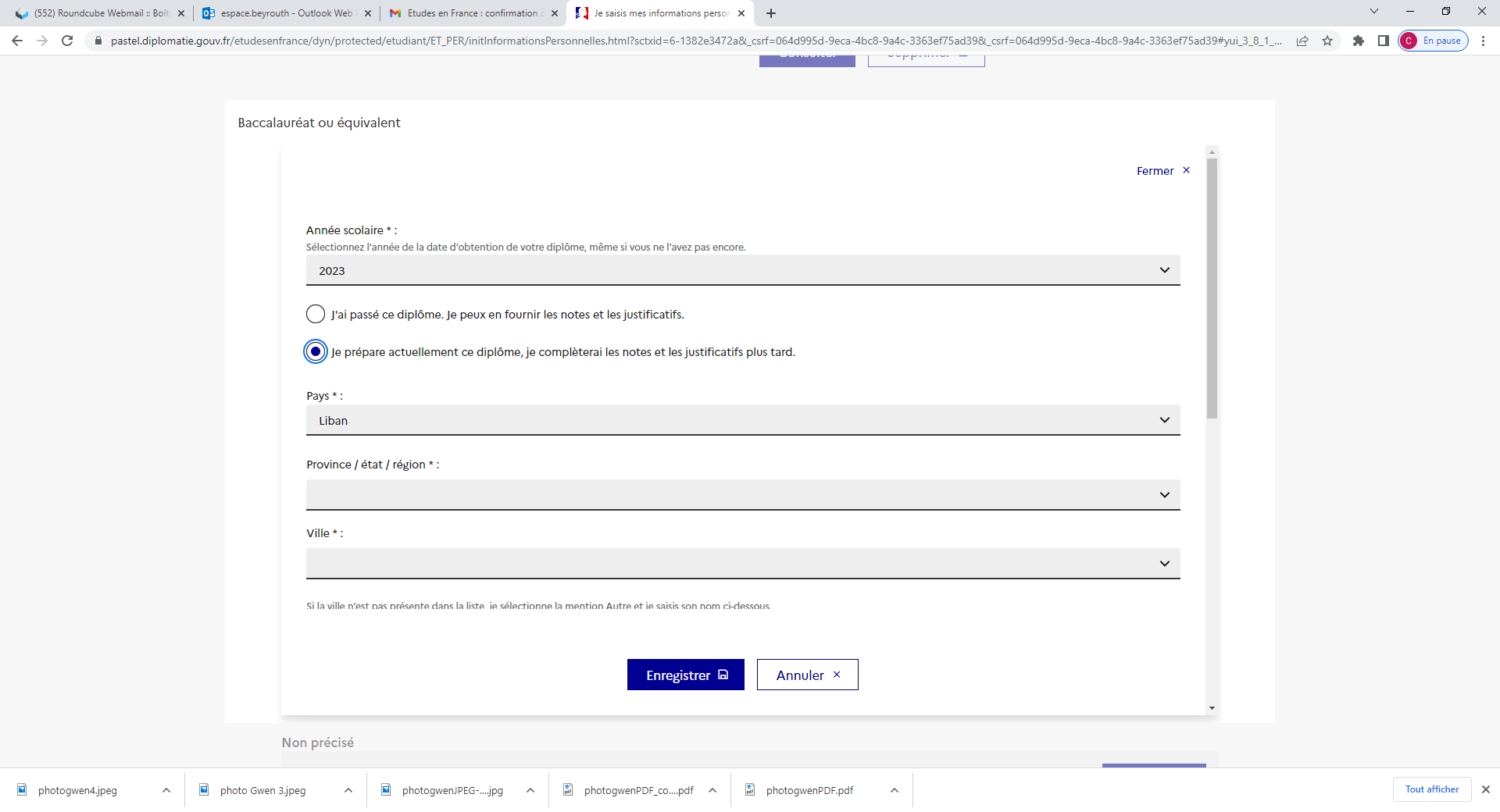 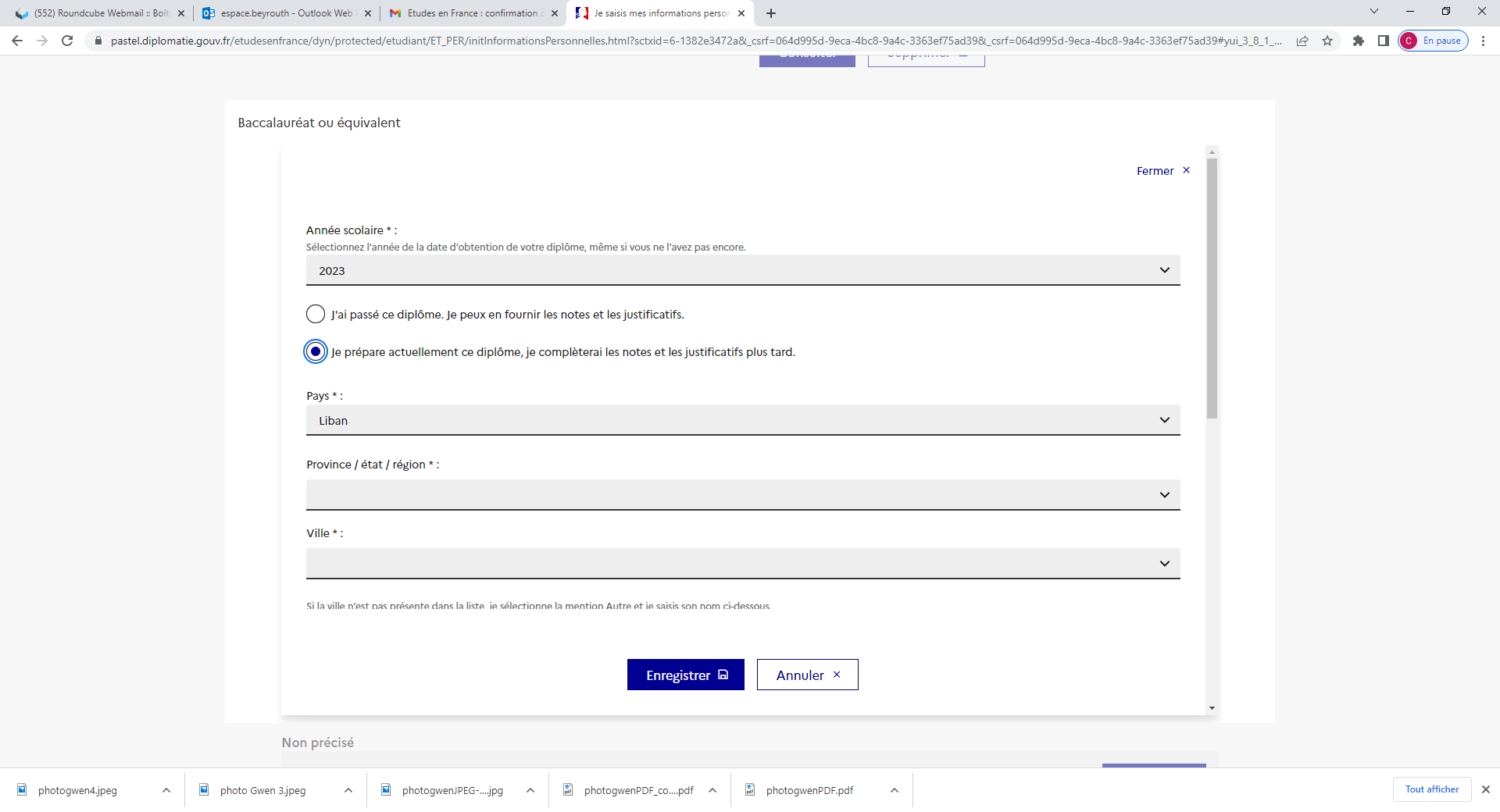 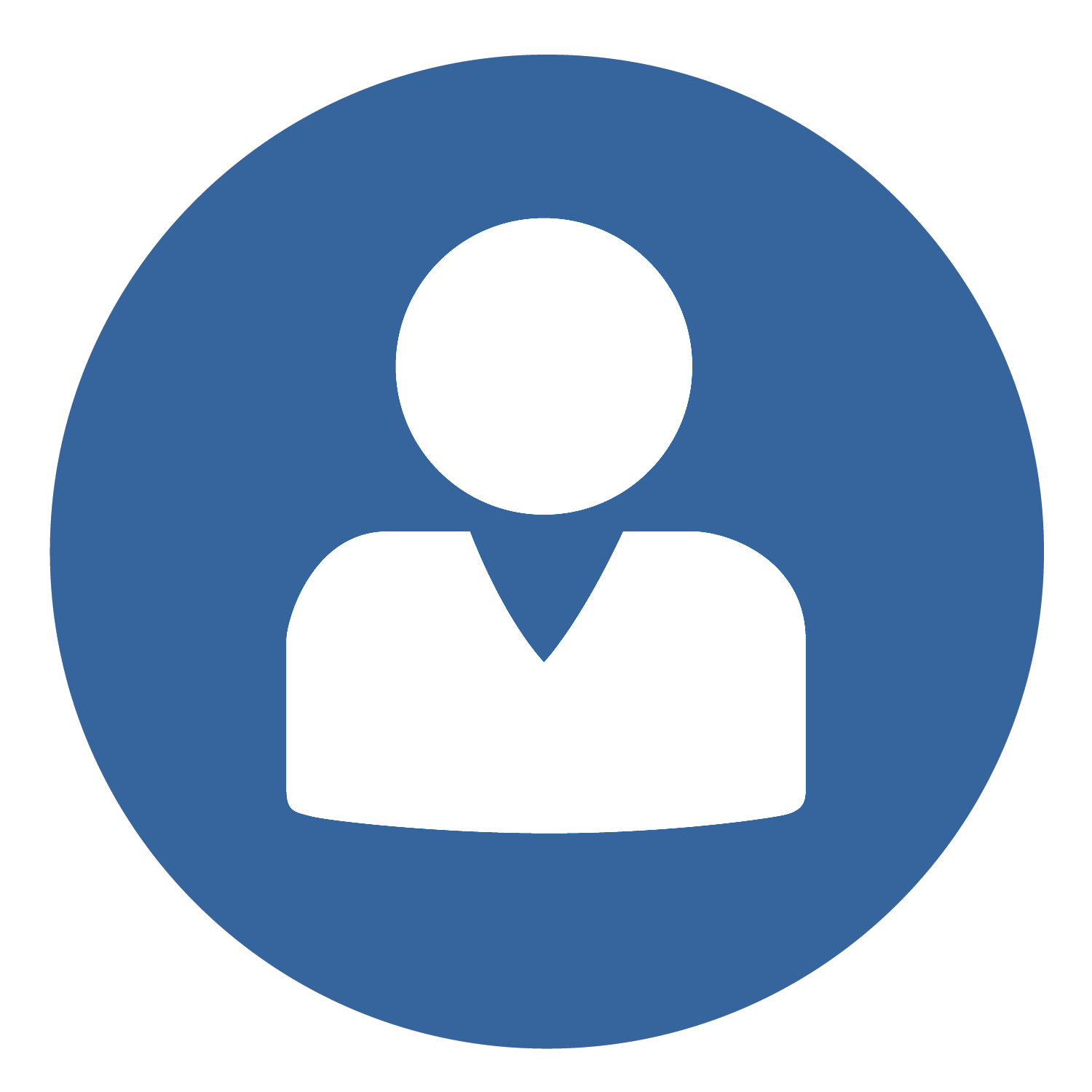 III.  Comment constituer un dossier en ligne?
1
2
3
4
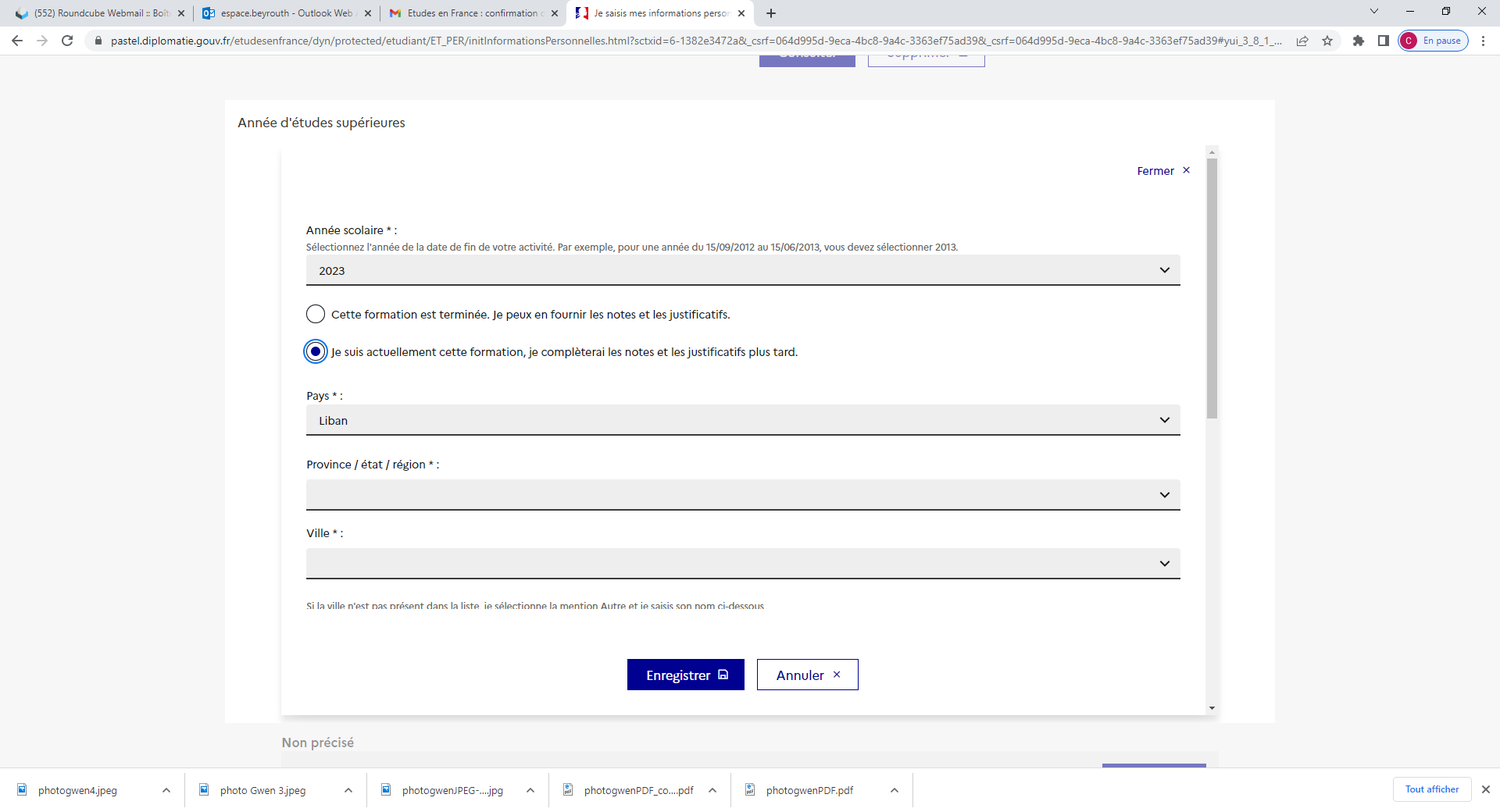 Candidats Admis en première année
Pour chaque niveau, complétez la fiche et cliquez sur « Enregistrer »
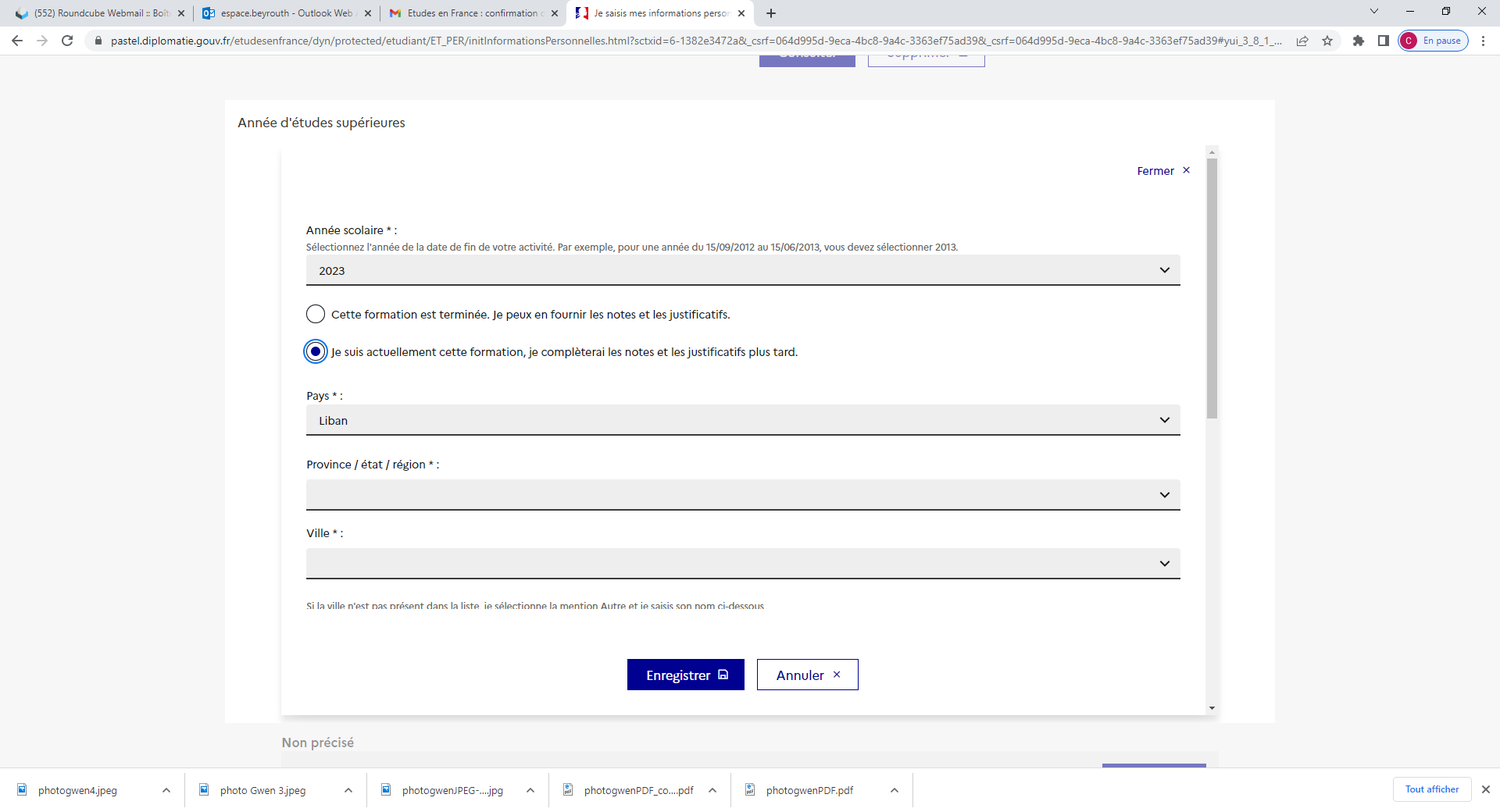 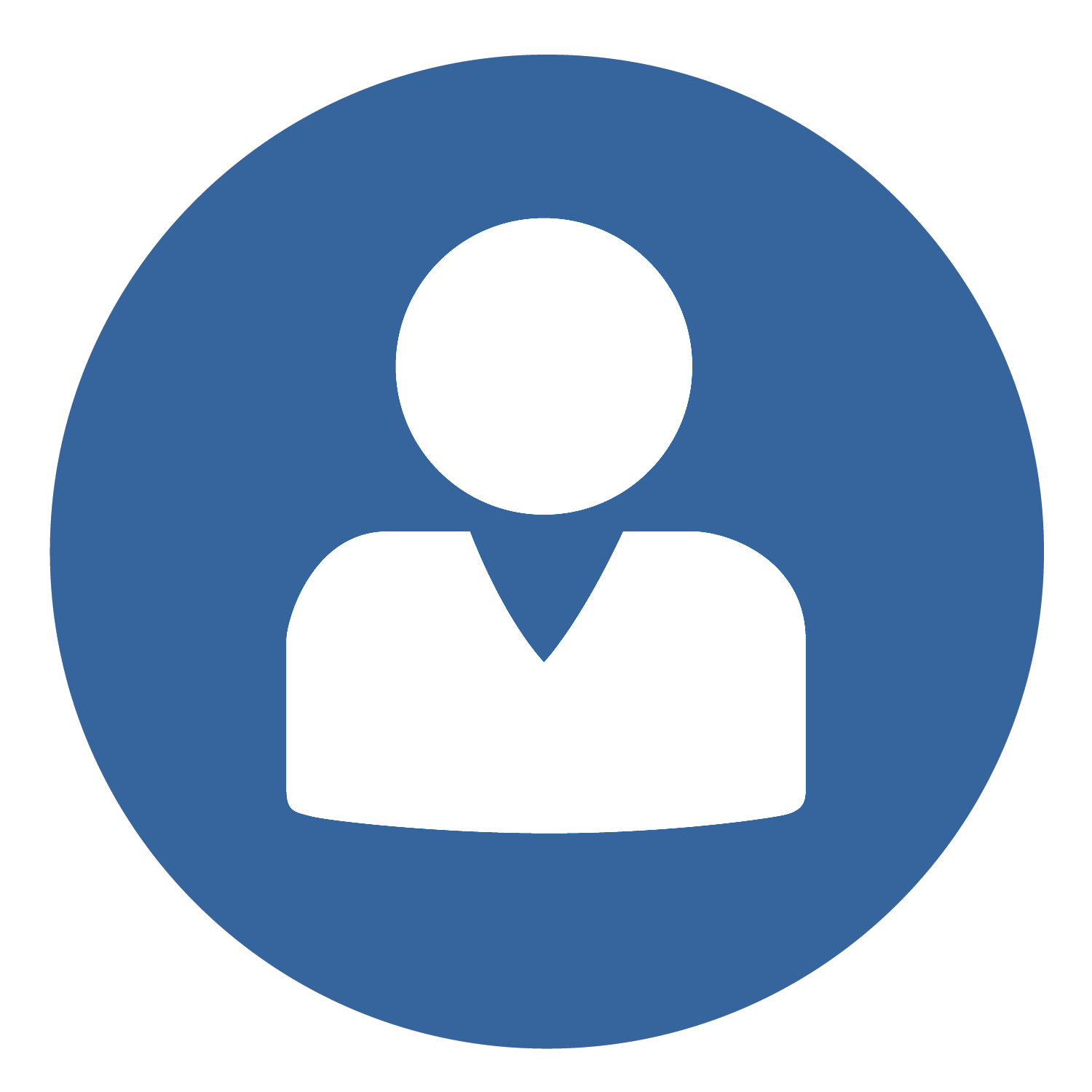 III.  Comment constituer un dossier en ligne?
1
2
3
4
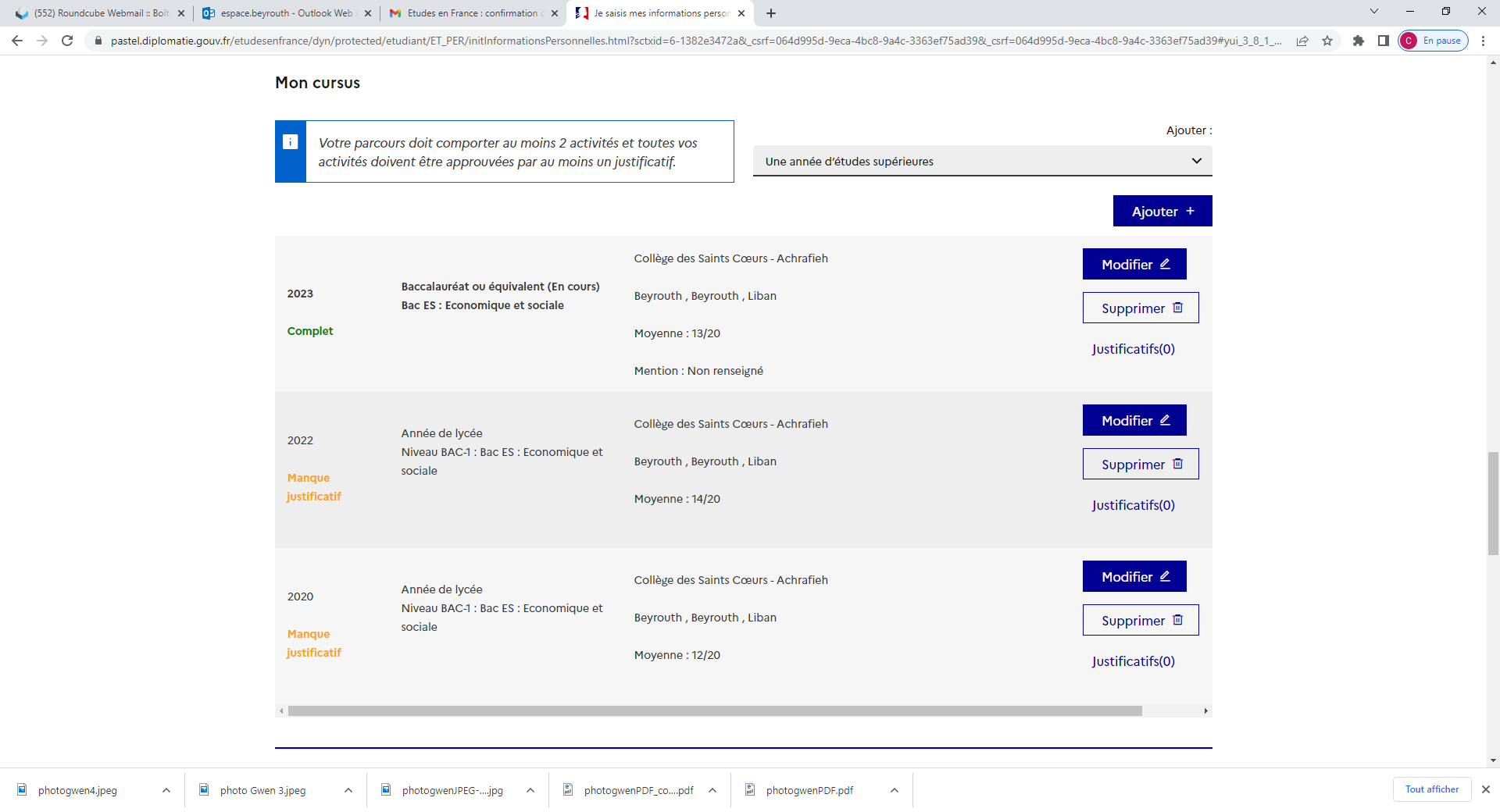 Candidats Admis en première année
Pour chaque année scolaire téléchargez vos relevés de notes en cliquant sur « Justificatifs »:
Pour chacune de vos années scolaires ou universitaires)
Si vous n’avez pas encore de notes pour l’année en cours, téléchargez une attestation d’inscription
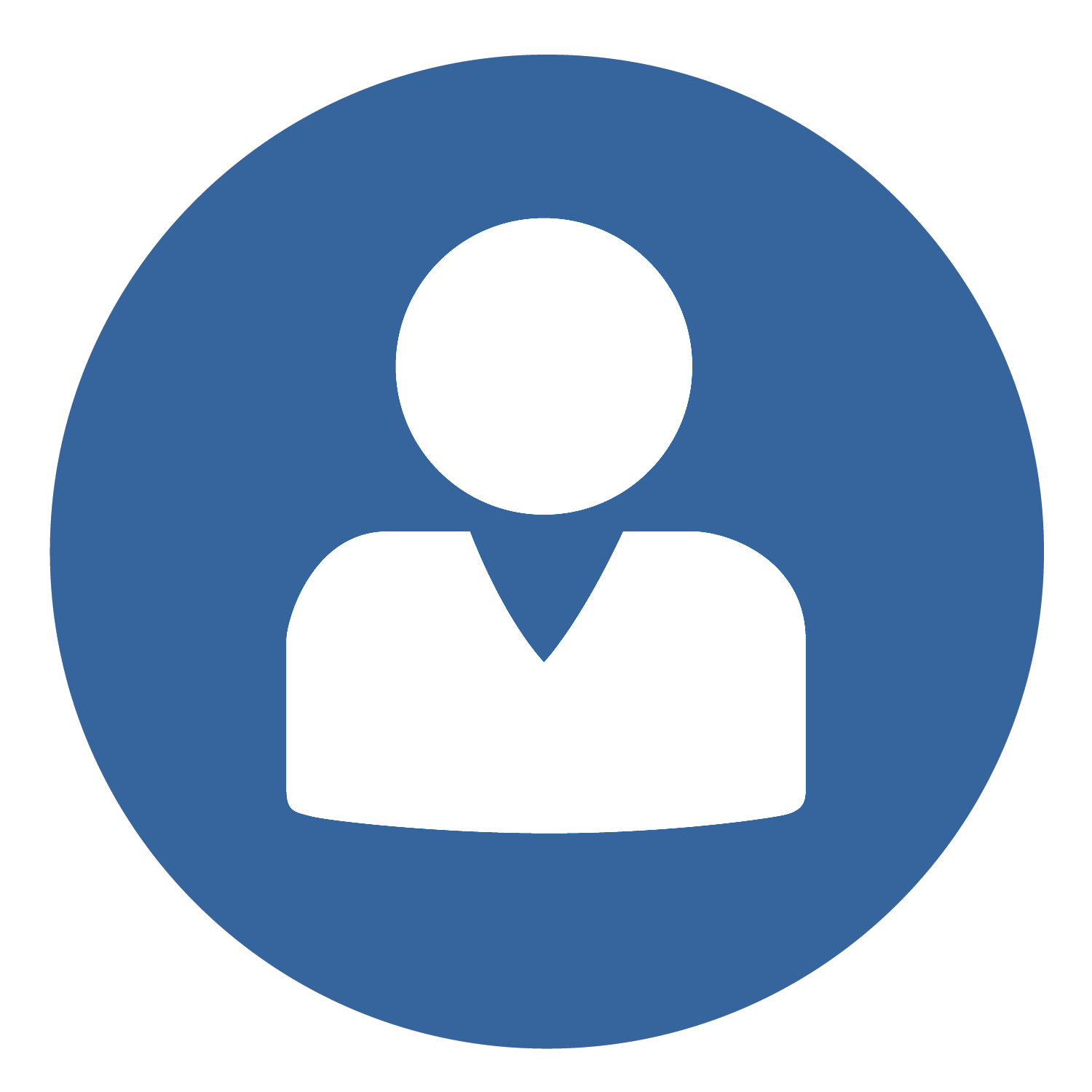 III.  Comment constituer un dossier en ligne?
1
2
3
4
Voici comment doit apparaitre votre parcours.

 Tous les niveaux doivent afficher la mention « Complet »!
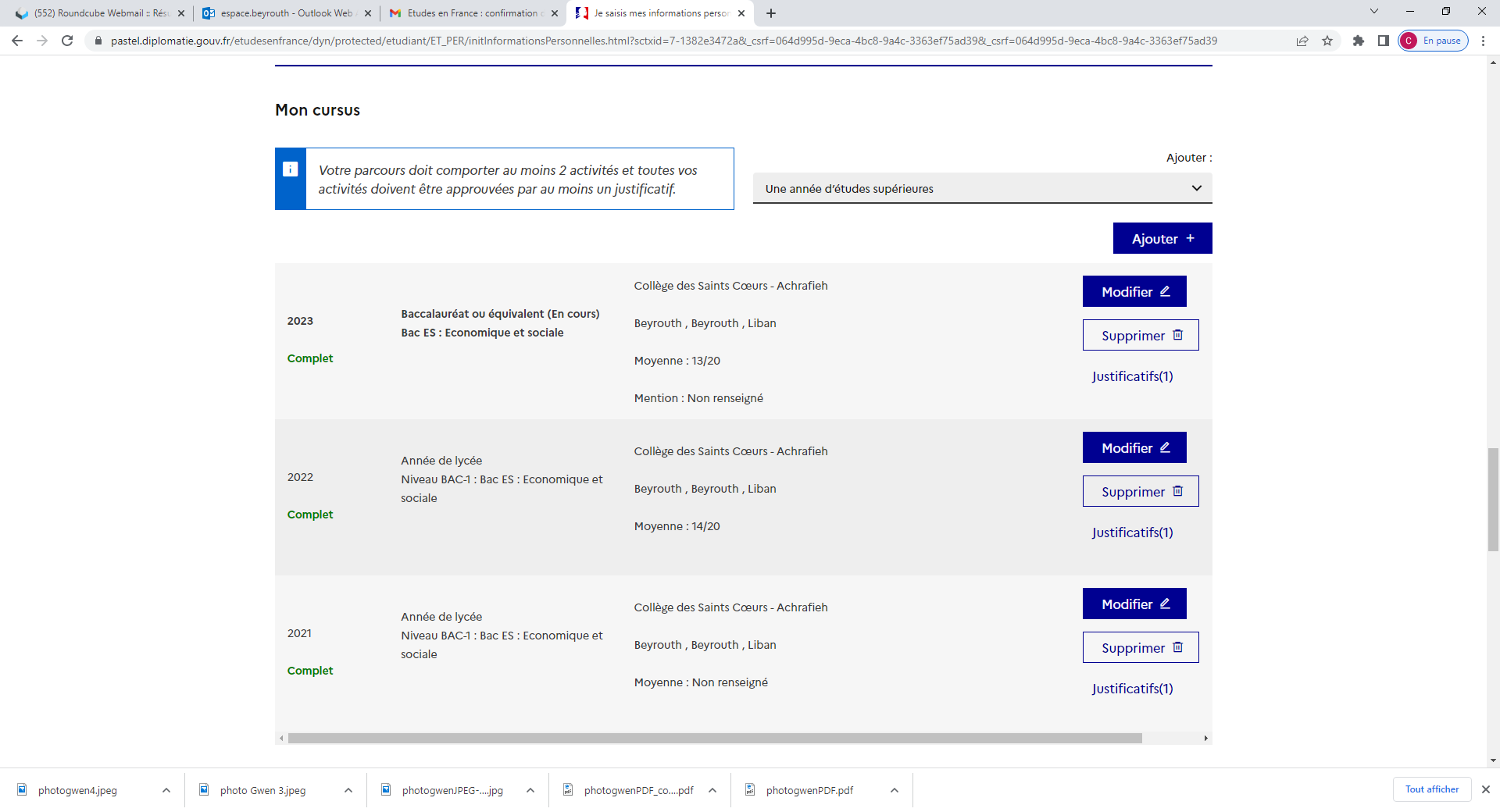 Candidats Admis en première année
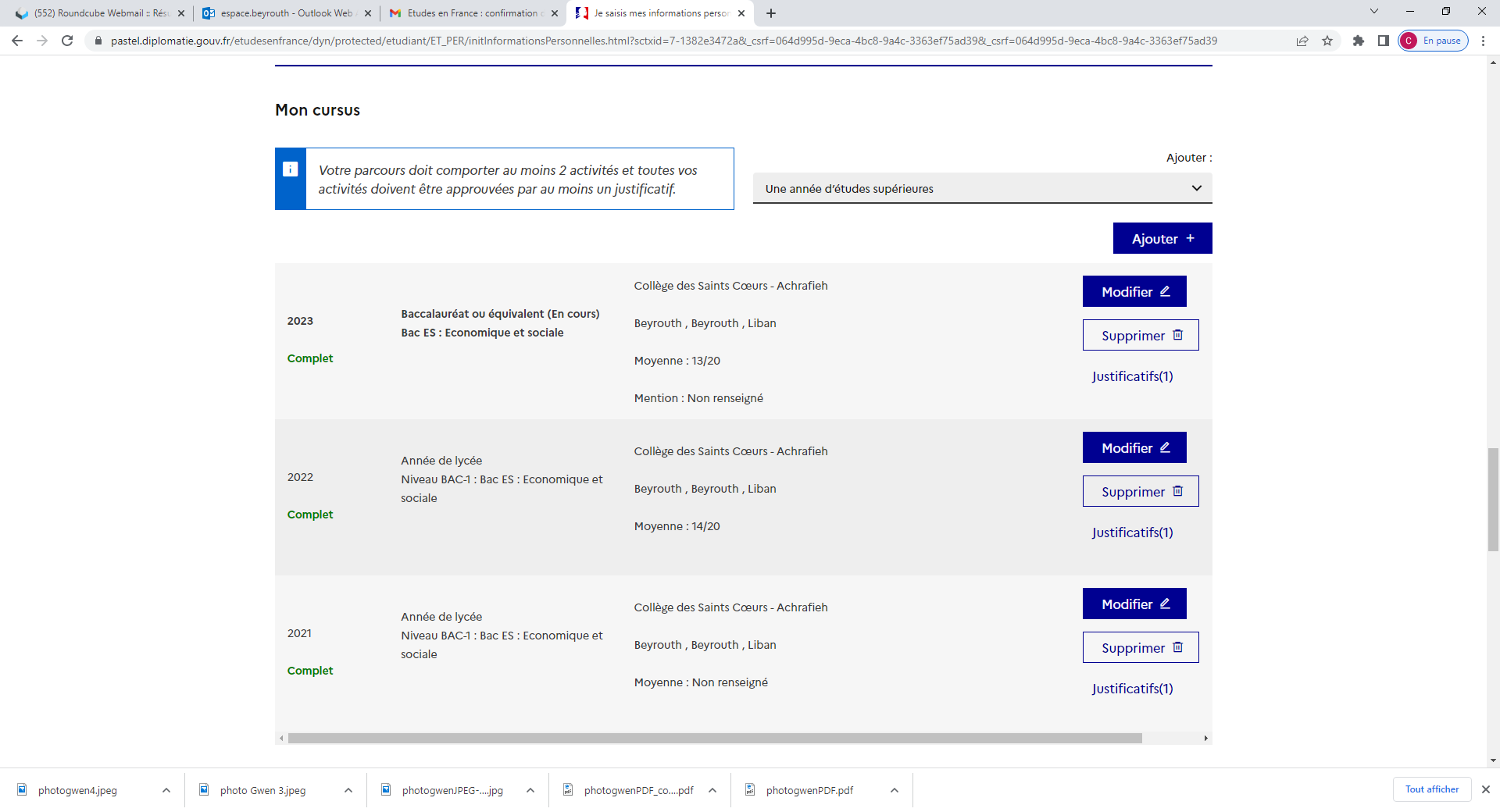 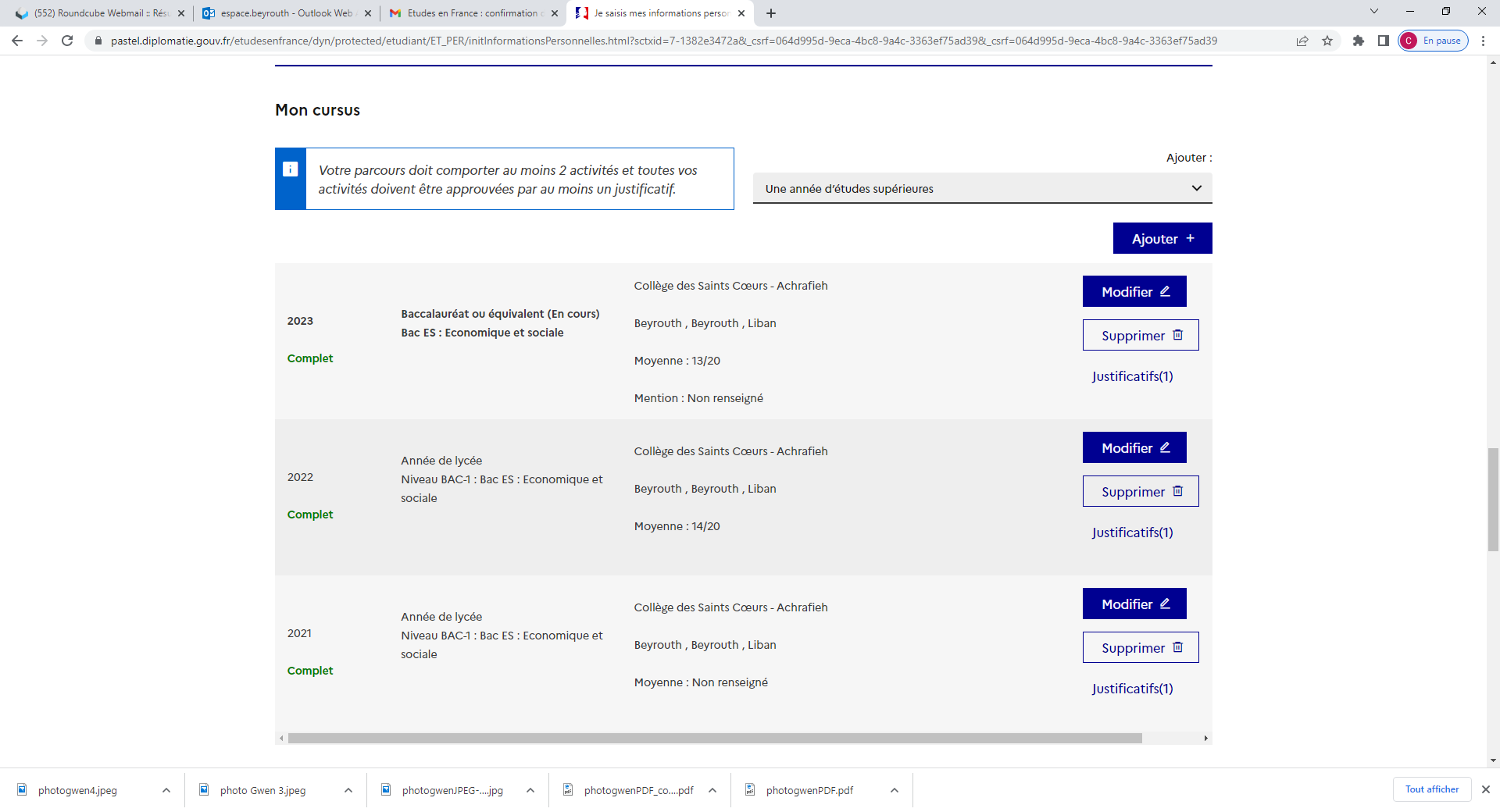 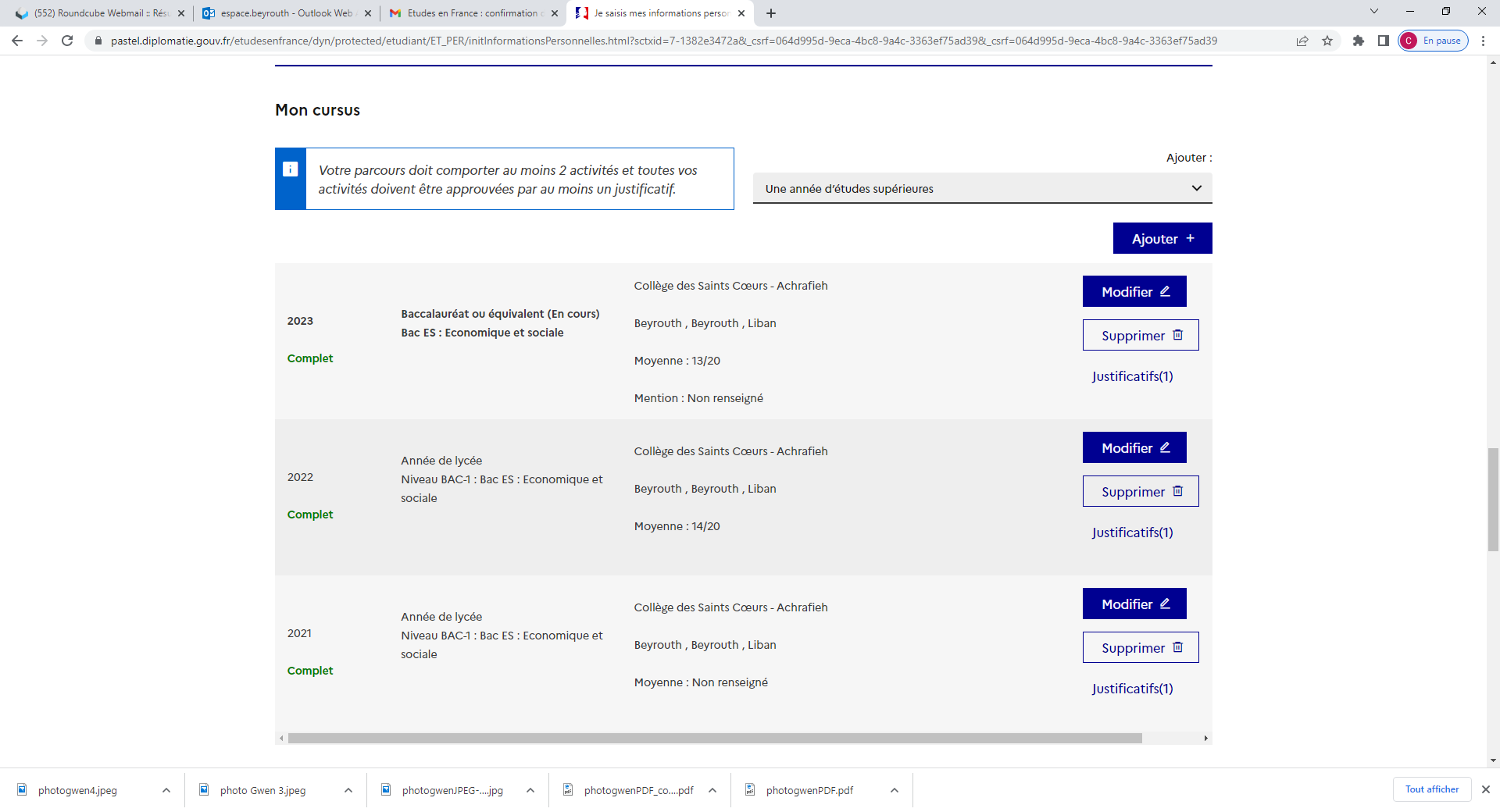 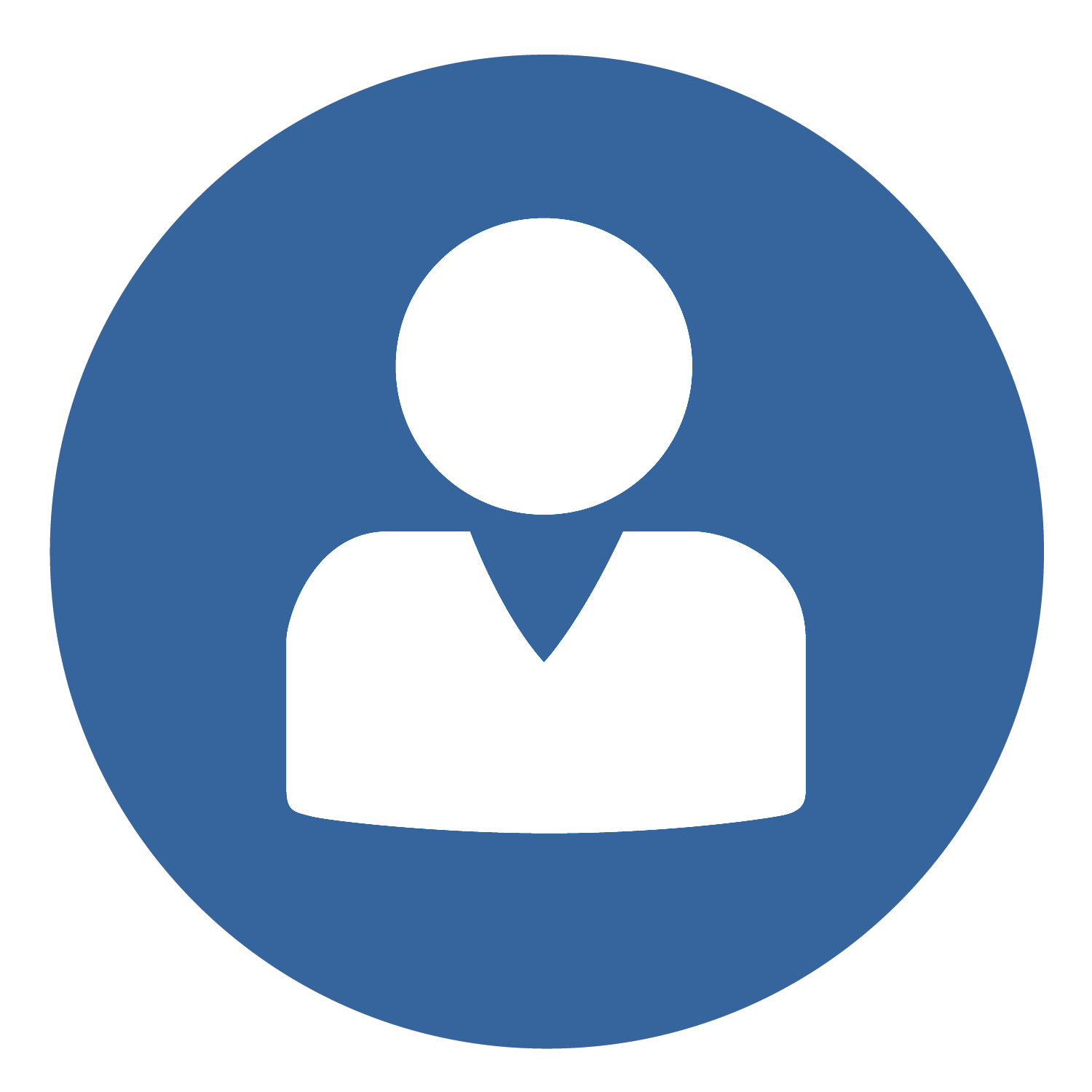 III.  Comment constituer un dossier en ligne?
1
2
3
4
Vous devez faire apparaître votre année de Bac et vos années universitaires
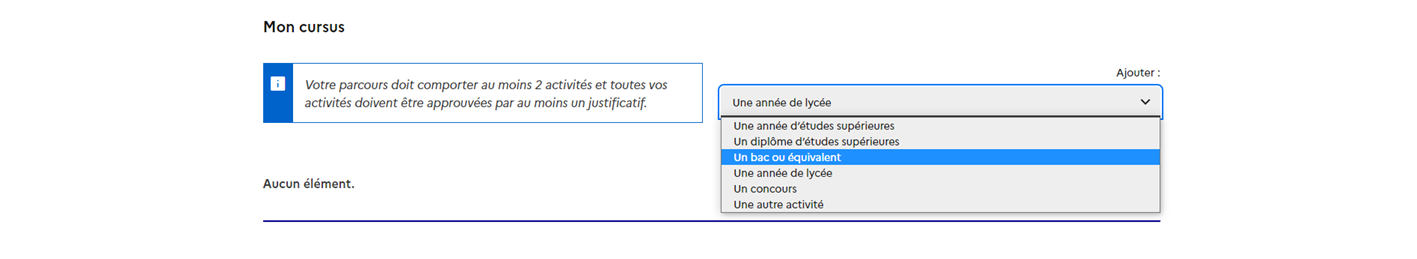 Pour l’année du Bac , sélectionnez « un Bac ou équivalent »,  puis cliquez sur « Ajouter »
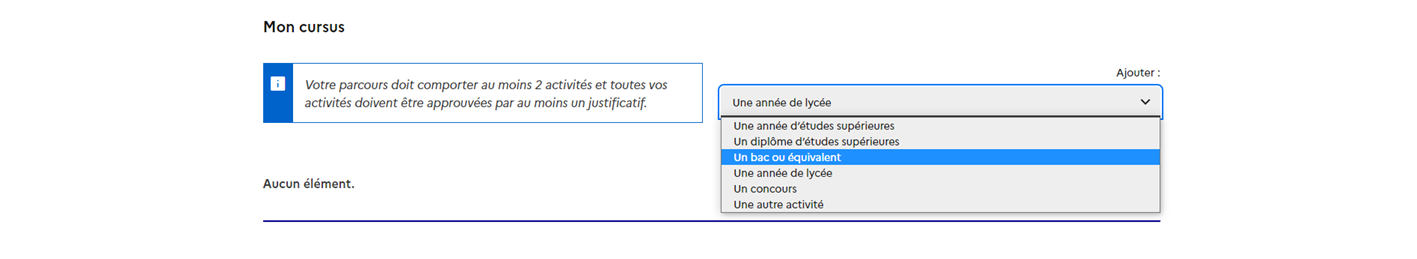 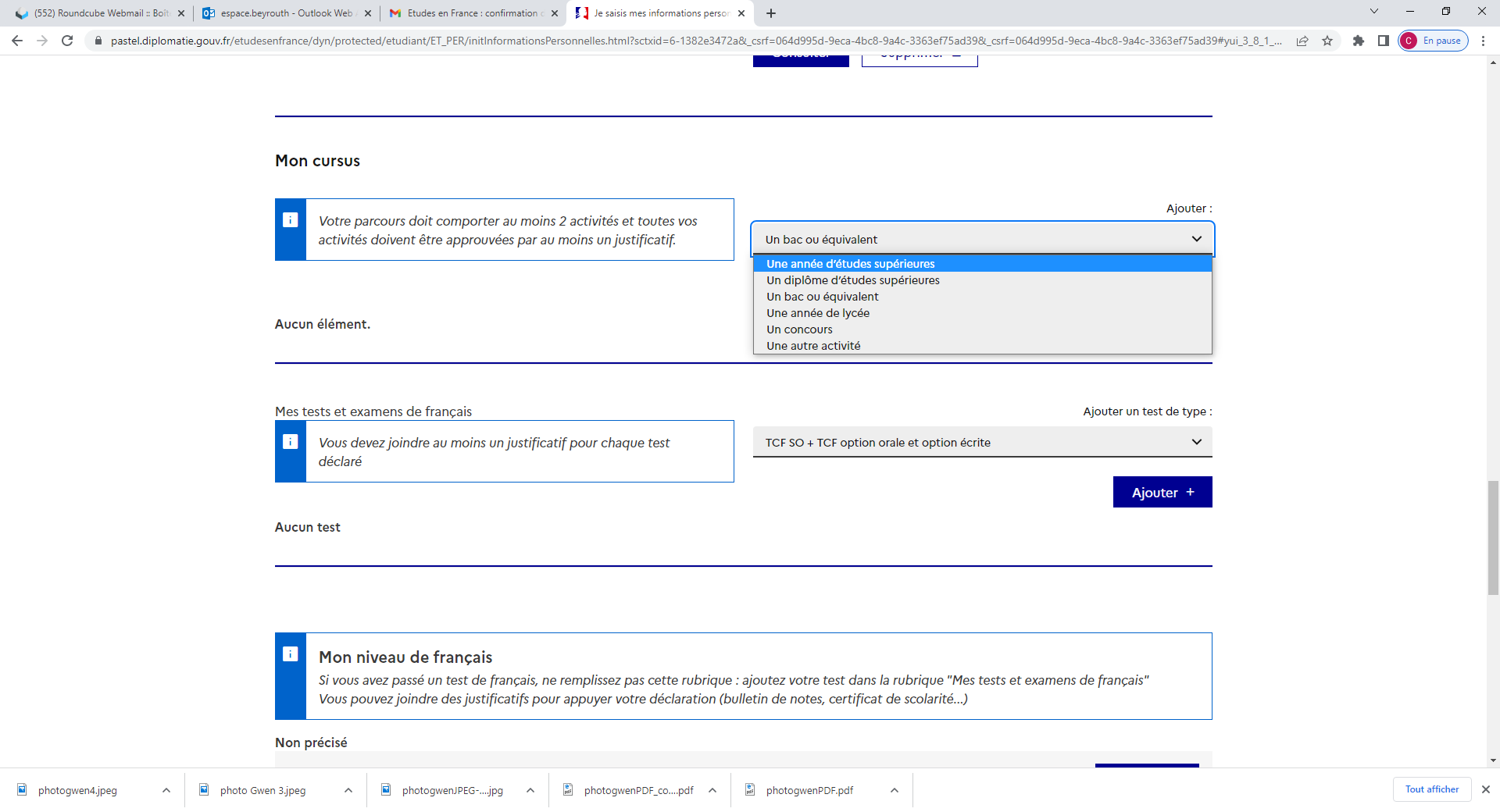 Pour les années universitaires, sélectionnez « une année d’étude supérieure », puis cliquez sur « Ajouter »
Candidats Admis en L2,L3;M1,M2
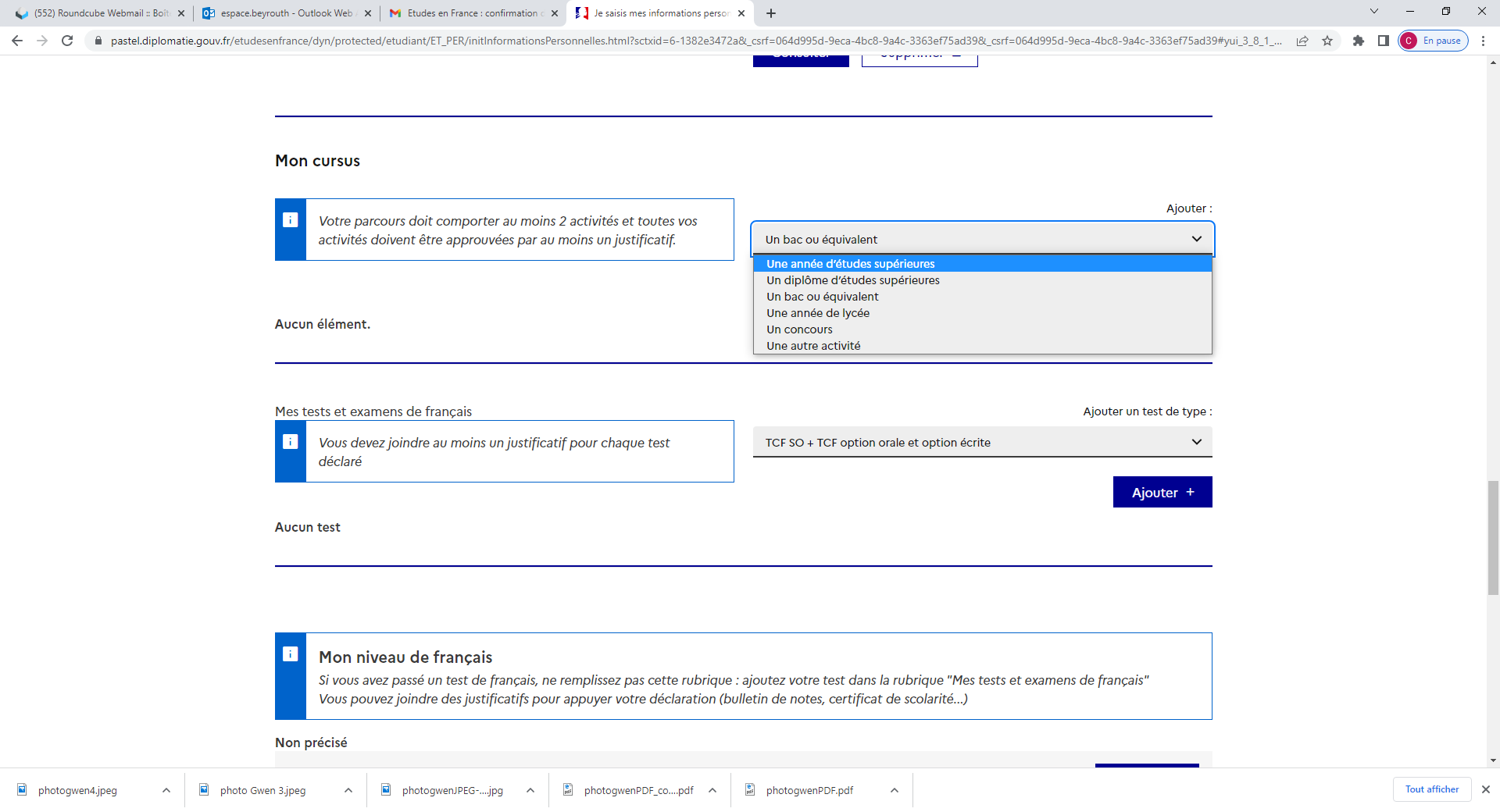 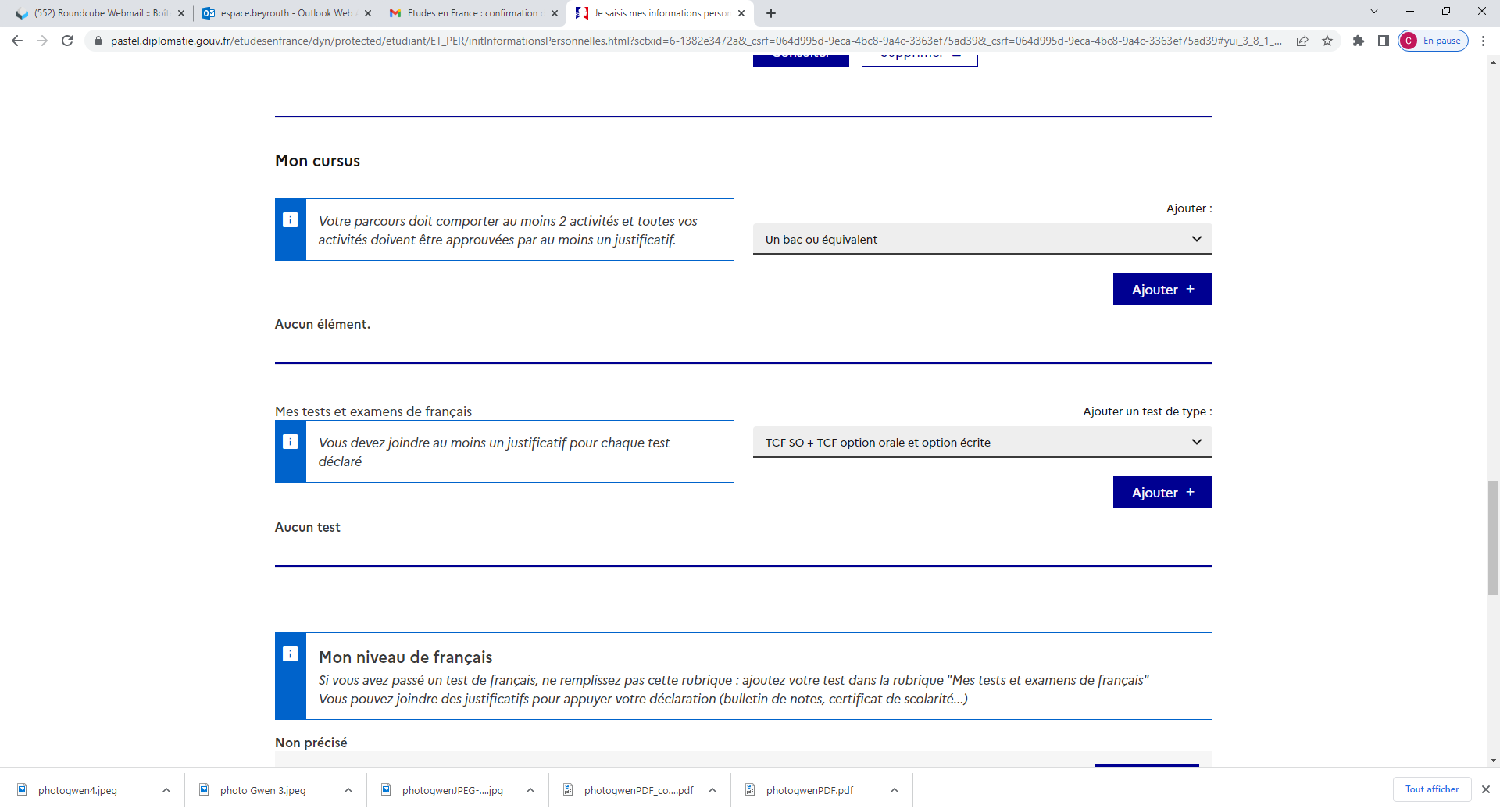 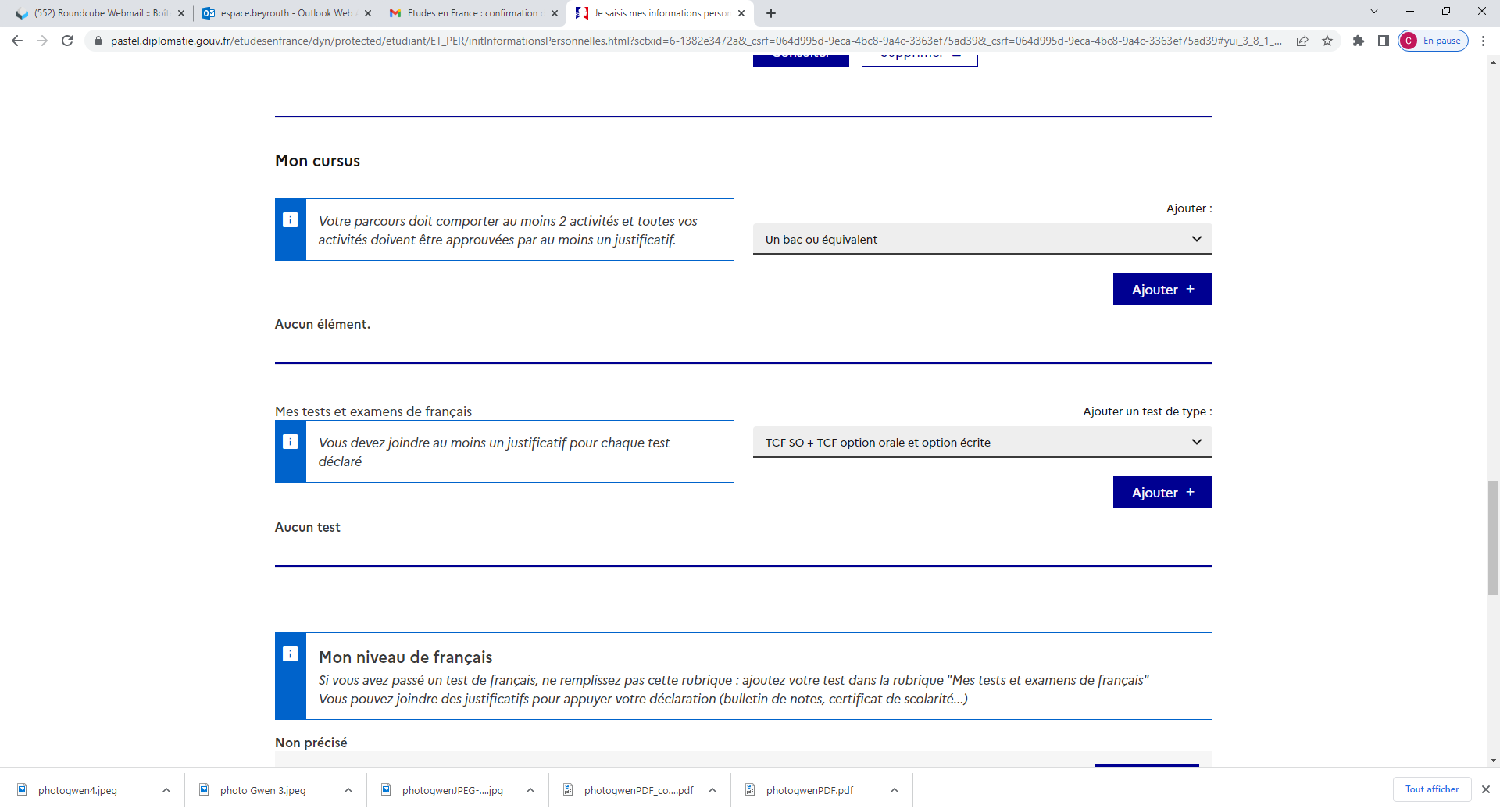 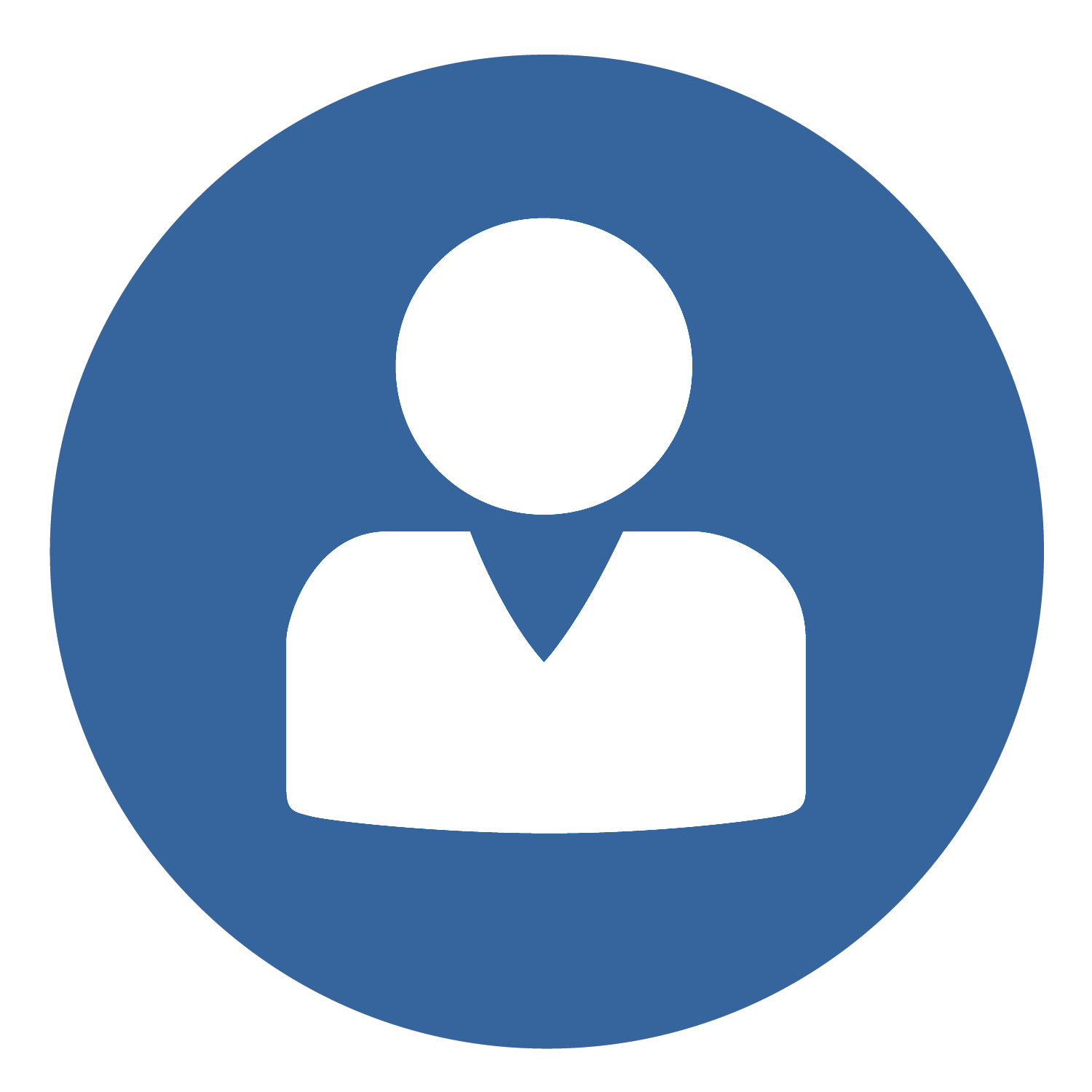 V.  Comment constituer un dossier en ligne?
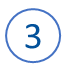 1
2
4
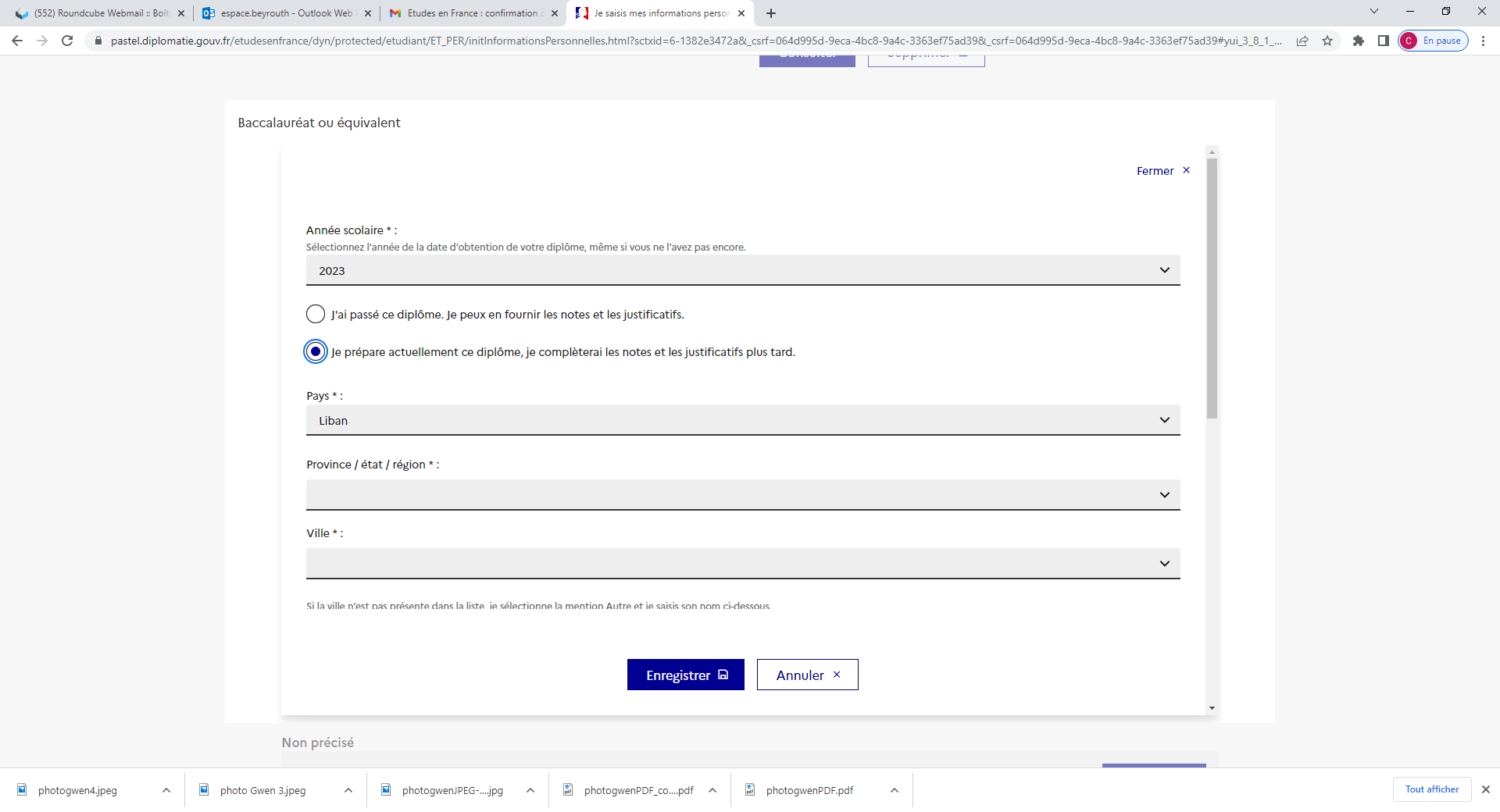 Si vous êtes en cours d’études sélectionnez l’année 2024 et cliquez sur « Je prépare actuellement ce diplôme »

Pour chaque niveau d’année vous devez compléter cette fiche puis cliquer sur « Enregistrer »
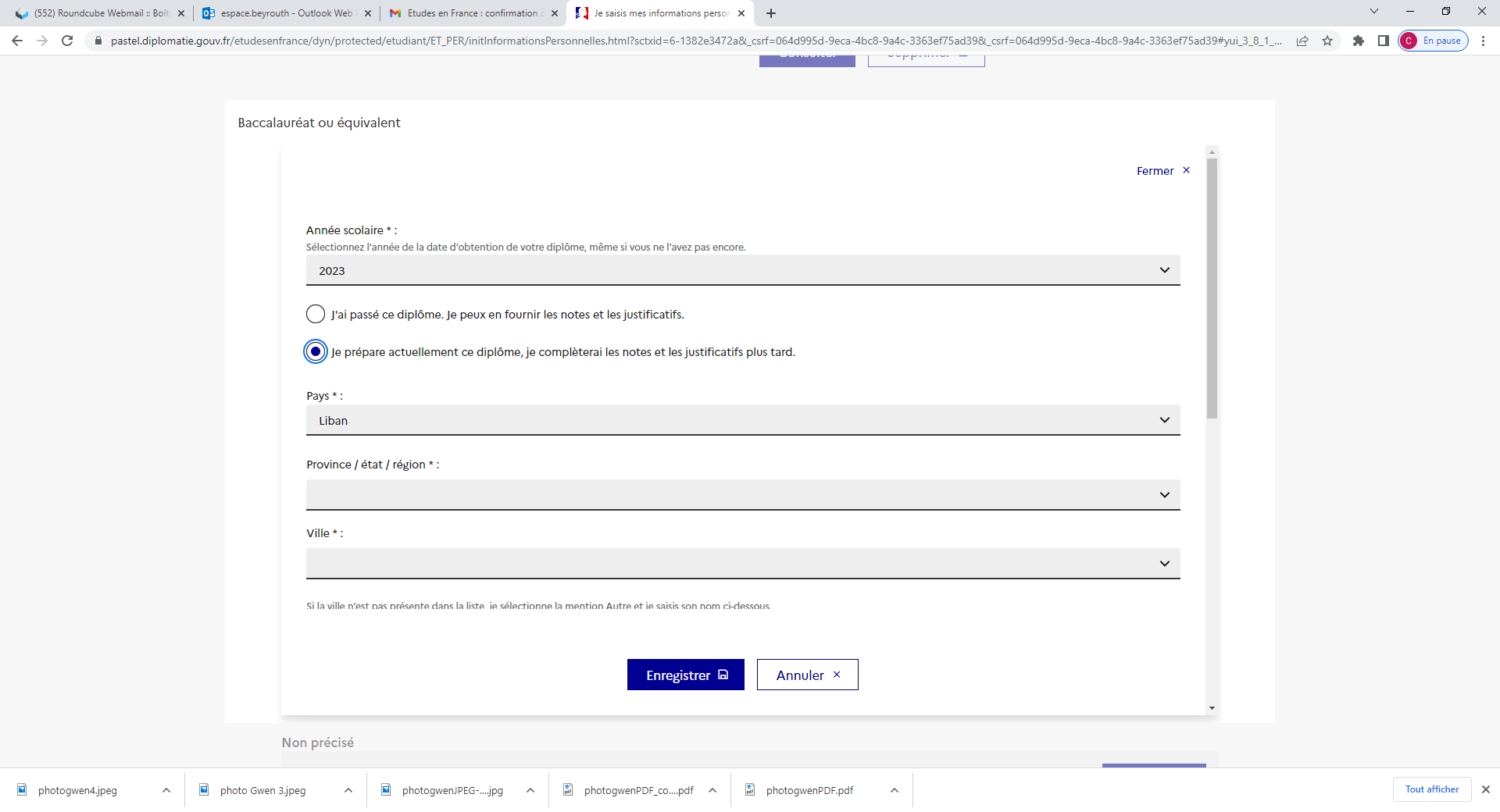 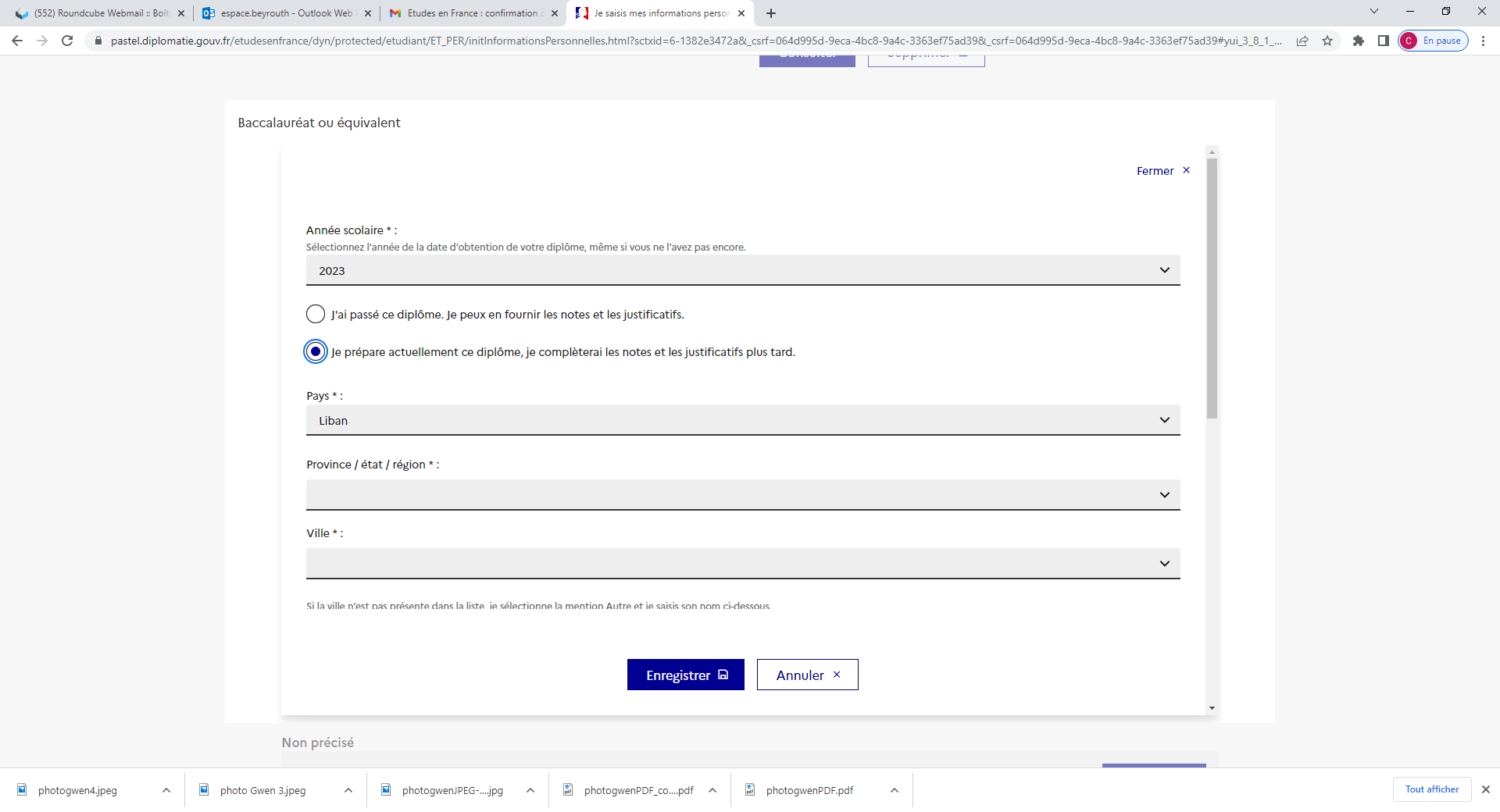 Candidats Admis en L2,L3,M1,
M2
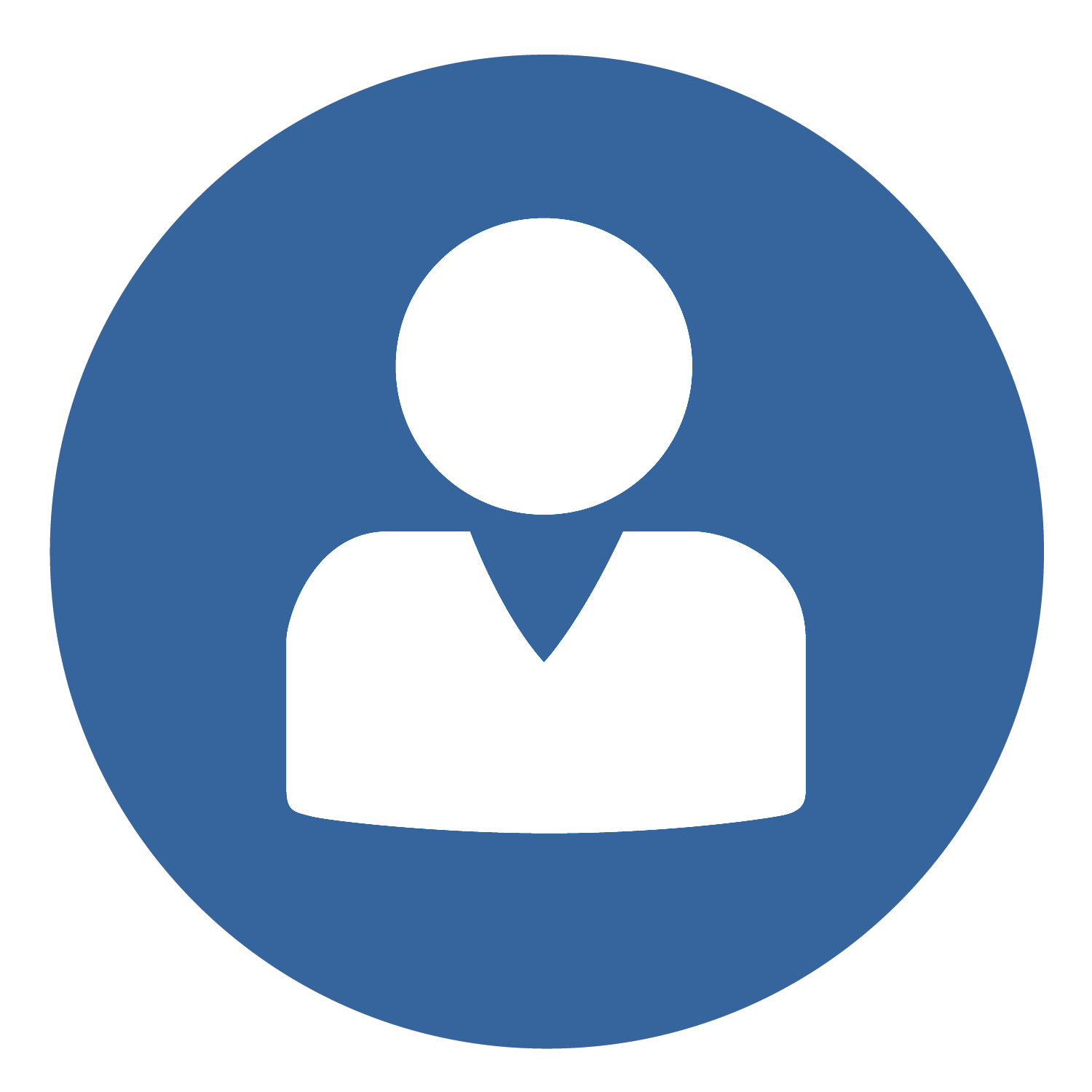 V.  Comment constituer un dossier en ligne?
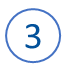 1
2
4
Téléchargez vos relevés de notes en cliquant sur « Justificatifs »

Téléchargez vos relevés de notes pour chacune de vos années universitaires! 

Si vous n’avez pas encore de notes pour l’année en cours, téléchargez une attestation d’inscription
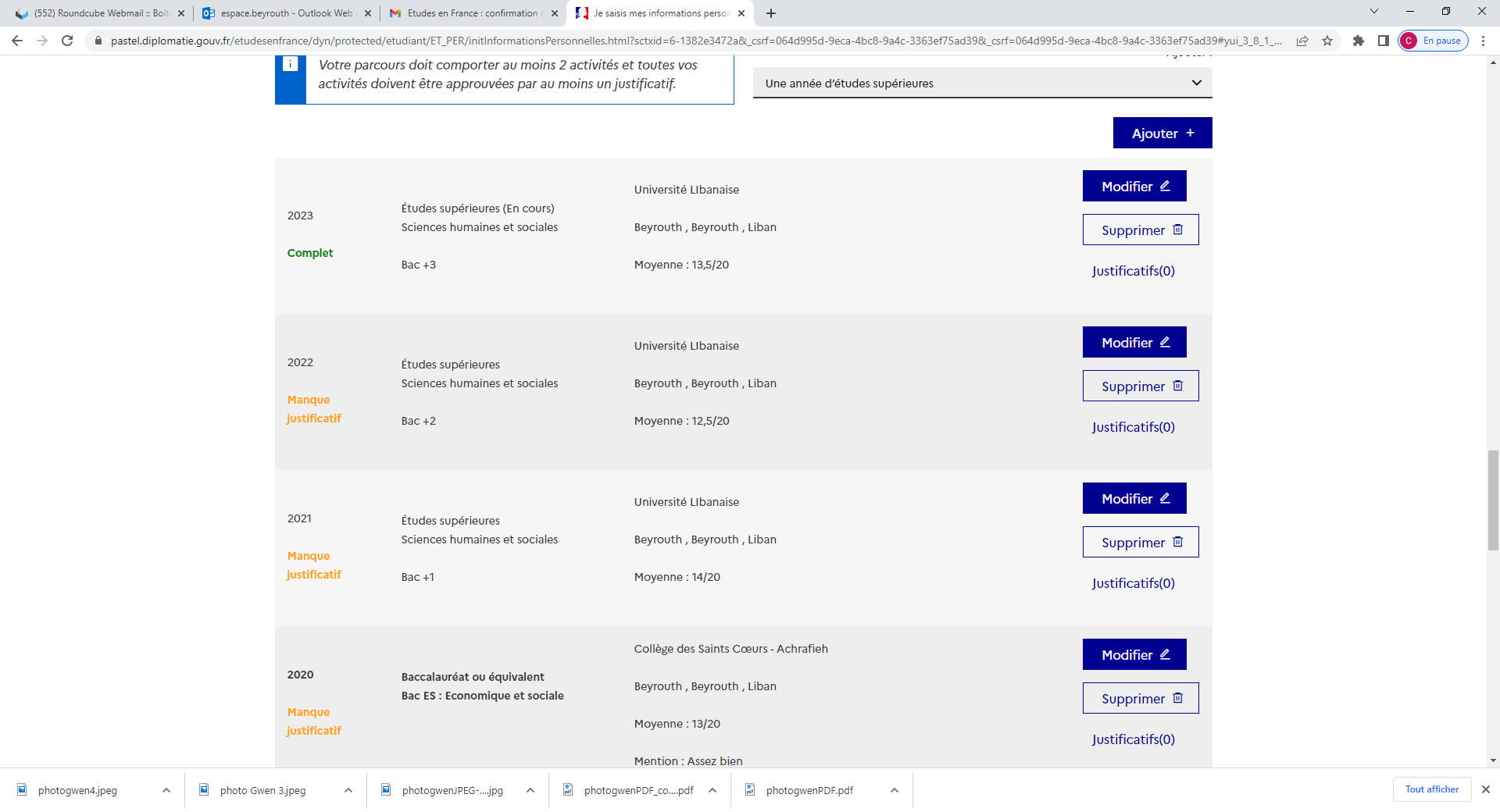 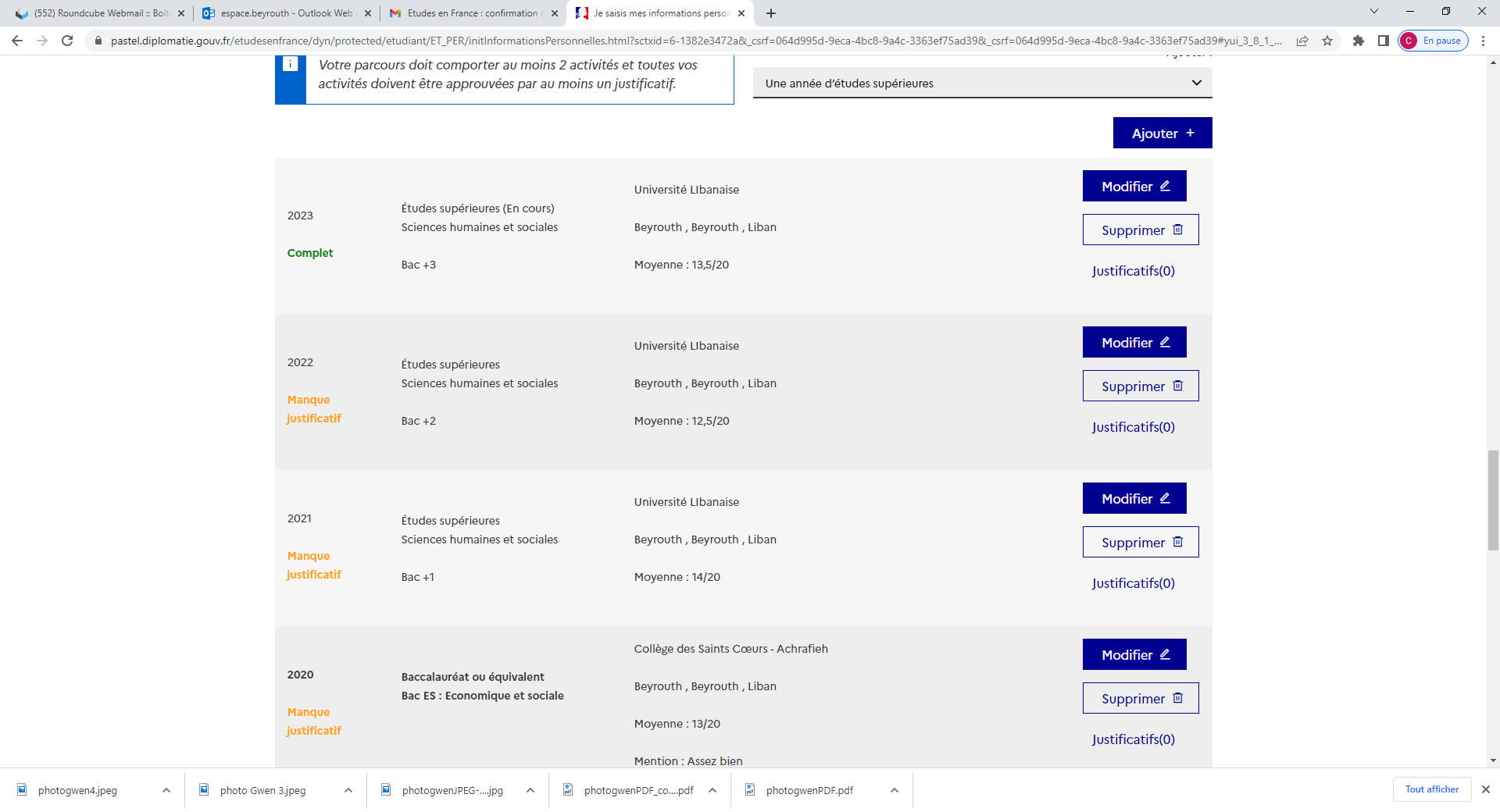 Candidats Admis en L2,L3,M1,
M2
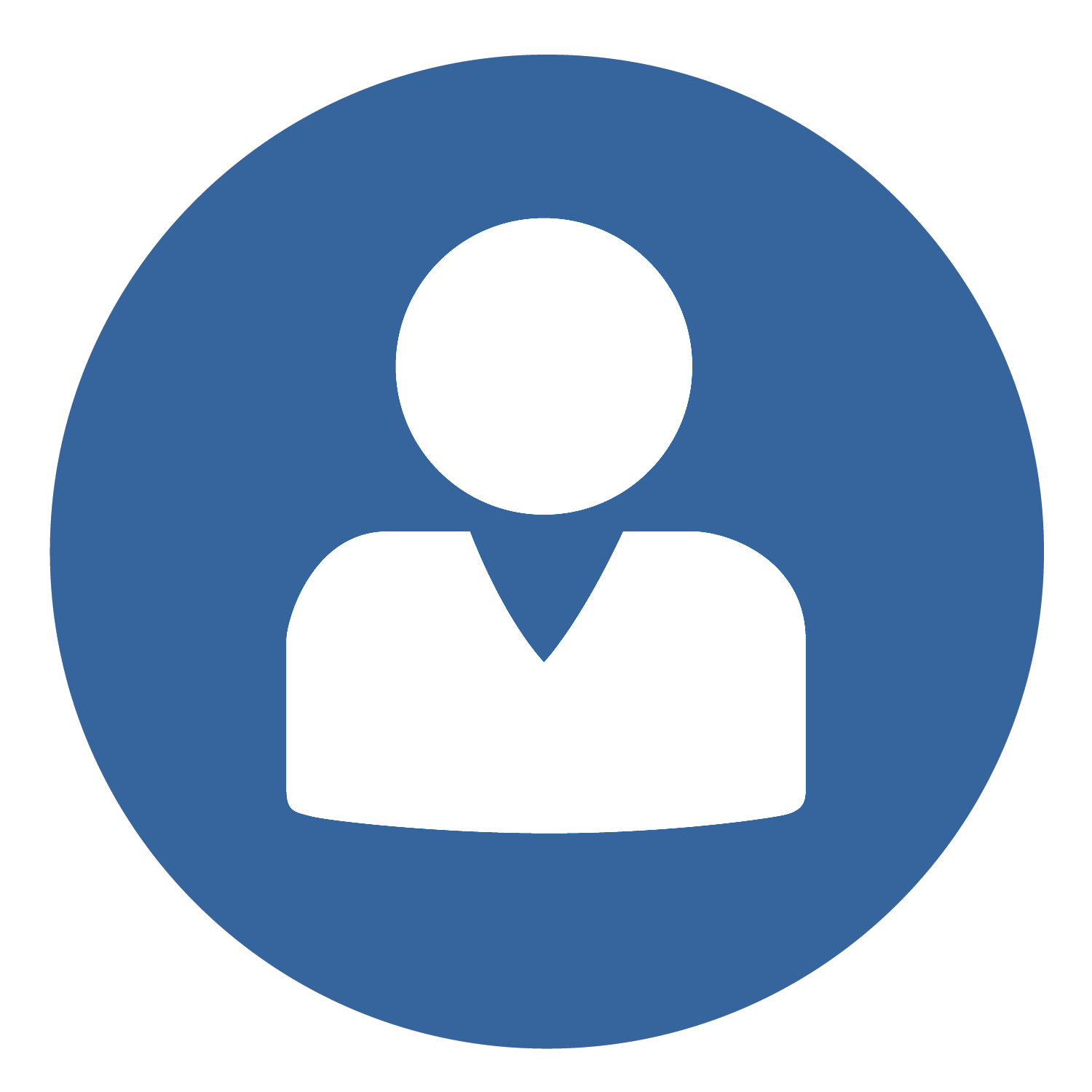 V.  Comment constituer un dossier en ligne?
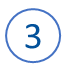 1
2
4
Voici comment doit apparaitre votre parcours.

 Tous les niveaux doivent afficher la mention « Complet »!
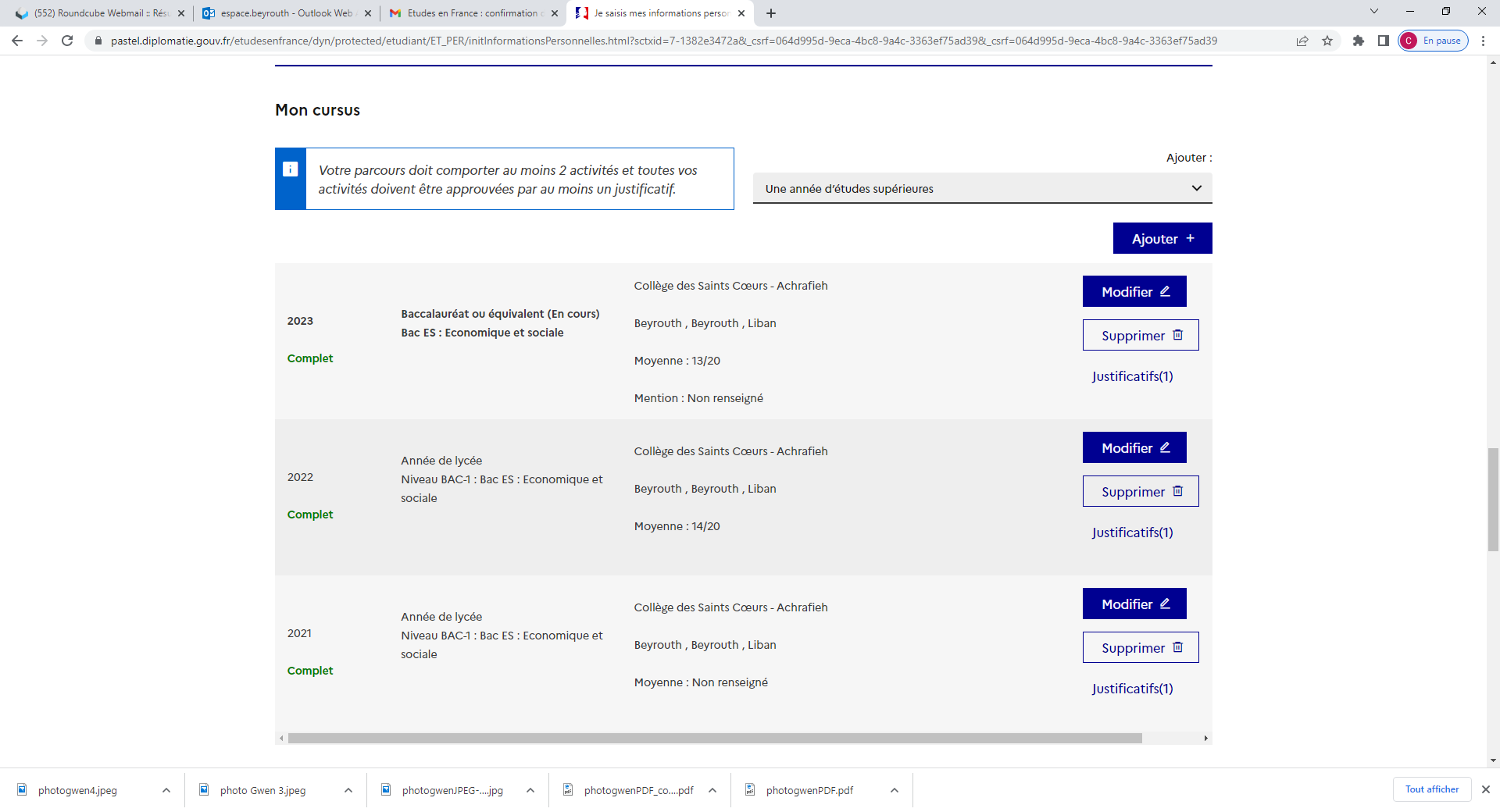 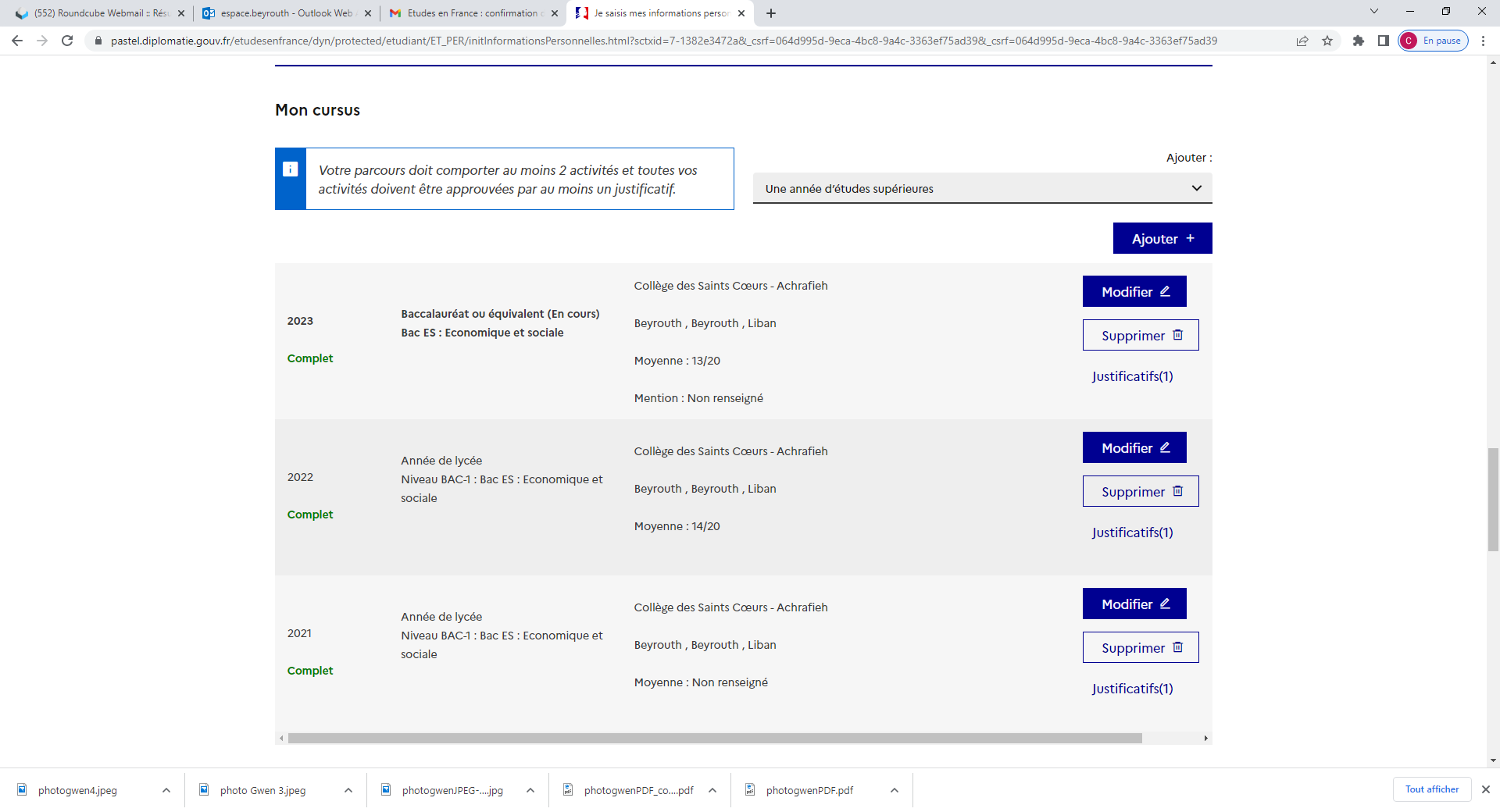 Candidats Admis en L2,L3,M1,
M2
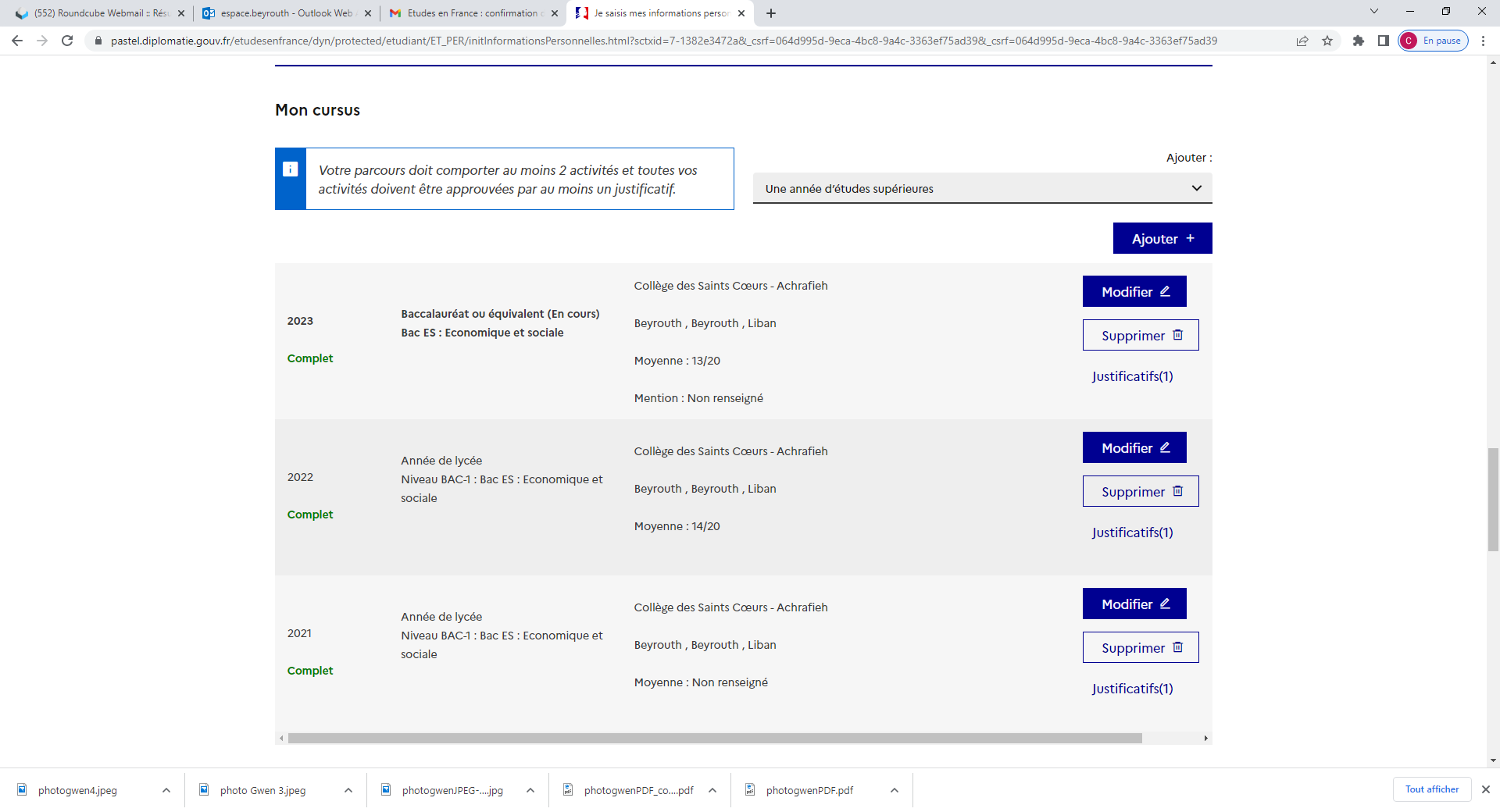 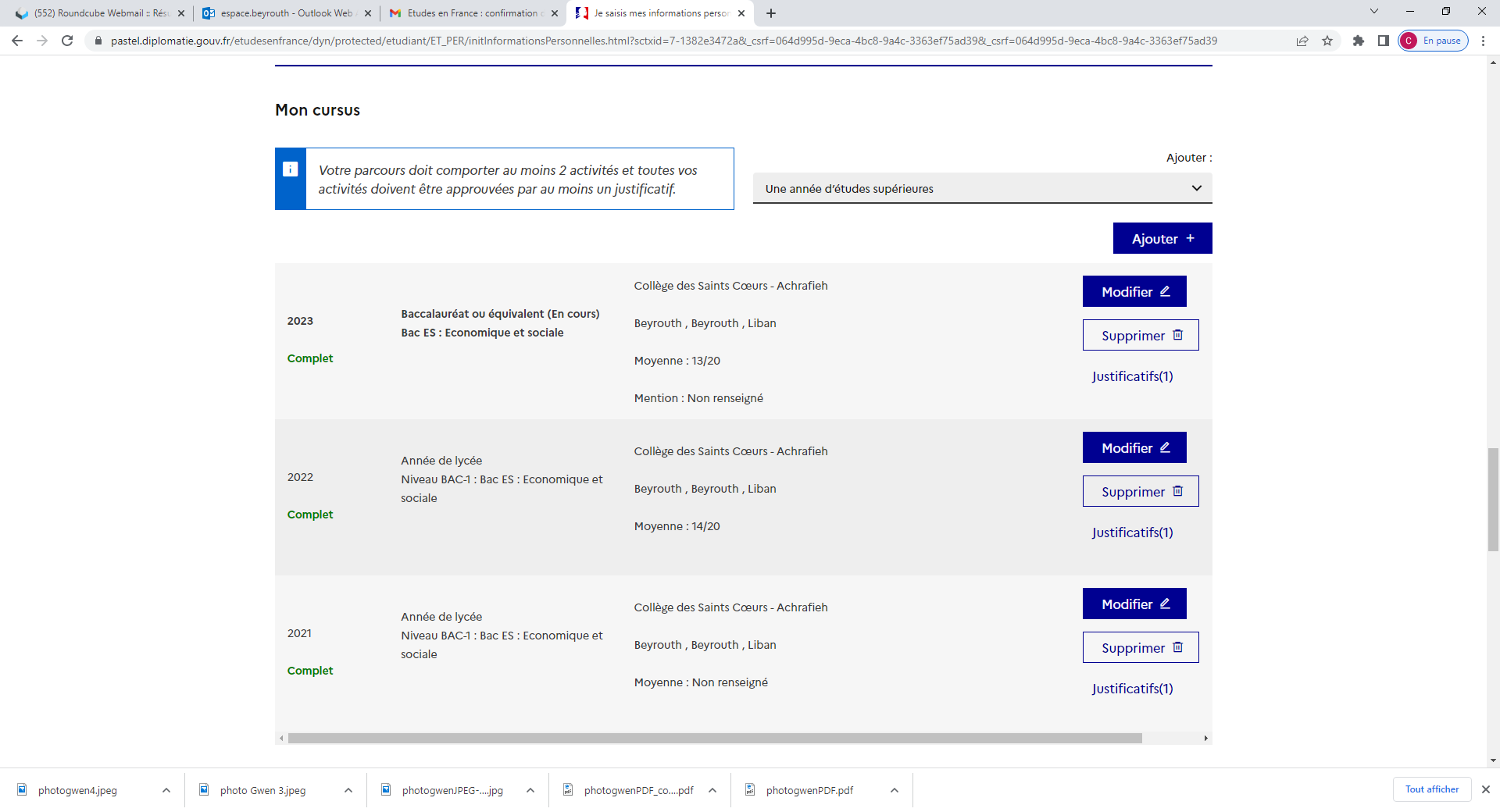 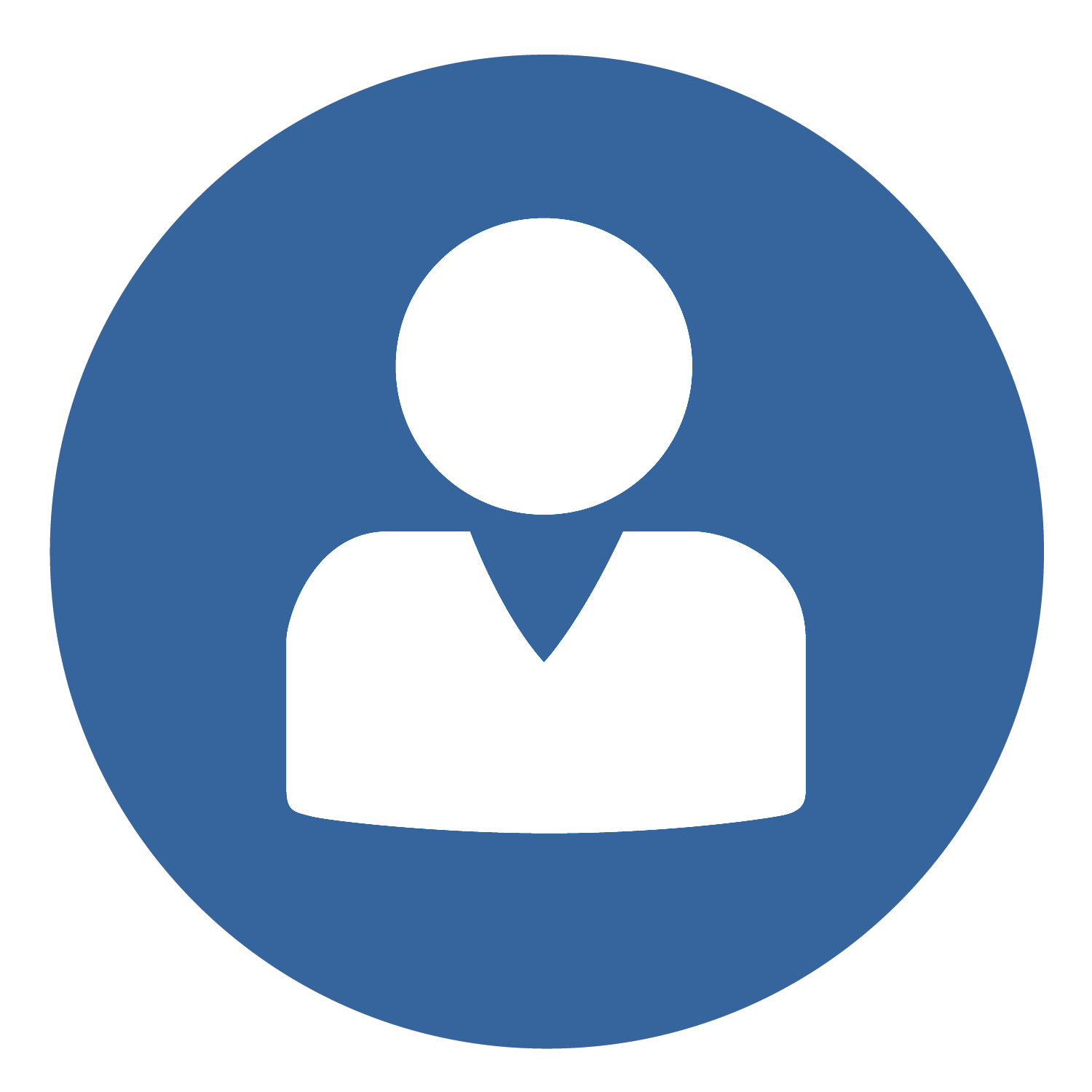 III.  Comment constituer un dossier en ligne?
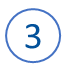 1
2
4
Les titulaires d’un bac libanais 
doivent justifier d’un test de français DELF, DALF ou TCF et compléter la section « Mes tests et examens de français »
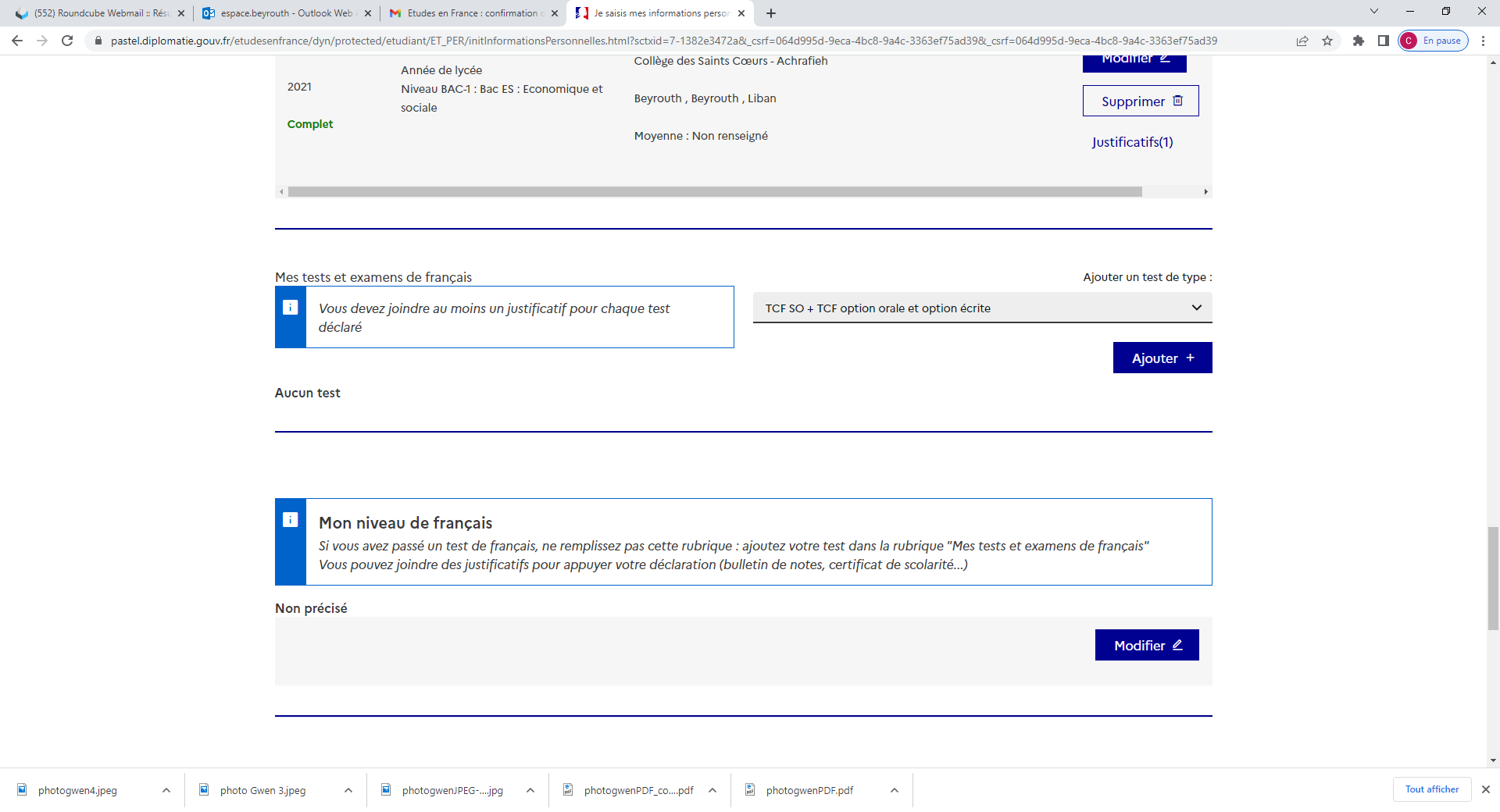 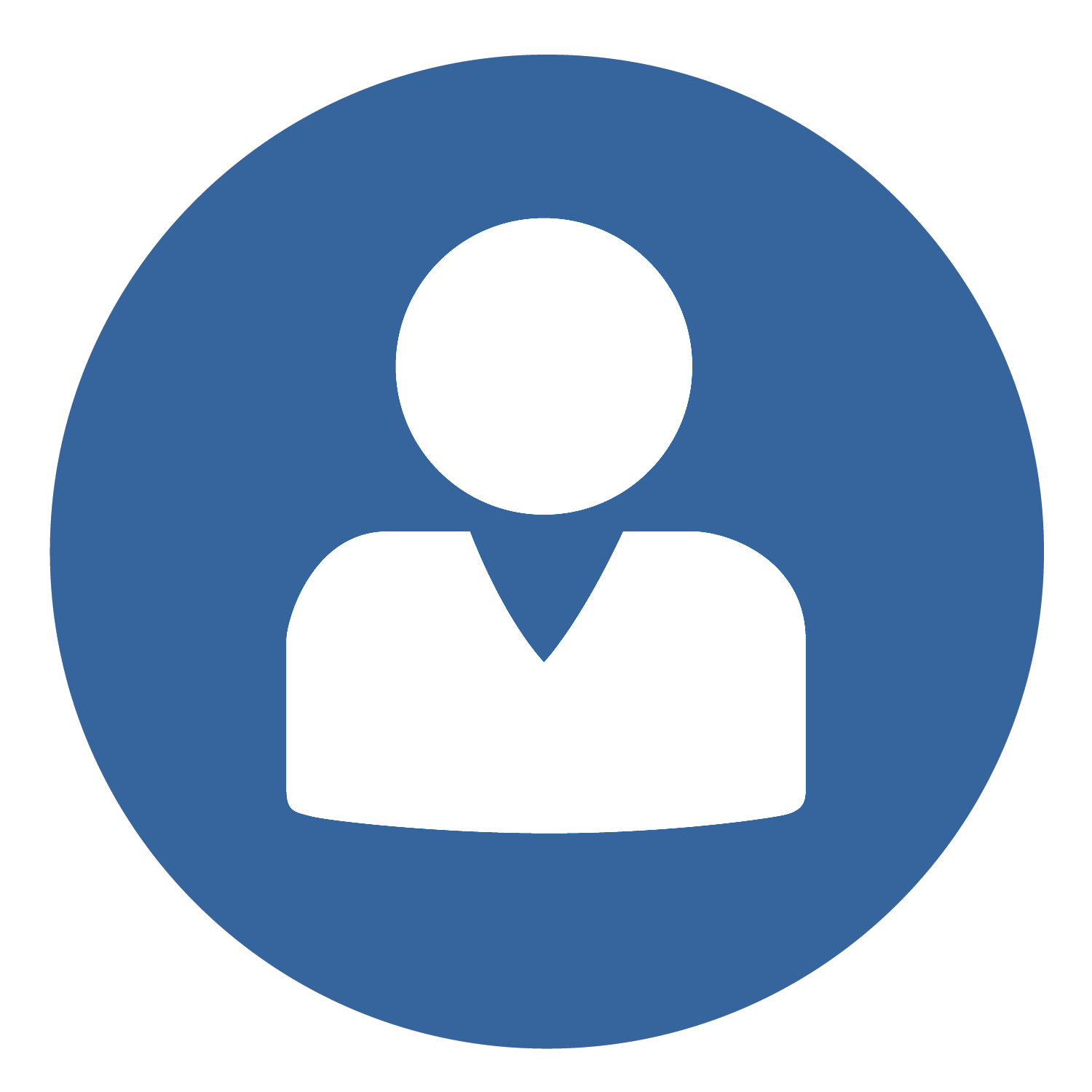 III.  Comment constituer un dossier en ligne?
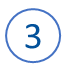 1
2
4
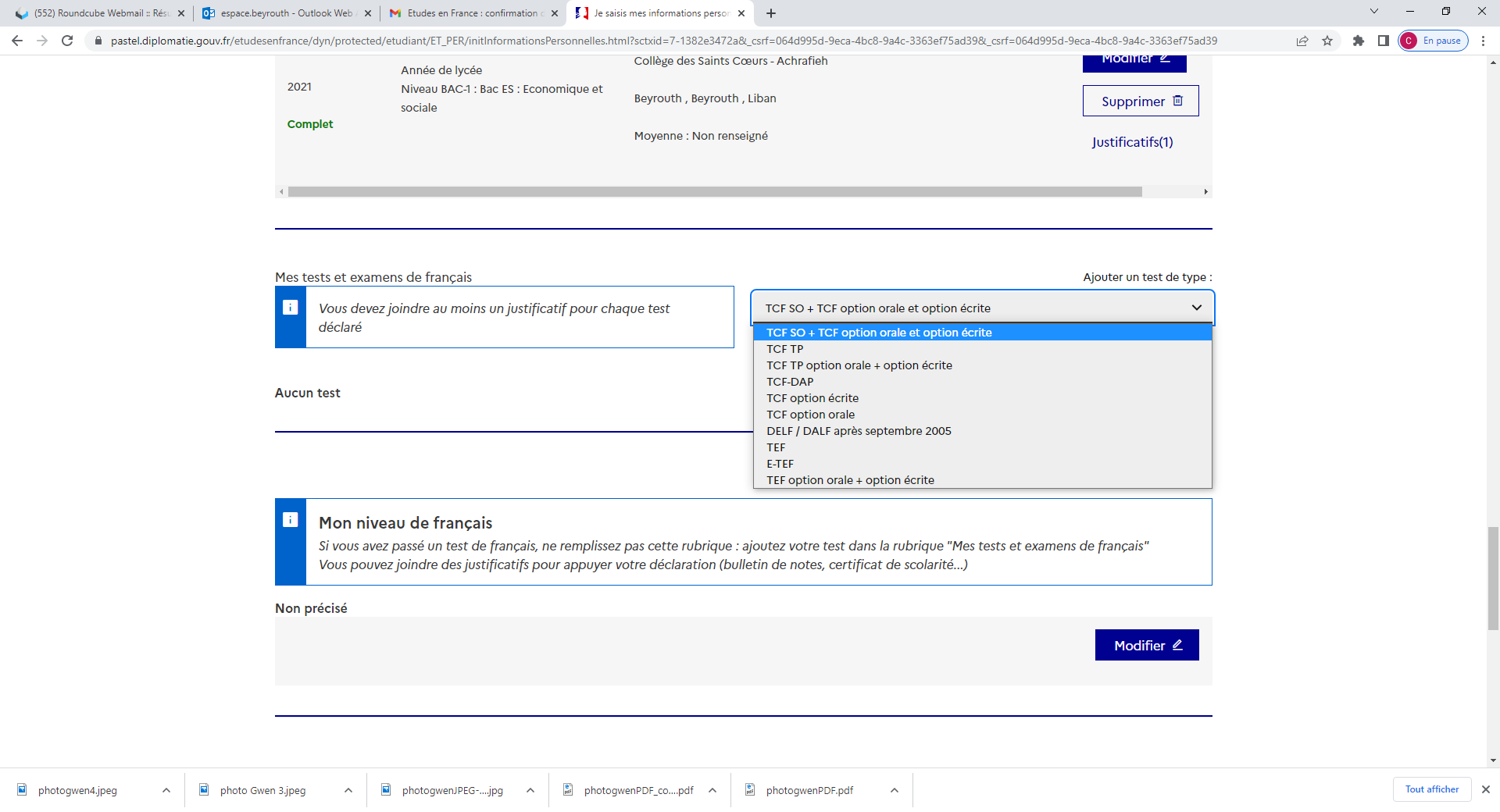 Sélectionnez le test de français que vous avez validé
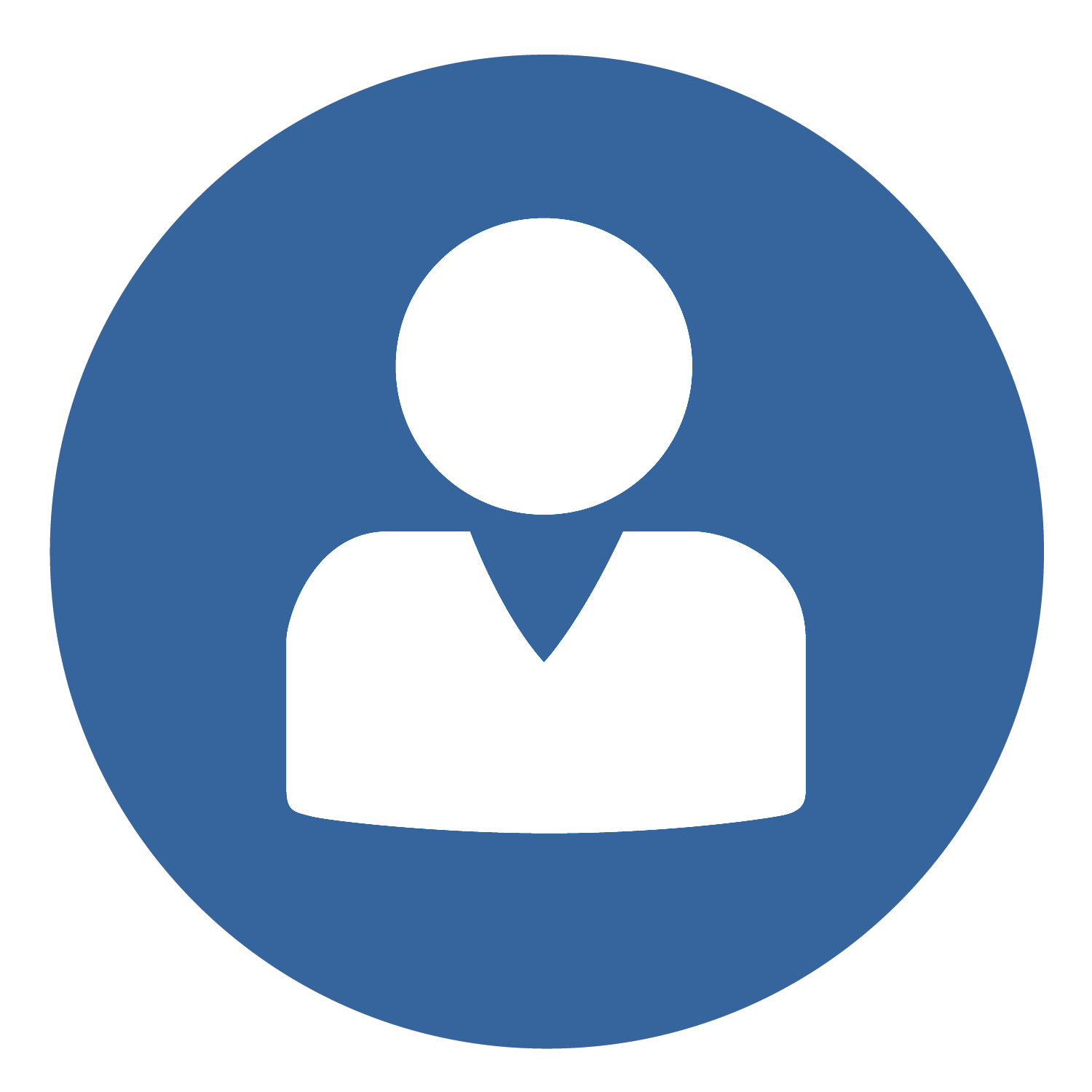 III.  Comment constituer un dossier en ligne?
1
2
3
4
Complétez la fiche puis cliquez sur « Enregistrer »
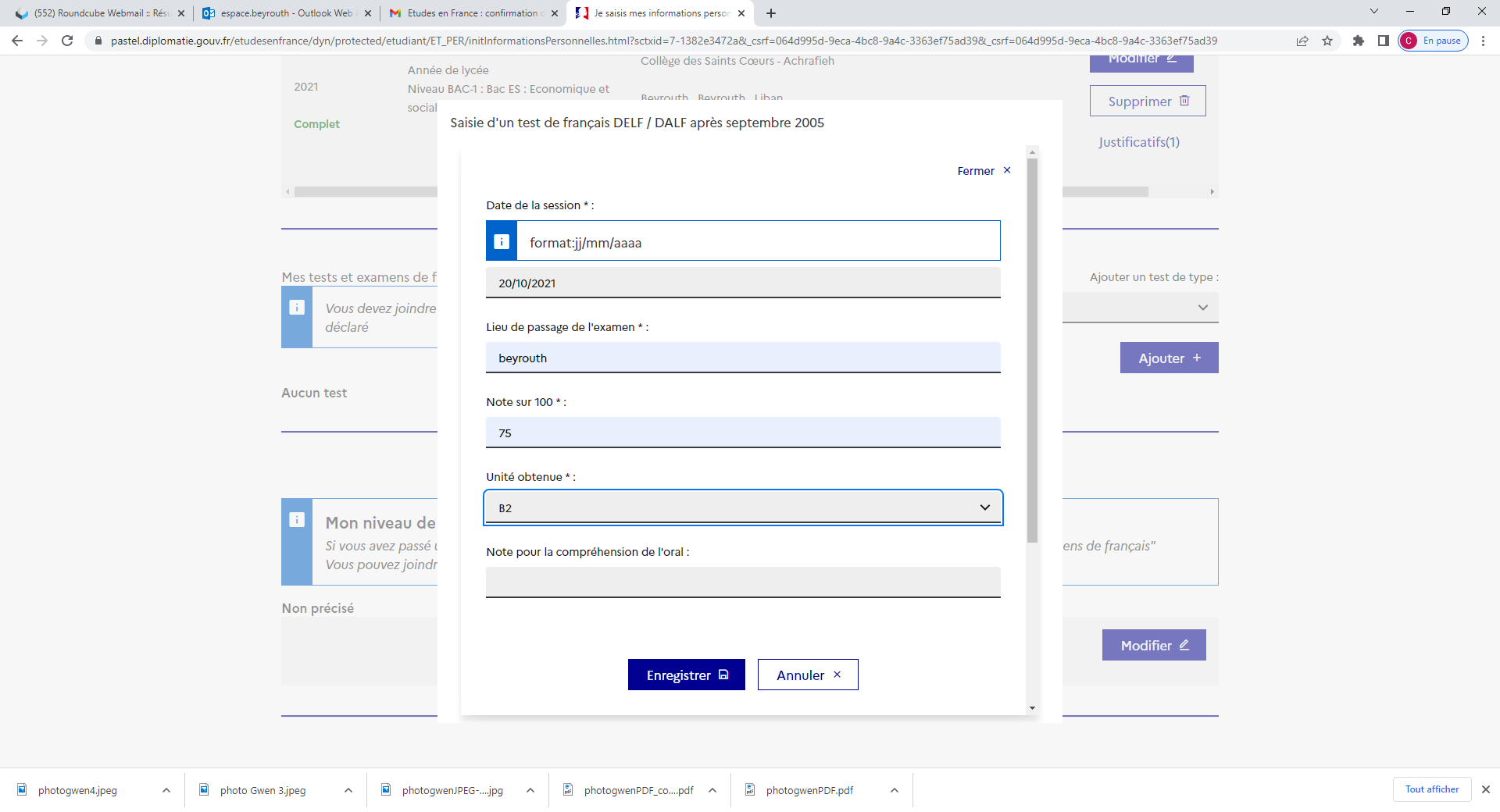 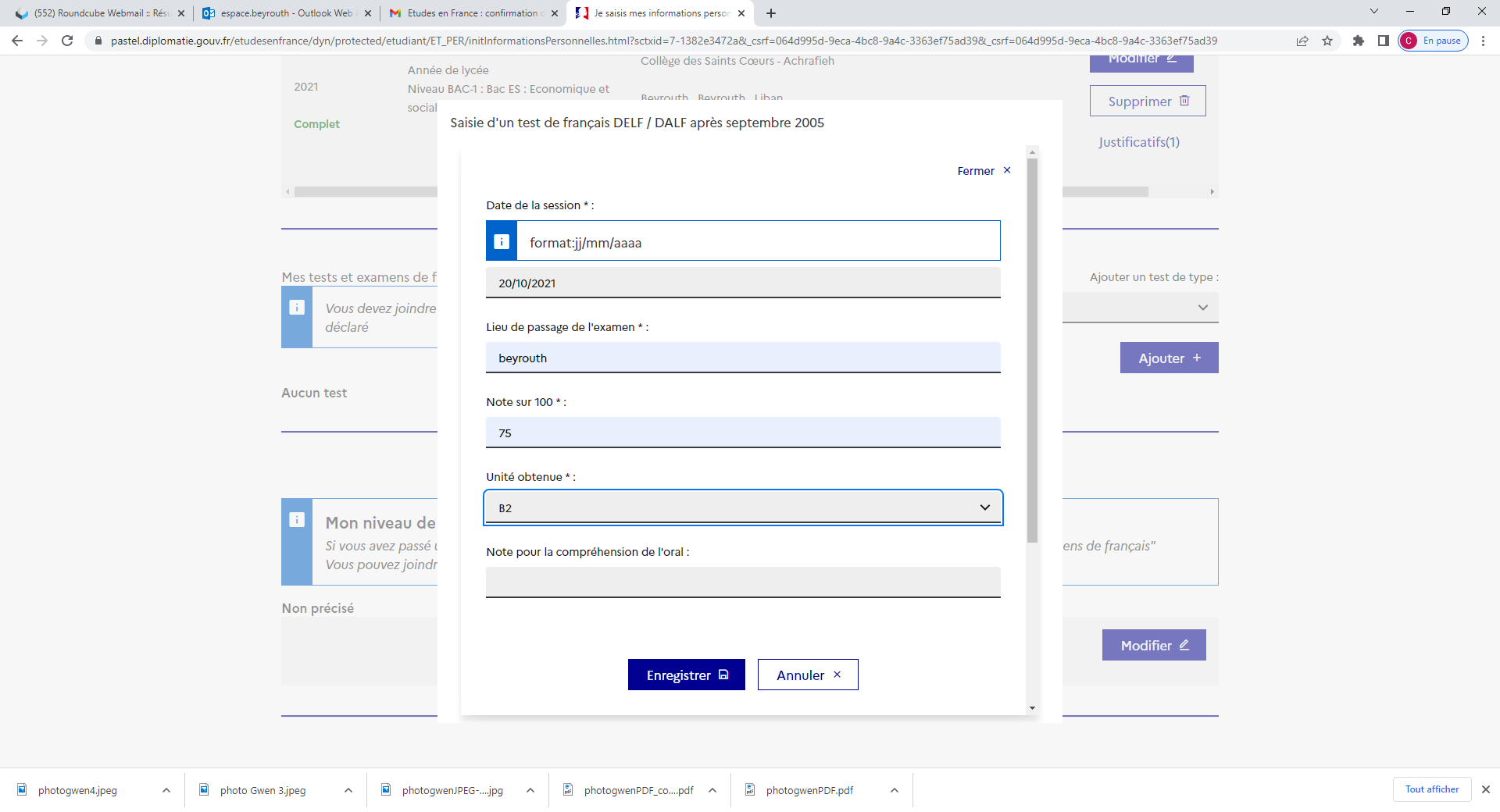 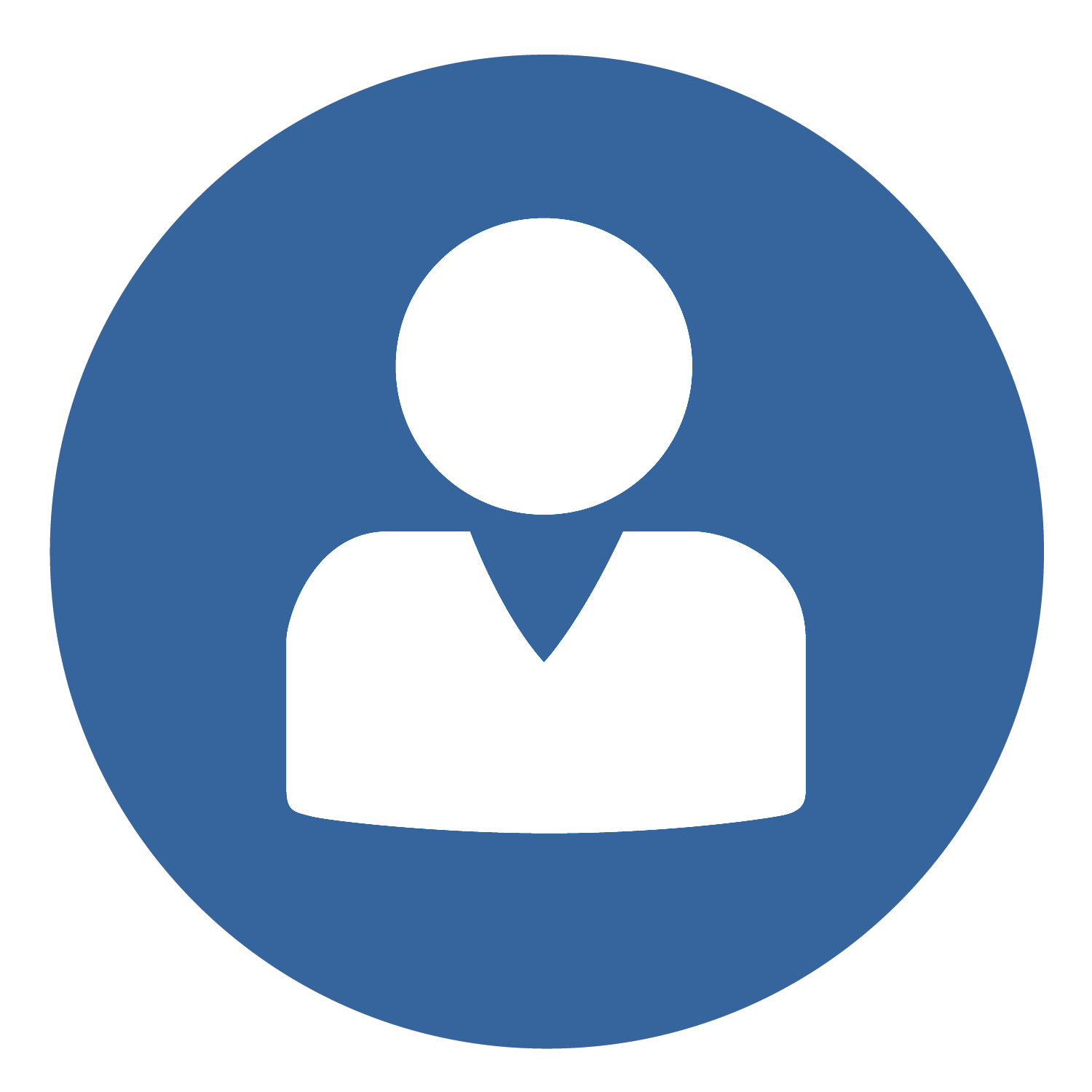 III.  Comment constituer un dossier en ligne?
1
2
3
4
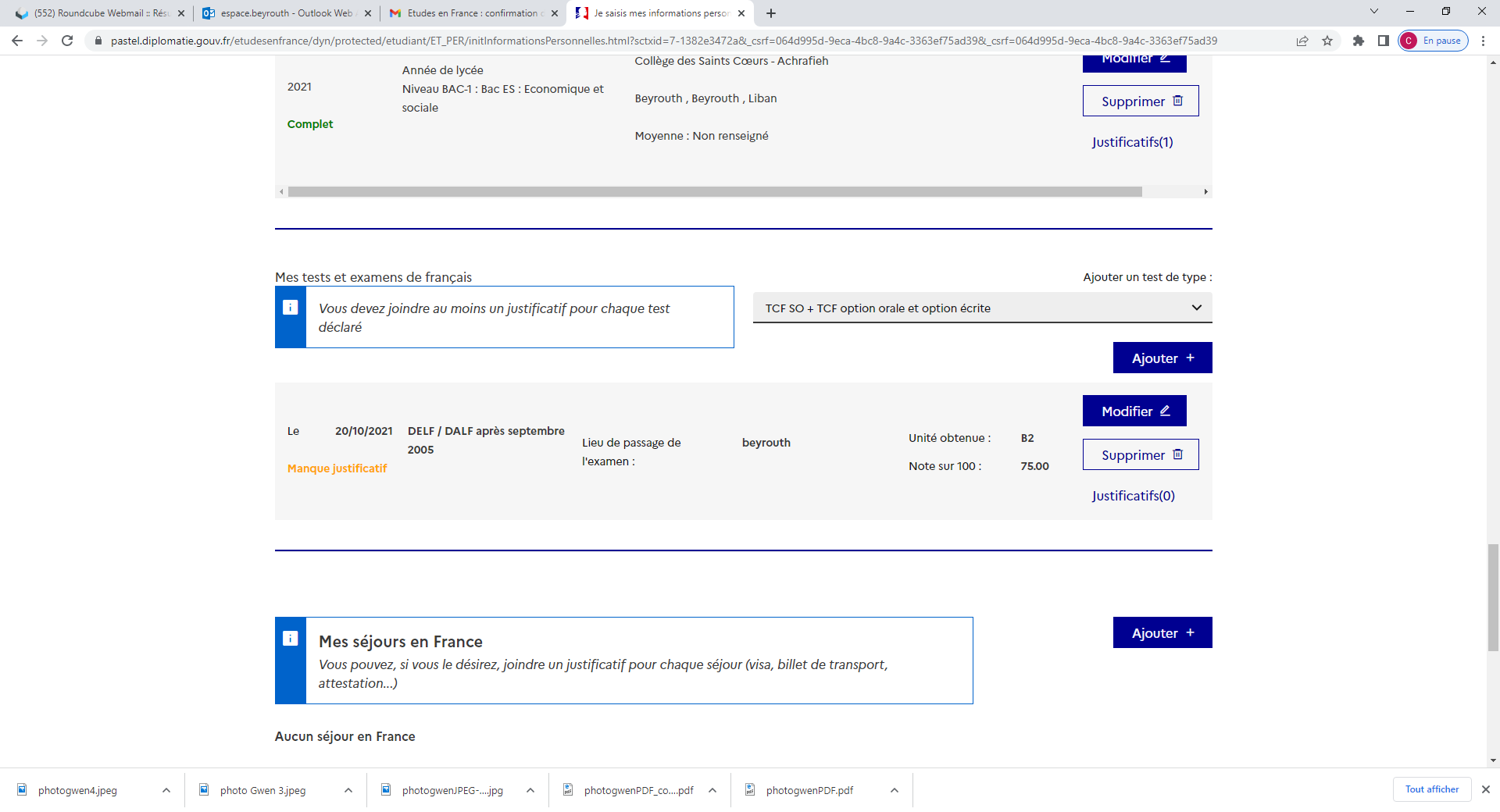 Téléchargez votre attestation de réussite du test de français en cliquant  sur « Justificatifs »
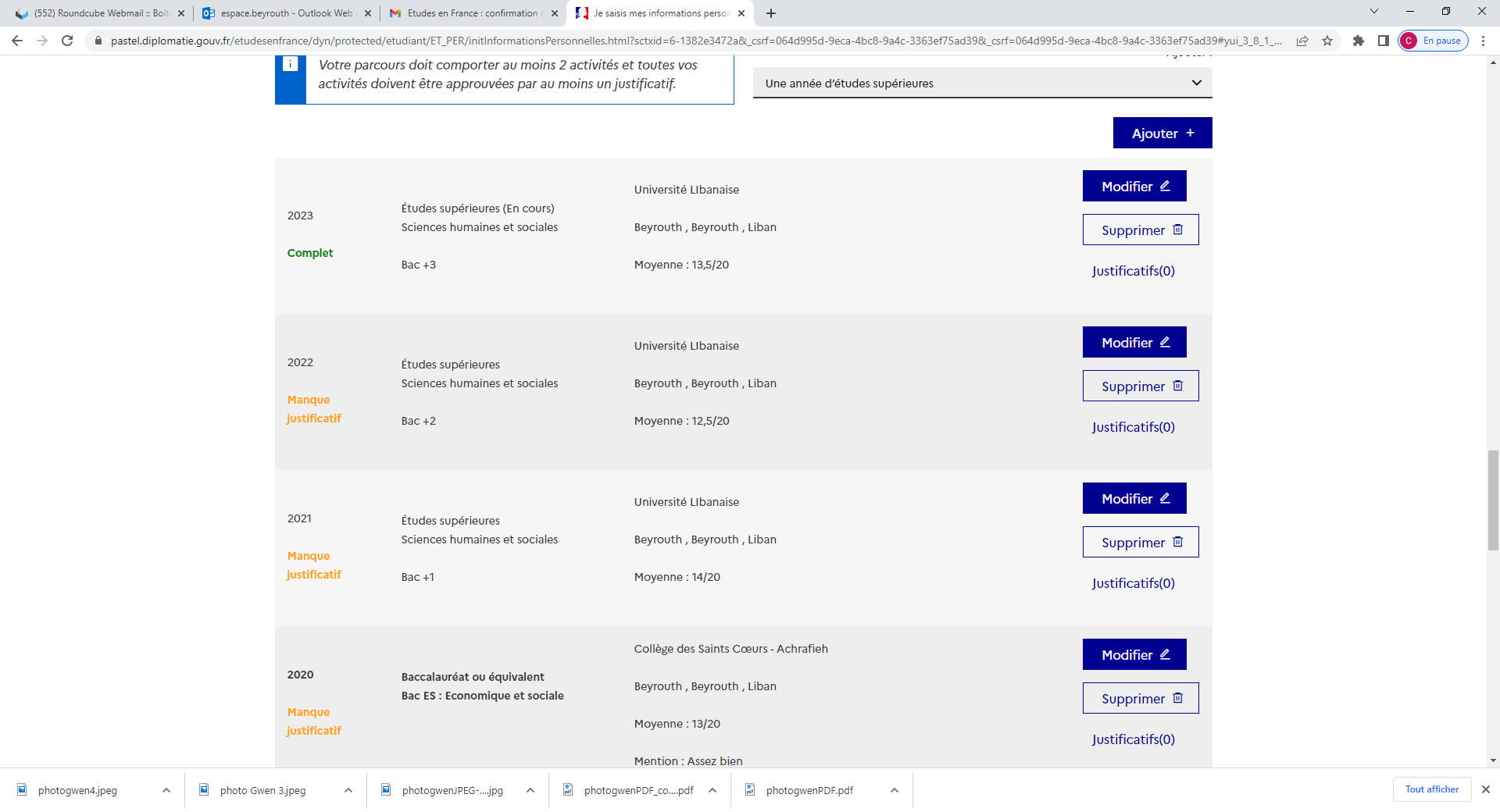 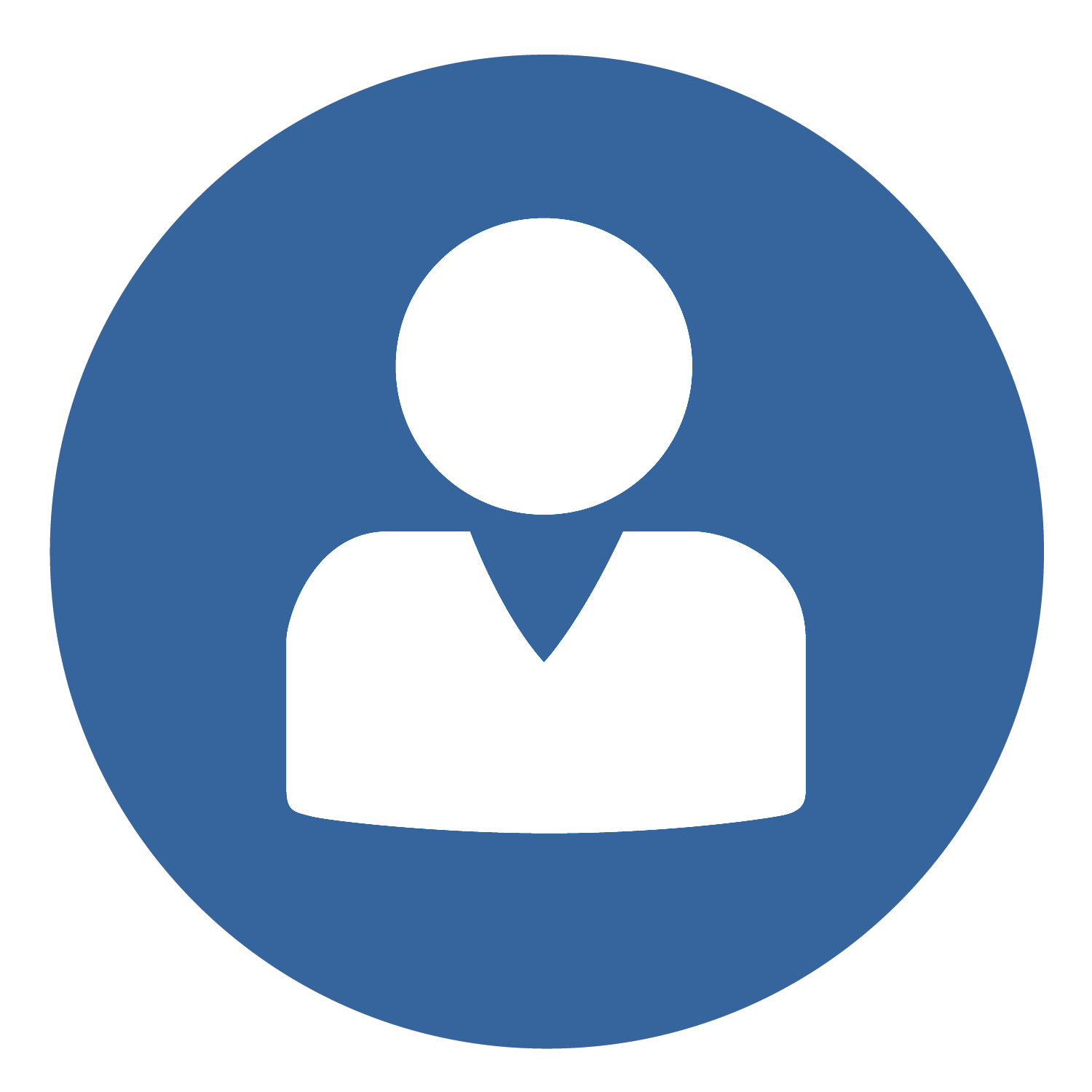 III.  Comment constituer un dossier en ligne?
1
2
3
4
La section mes tests et examens de français doit afficher la mention « Complet »
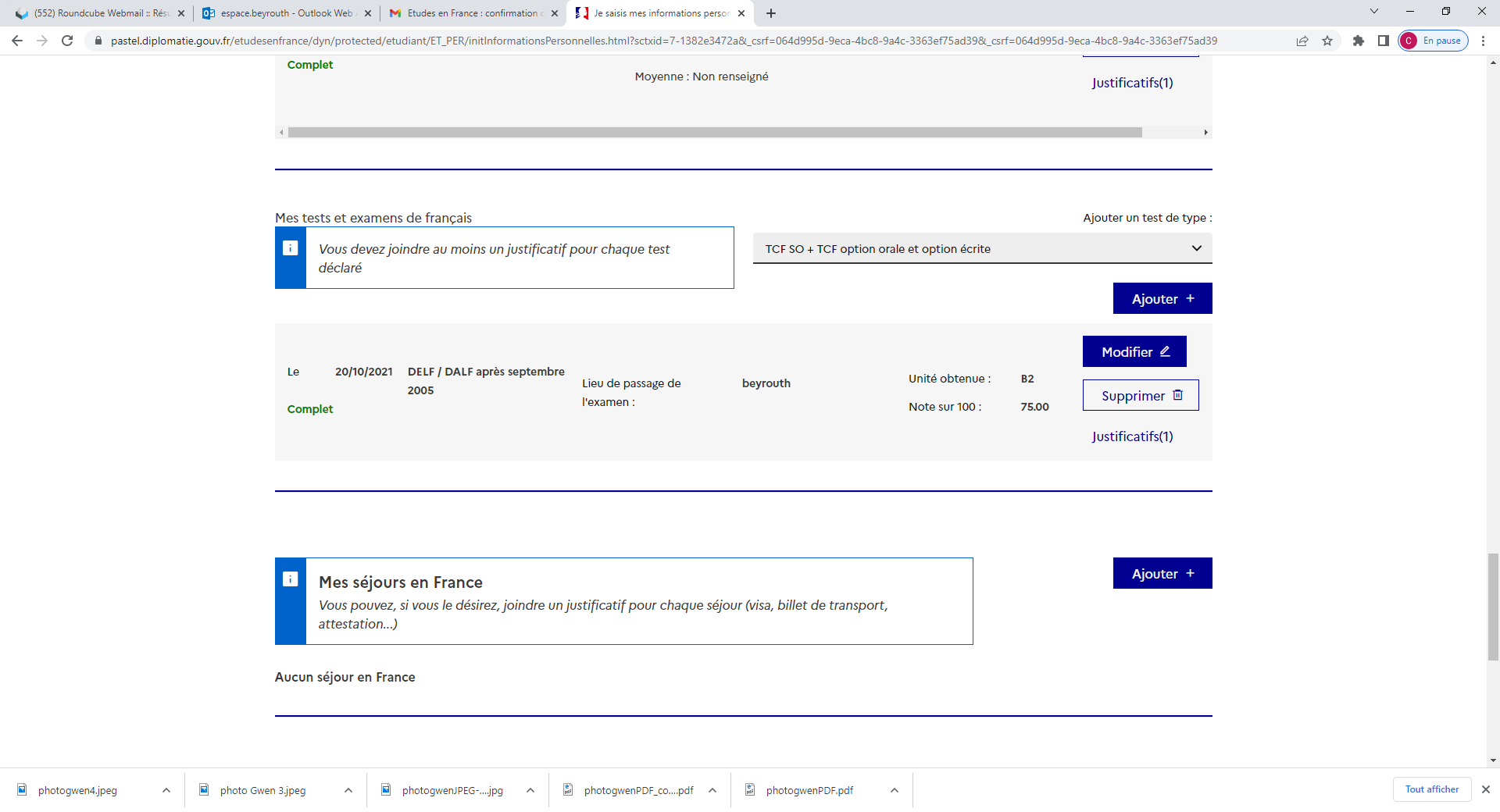 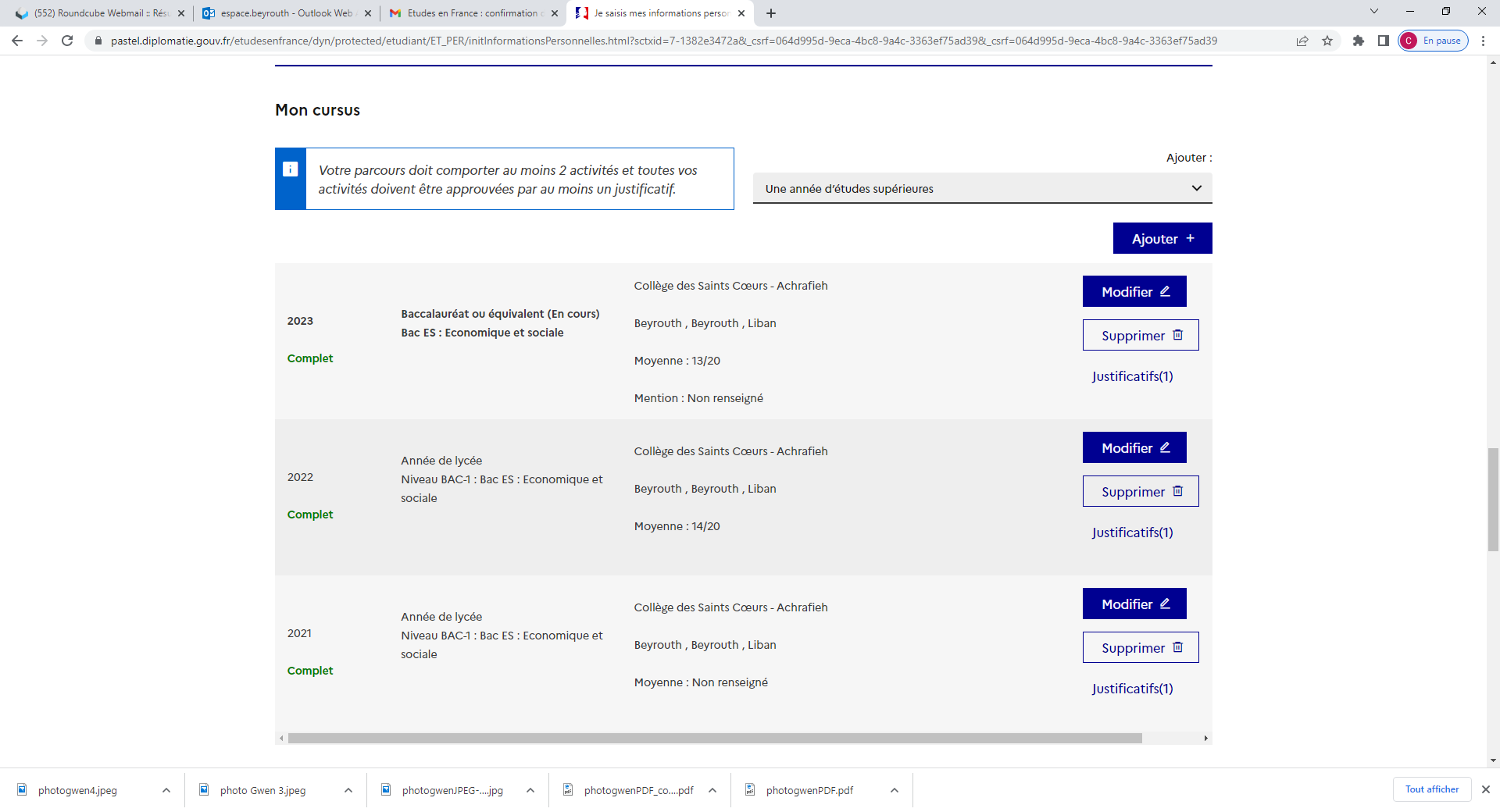 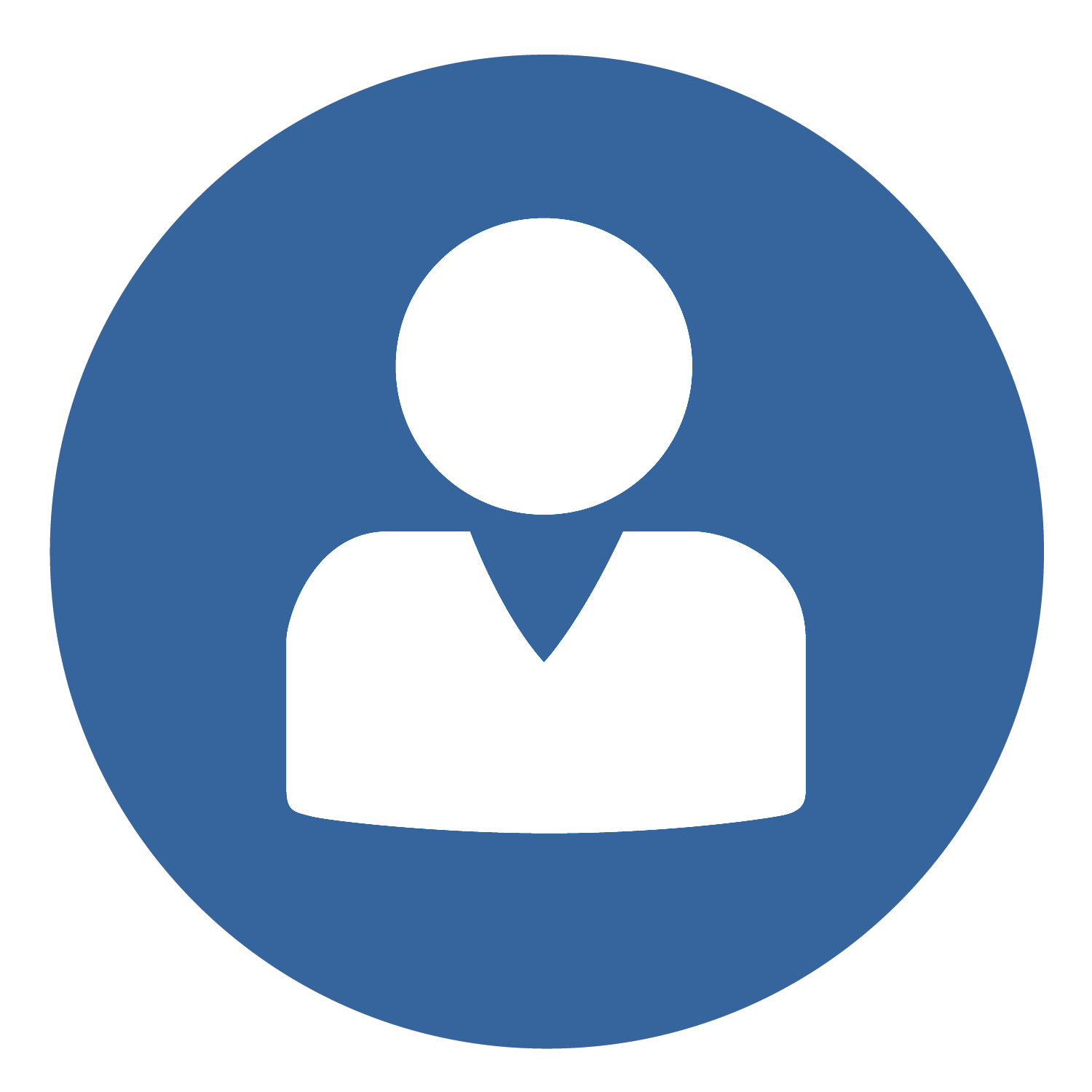 III.  Comment constituer un dossier en ligne?
1
2
3
4
Titulaires bac français
Les titulaires d’un bac français ne doivent pas compléter la section « Mes tests et examens de français » mais la rubrique « Mon niveau de français » en cliquant sur Modifier
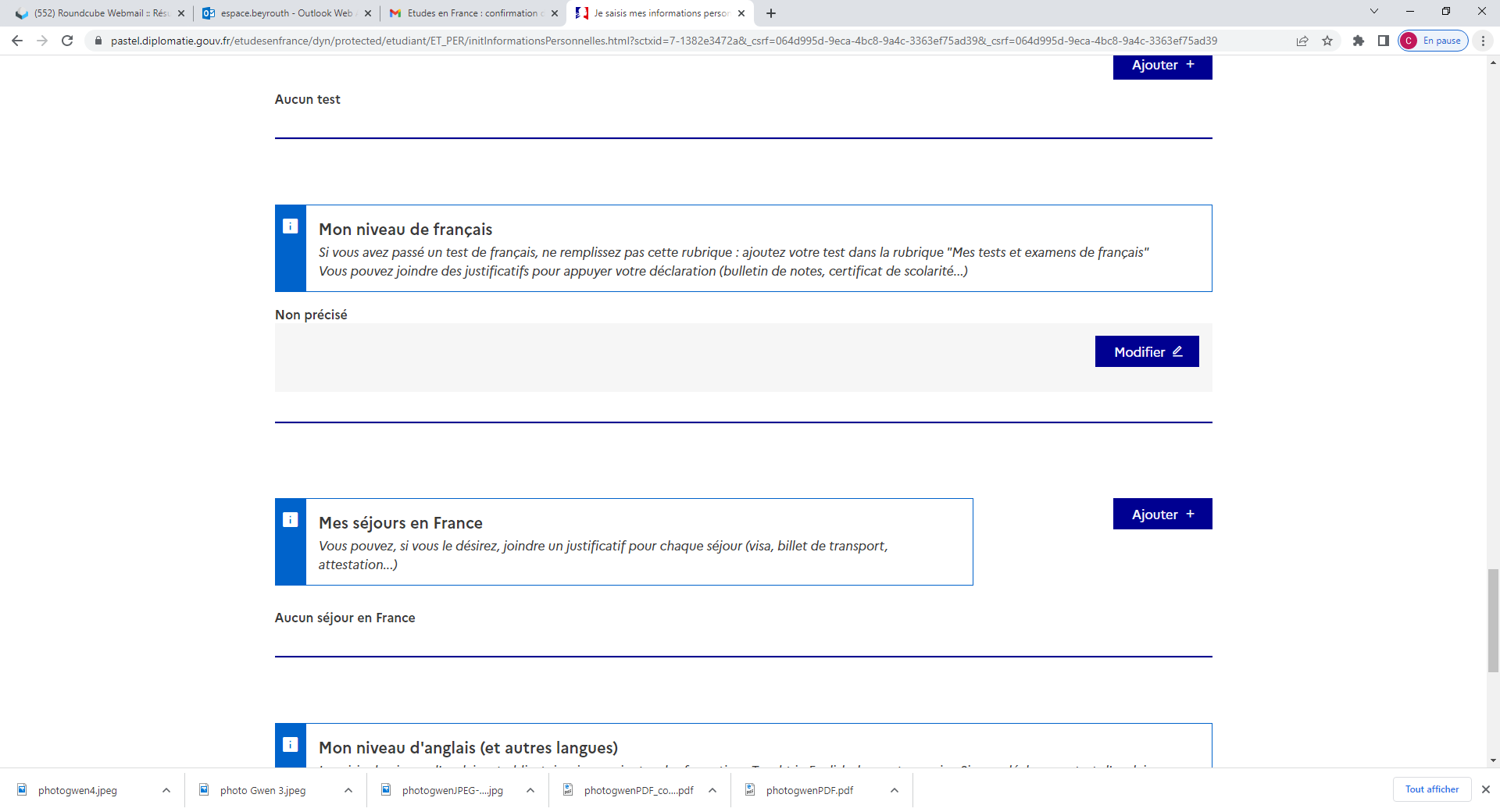 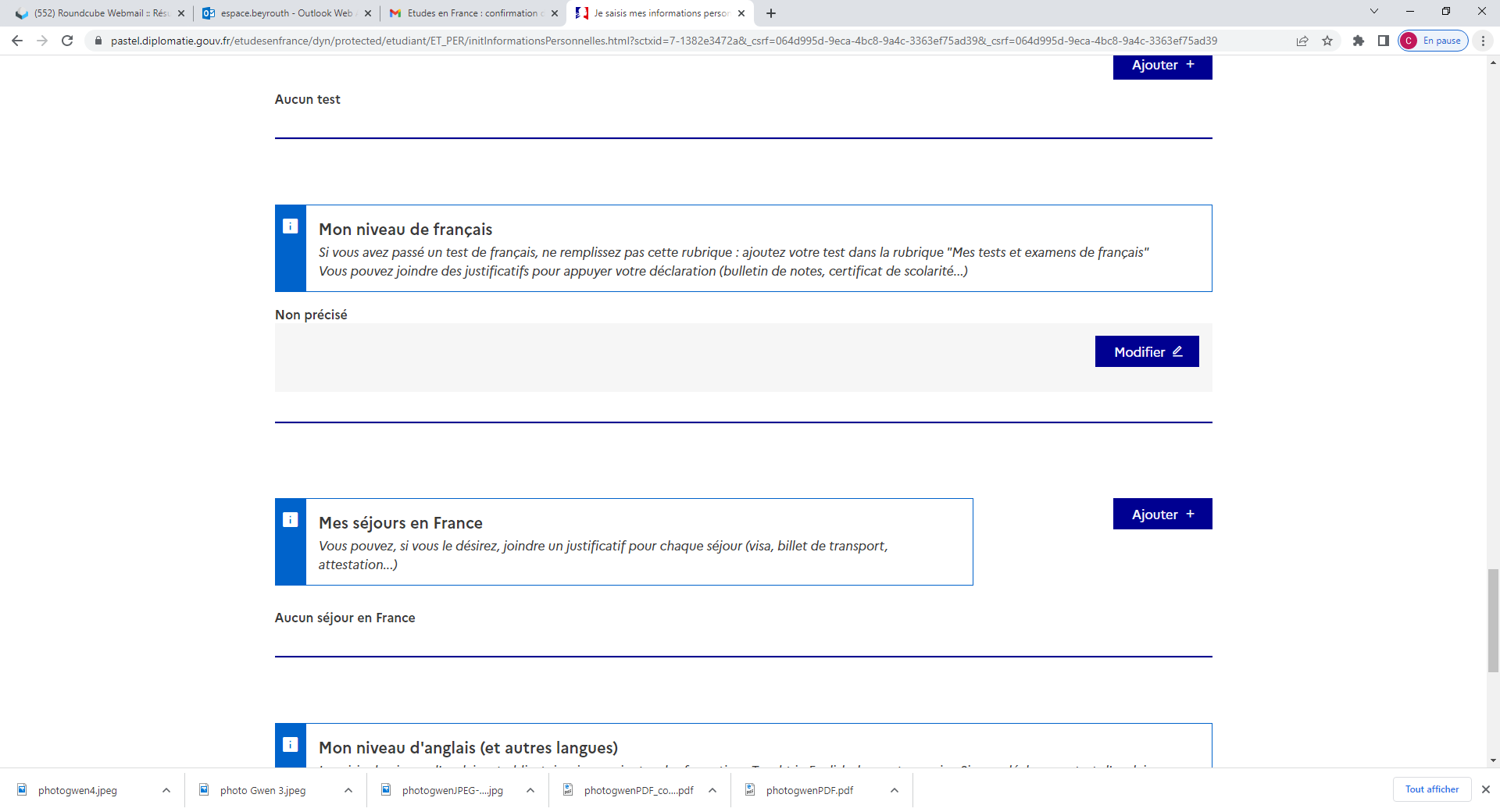 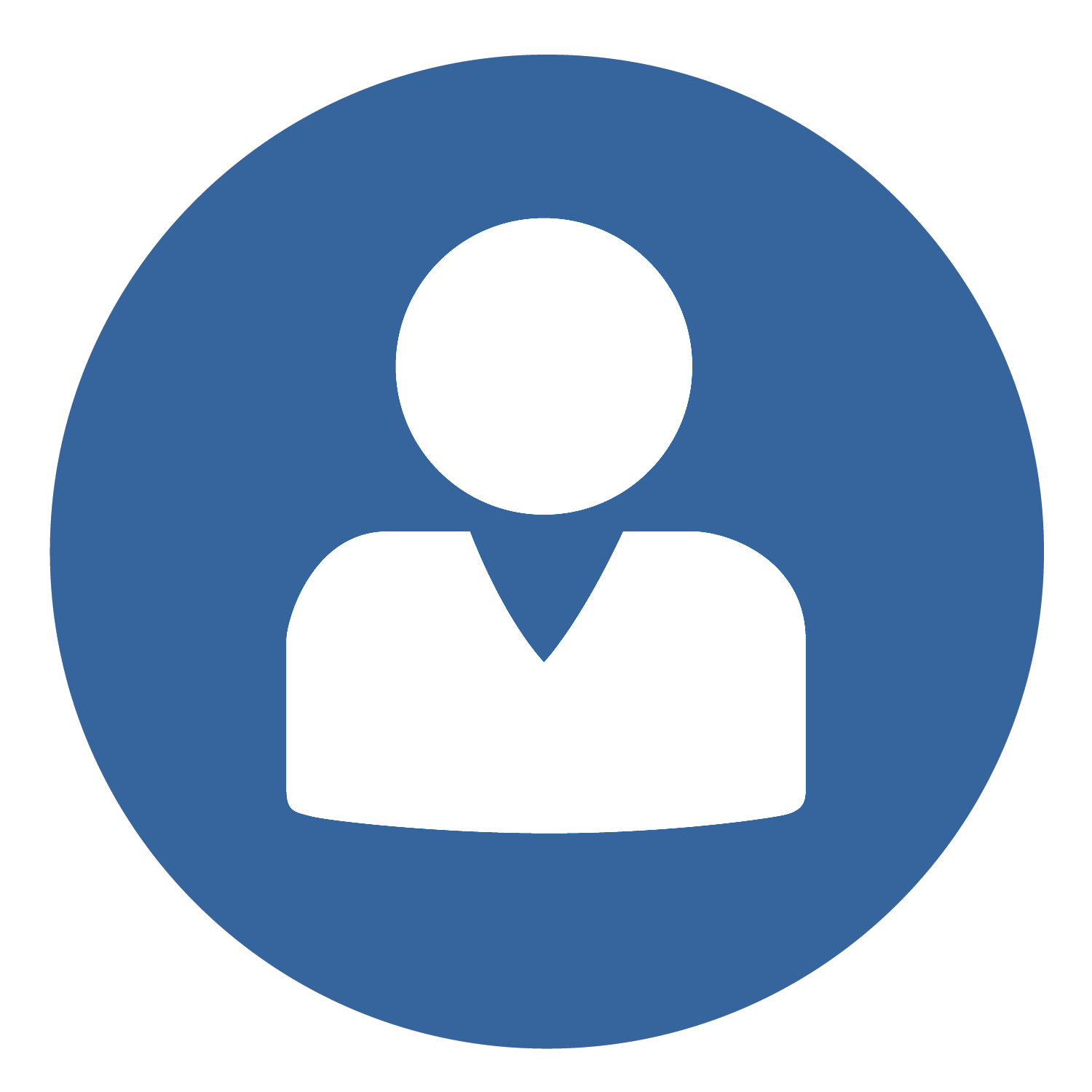 V.  Comment constituer un dossier en ligne?
1
2
3
4
Sélectionnez « Oui » pour les 2 sections « j’ai passé tout ou partie de ma scolarité en français »
et « j’ai déjà étudié en français »
Titulaires bac français
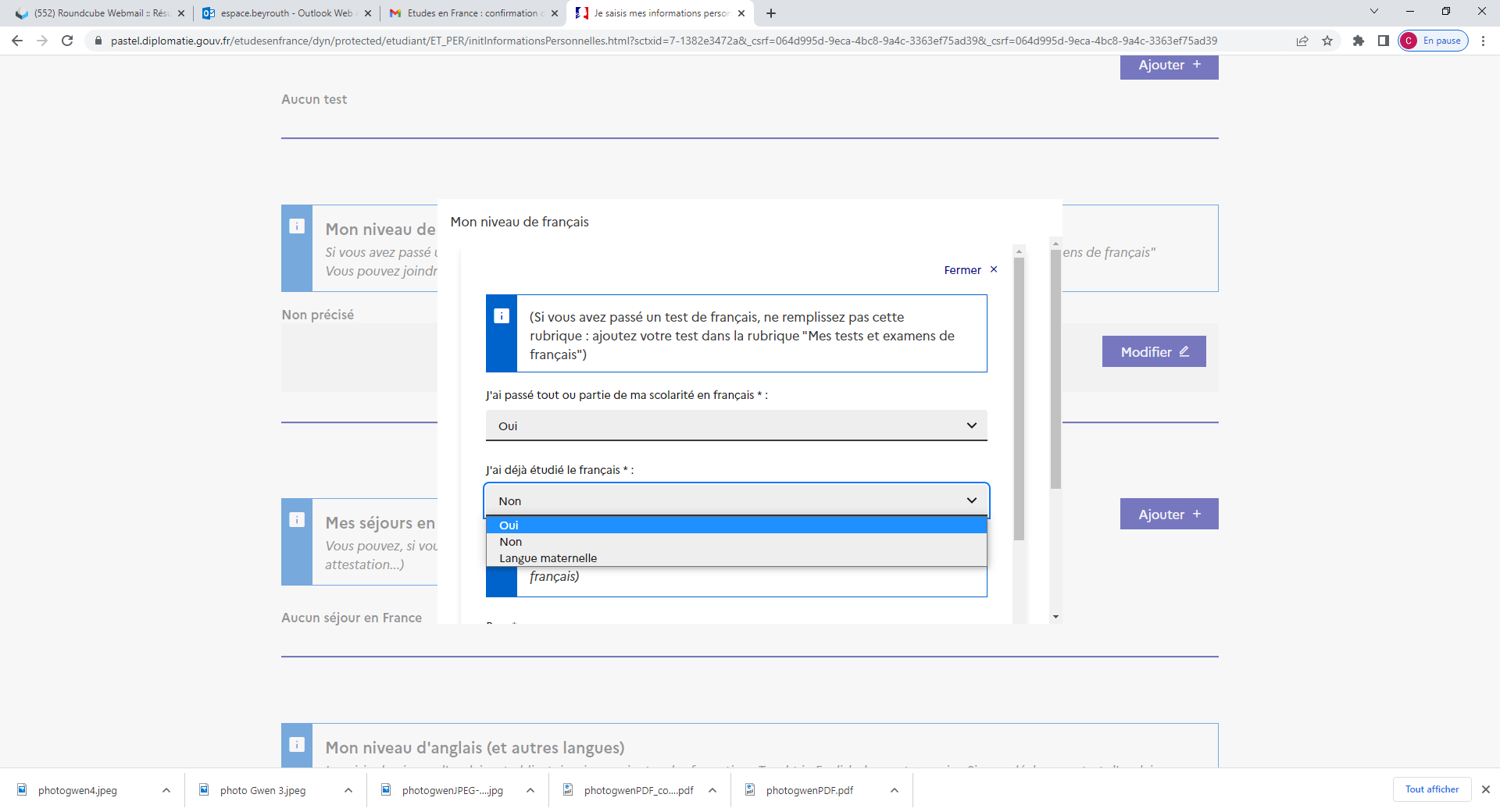 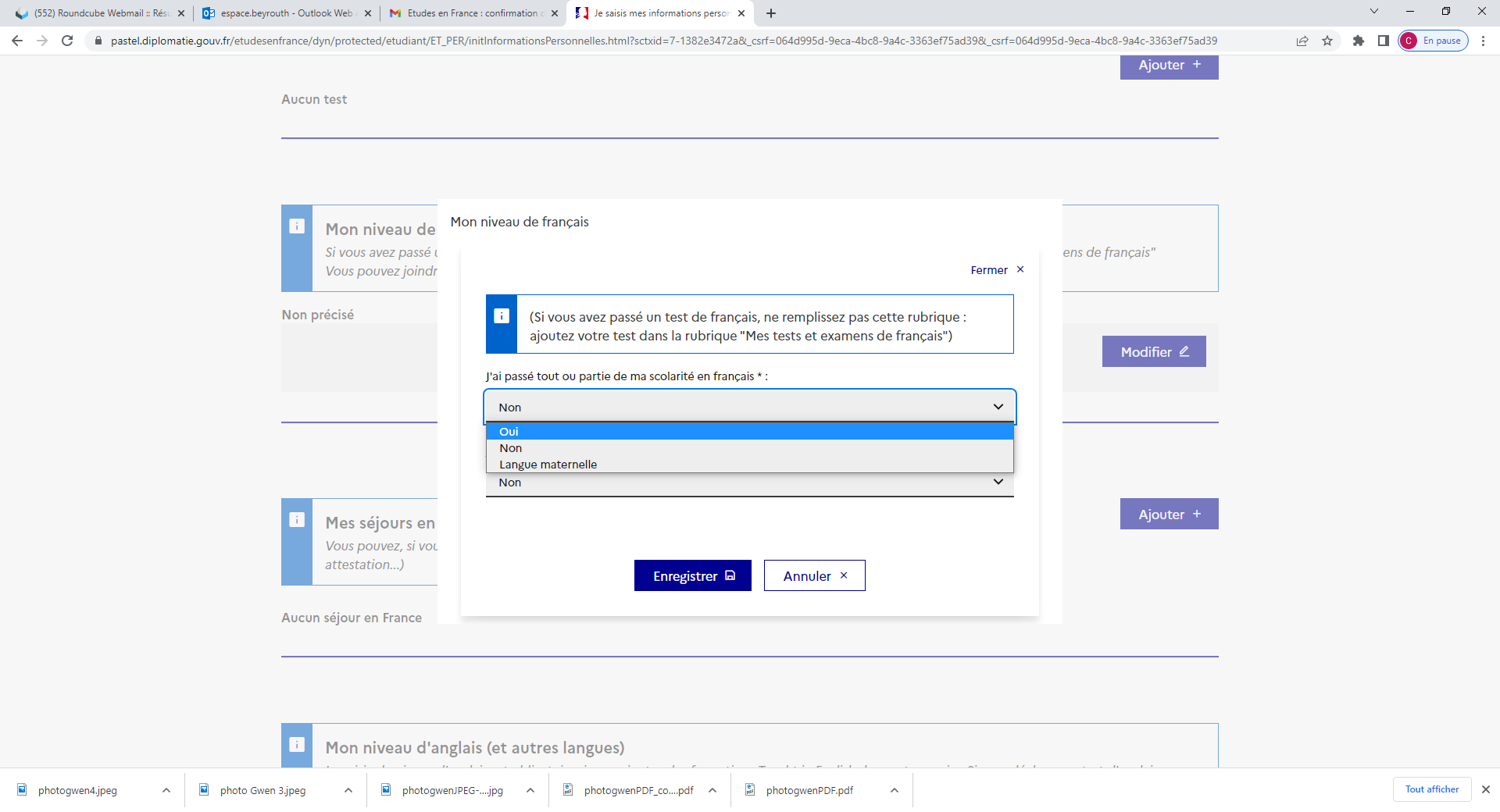 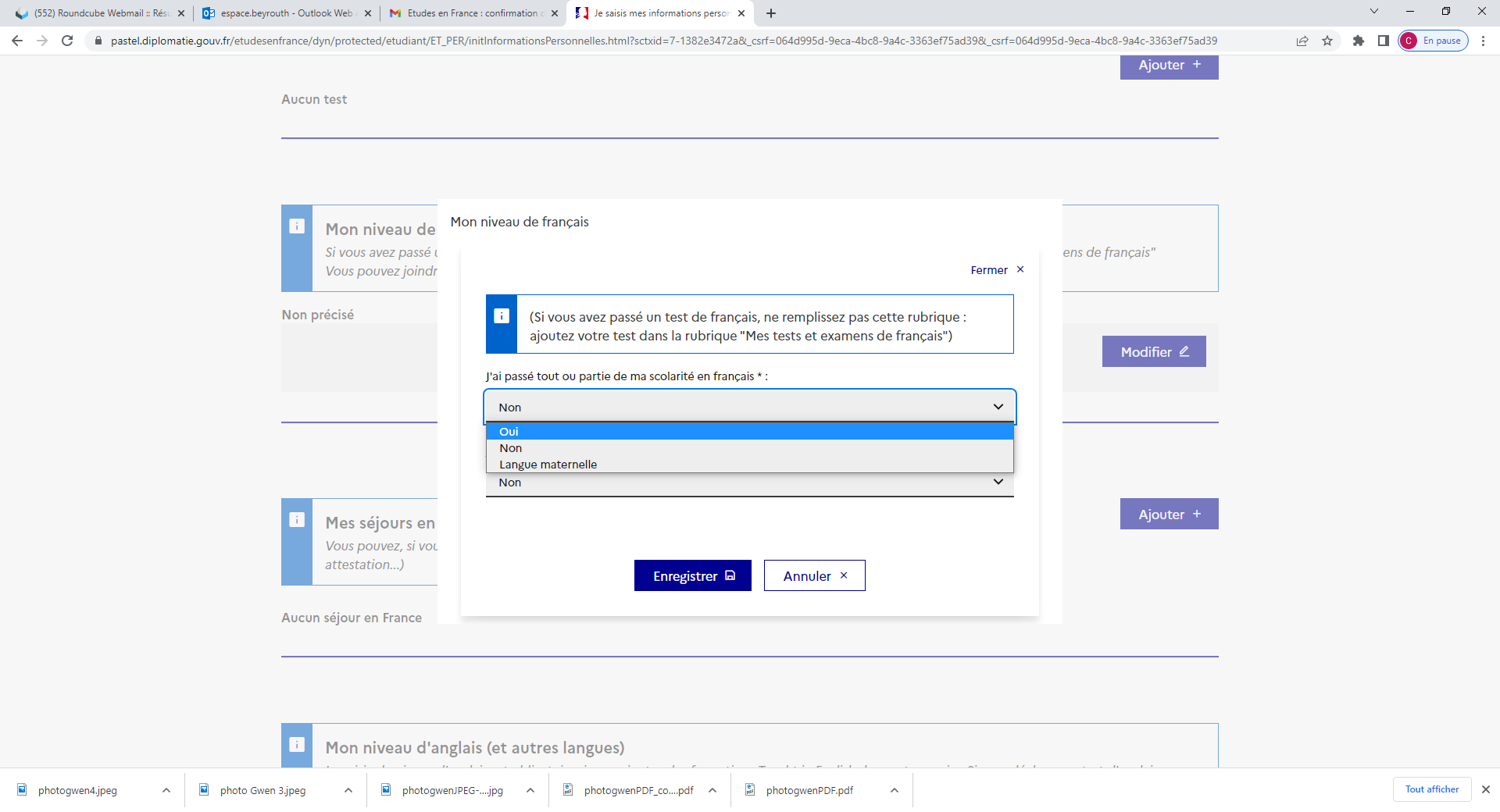 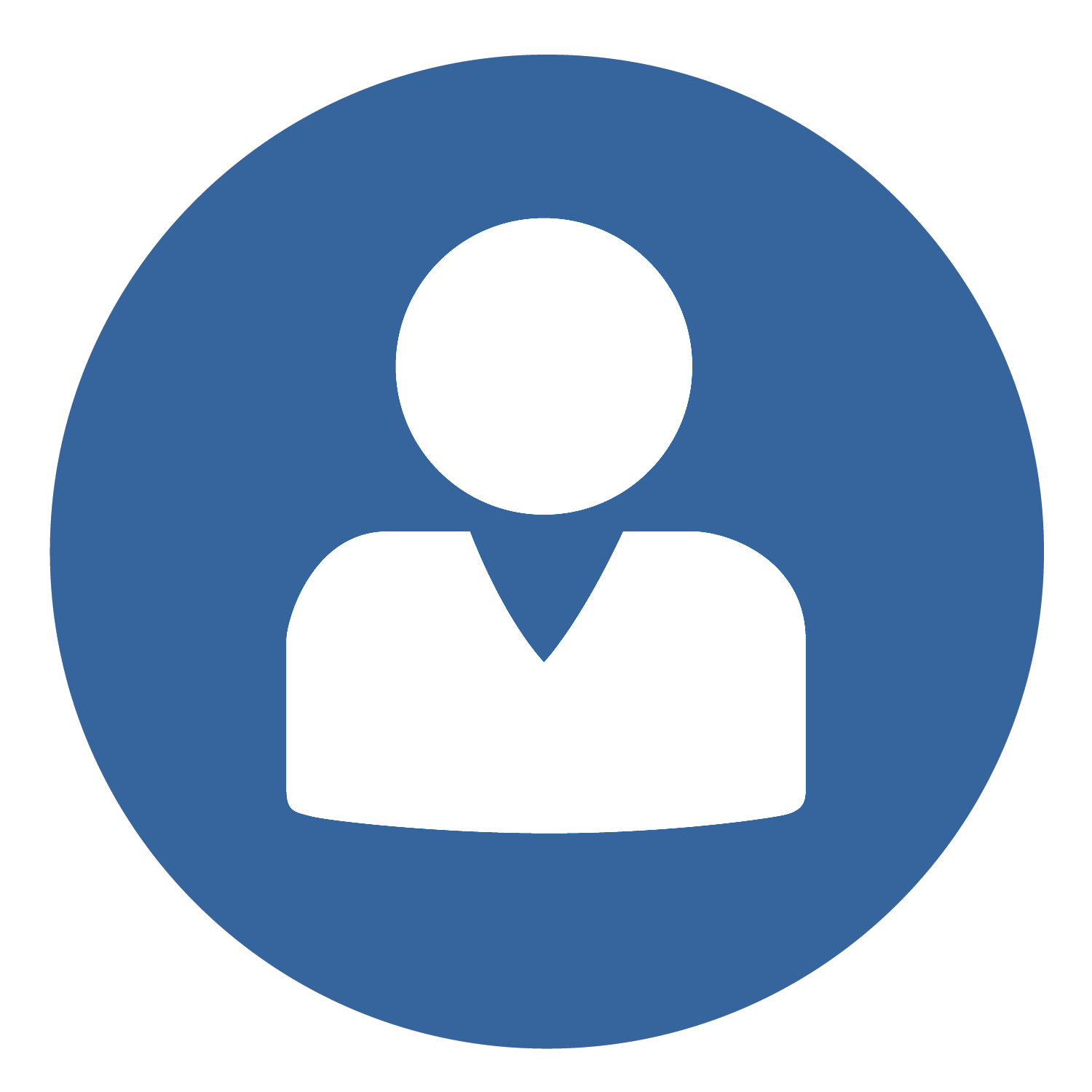 III V.  Comment constituer un dossier en ligne?
1
2
3
4
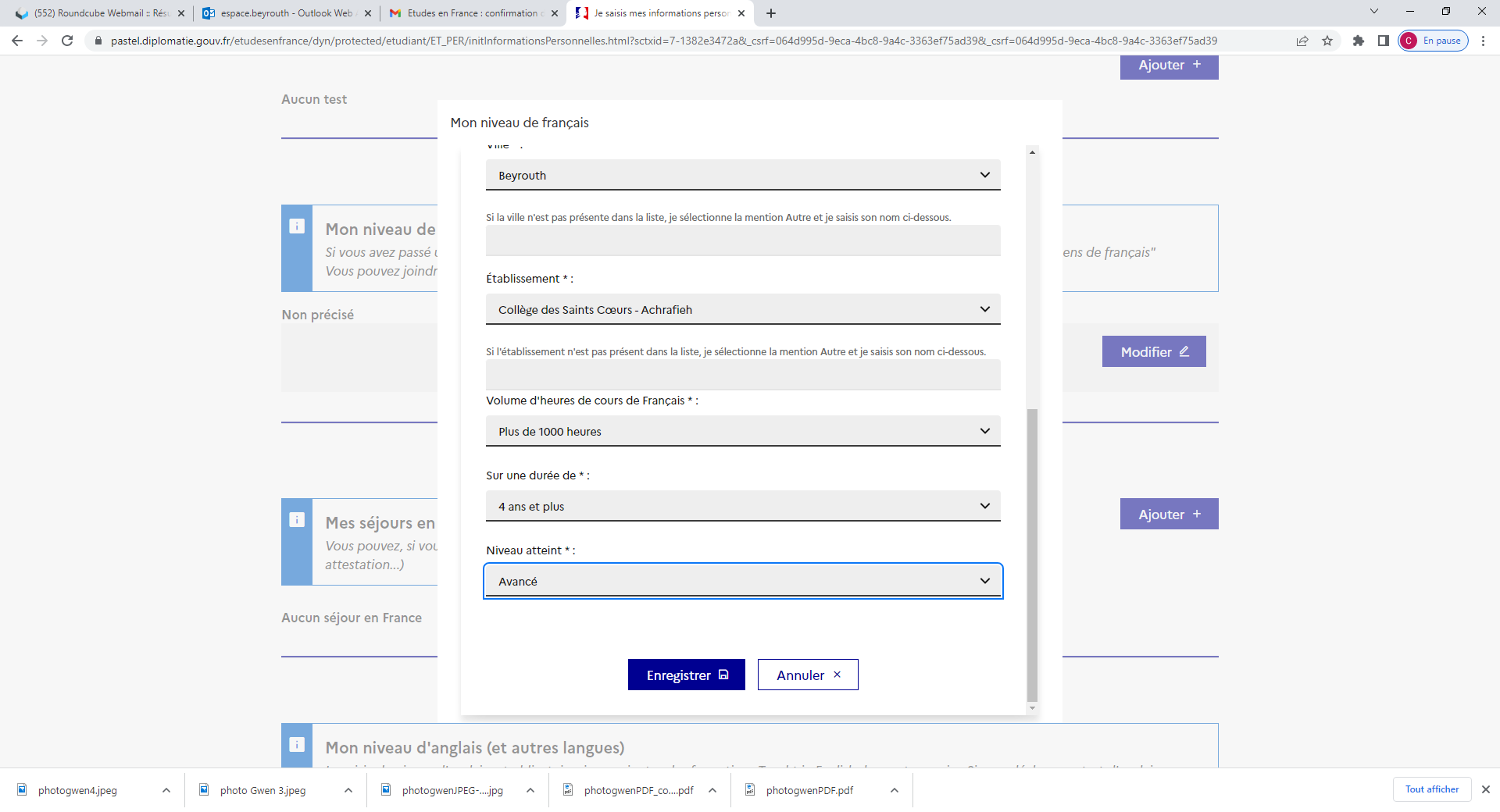 Complétez la fiche comme suit:

Pour la section « Volume d’heures  de cours de français » sélectionnez « Plus de 1000 heures »

Pour la section « Sur une durée de », sélectionnez
« 4 ans et plus »

Pour la section « Niveau atteint », sélectionnez « Avancé »

Cliquez sur Enregistrer
Titulaires bac français
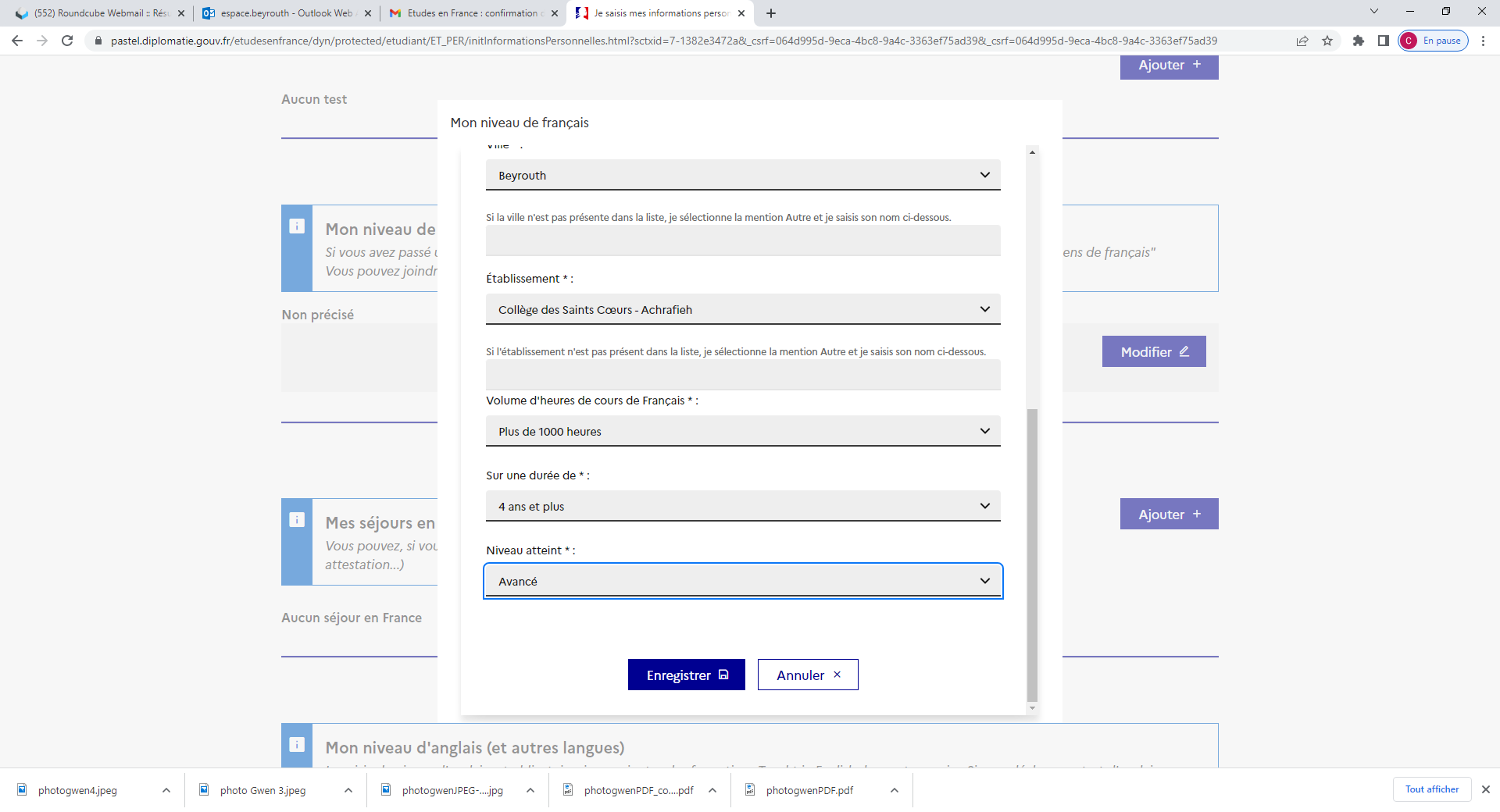 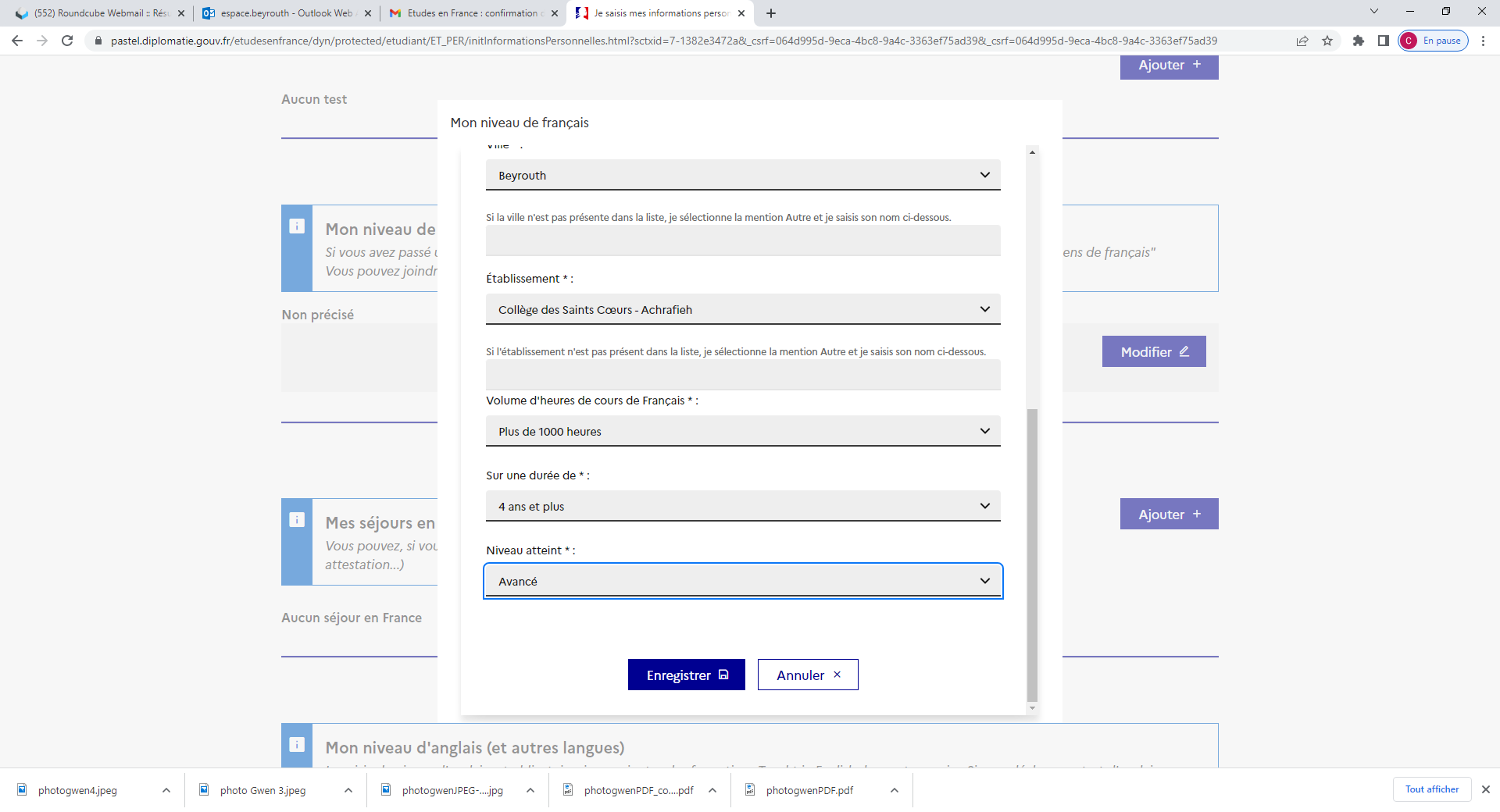 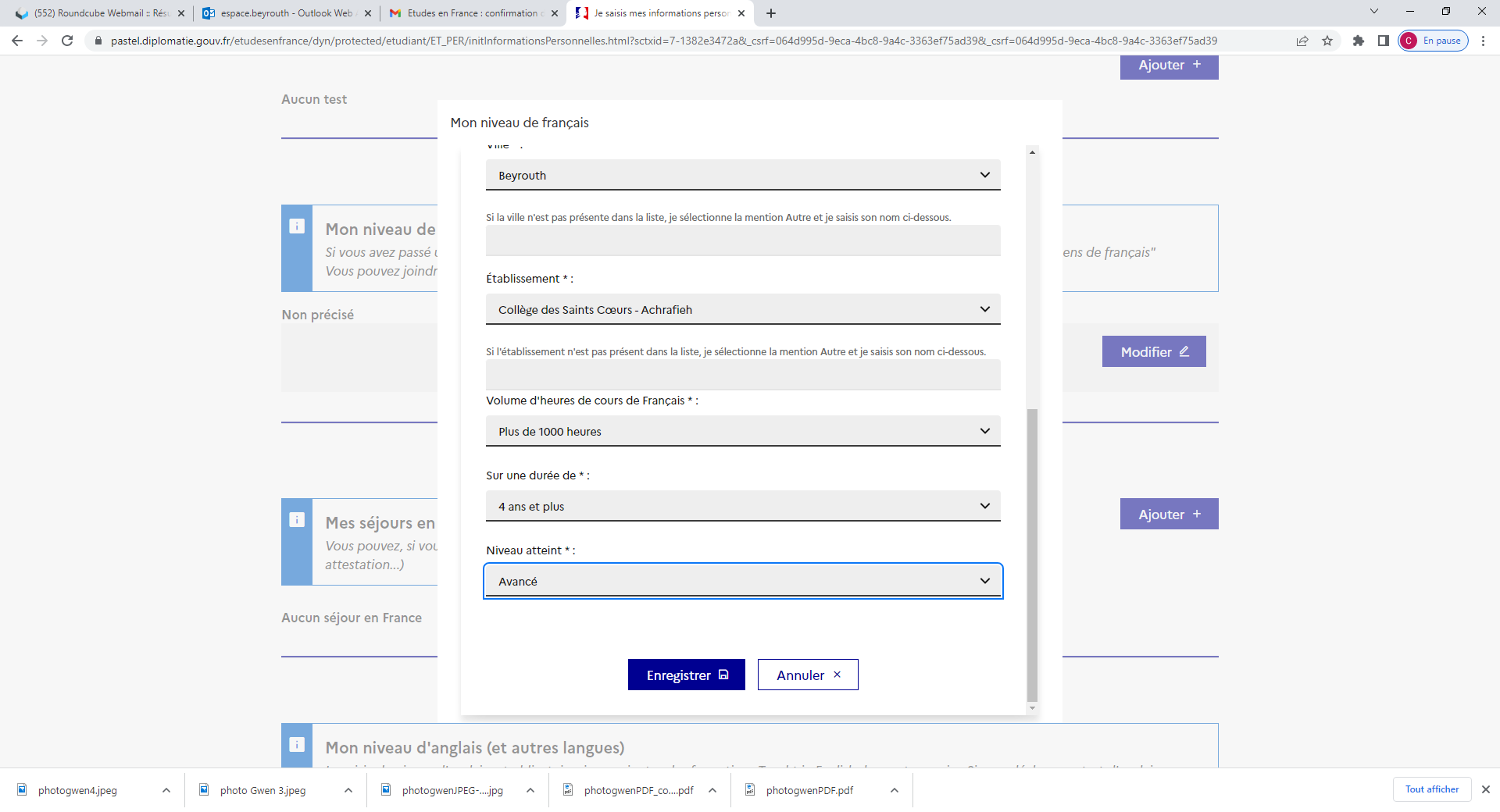 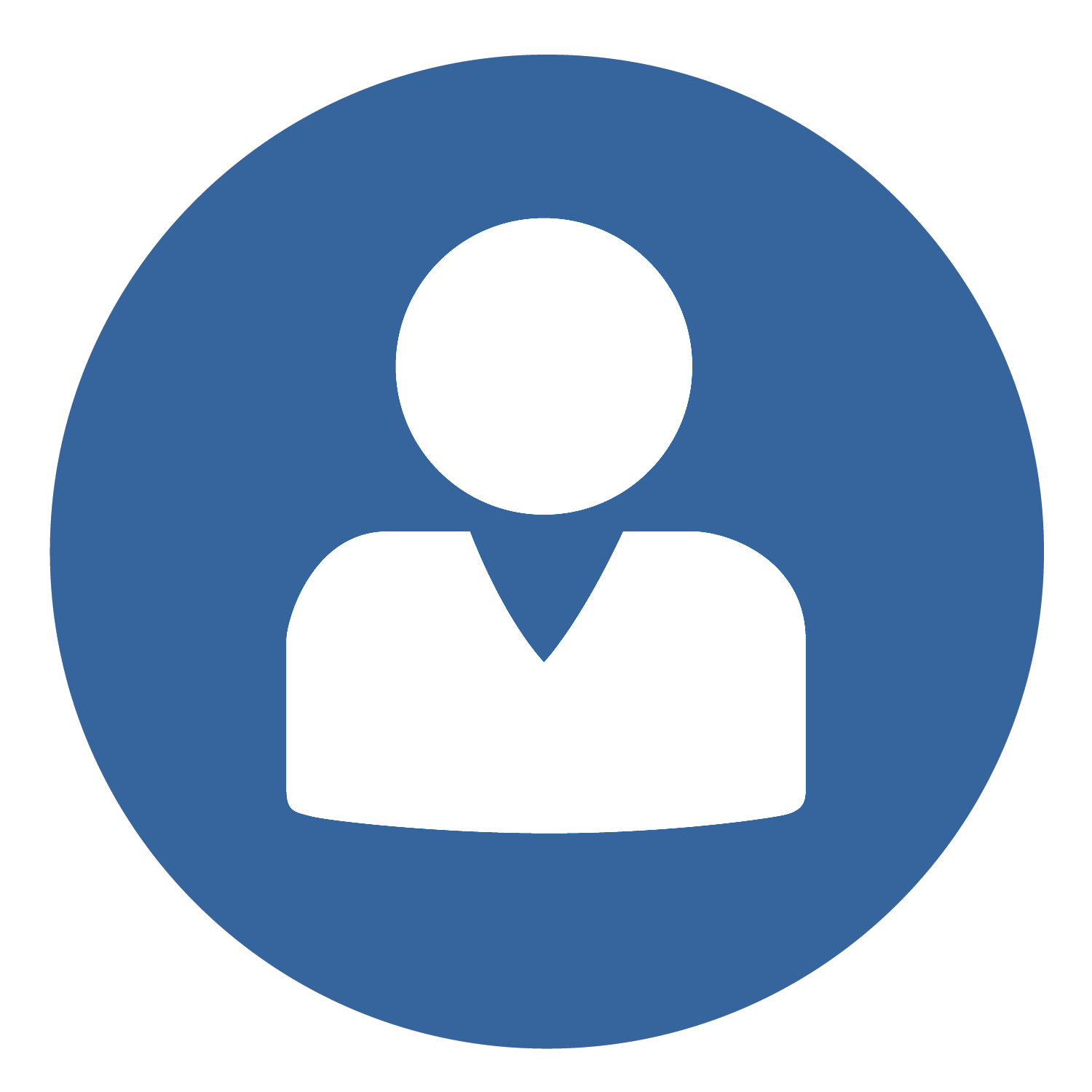 III.  Comment constituer un dossier en ligne?
1
2
3
4
Titulaires bac français
Téléchargez votre bac français en cliquant sur « Justificatifs »
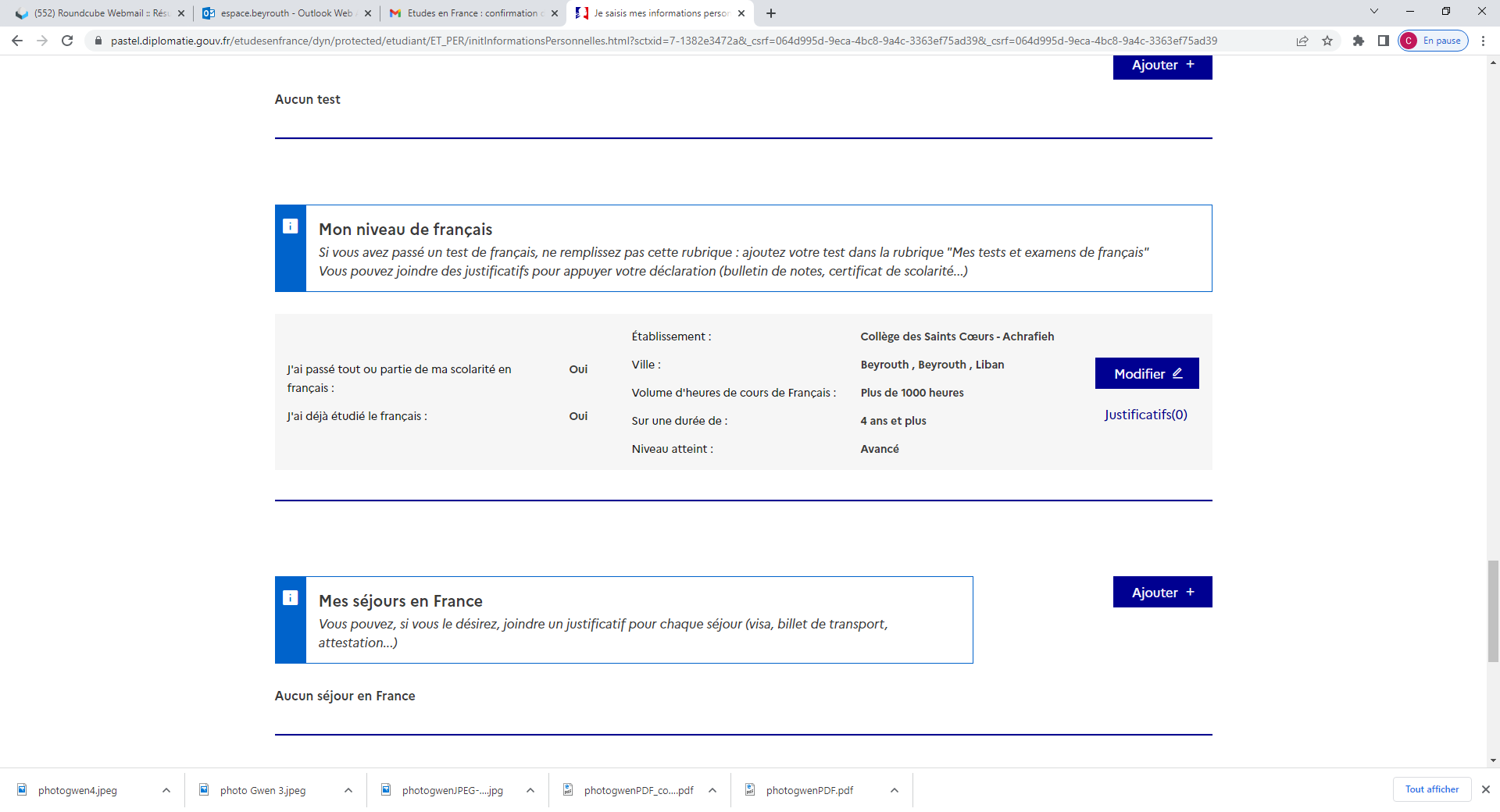 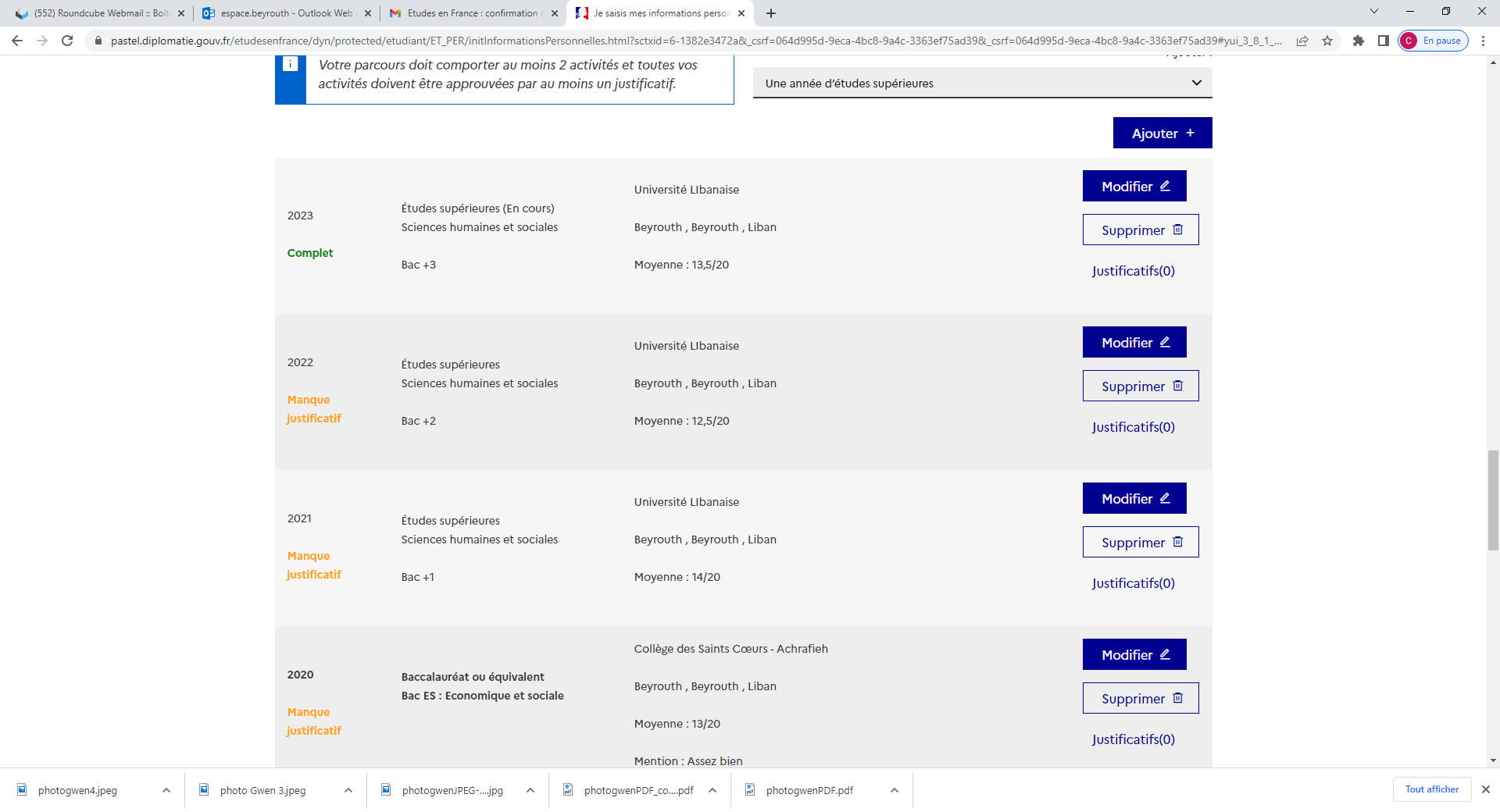 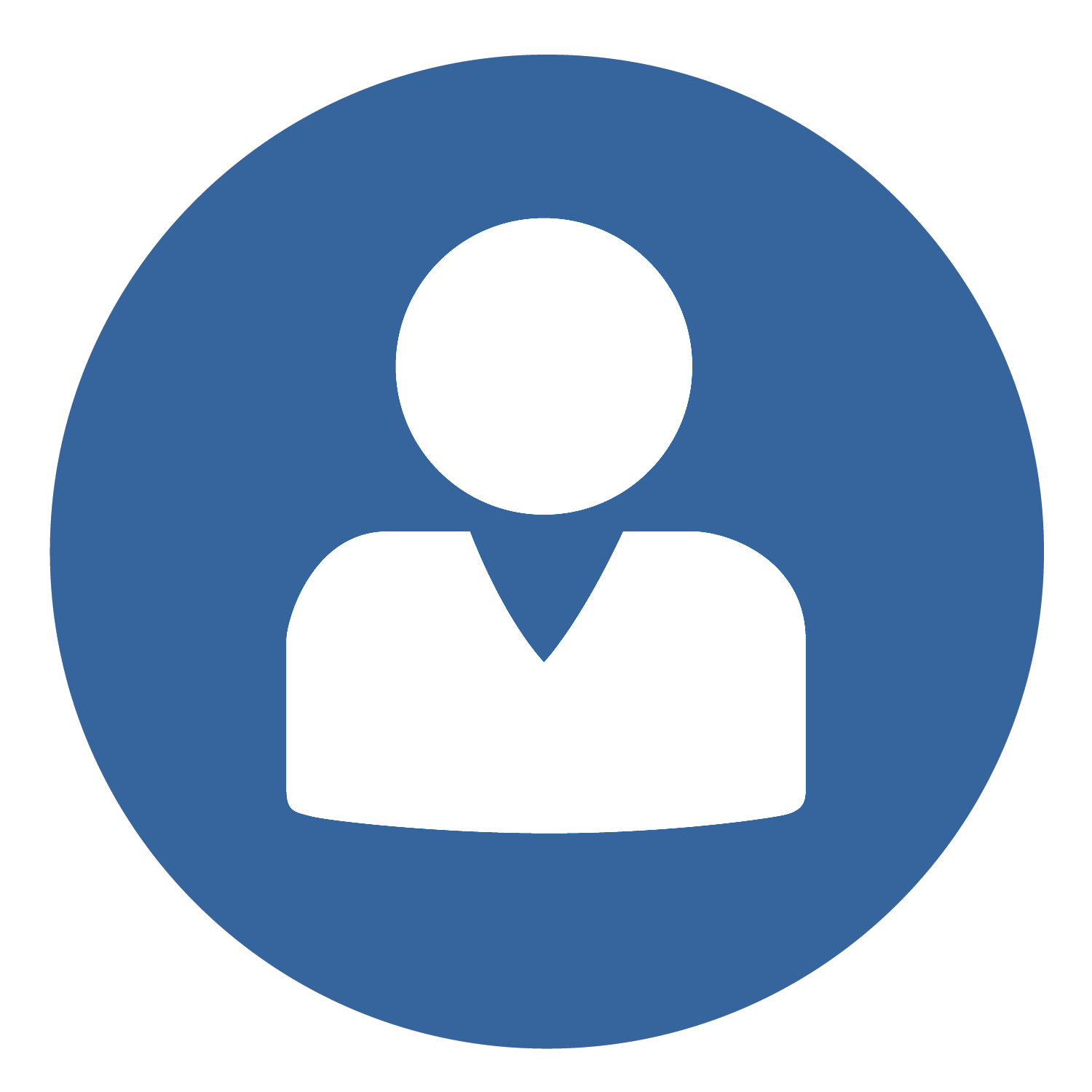 III.  Comment constituer un dossier en ligne?
1
2
3
4
Si vous avez déjà effectué un séjour en France, complétez la section

Sinon,  vous n’avez pas à compléter cette section
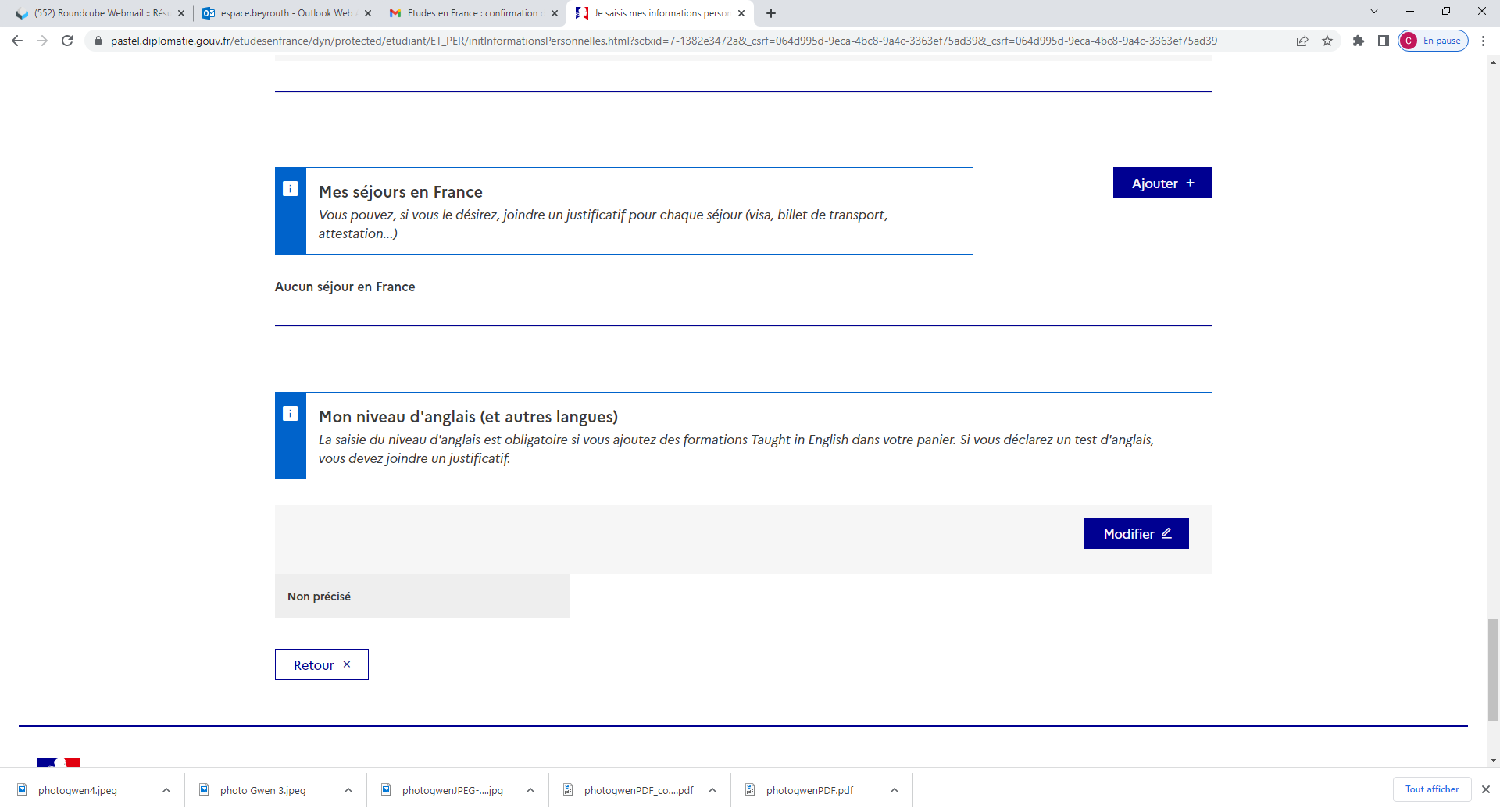 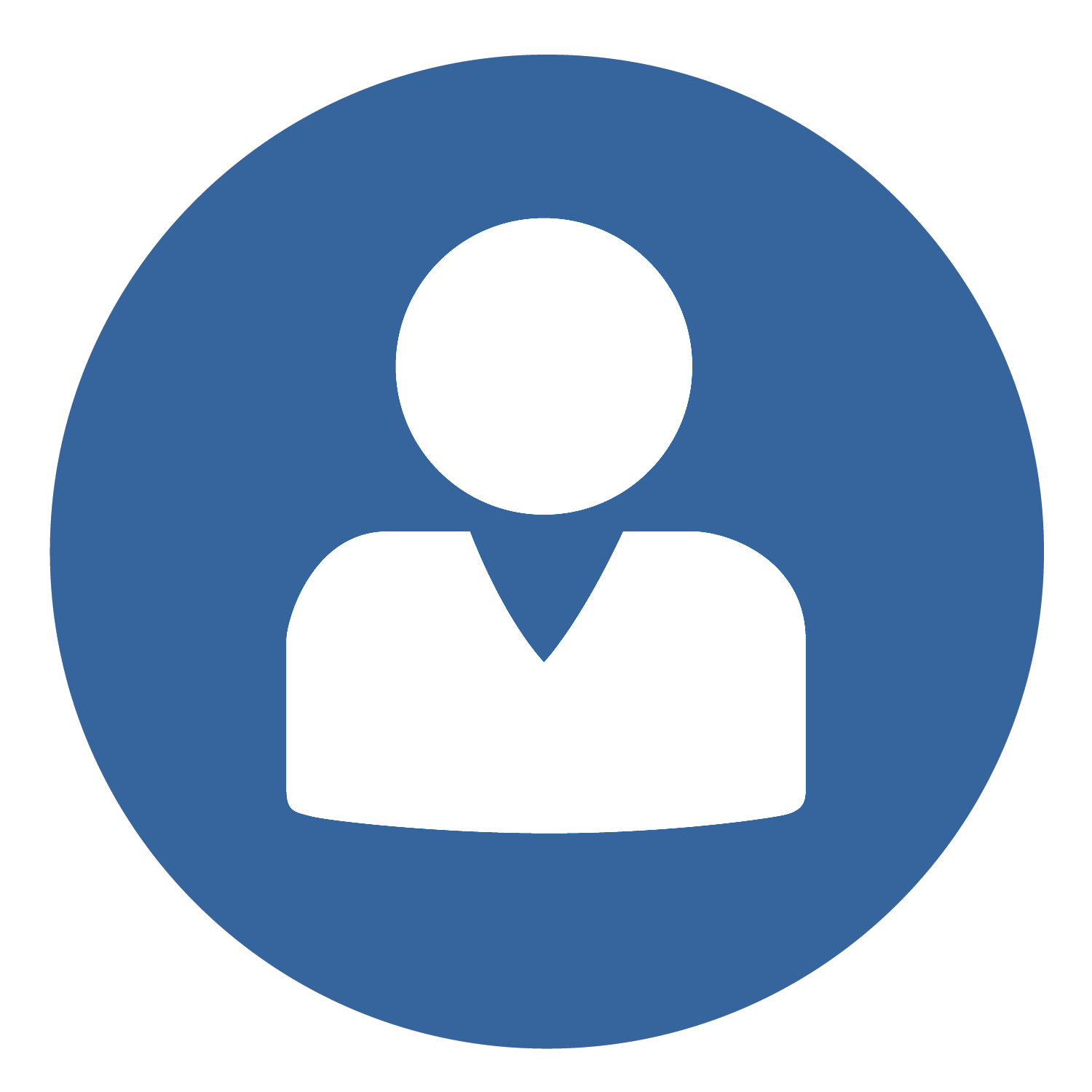 III.  Comment constituer un dossier en ligne?
1
2
3
4
Etudes en anglais
Les candidats qui souhaitent poursuivre des études en langue anglaise doivent impérativement compléter la section « Mon niveau d’anglais »

Cliquez sur « Modifier » pour compléter la fiche, puis sur « justificatifs » pour télécharger le test de langue ou la preuve d’un niveau d’anglais
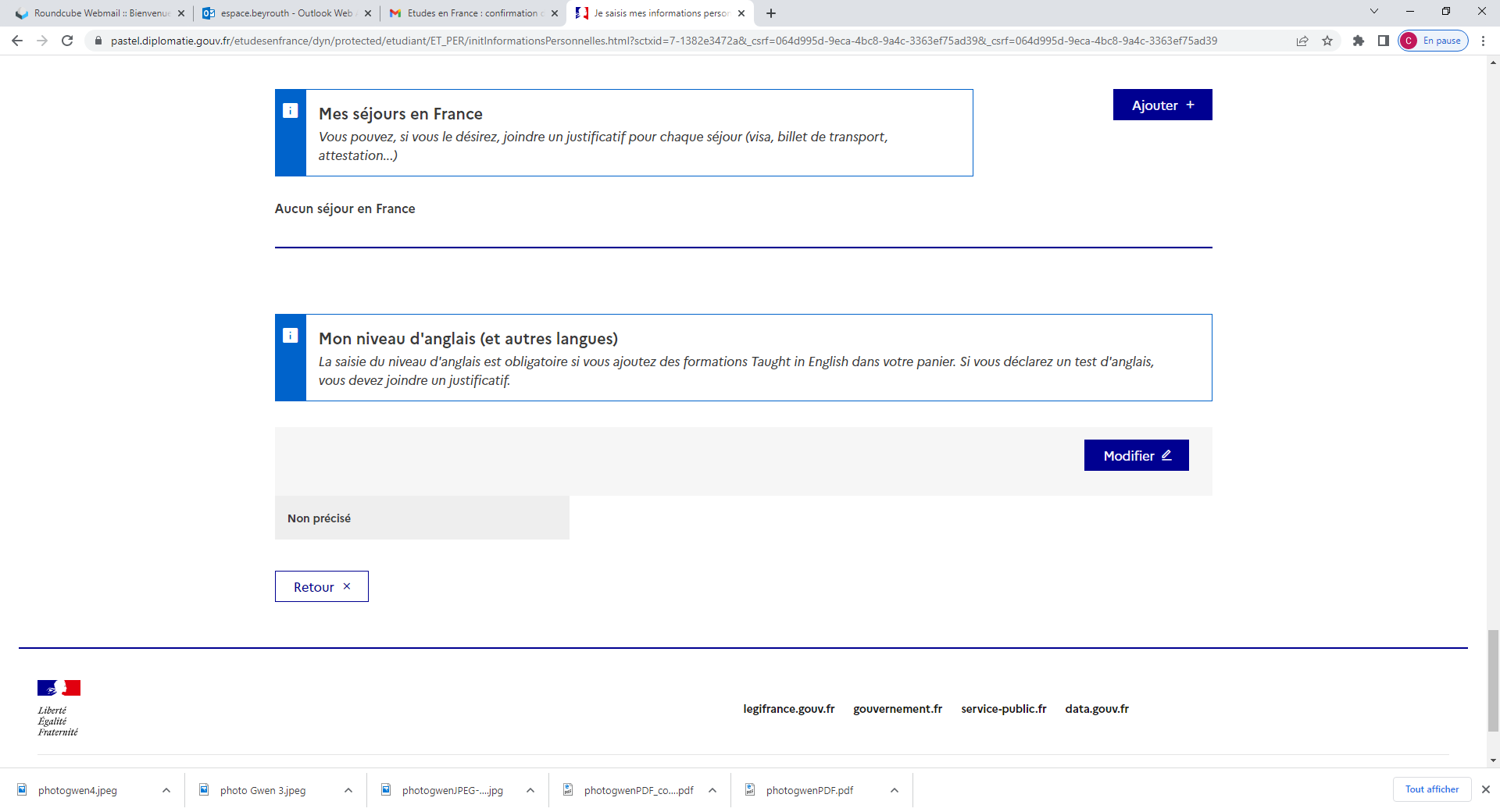 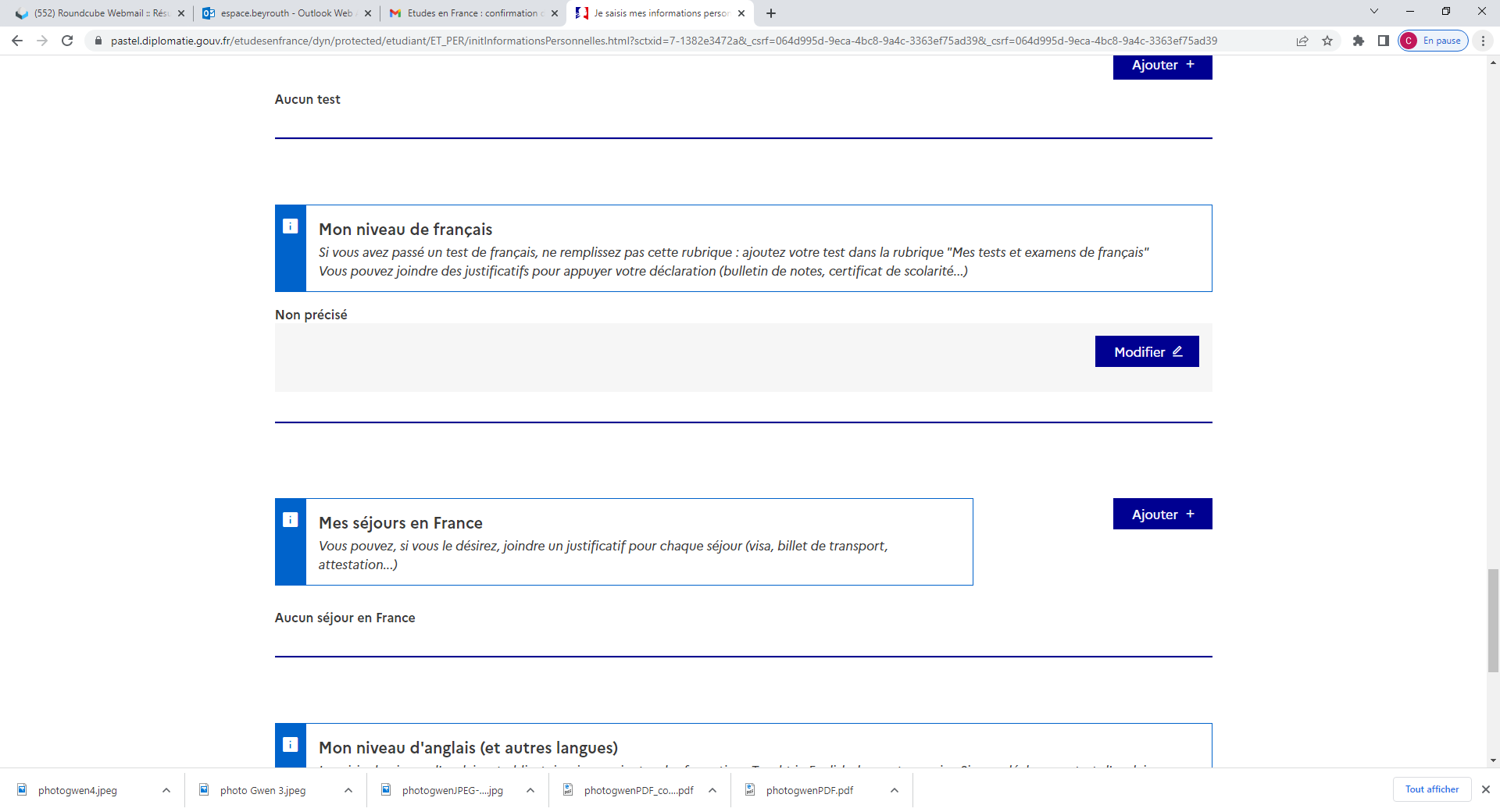 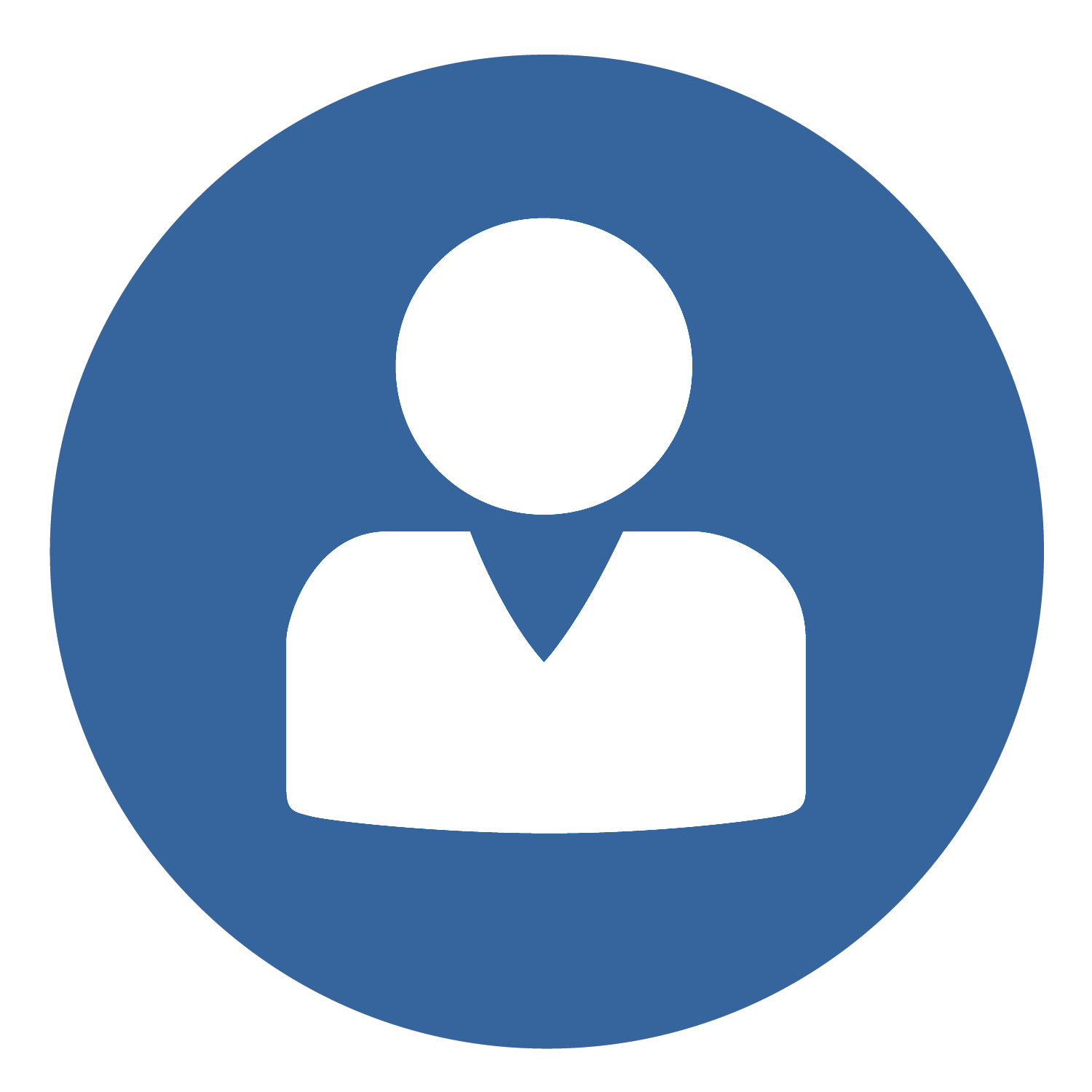 V.  Comment constituer un dossier en ligne?
1
2
3
4
Etape 3:
 Validez votre choix
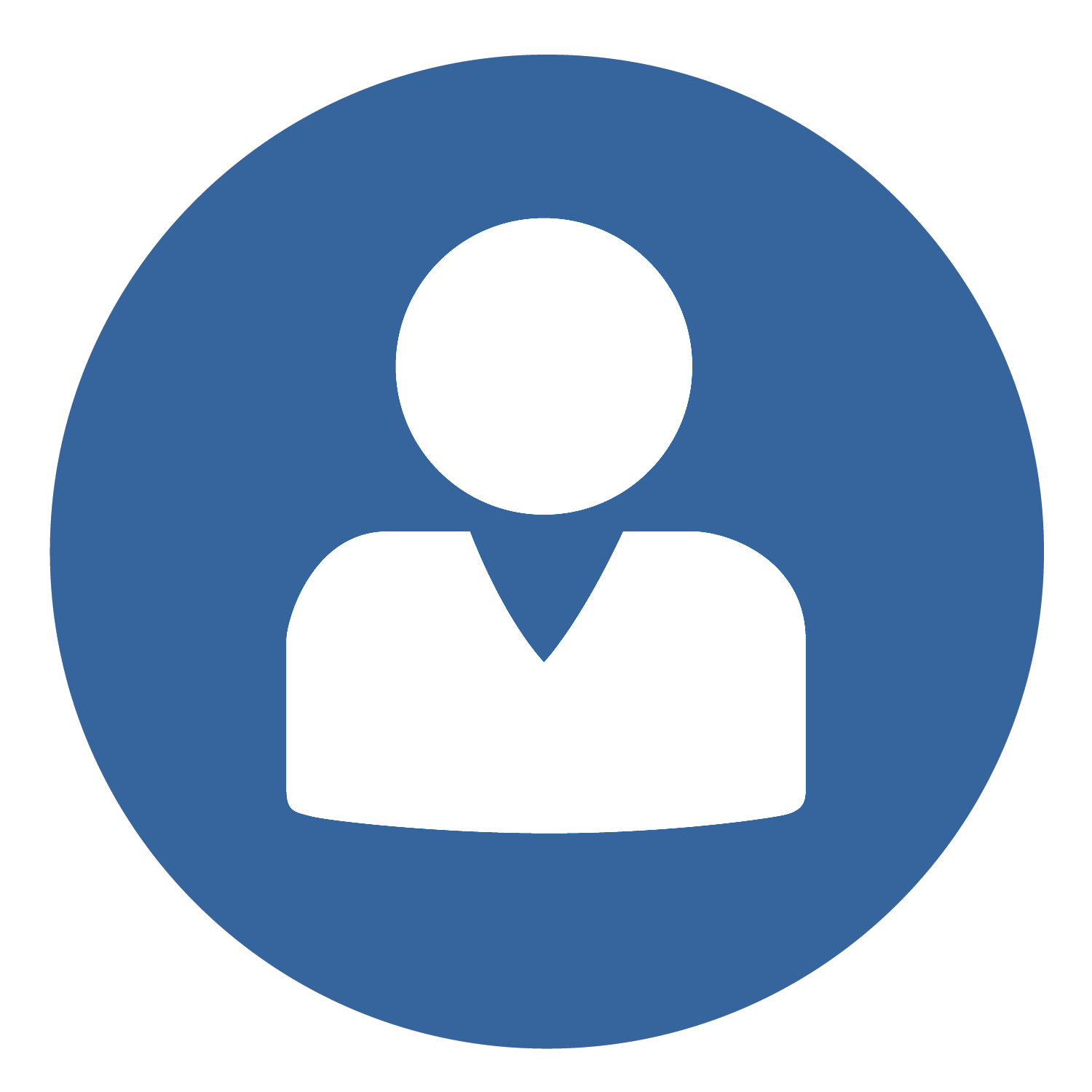 III.  Comment constituer un dossier en ligne?
1
2
3
4
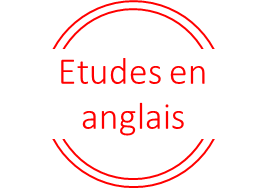 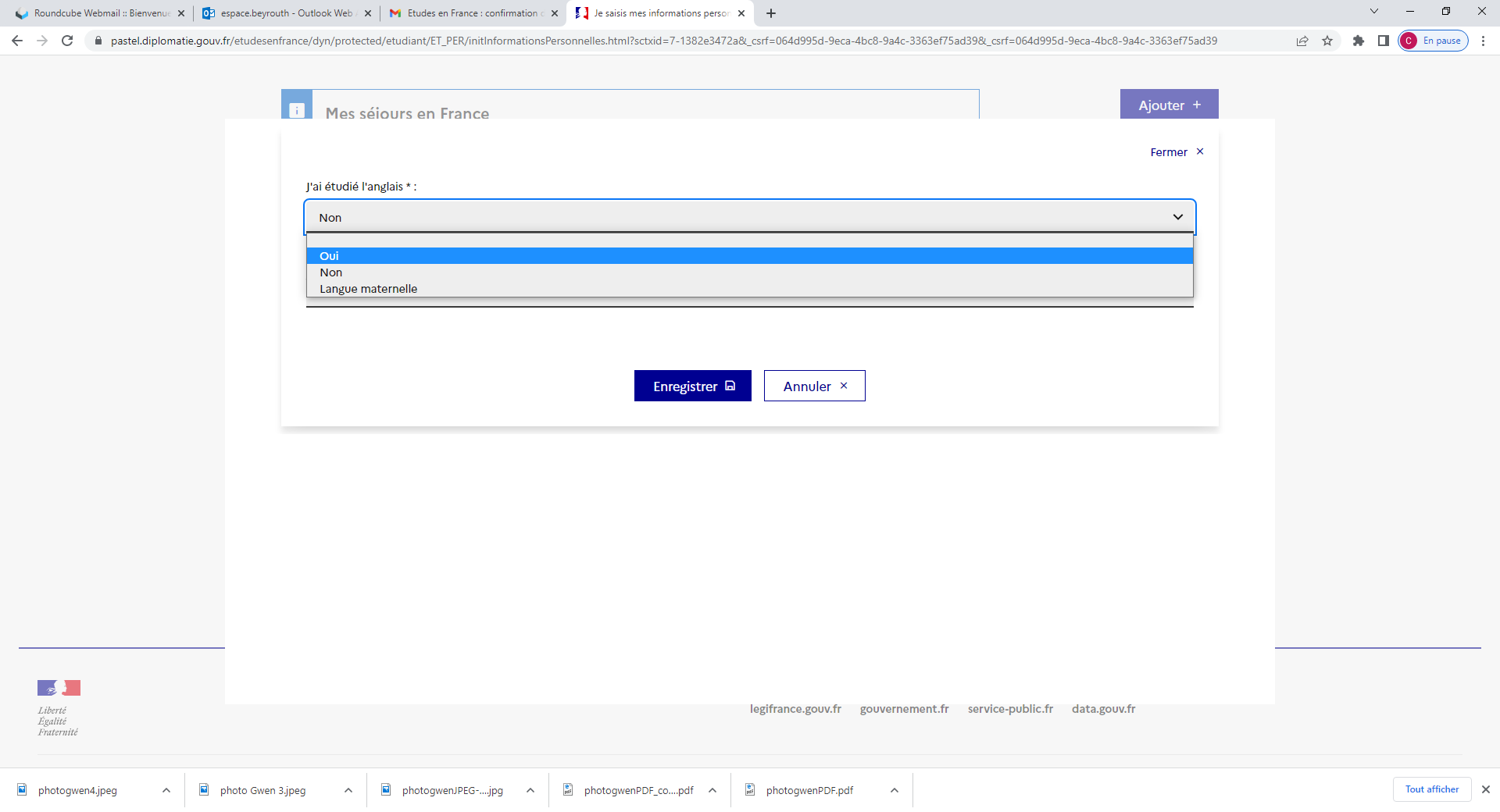 Pour la section
« J’ai étudié l’anglais » sectionnez « Oui »
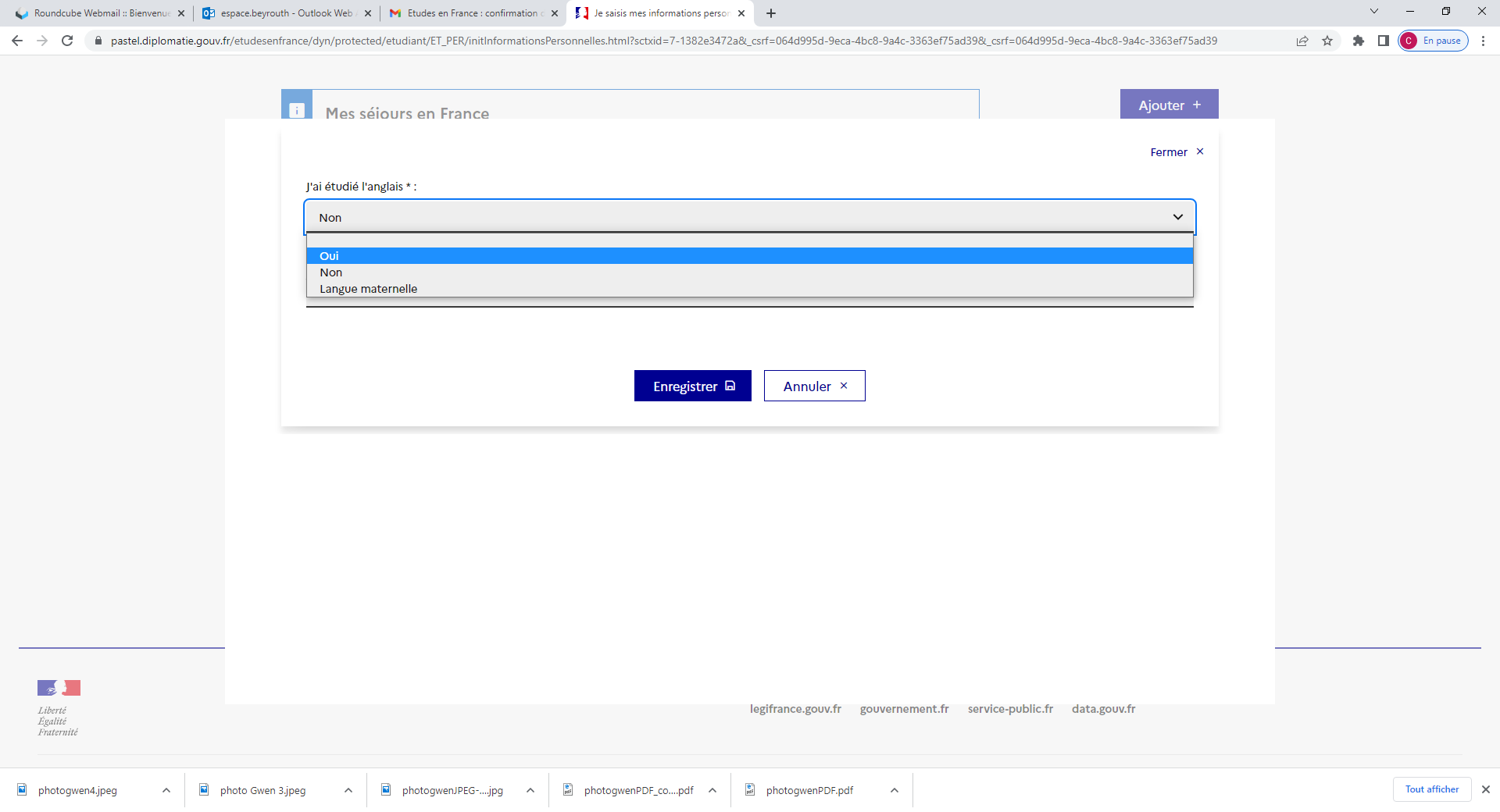 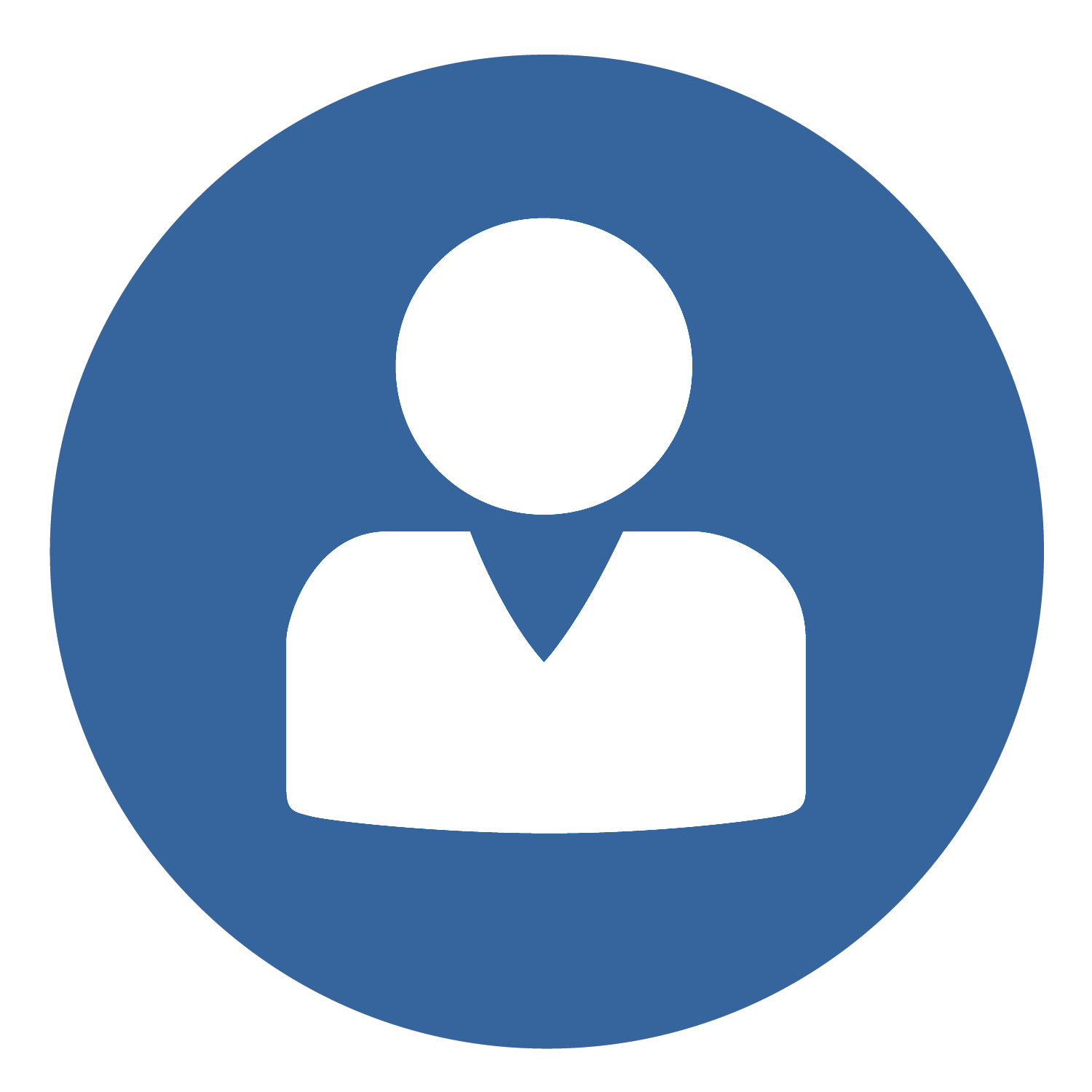 III.  Comment constituer un dossier en ligne?
1
2
3
4
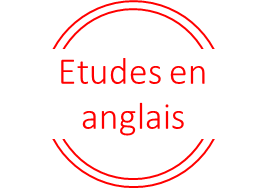 Si vous avez passé un test d’anglais, sélectionnez votre test
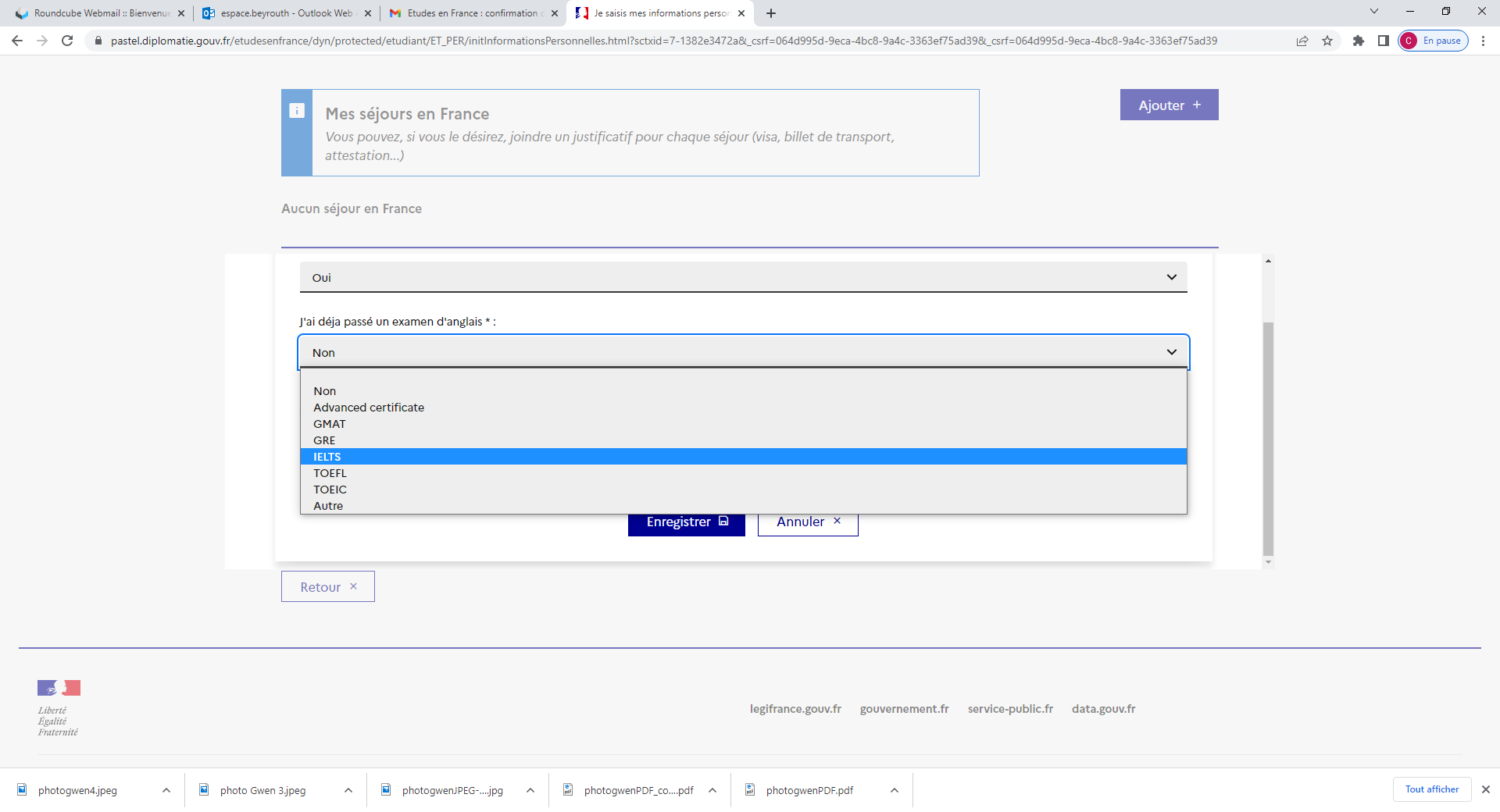 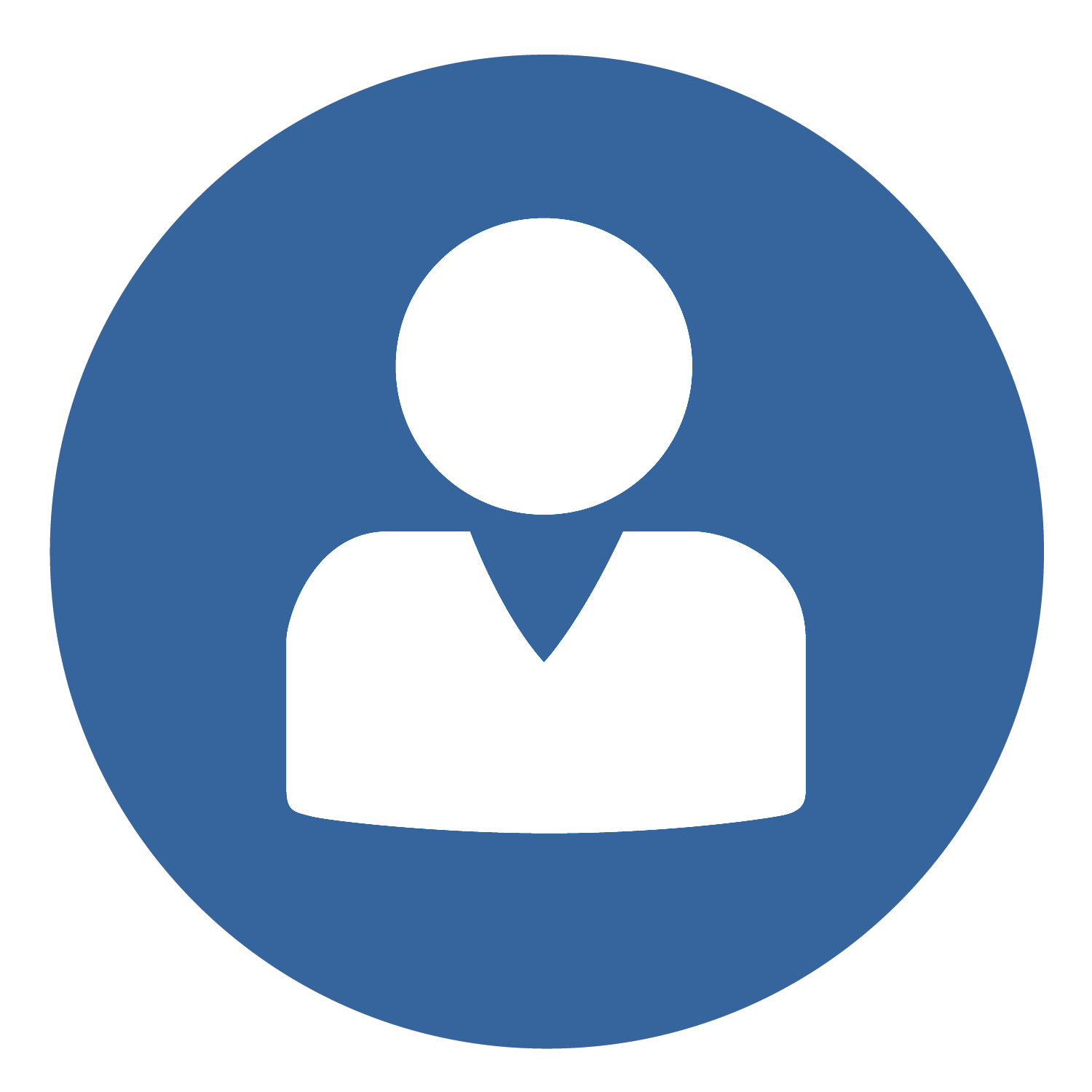 III.  Comment constituer un dossier en ligne?
1
2
3
4
Complétez la fiche et cliquez sur « Enregistrer »
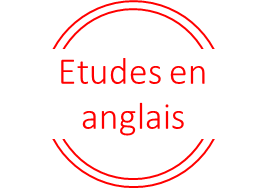 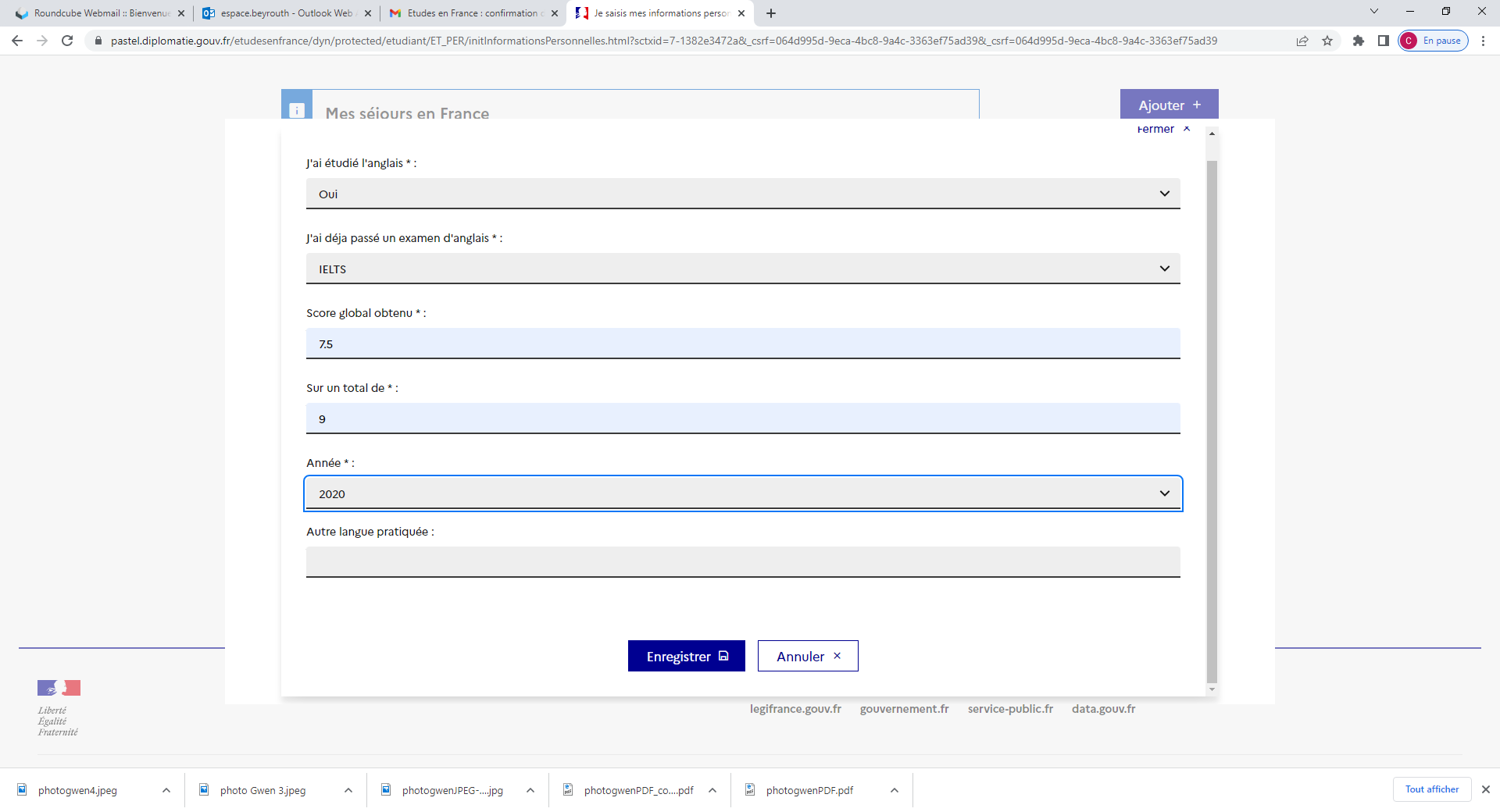 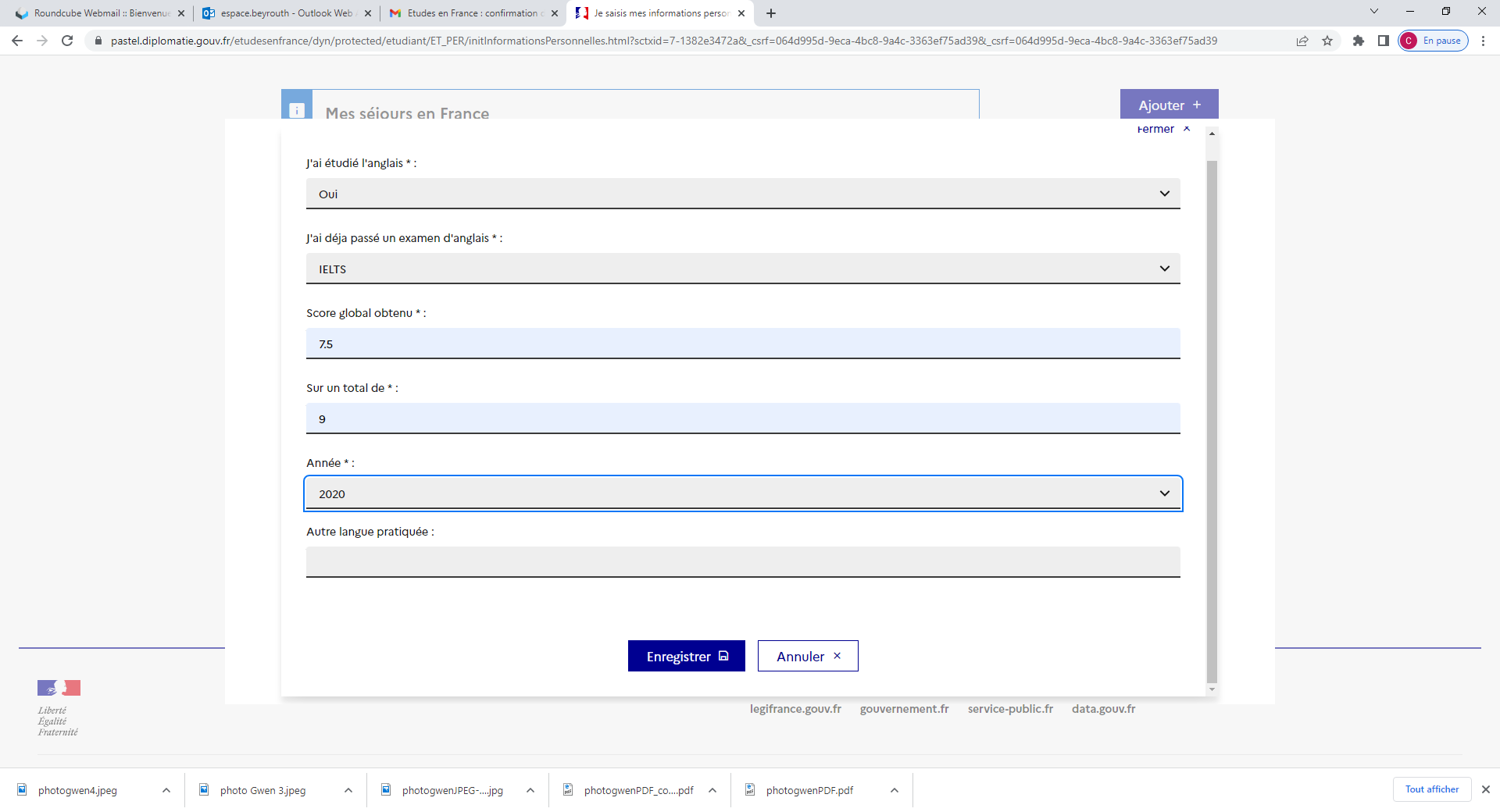 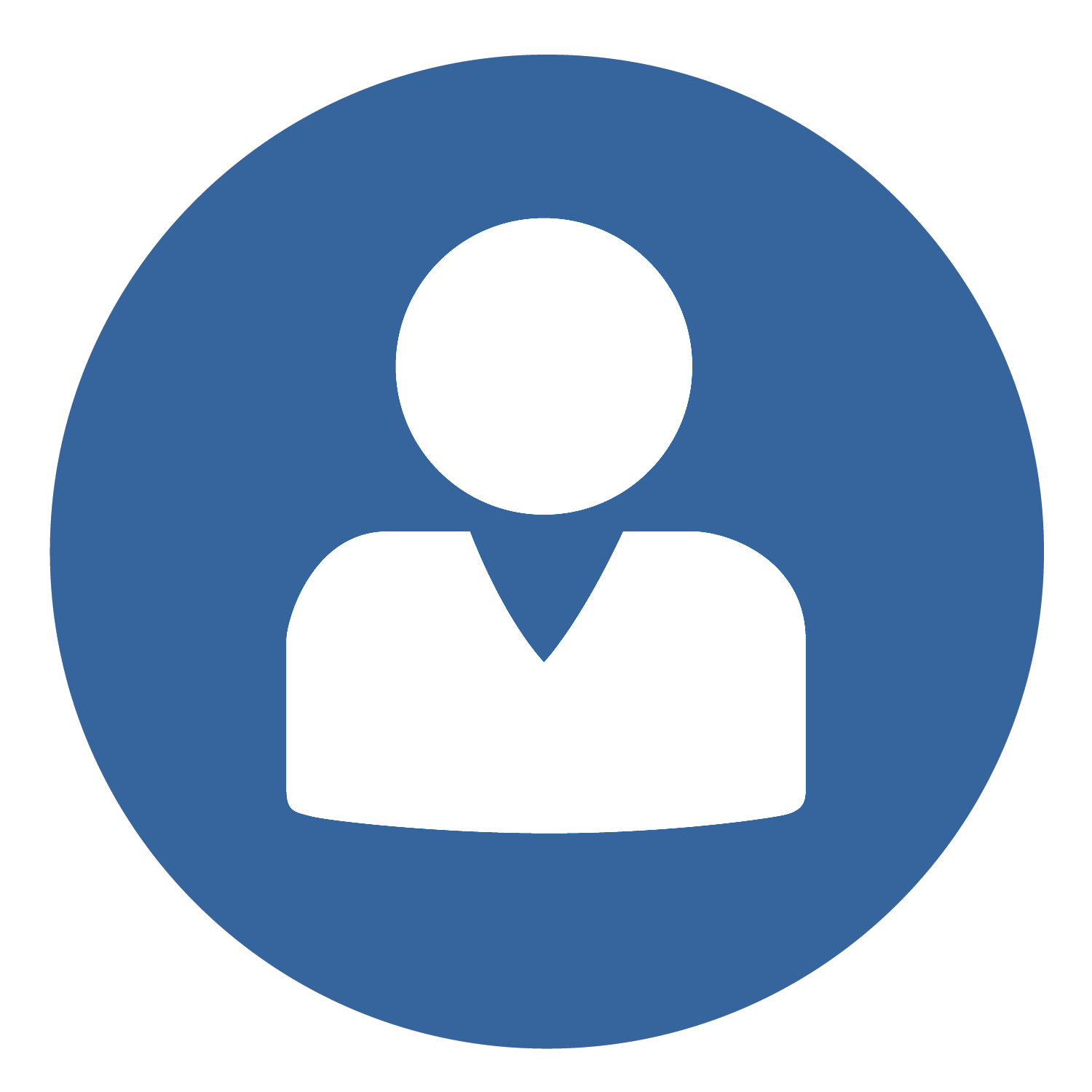 III.  Comment constituer un dossier en ligne?
1
2
3
4
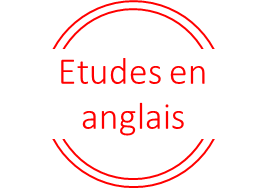 Téléchargez l’attestation de réussite de votre test d’anglais en cliquant sur « Justificatifs »
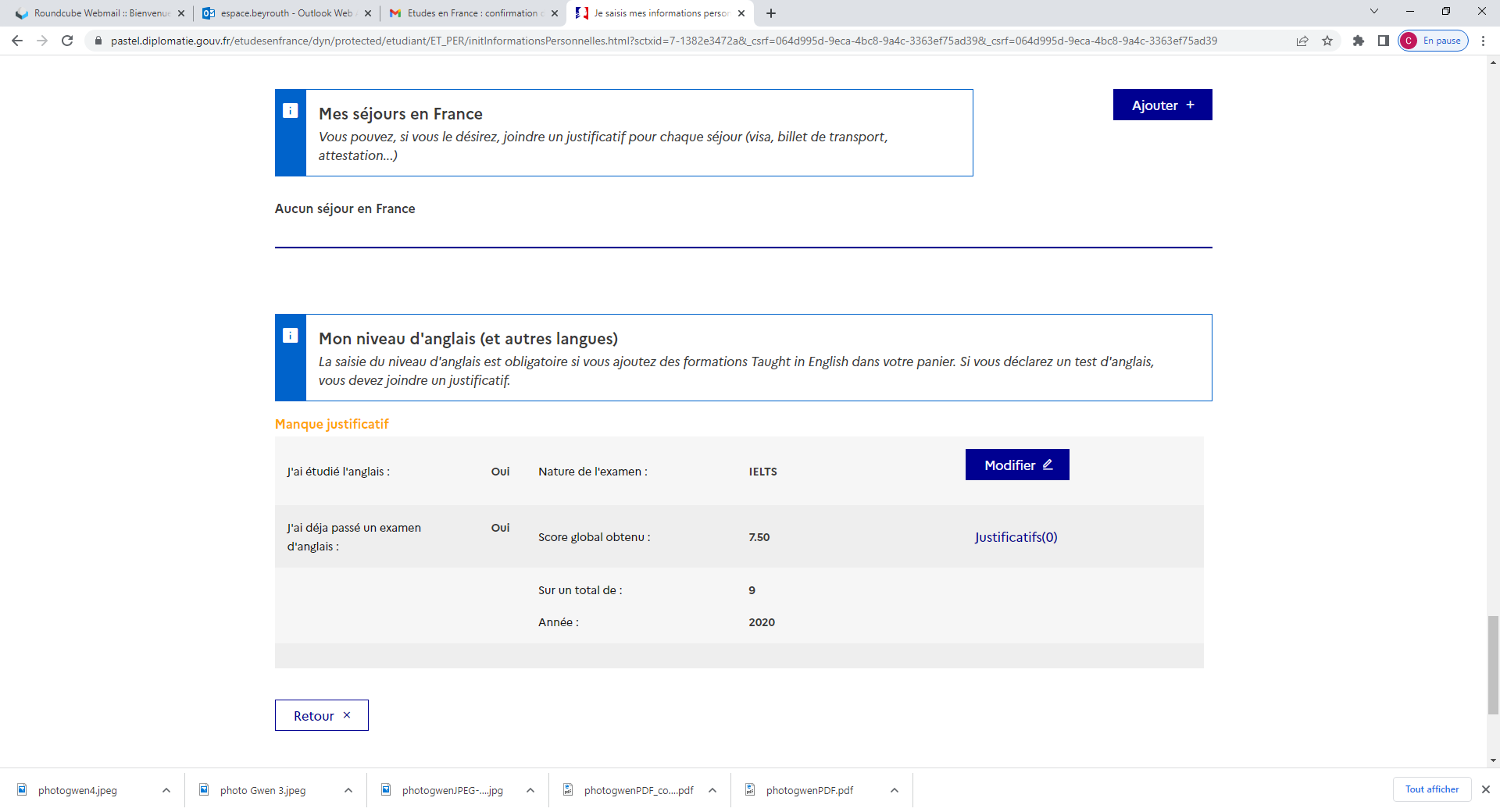 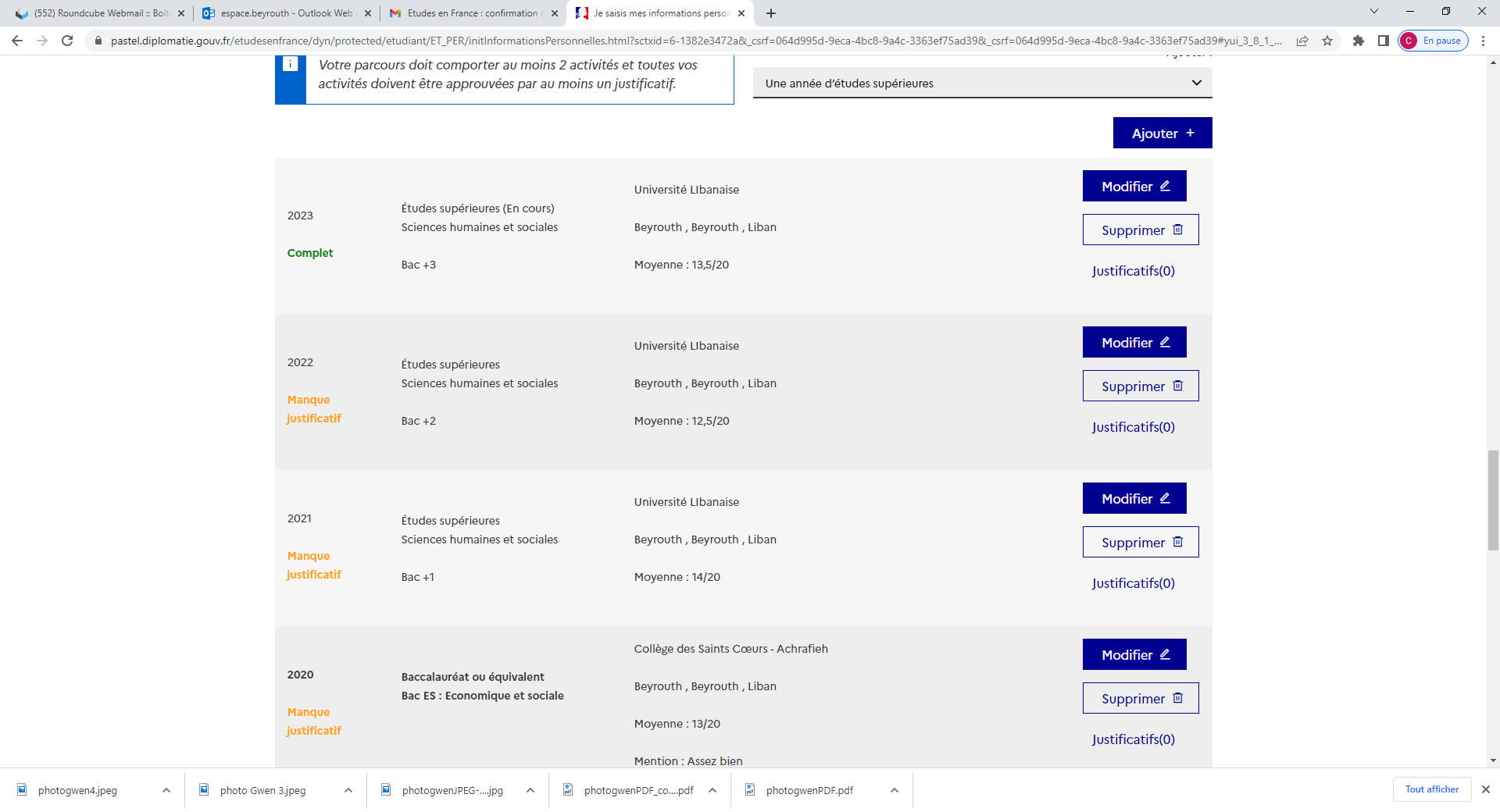 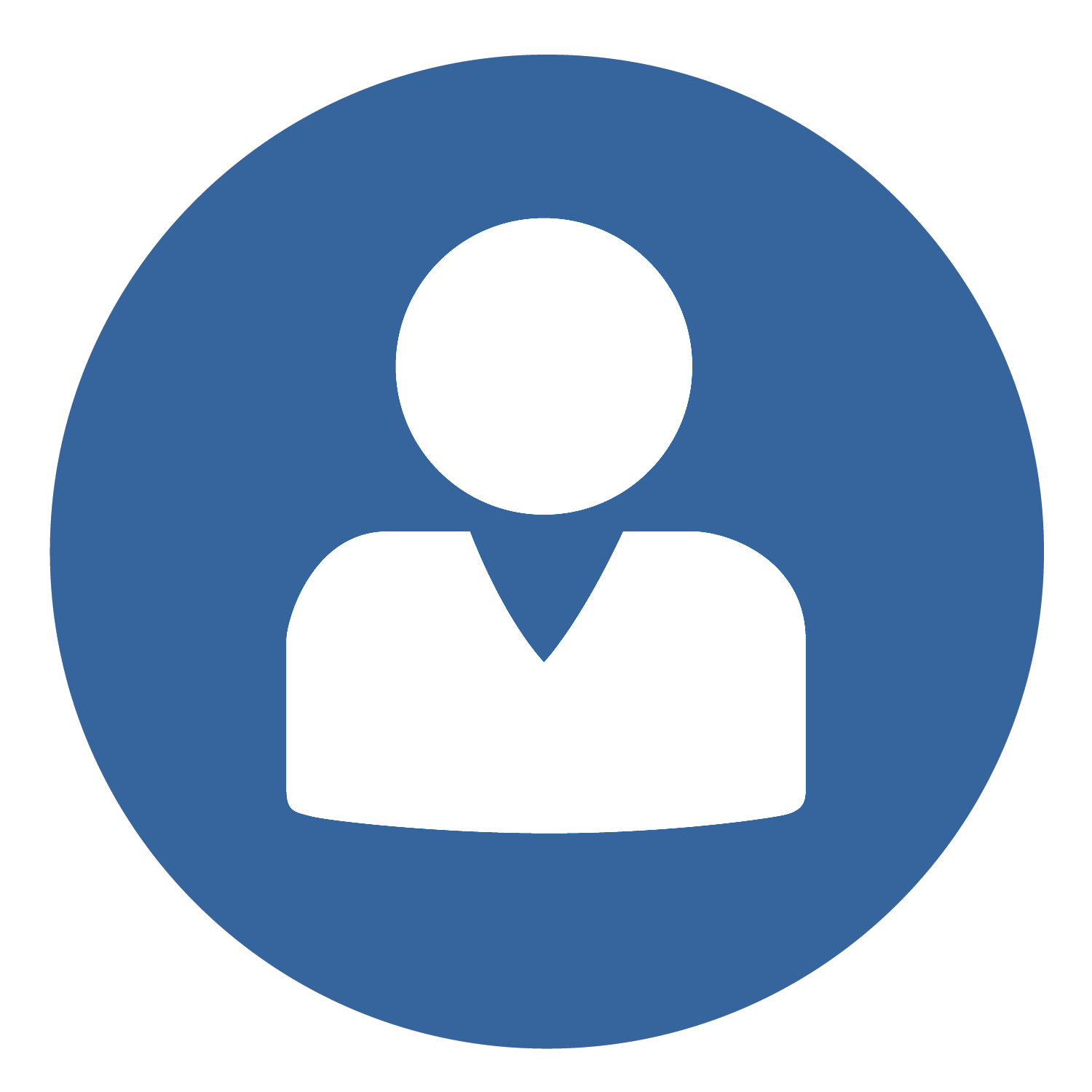 III.  Comment constituer un dossier en ligne?
1
2
3
4
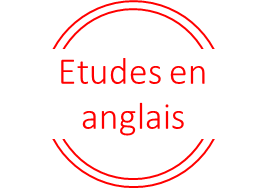 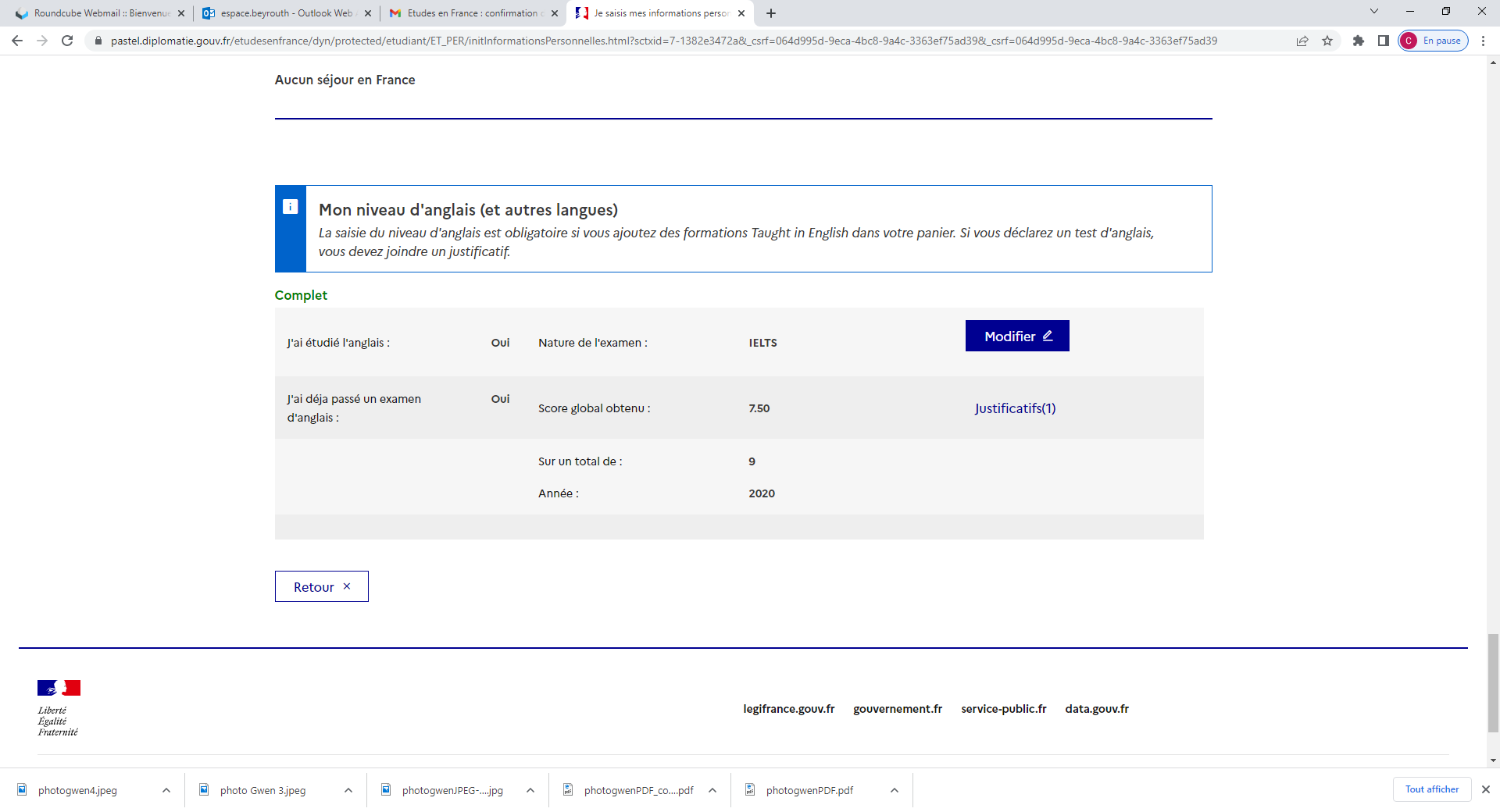 La section Mon niveau d’anglais doit afficher la mention « Complet »!
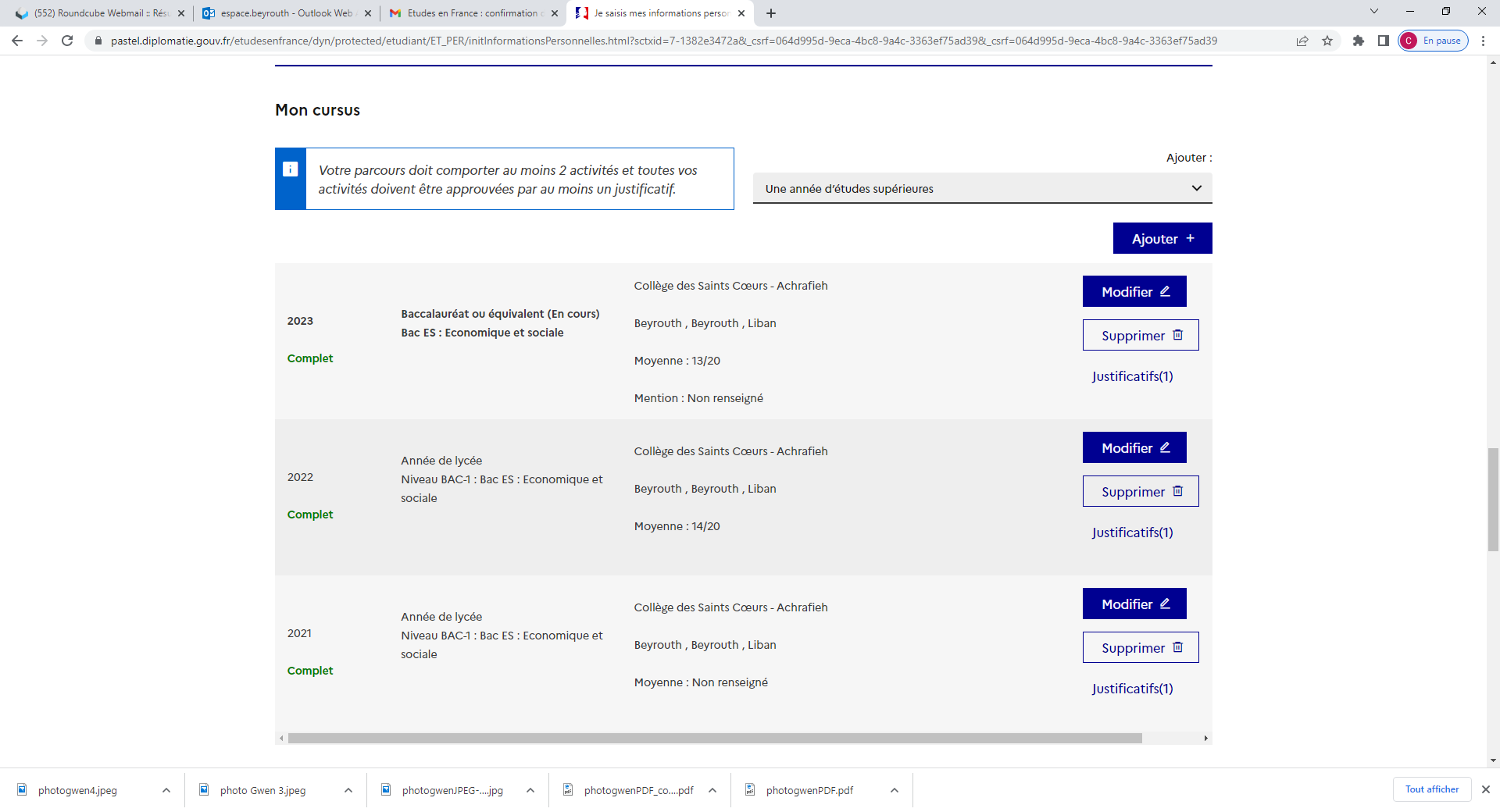 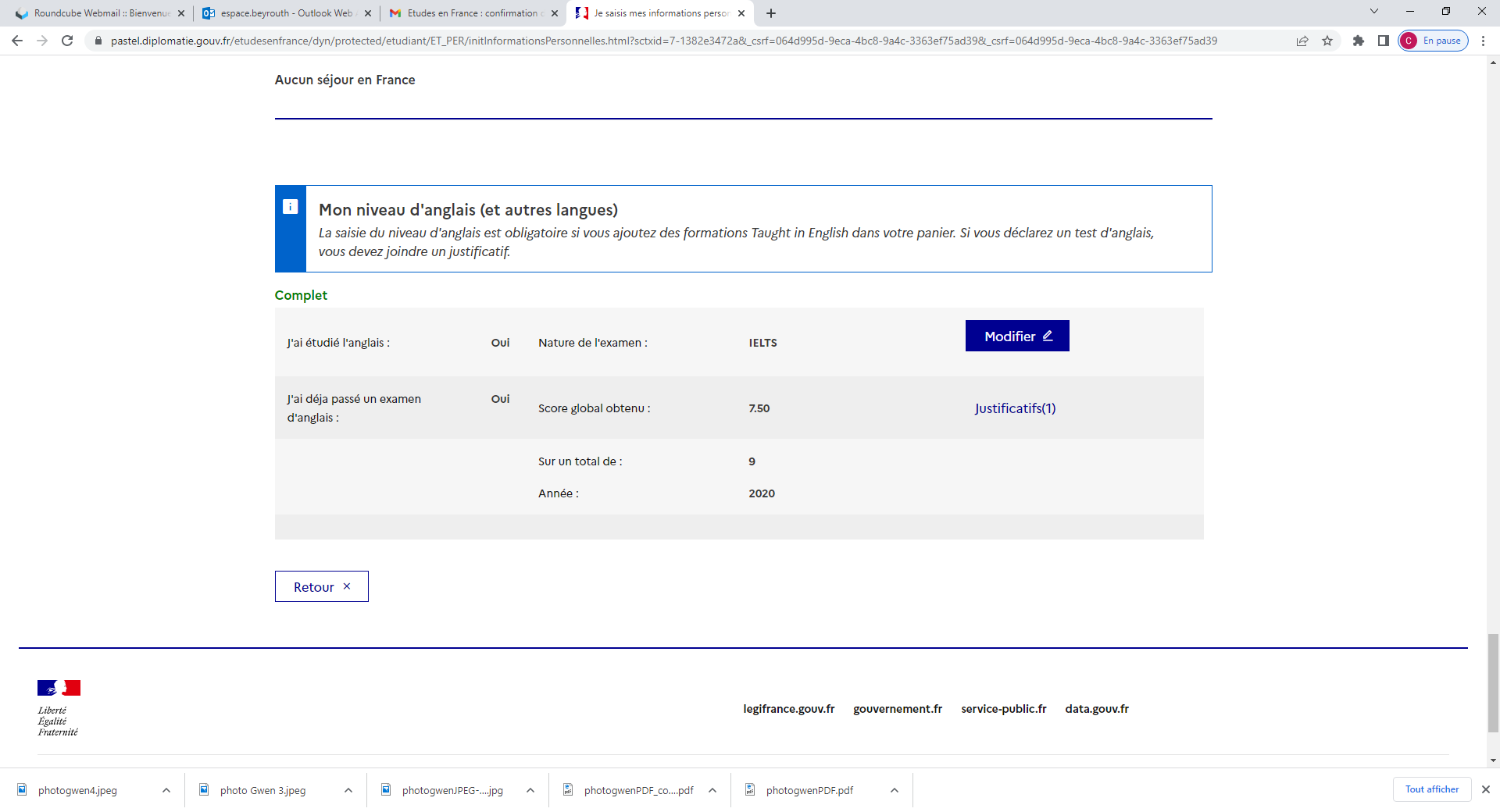 Cliquez sur « Retour »
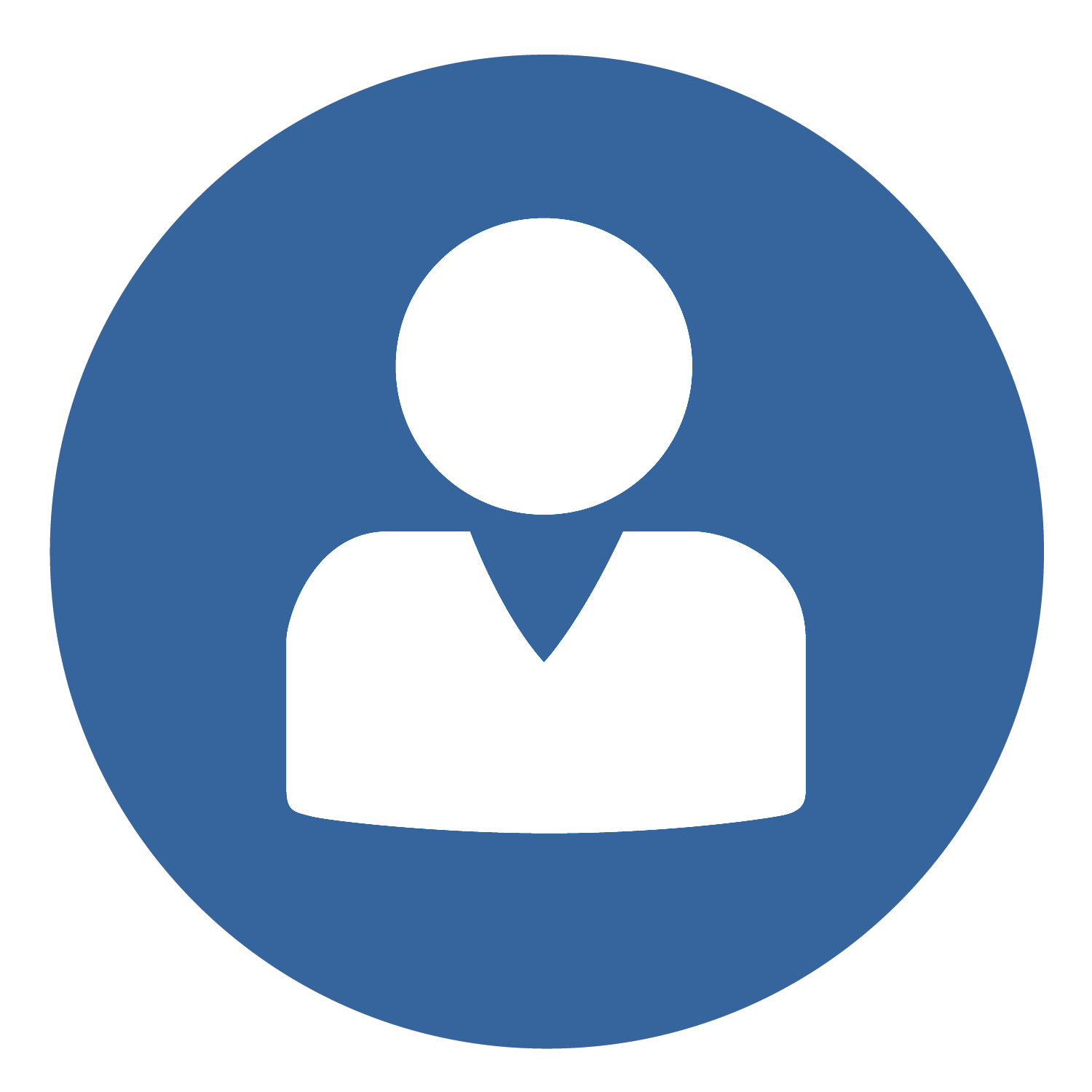 III.  Comment constituer un dossier en ligne?
1
2
3
4
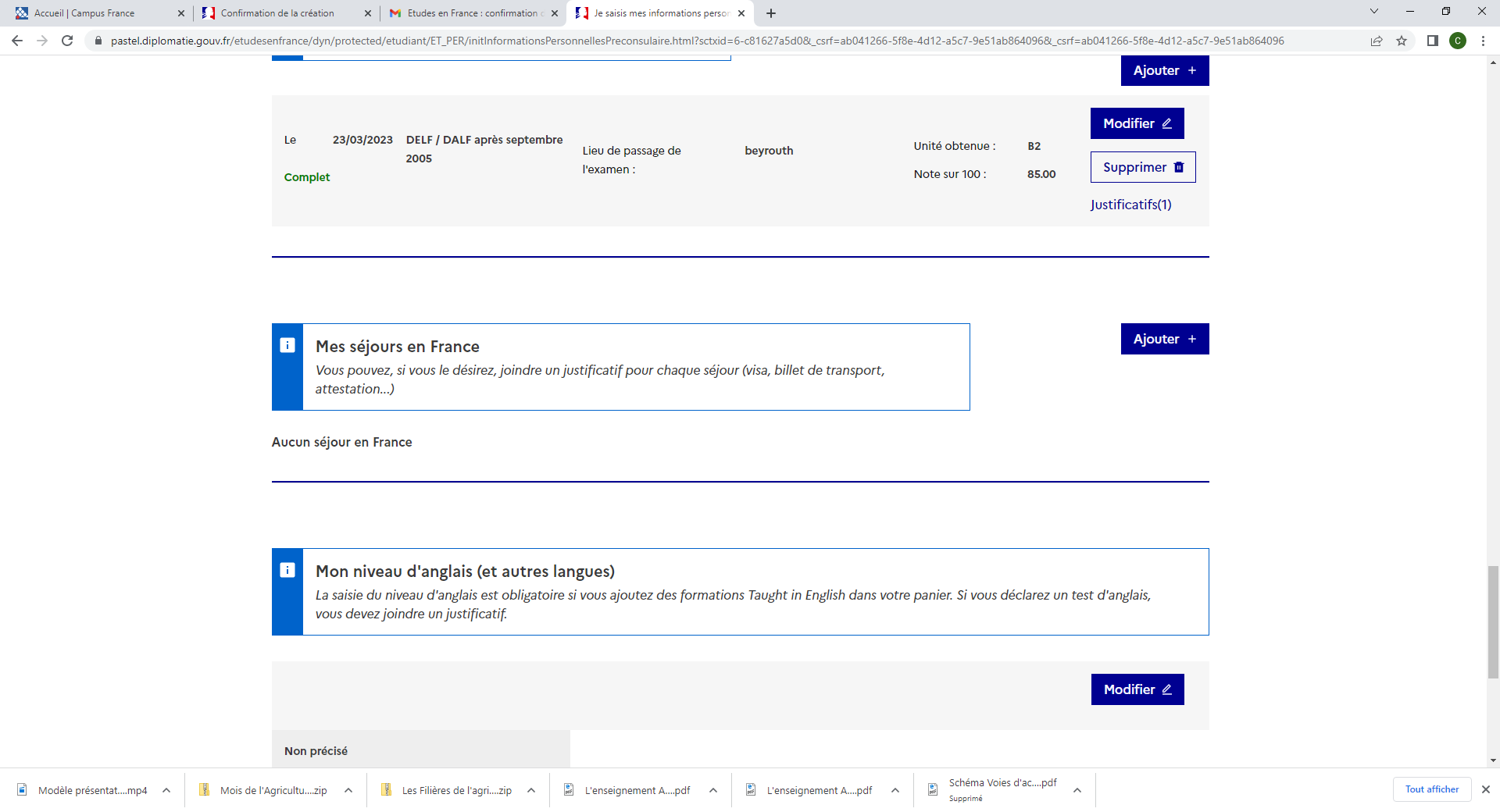 La partie Mes séjours en France n’est pas obligatoire
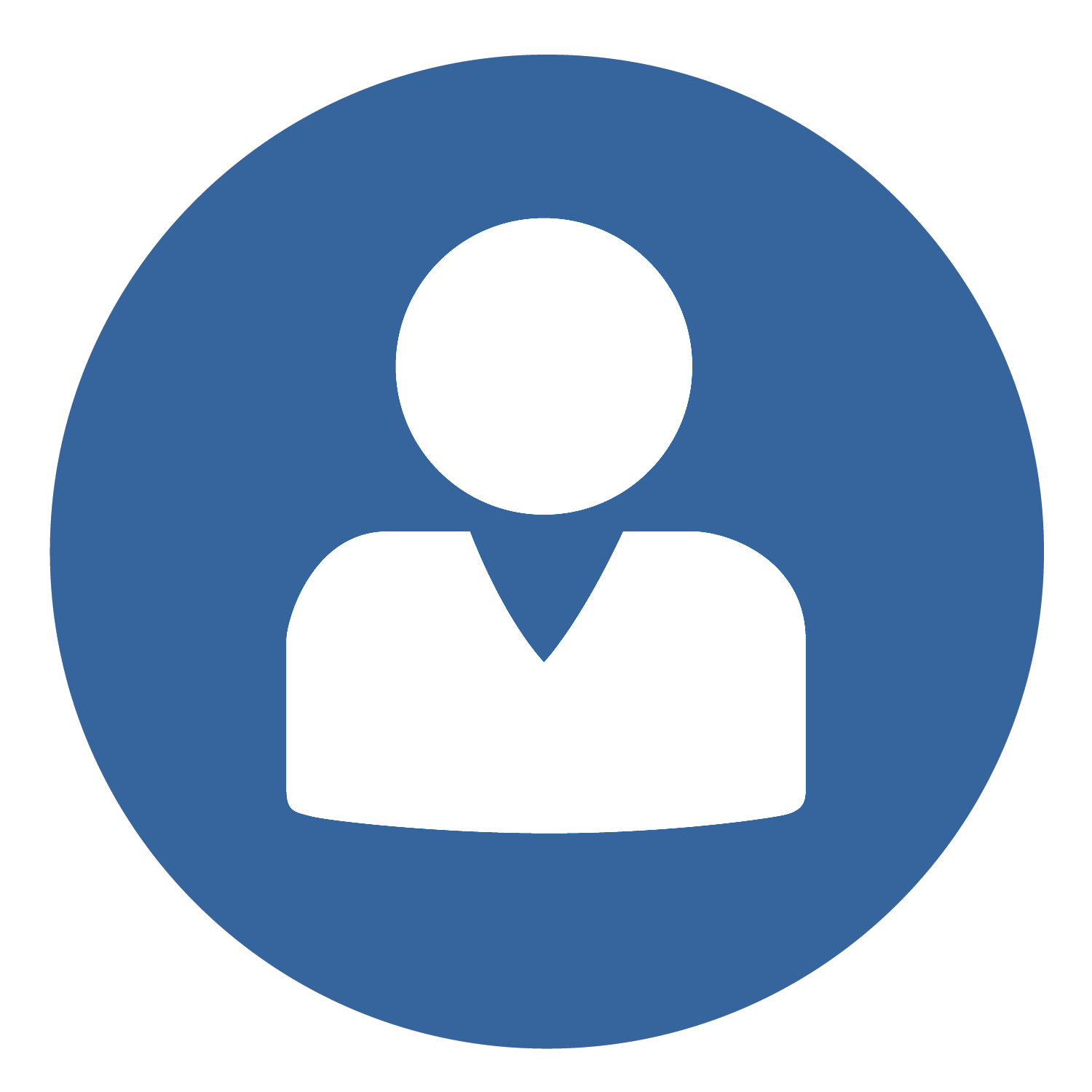 III.  Comment constituer un dossier en ligne?
1
2
3
4
1
2
3
4
Etape 4:
Soumettez votre dossier
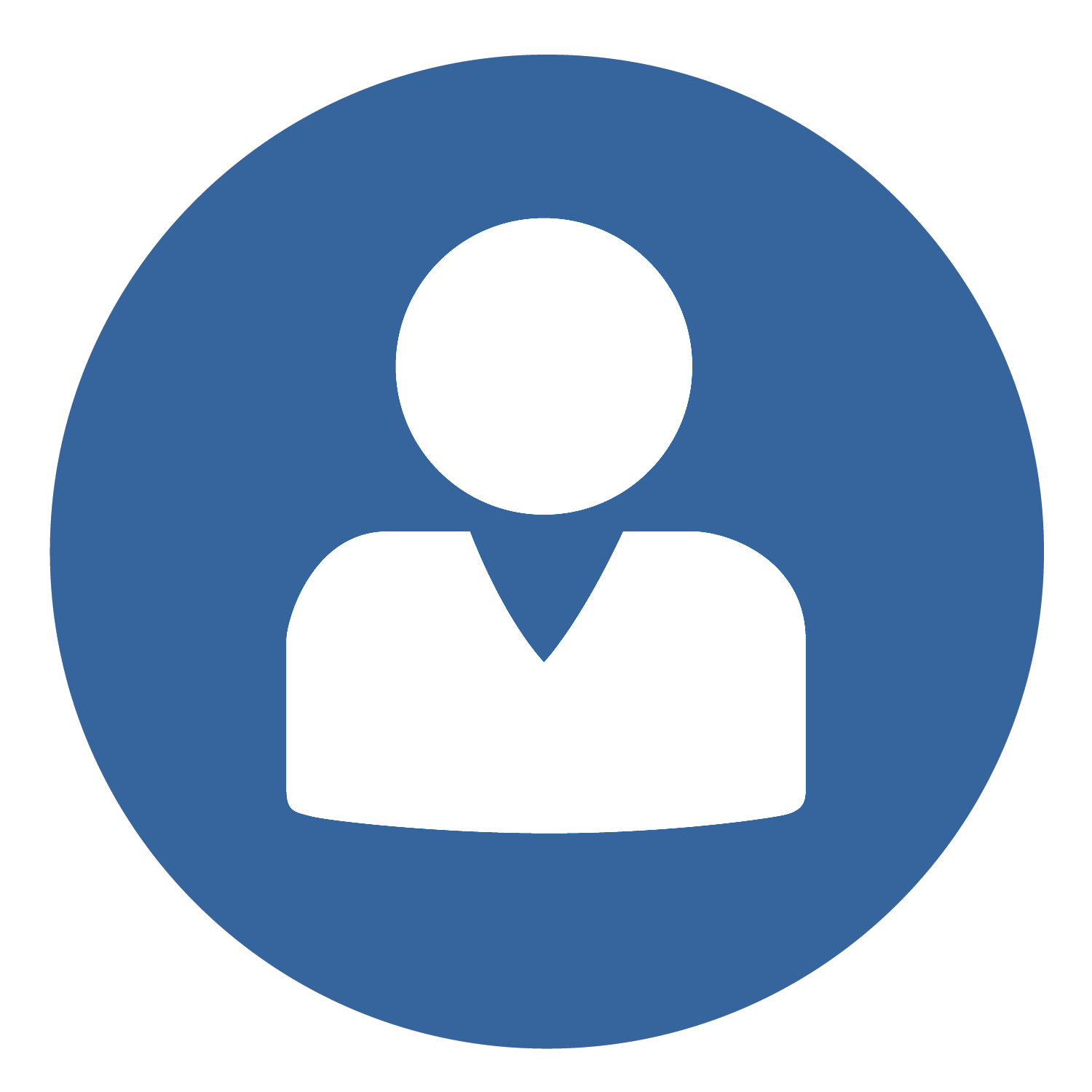 III.  Comment constituer un dossier en ligne?
1
2
3
4
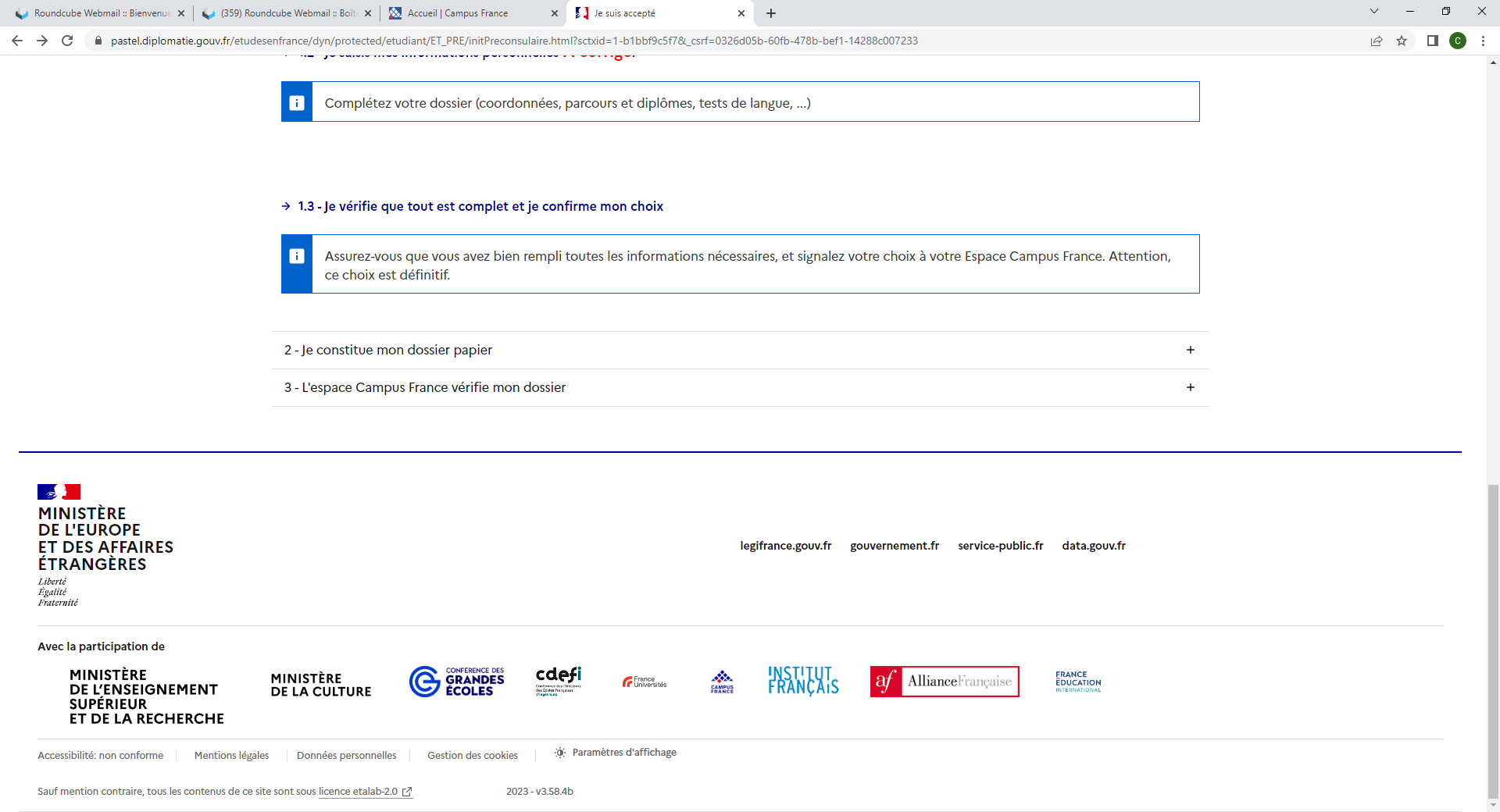 Cliquez sur  « Je vérifie que tout est complet et je confirme mon choix »
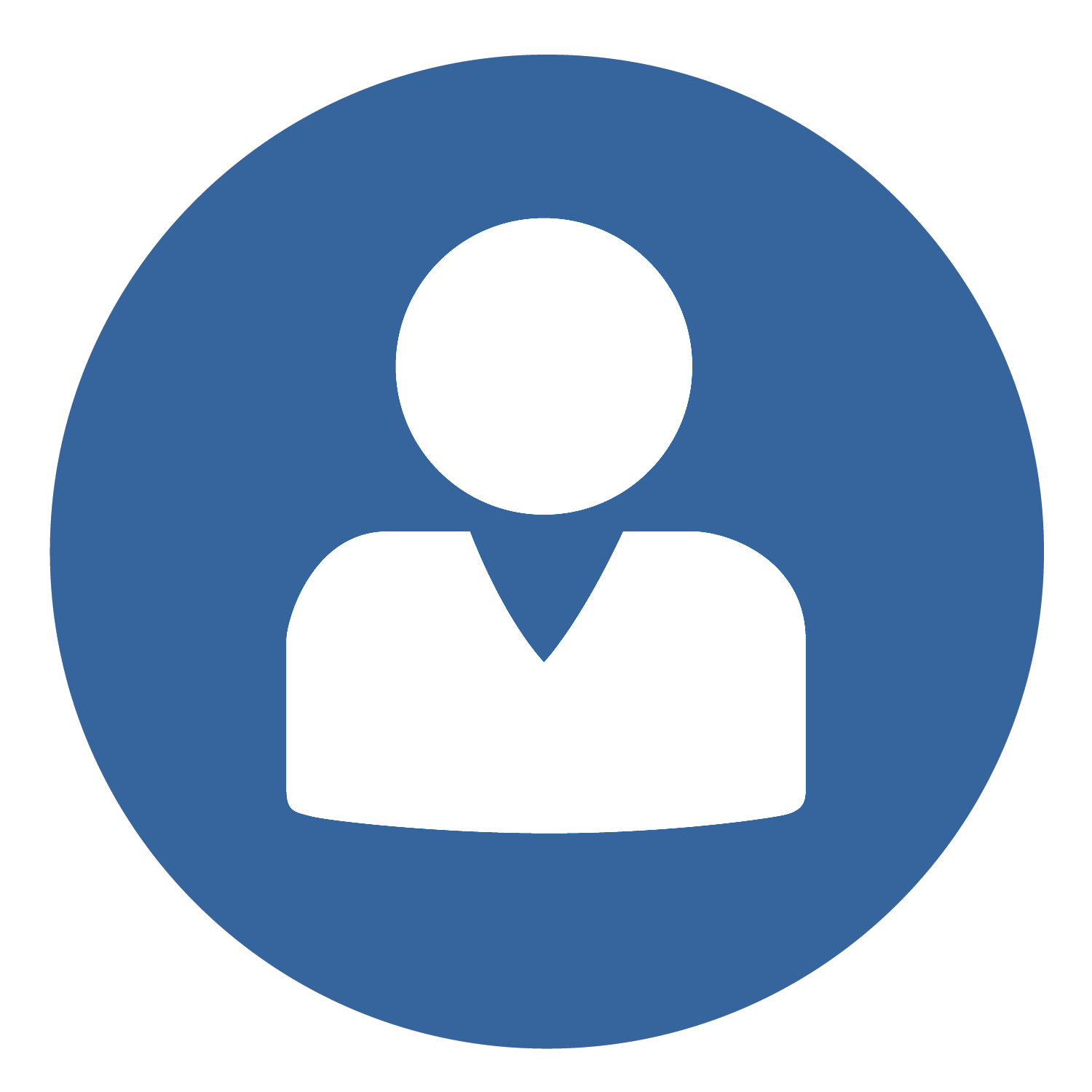 III.  Comment constituer un dossier en ligne?
1
2
3
4
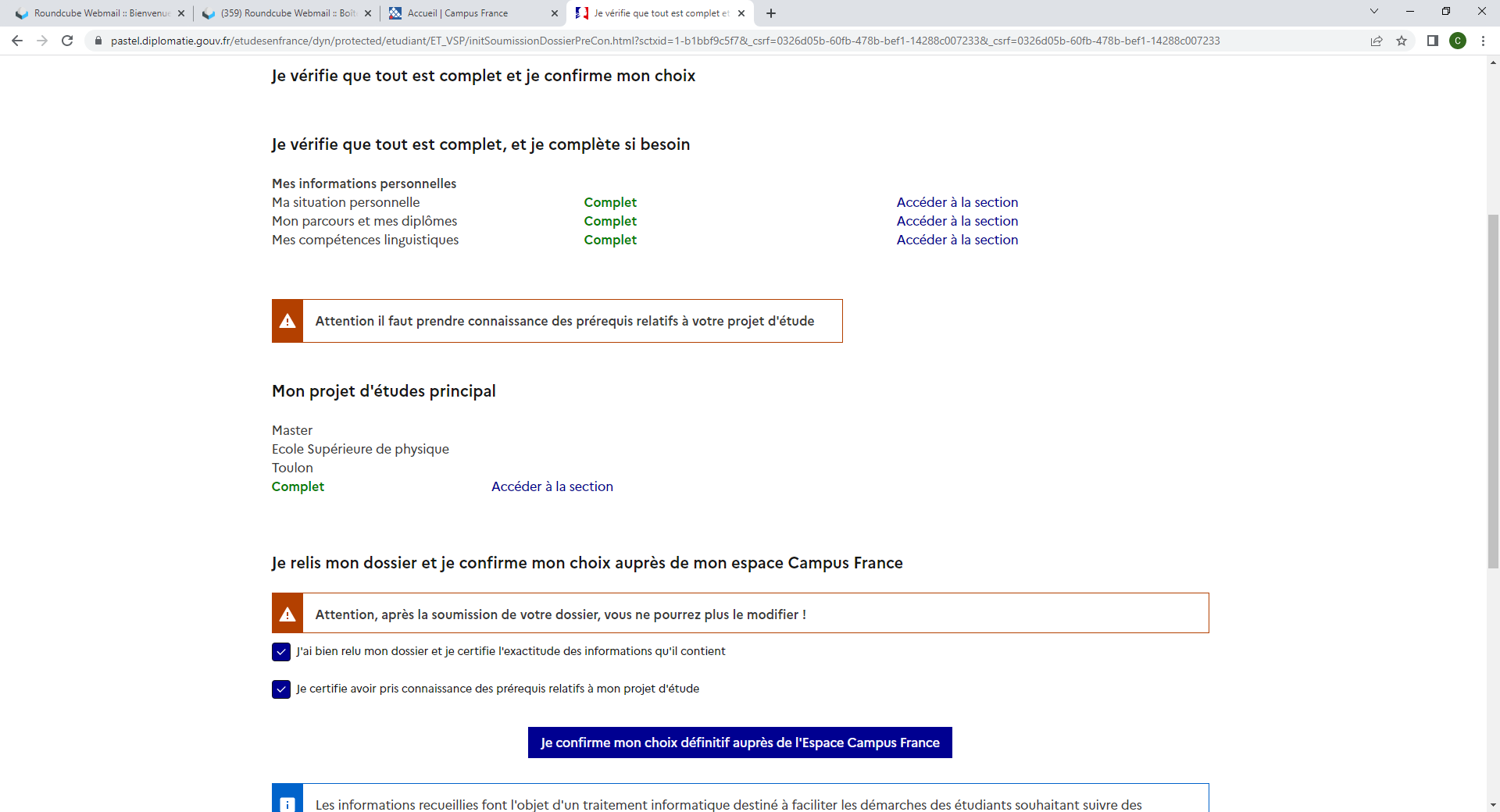 Vérifiez bien que toutes les rubriques affichent Complet
Cochez ces les cases 
Puis cliquez sur je confirme mon choix auprès de l’Espace Campus France
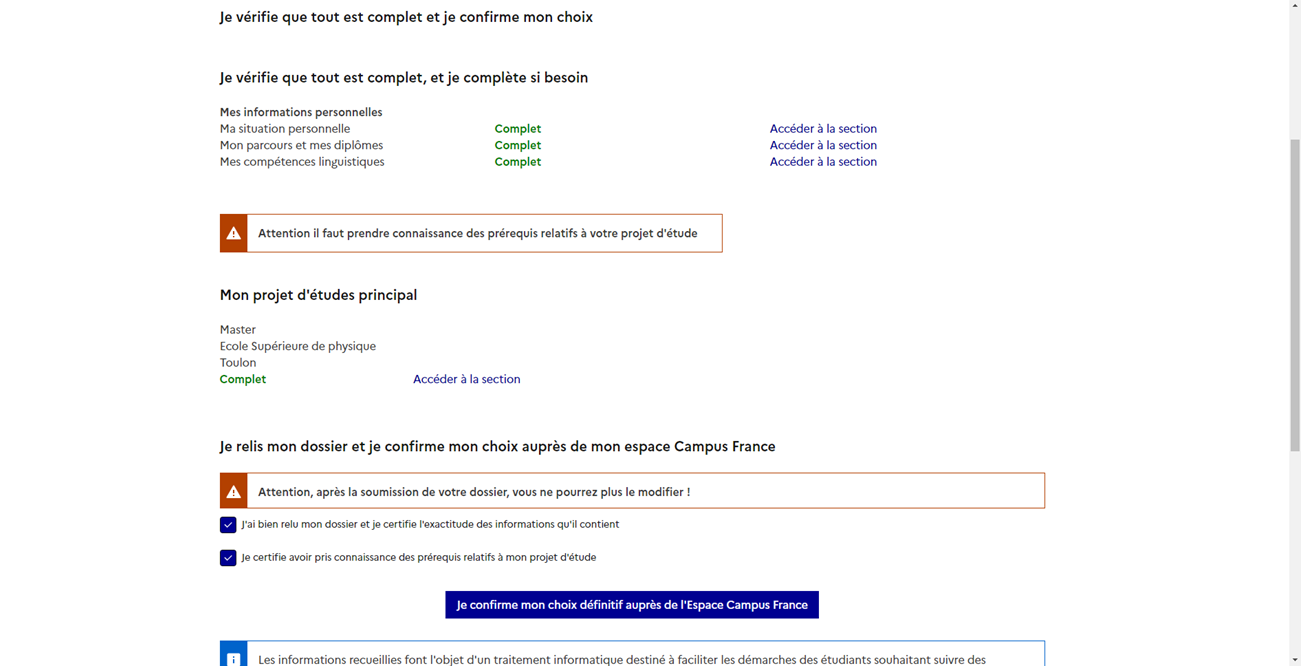 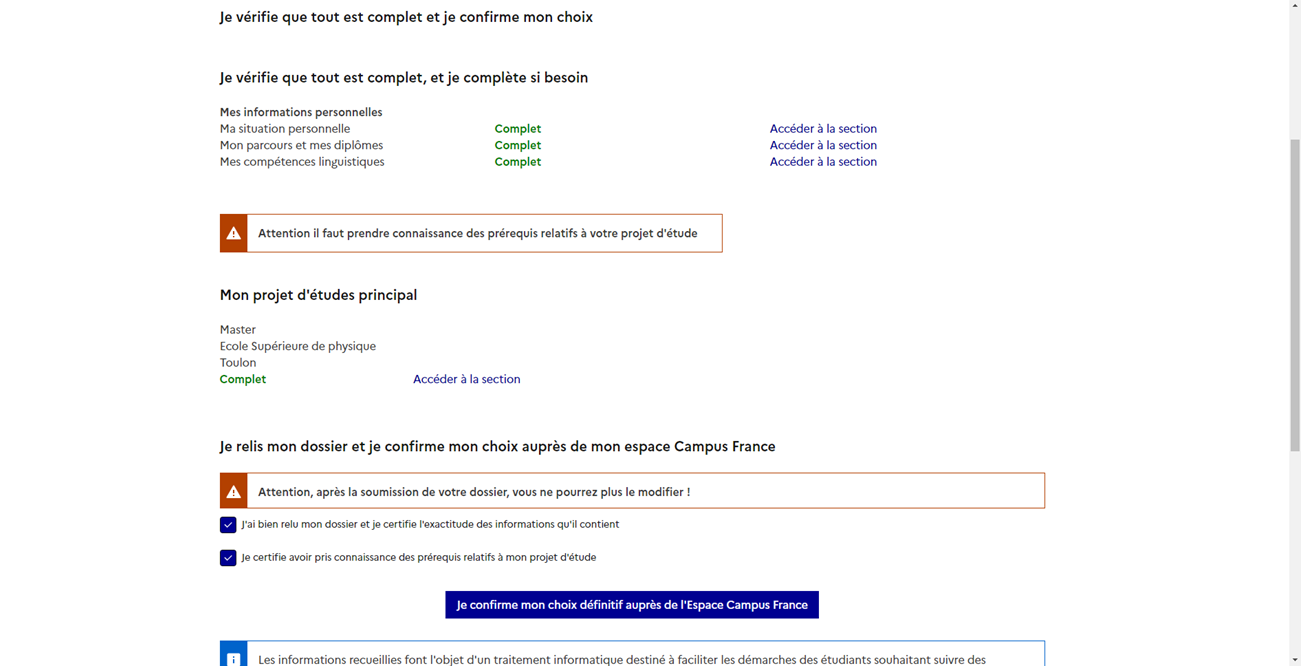 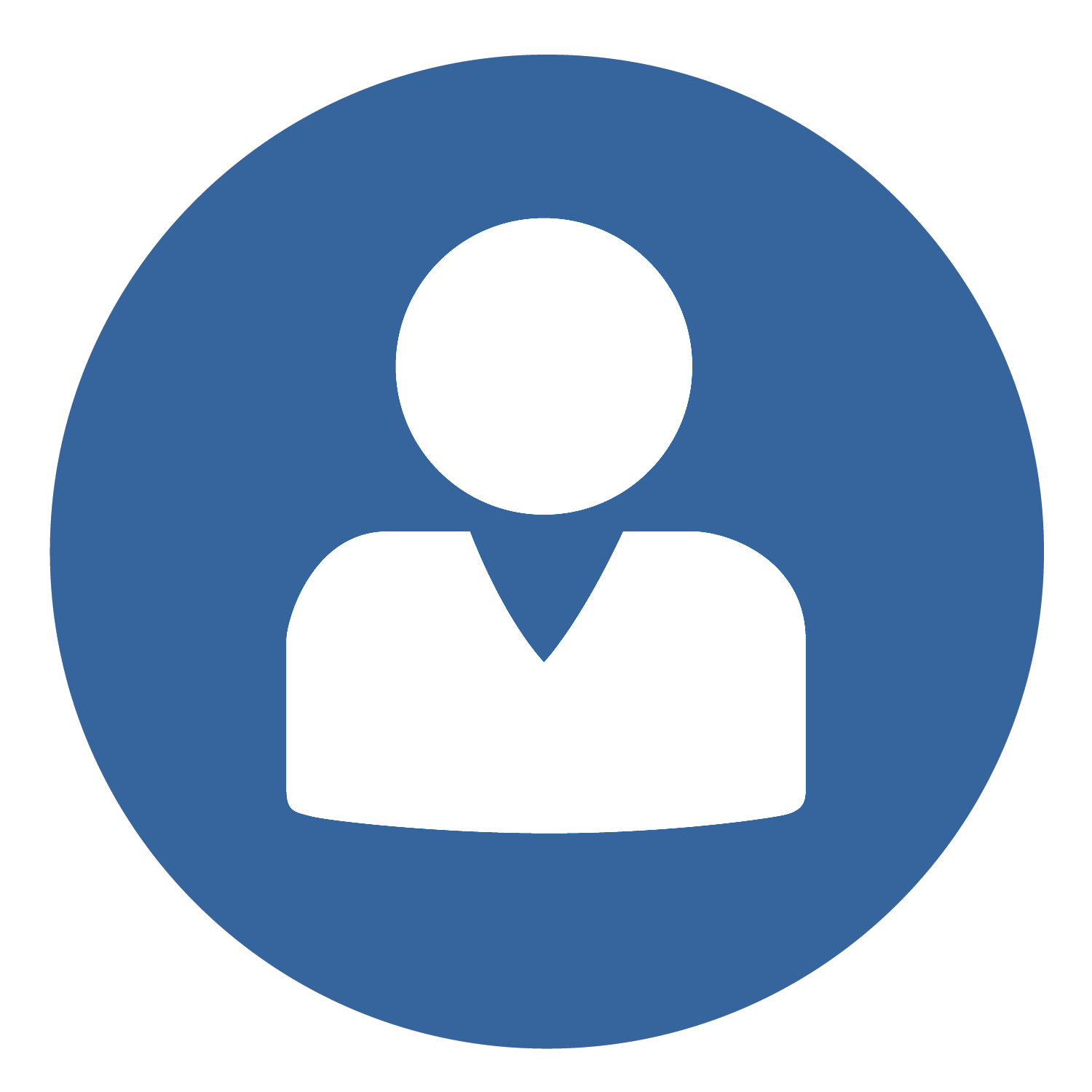 III.  Comment constituer un dossier en ligne?
1
2
3
4
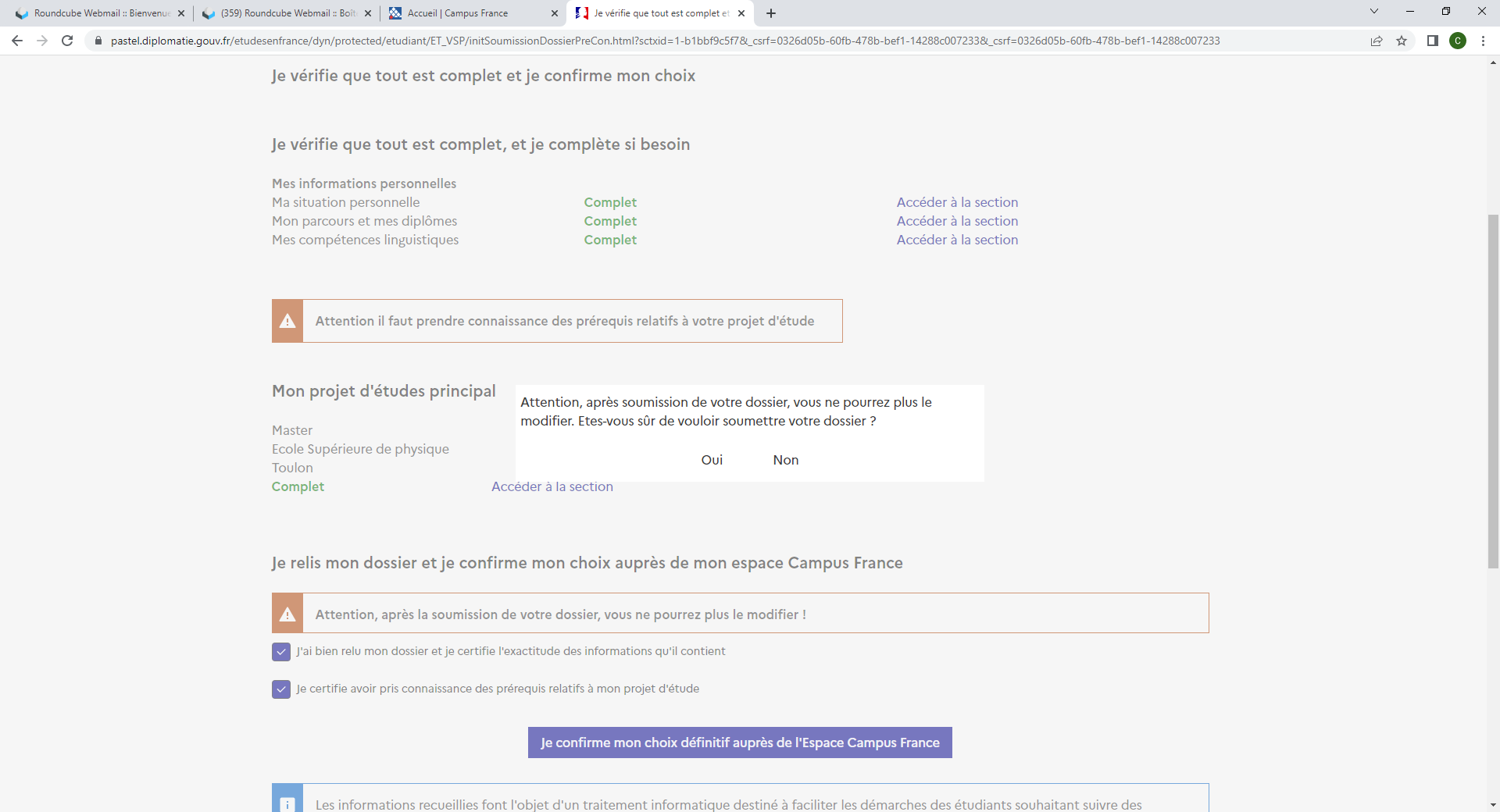 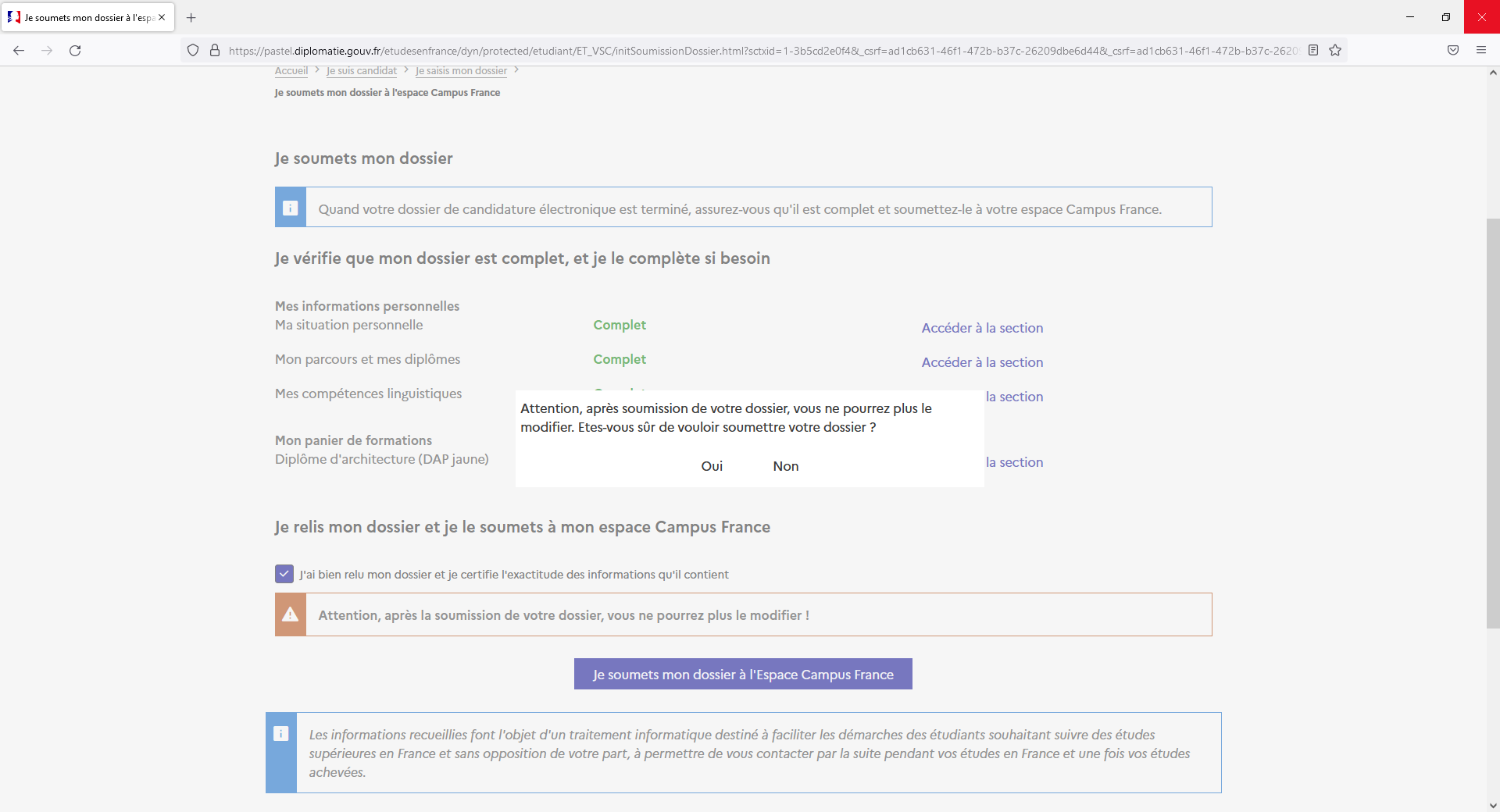 Cliquez sur « Oui » si vous êtes certain de vouloir soumettre votre dossier
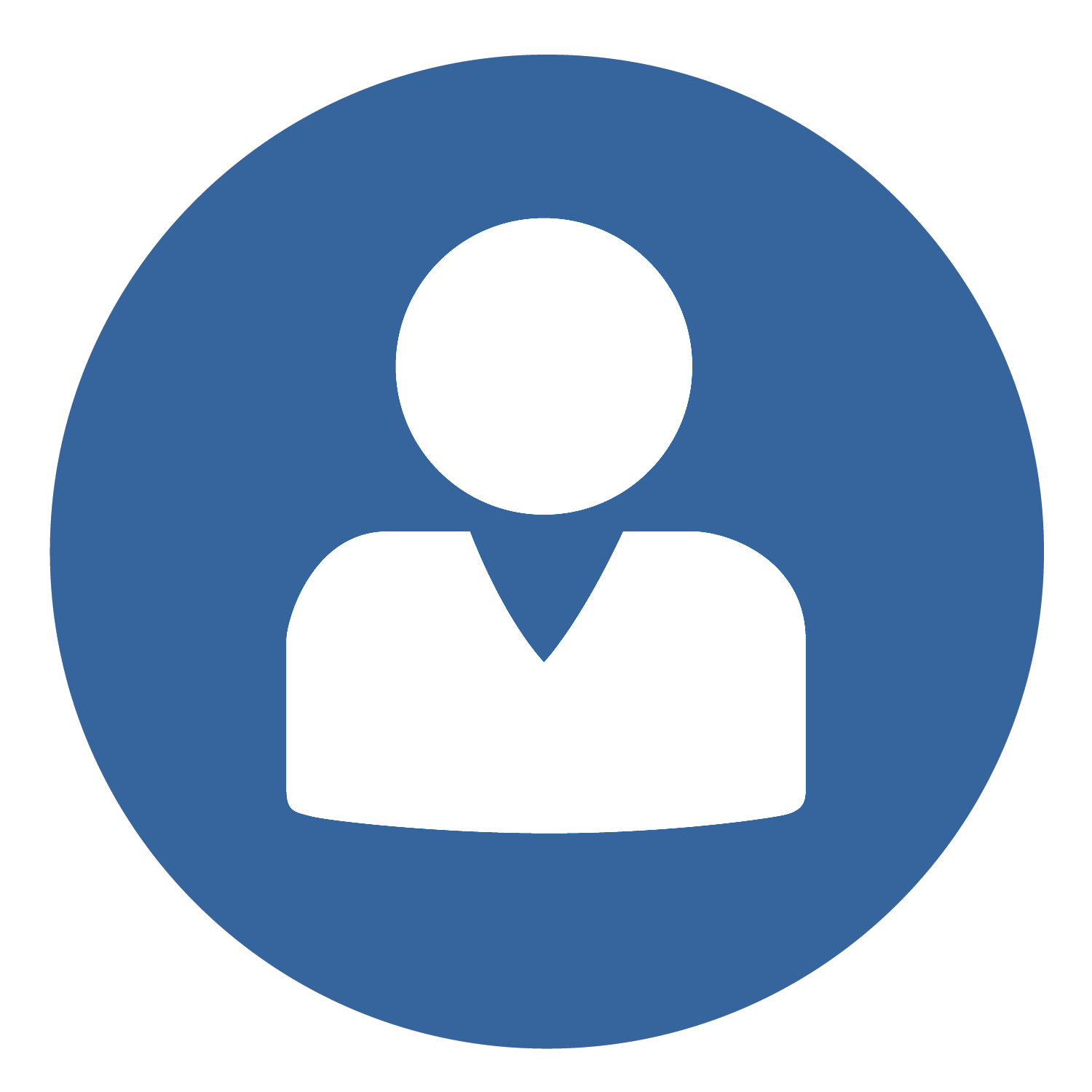 III.  Comment constituer un dossier en ligne?
1
2
3
4
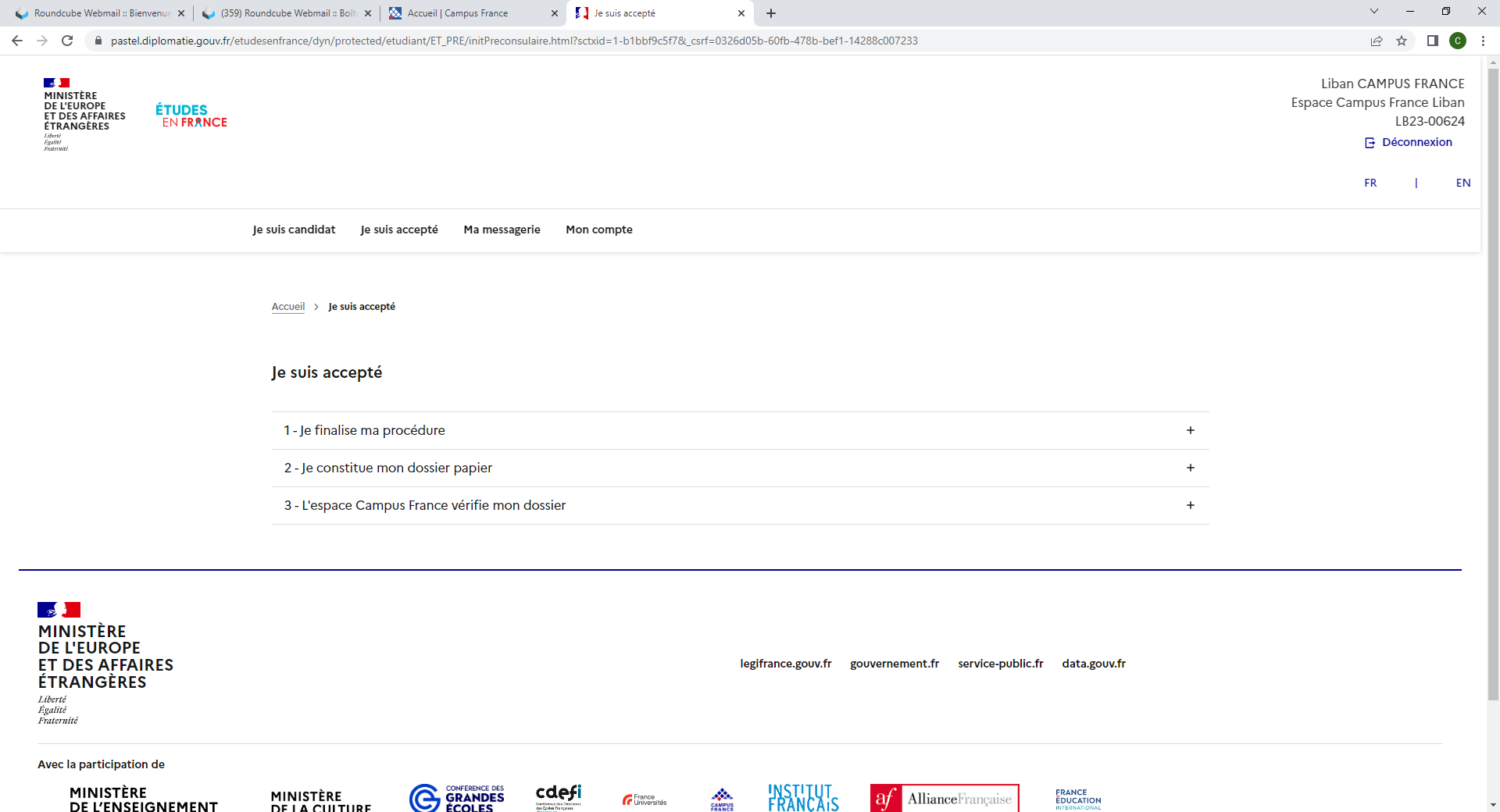 Cliquez sur
« Je suis accepté  »
pour revenir à la page principale
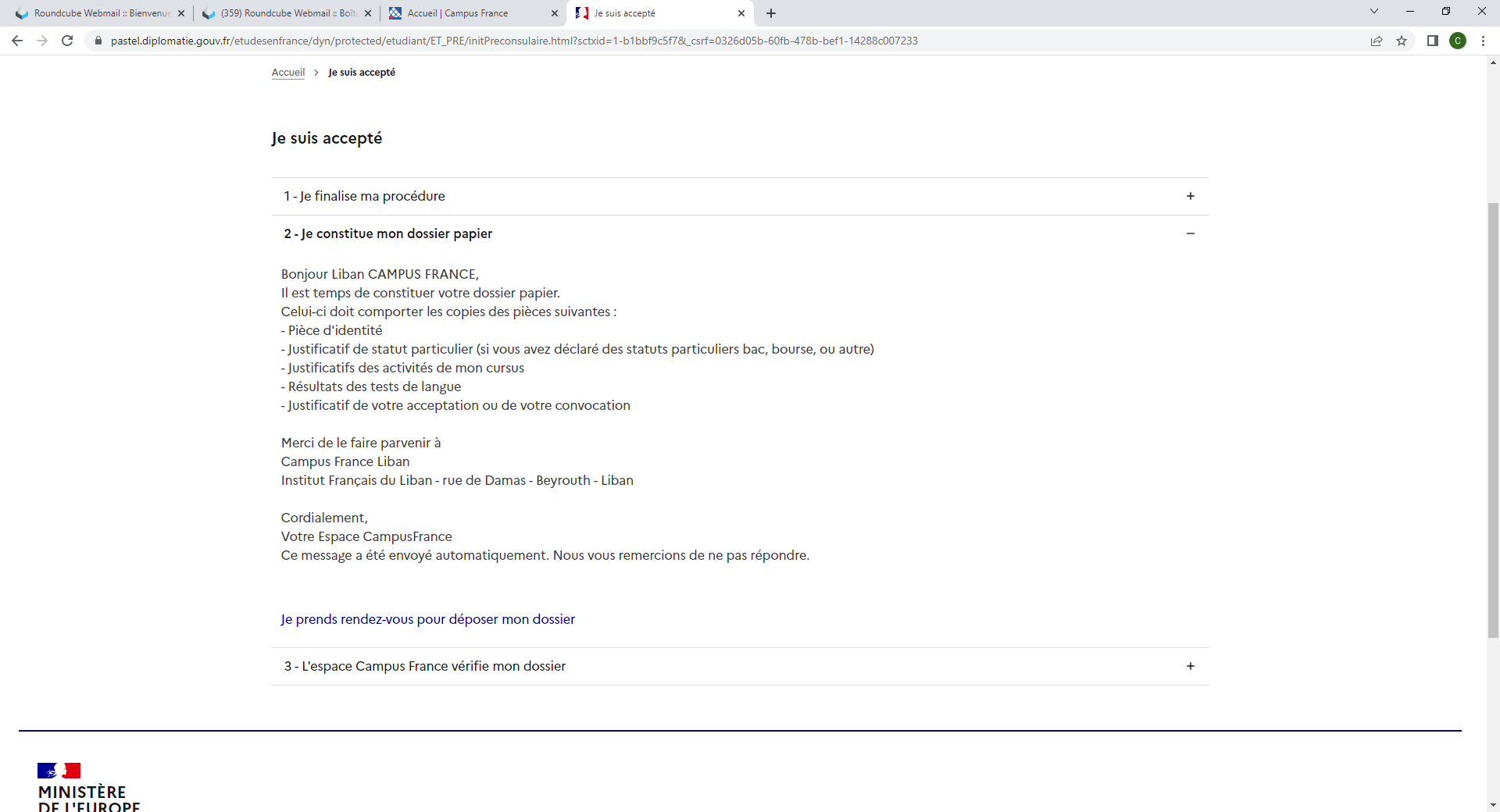 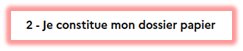 Cliquez sur
« Je constitue mon dossier papier »
pour prendre rendez-vous à l’espace Campus France
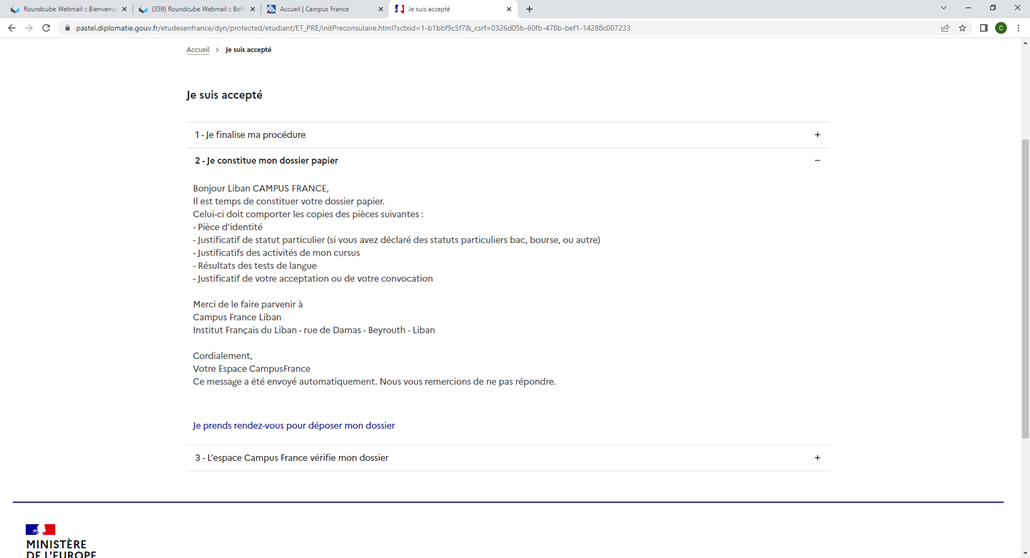 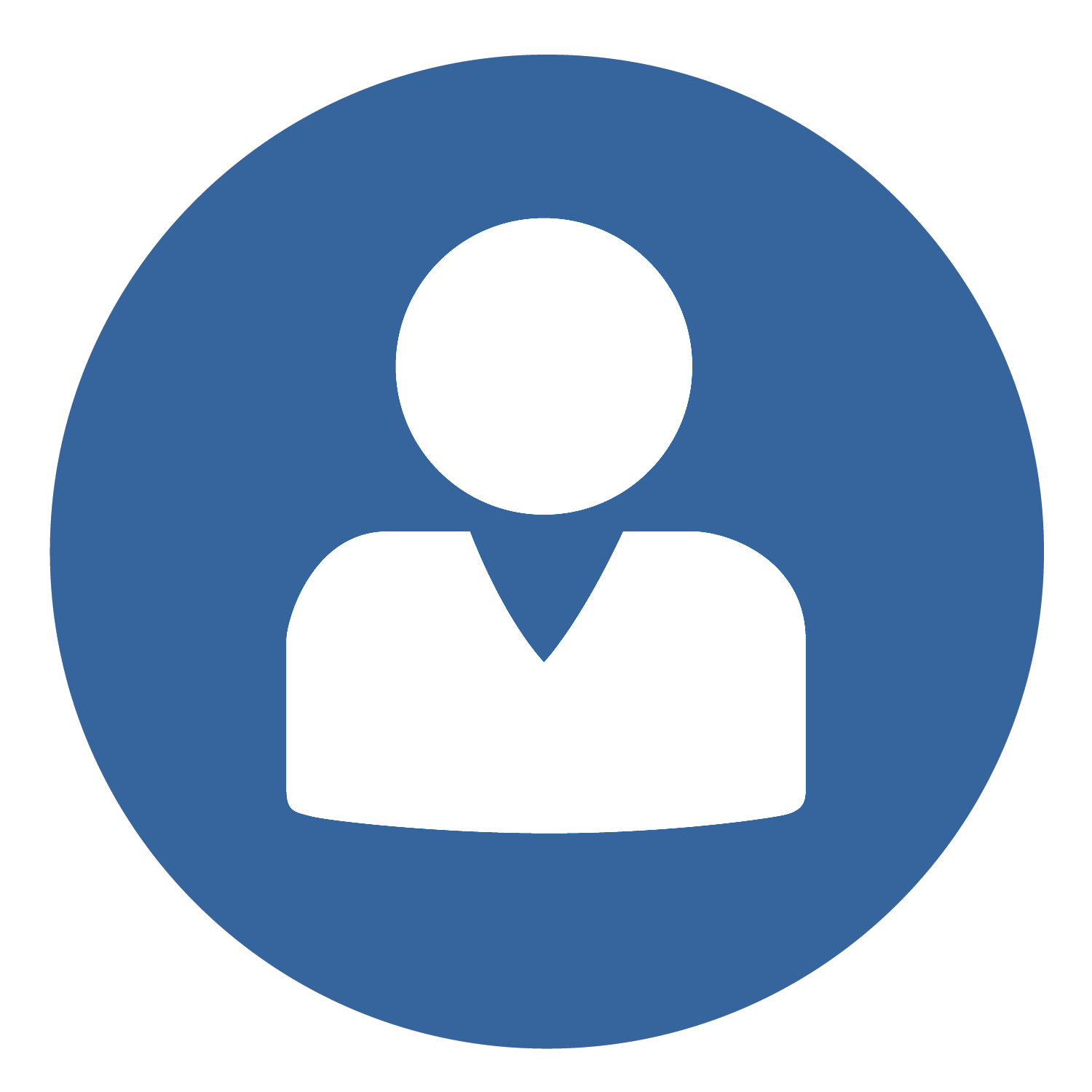 III.  Comment constituer un dossier en ligne?
1
2
3
4
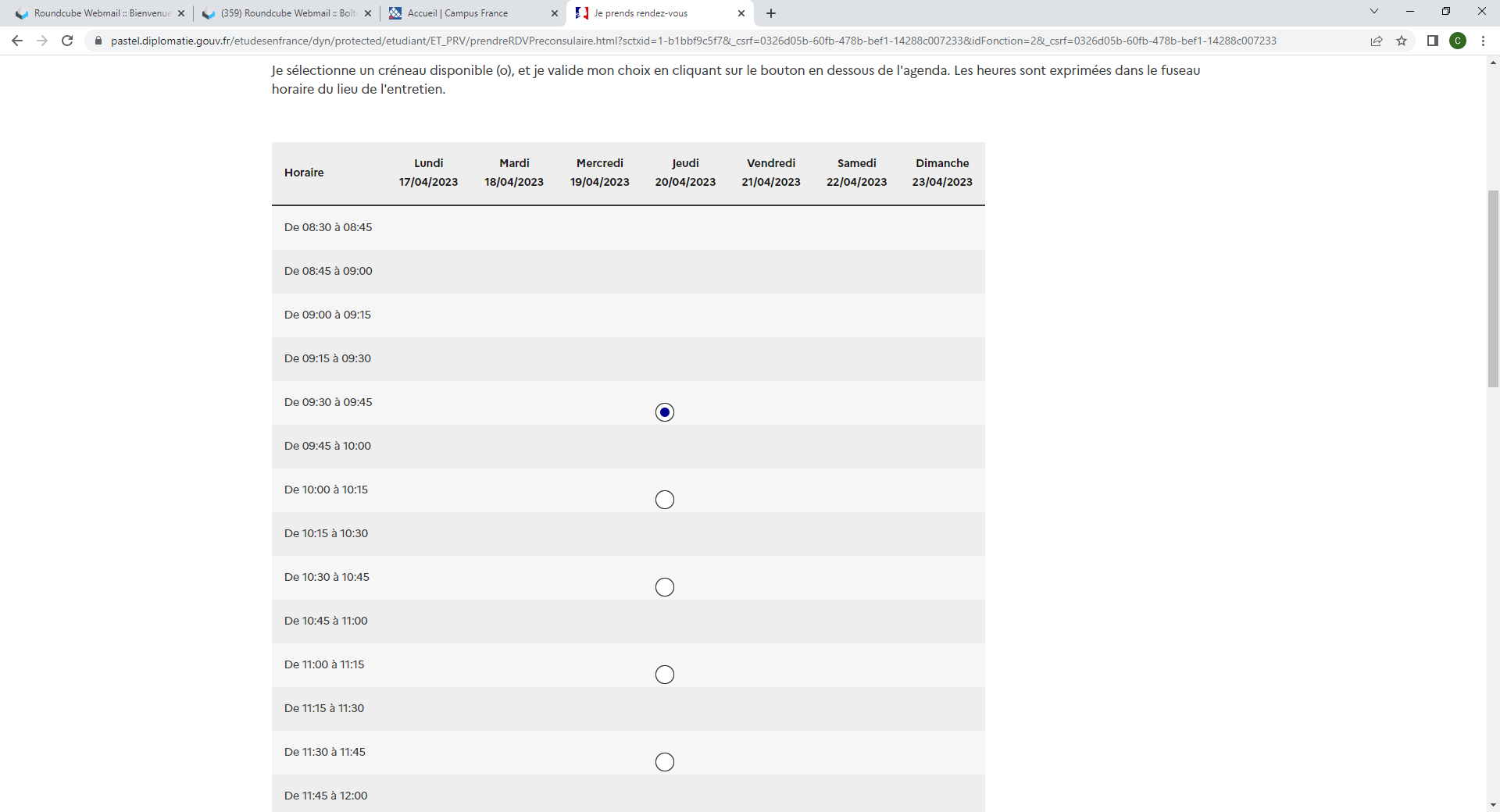 Sélectionnez le créneau qui vous convient
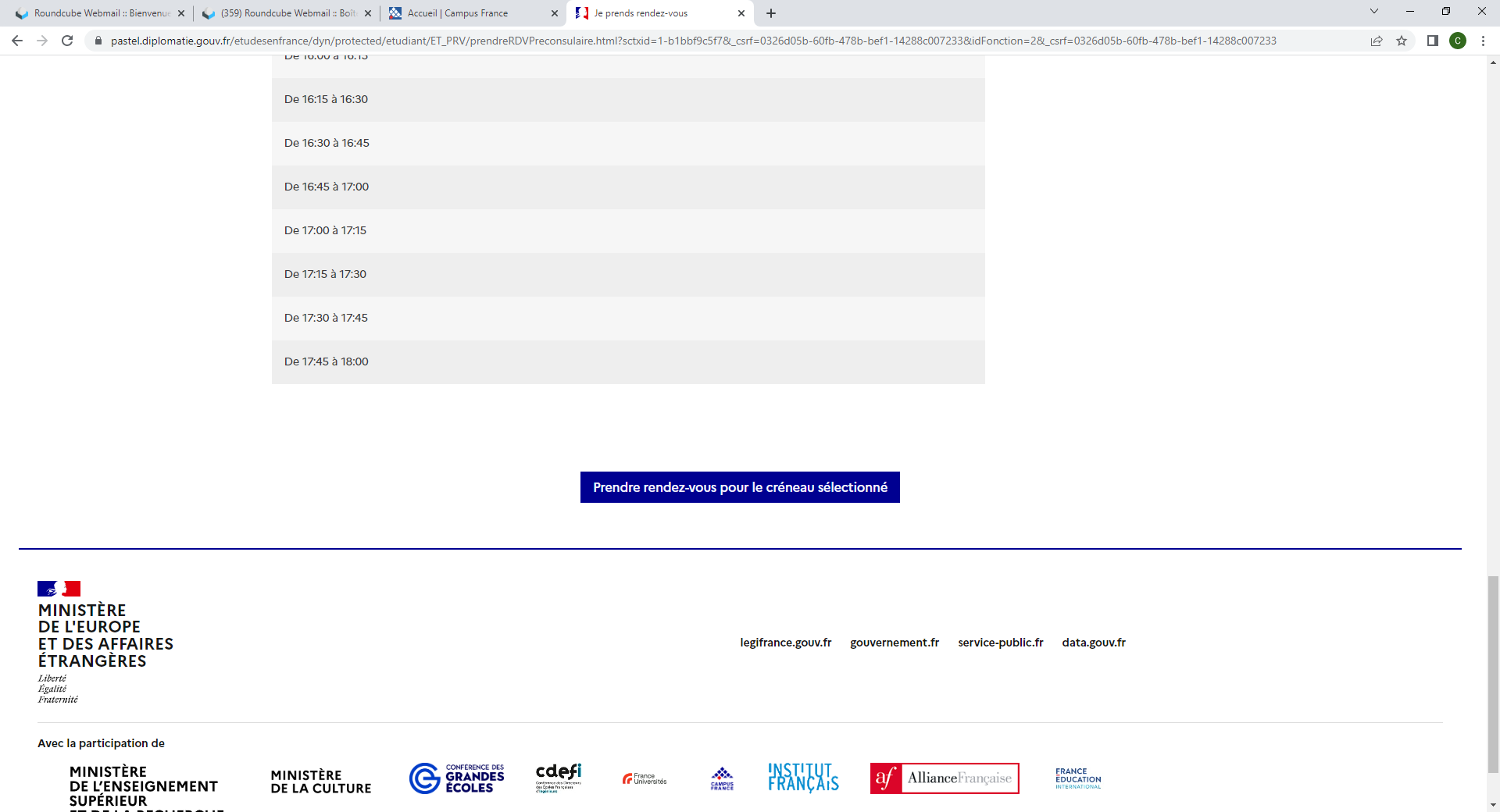 Cliquez sur
« Prendre rendez-vous pour le créneau sélectionné »
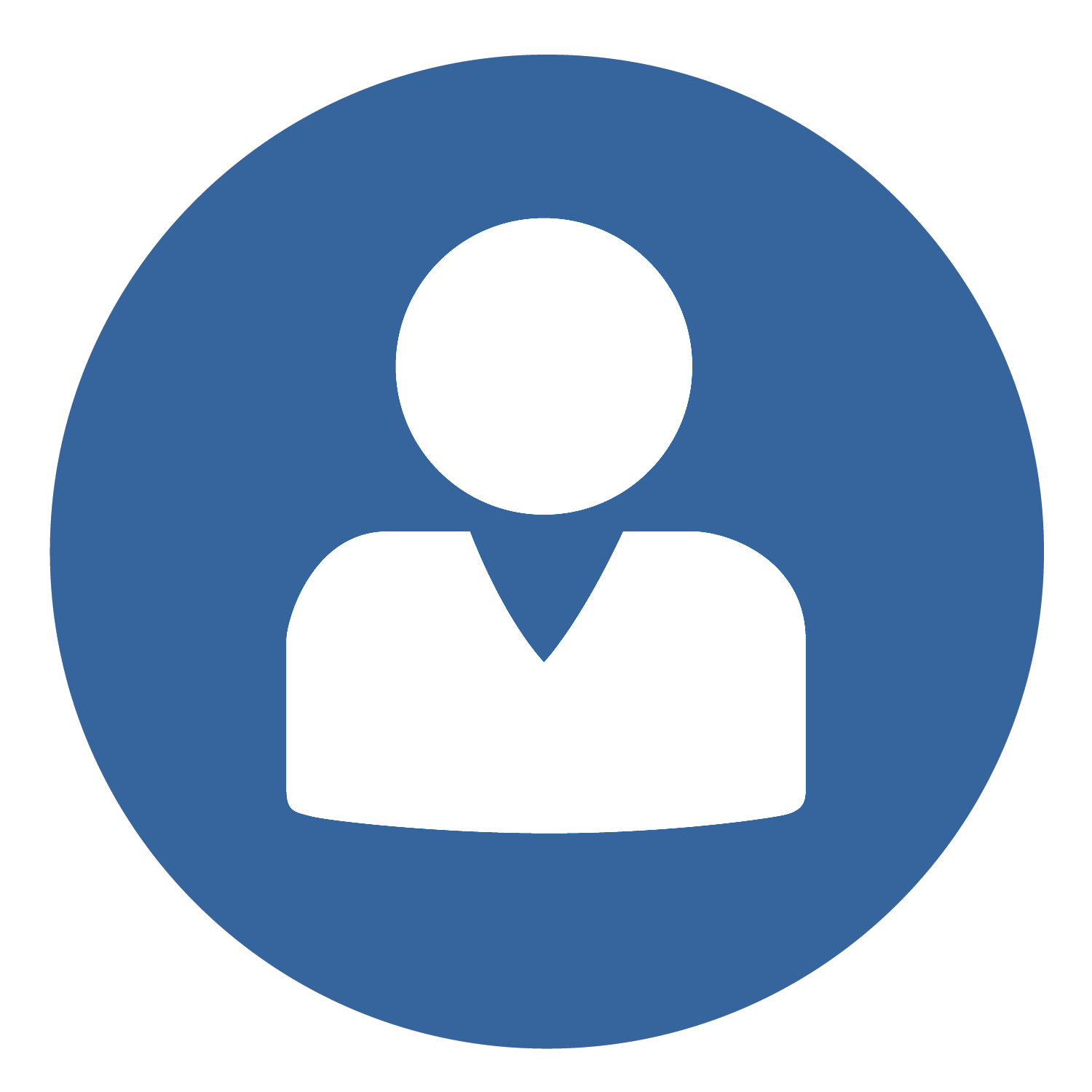 III.  Comment constituer un dossier en ligne?
1
2
3
4
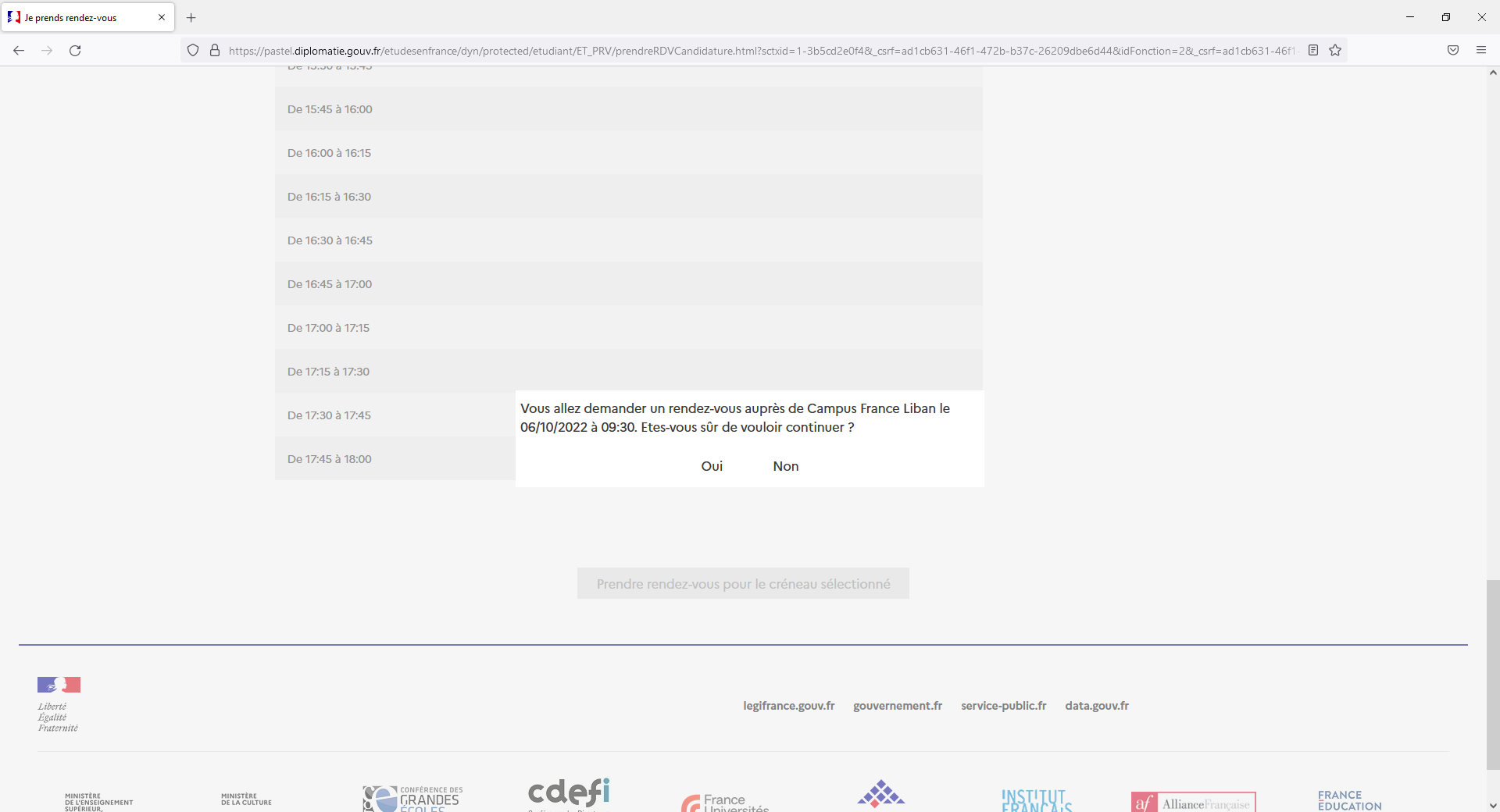 Cliquez sur « Oui » pour confirmer votre choix de créneau
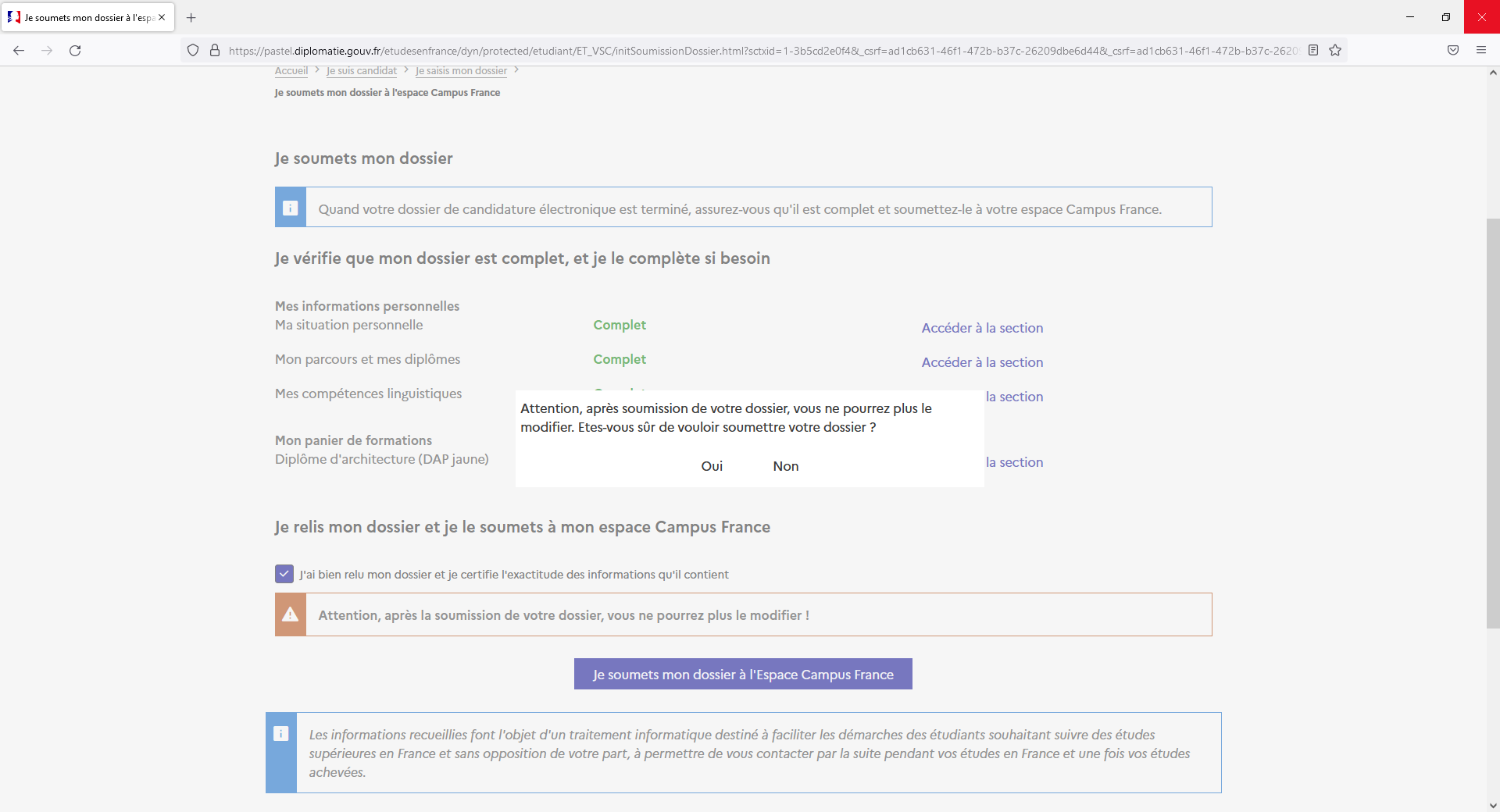 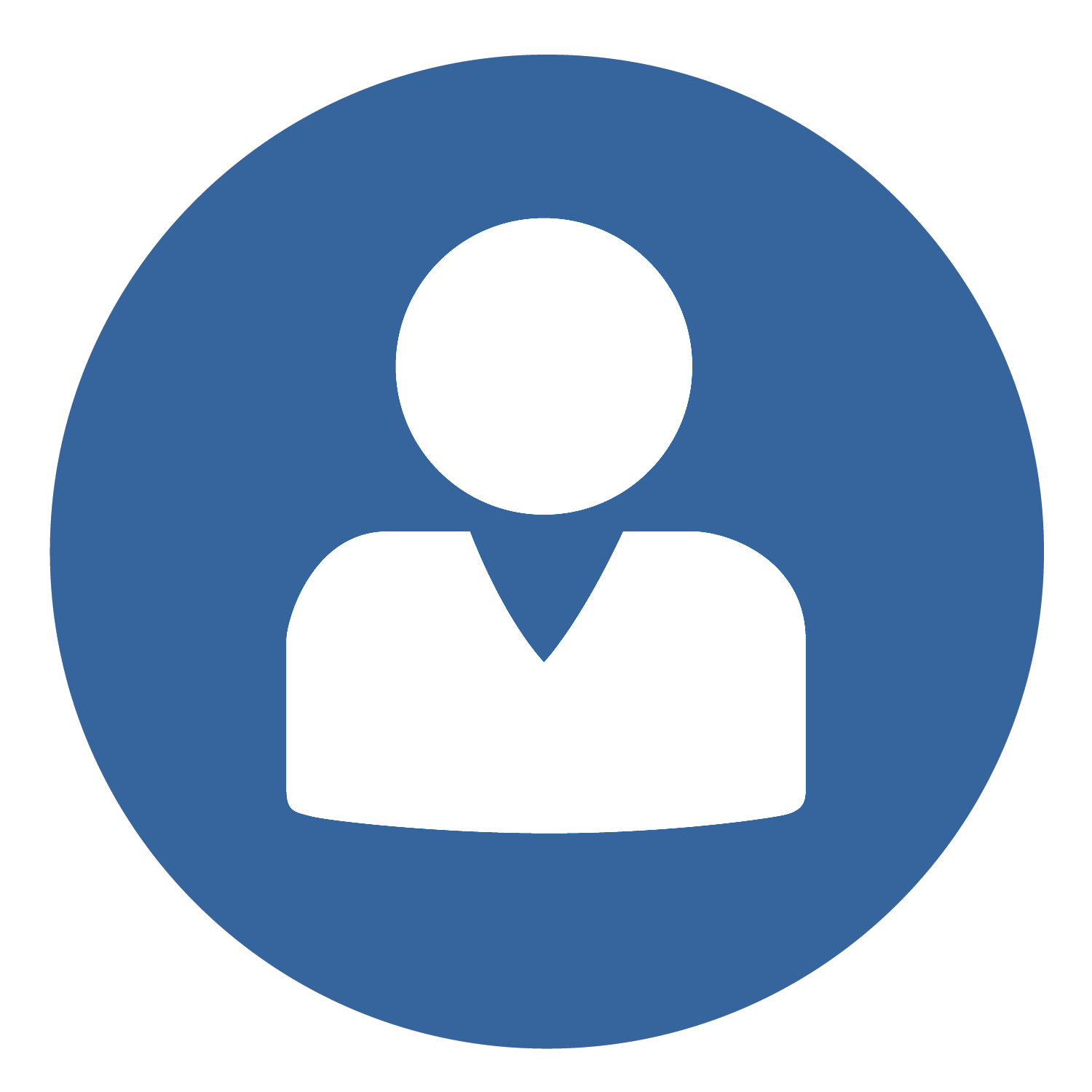 III.  Comment constituer un dossier en ligne?
1
2
3
4
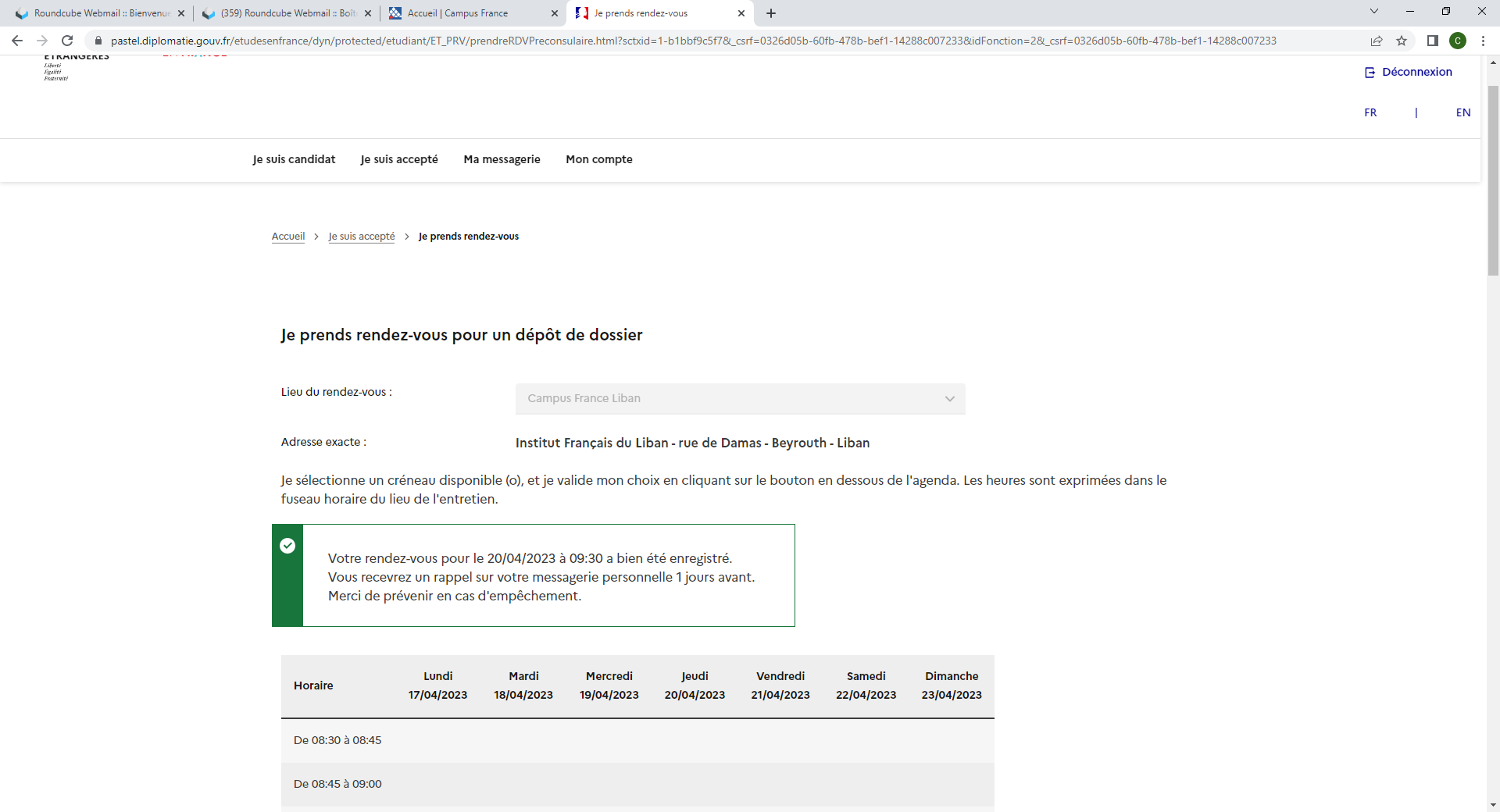 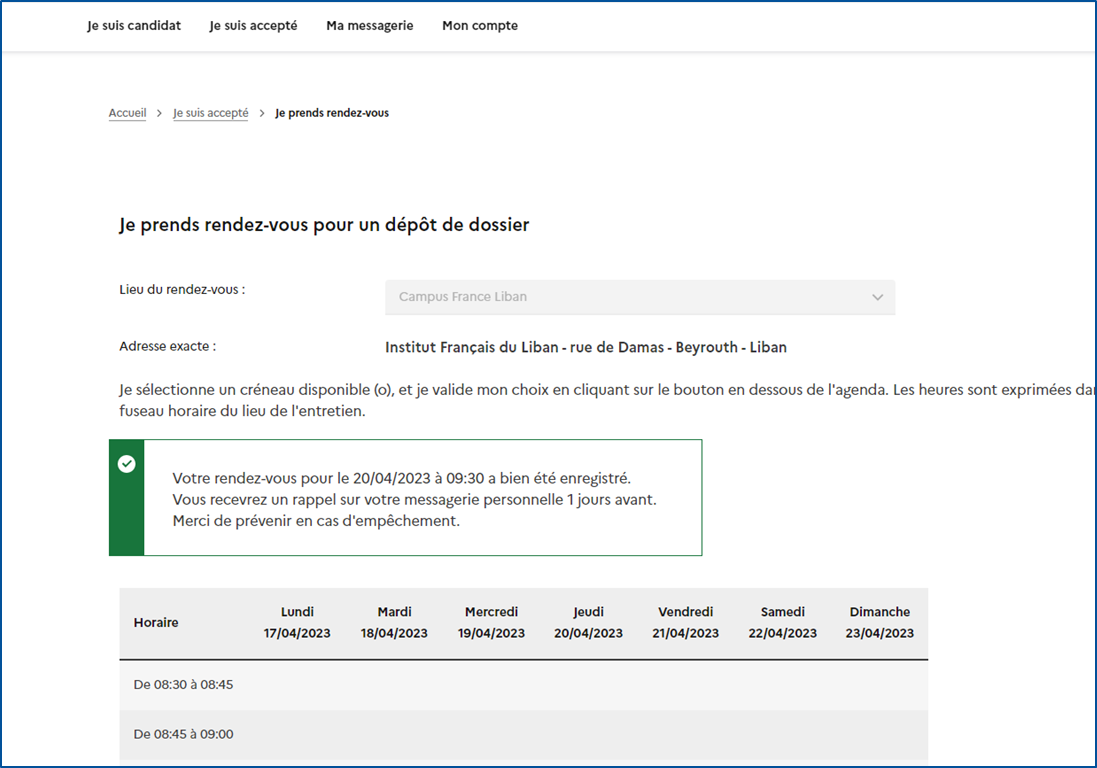 Voici la page qui s’affiche confirmant votre
rendez-vous
Vous devez imprimer votre convocation.
Cliquez à nouveau sur
« Je suis accepté  »
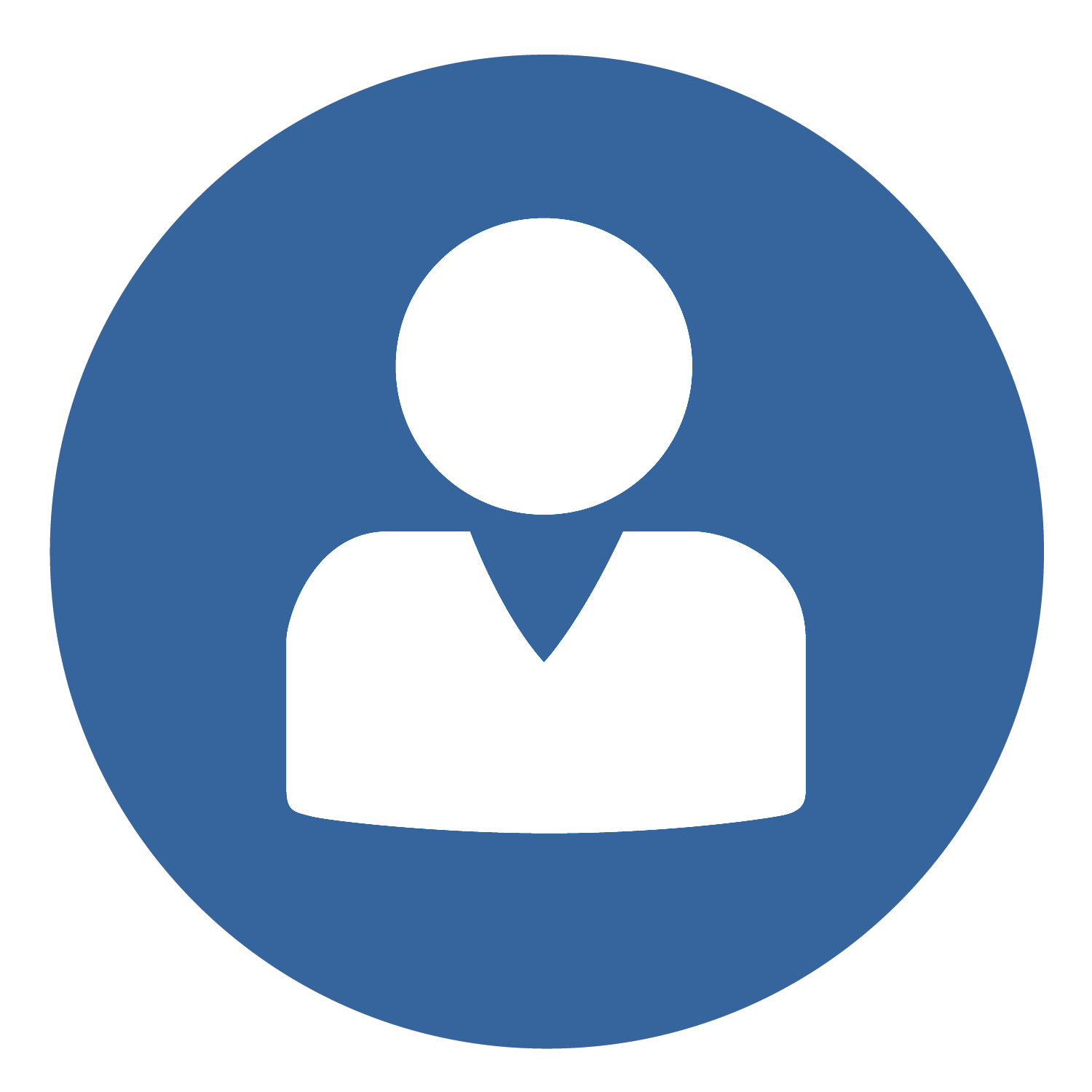 III.  Comment constituer un dossier en ligne?
1
2
3
4
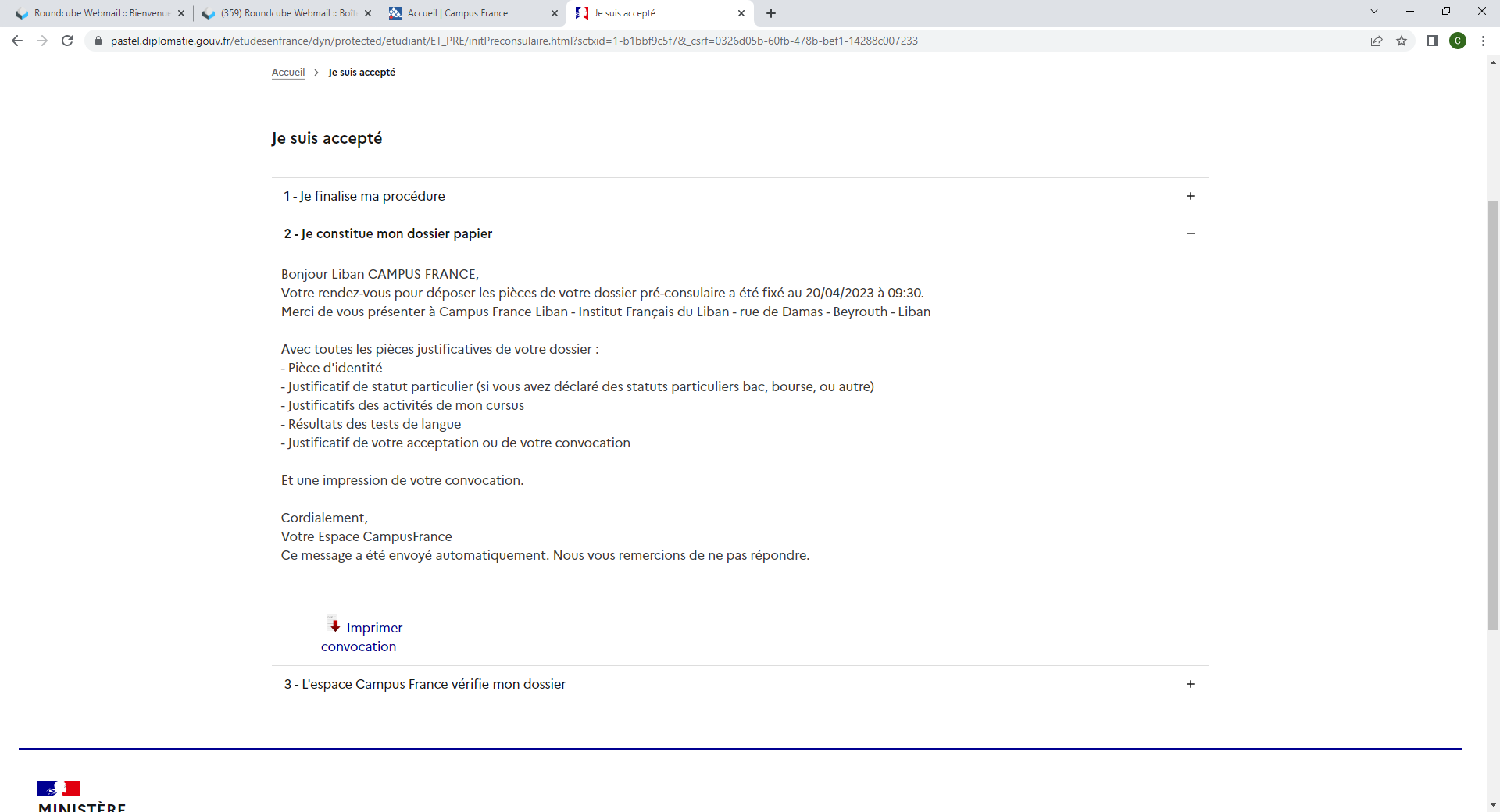 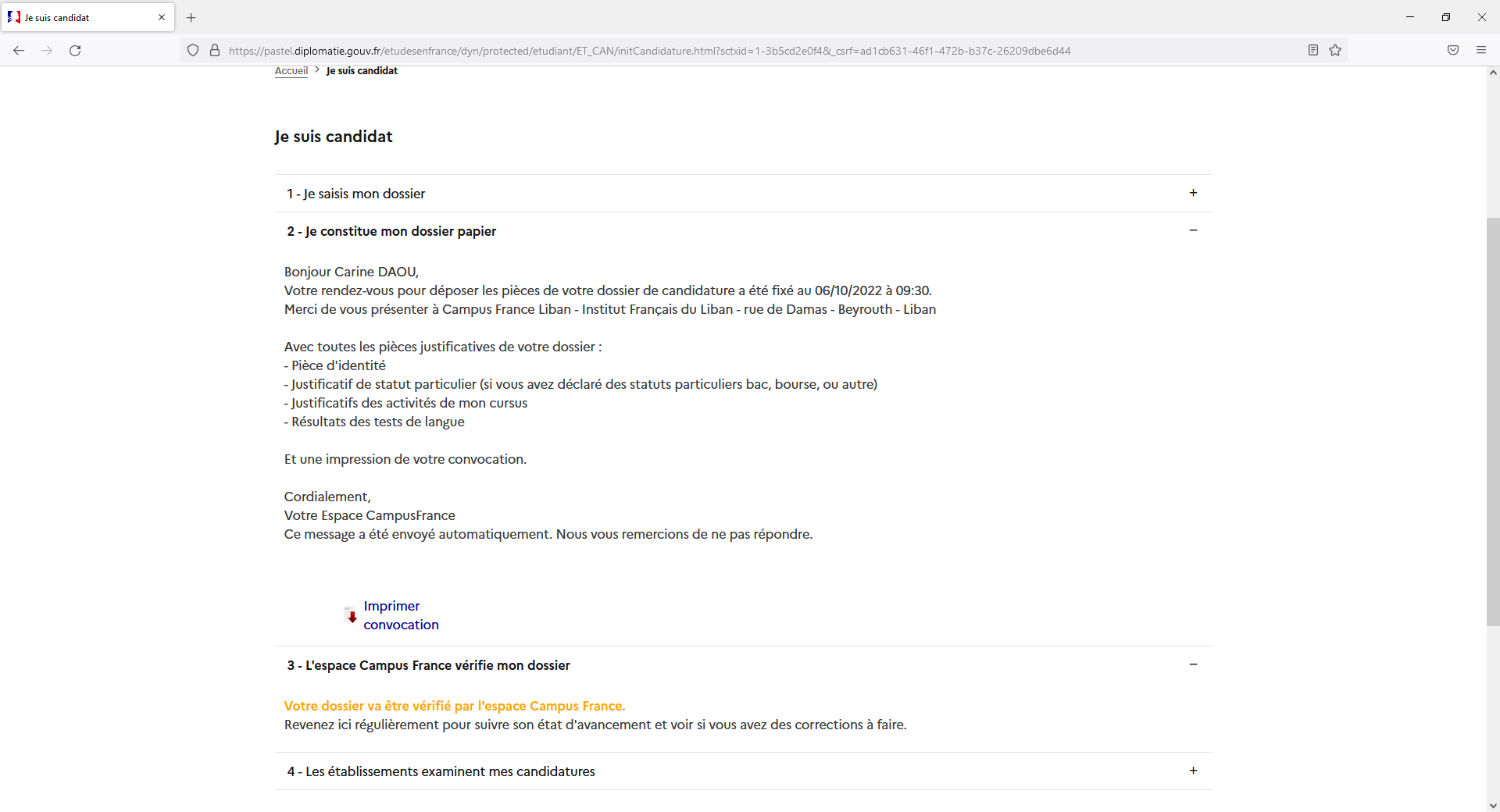 Cliquez sur
« Je constitue mon dossier papier»
puis cliquez sur
« Imprimer convocation »
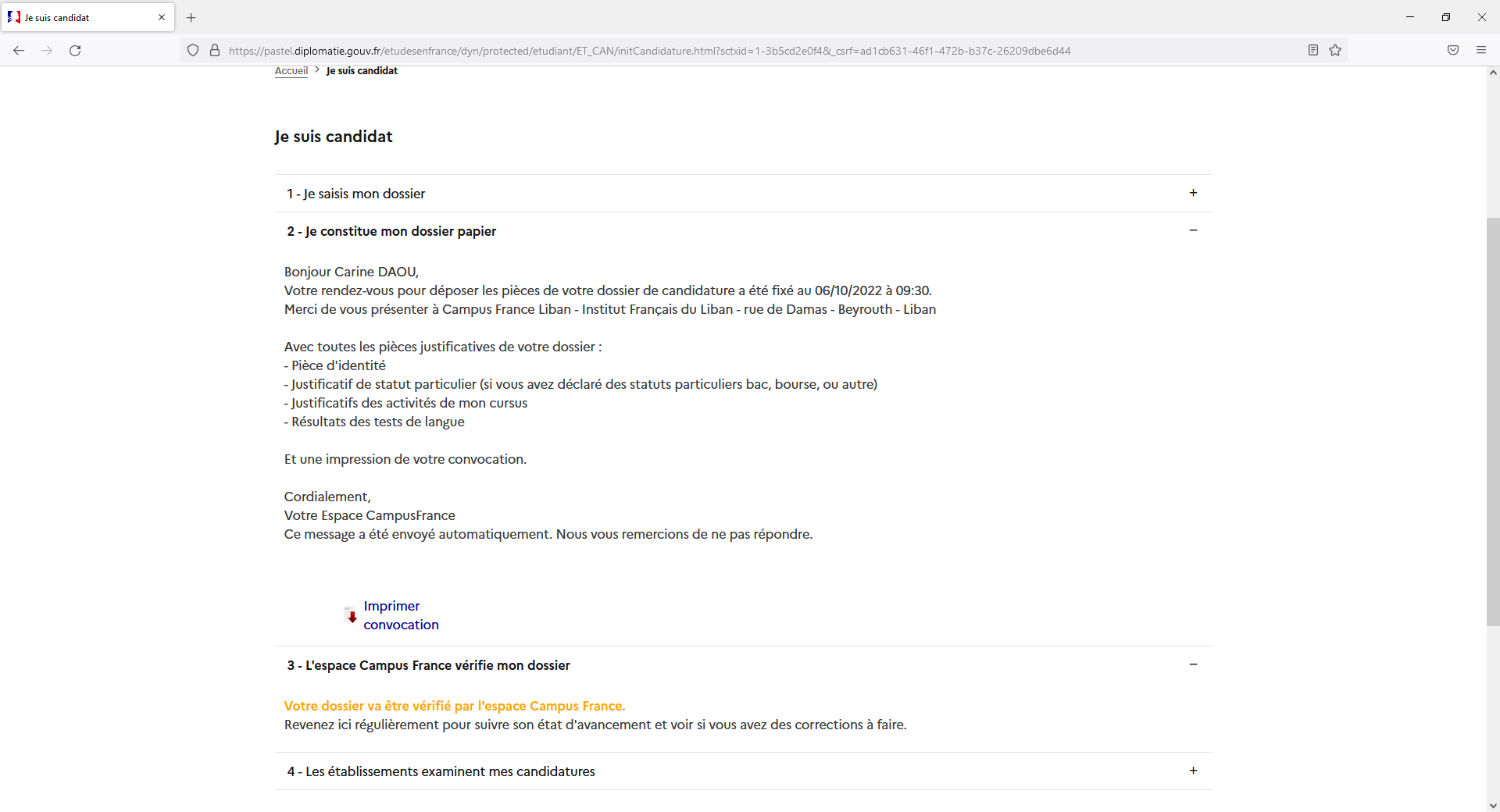 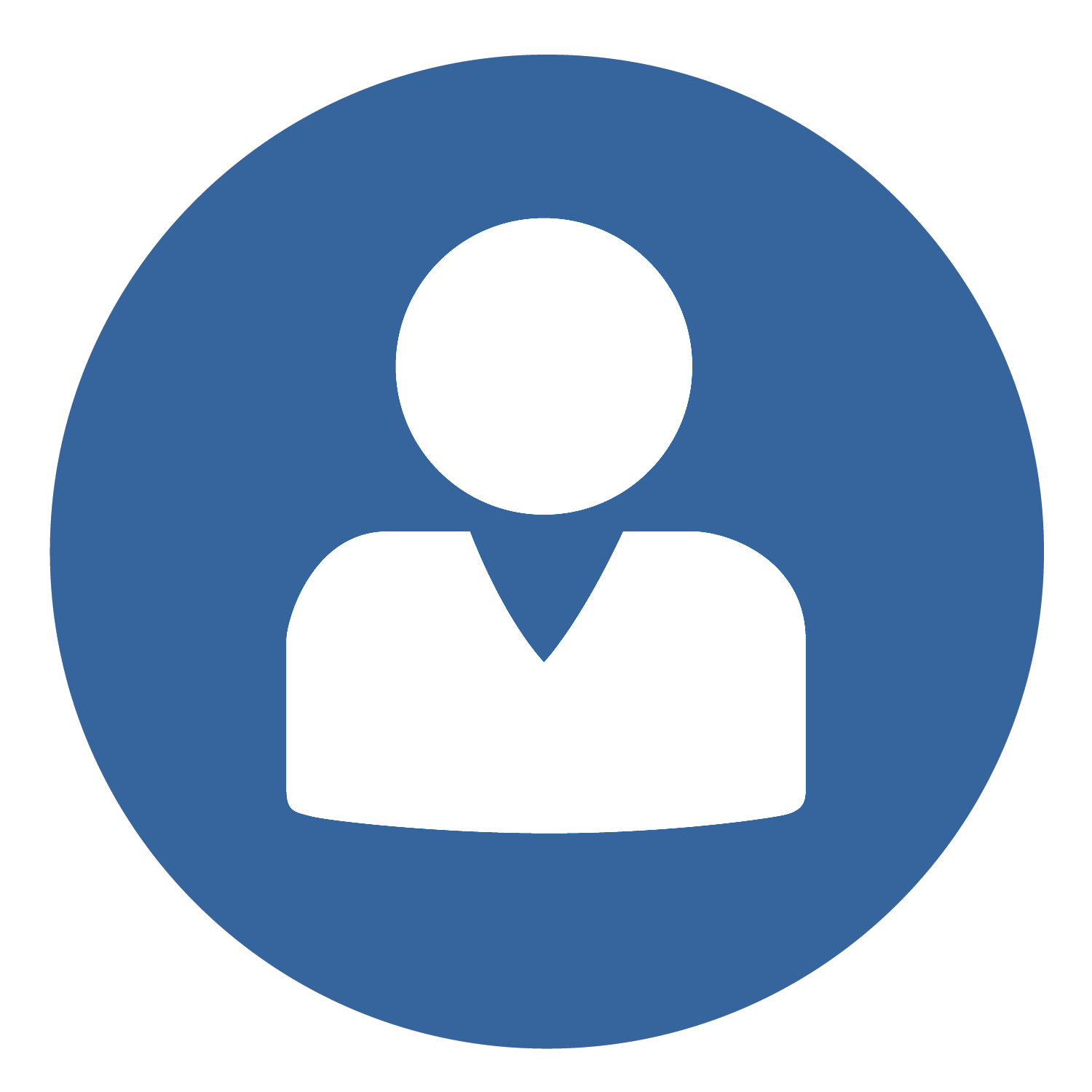 III.  Comment constituer un dossier en ligne?
1
2
3
4
Vous devez impérativement présenter votre convocation en version papier le jour de votre rendez-vous.
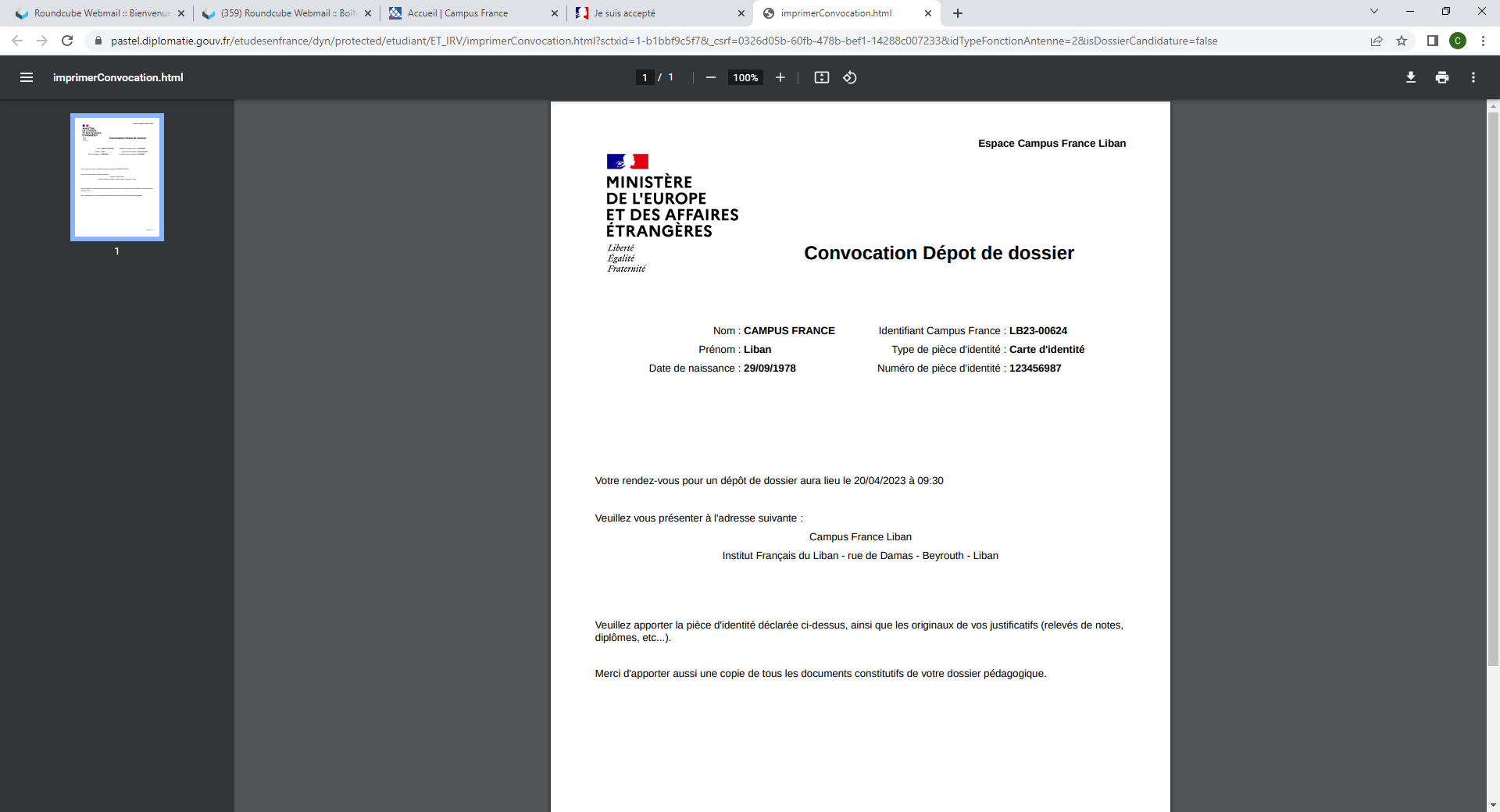 Maintenant que vous avez soumis votre dossier, vous devez vous présenter à votre rendez-vous pour:
 faire valider votre admission
 payer les frais de dossier
passer un entretien pré-consulaire
obtenir l’attestation pré-consulaire vous permettant de faire une demande de visa étudiant auprès du TLS

Frais de dossier: 300 euros
Les titulaires du baccalauréat  français 2021, 2022, 2023 et 2024 sont exemptés des frais de dossier.